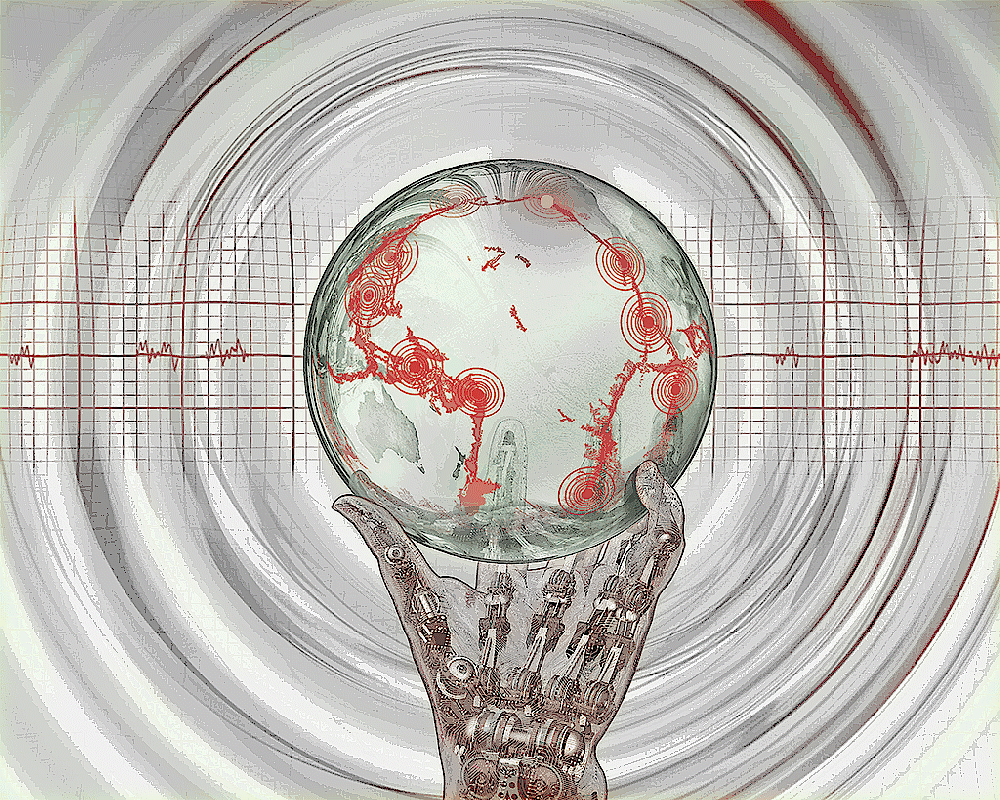 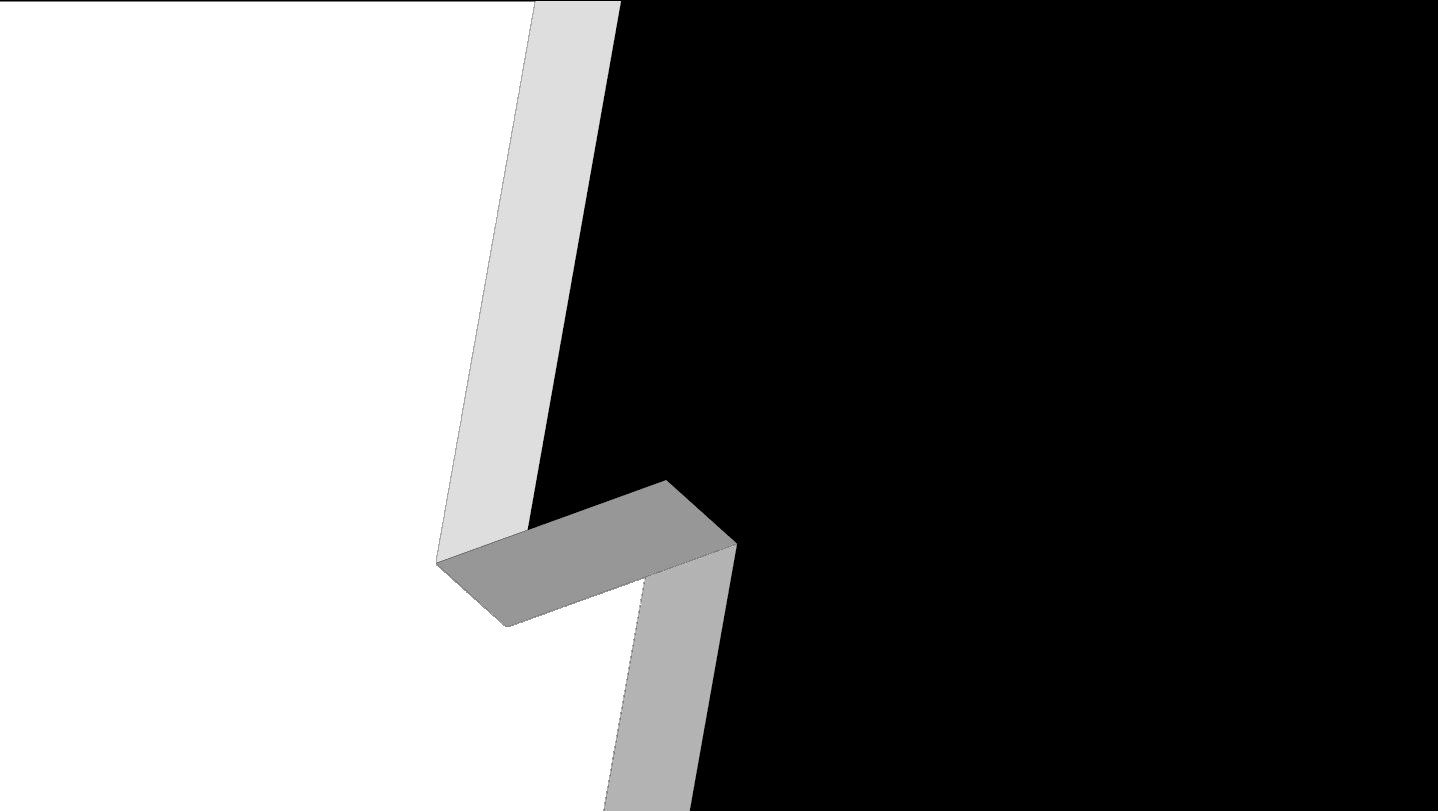 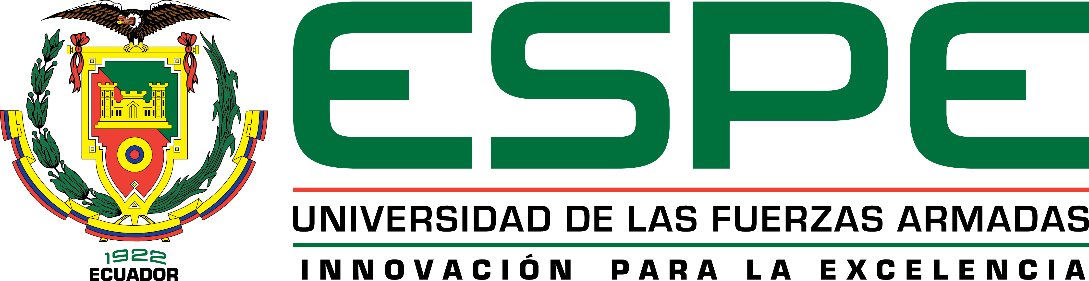 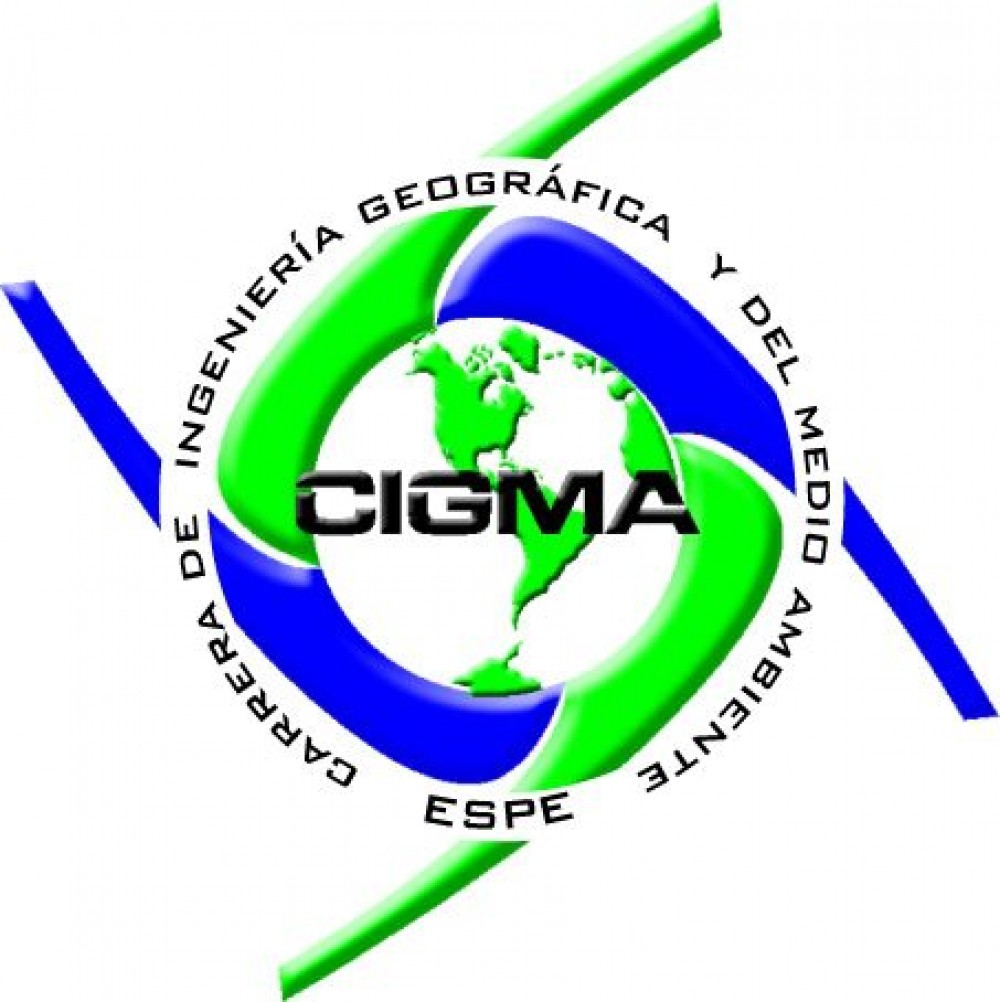 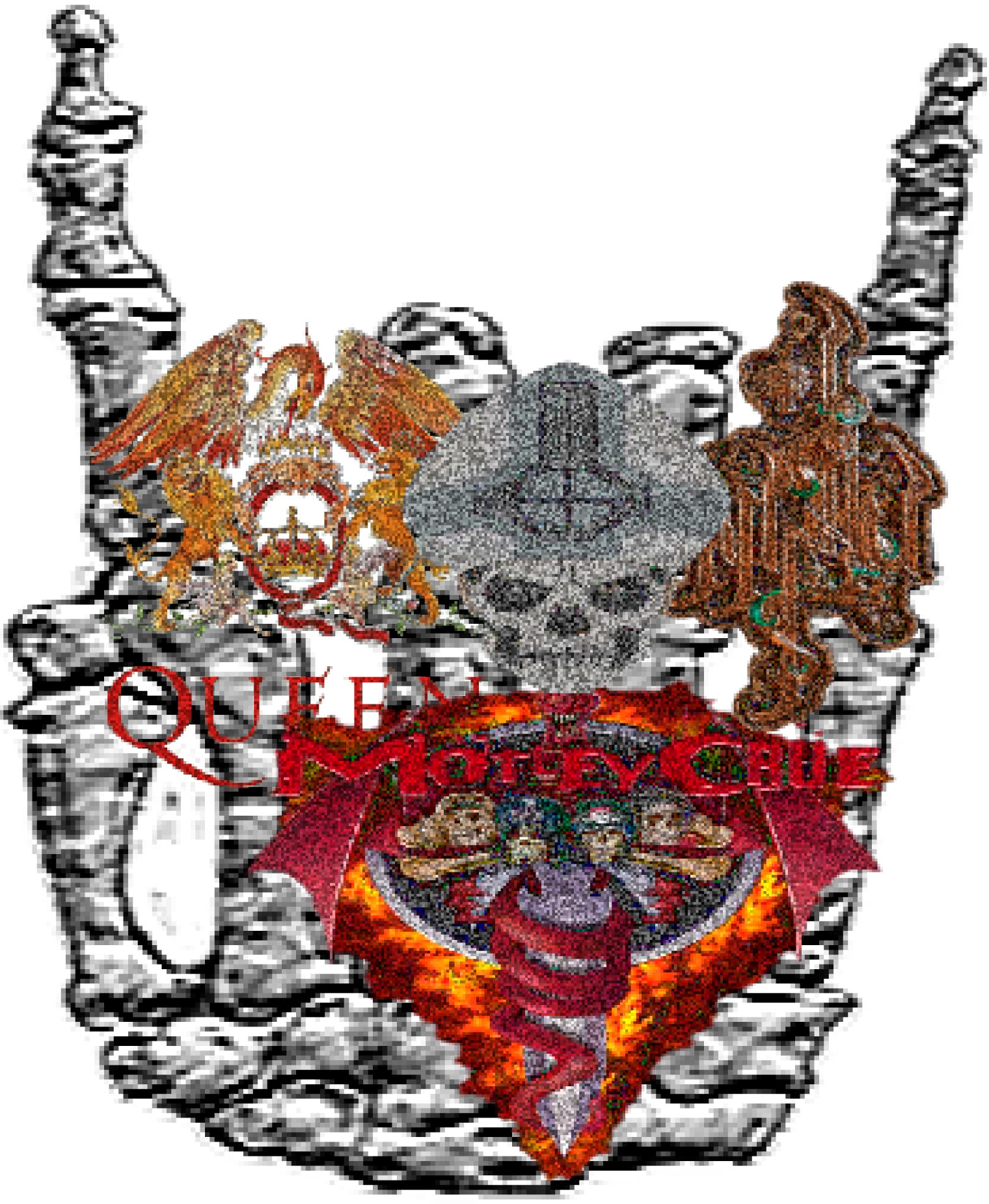 Trabajo de Titulación previo a la obtención del título de Ingeniero Geógrafo y del Medio Ambiente
“Comparación de resultados de la estimación estadística de sismos entre los métodos del Algoritmo M8 y Lógica Difusa, en el Ecuador Continental”
Autor: 
Tamayo Tinajero, José Luis
Director de Proyecto:
PhD. Padilla Almeida, Oswaldo Vinicio
Docente evaluador:
PhD. Toulkeridis, Theofilos
Secretaria:
Abg. Benavides Guzmán, Michelle Katherine.
Director de Carrera:
Ing. Robayo Nieto, Alexander Alfredo, MSc.
Febrero de 2021
Contenido
Introducción
Antecedentes
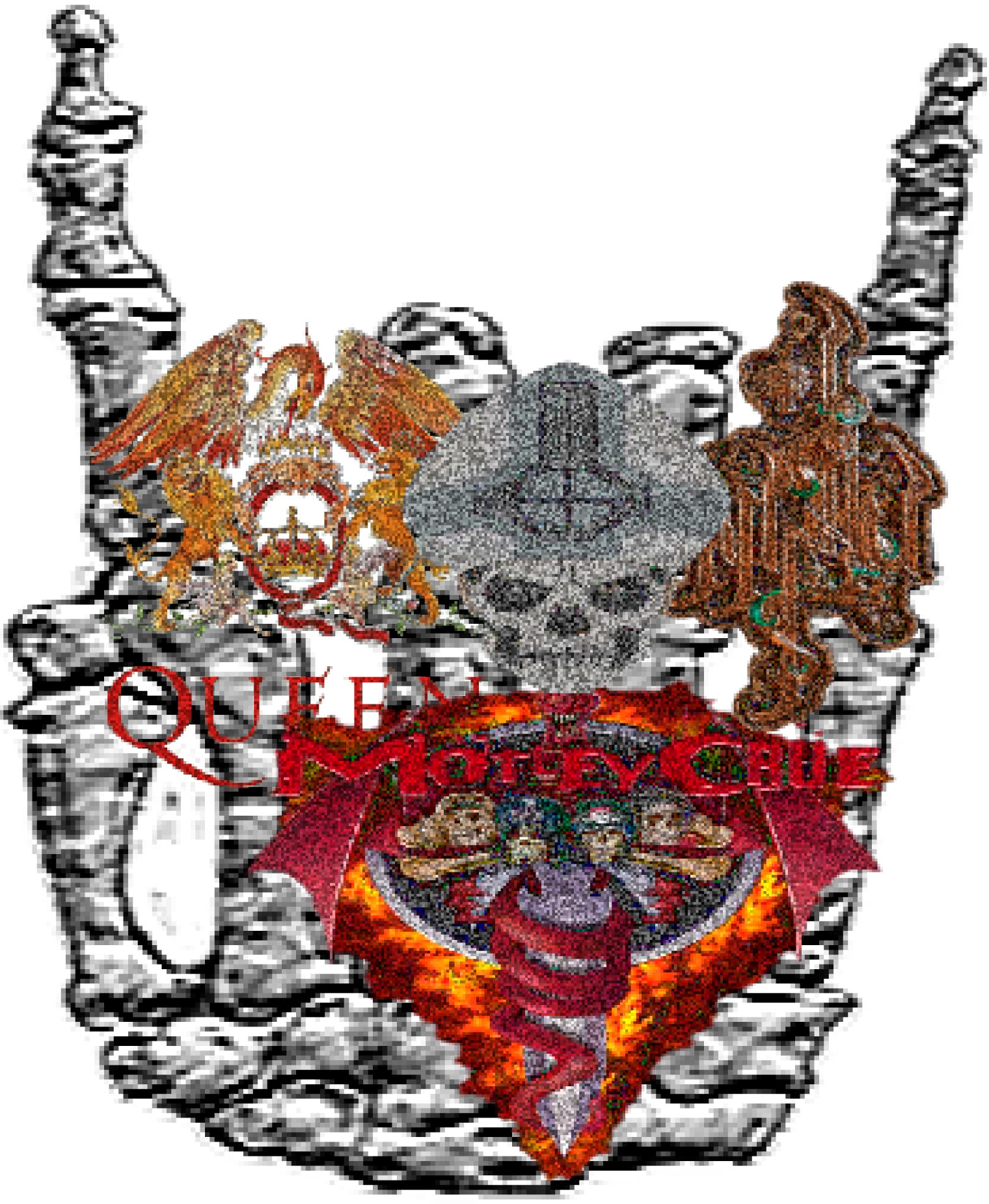 Introducción
Antecedentes
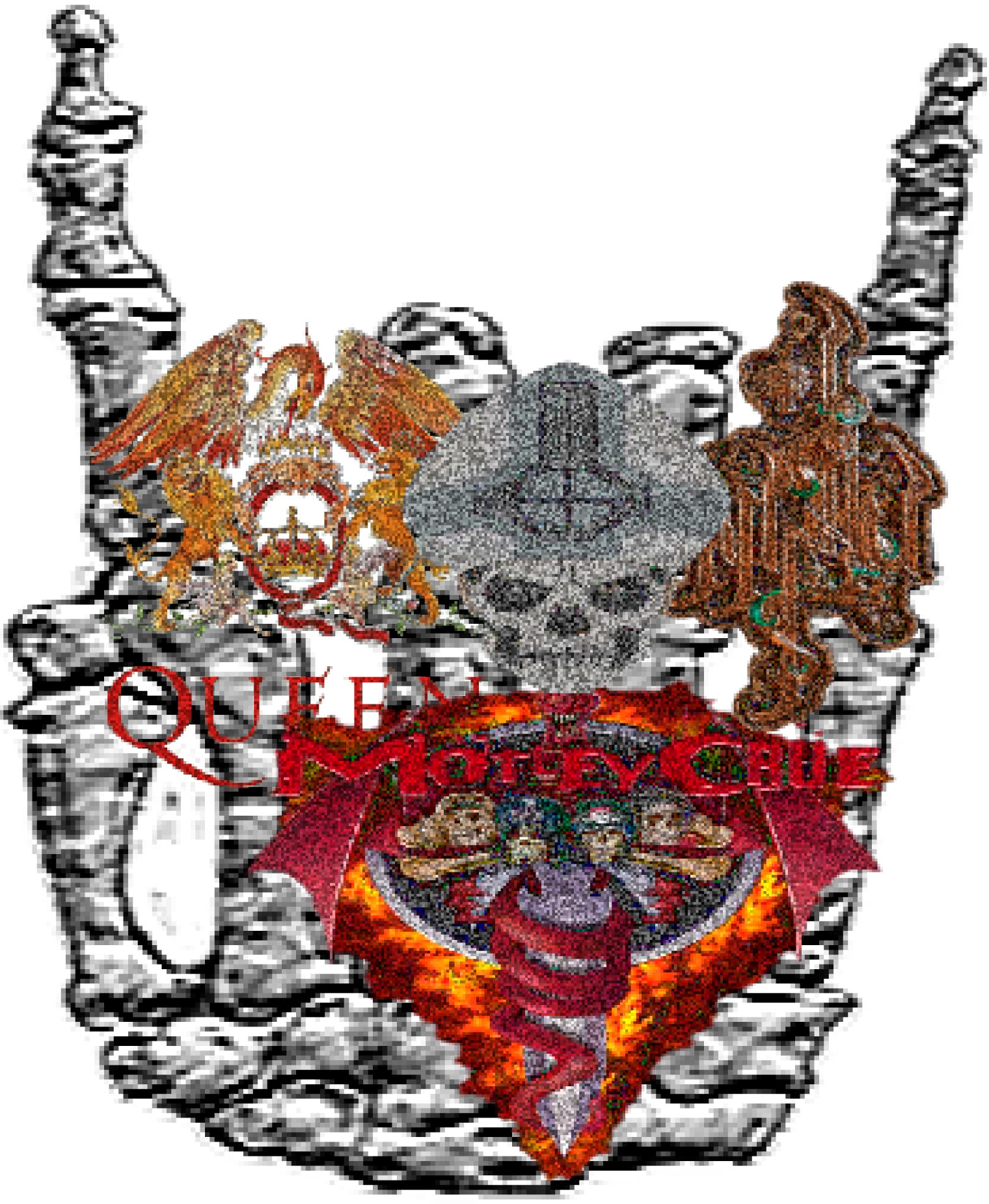 Introducción
Antecedentes
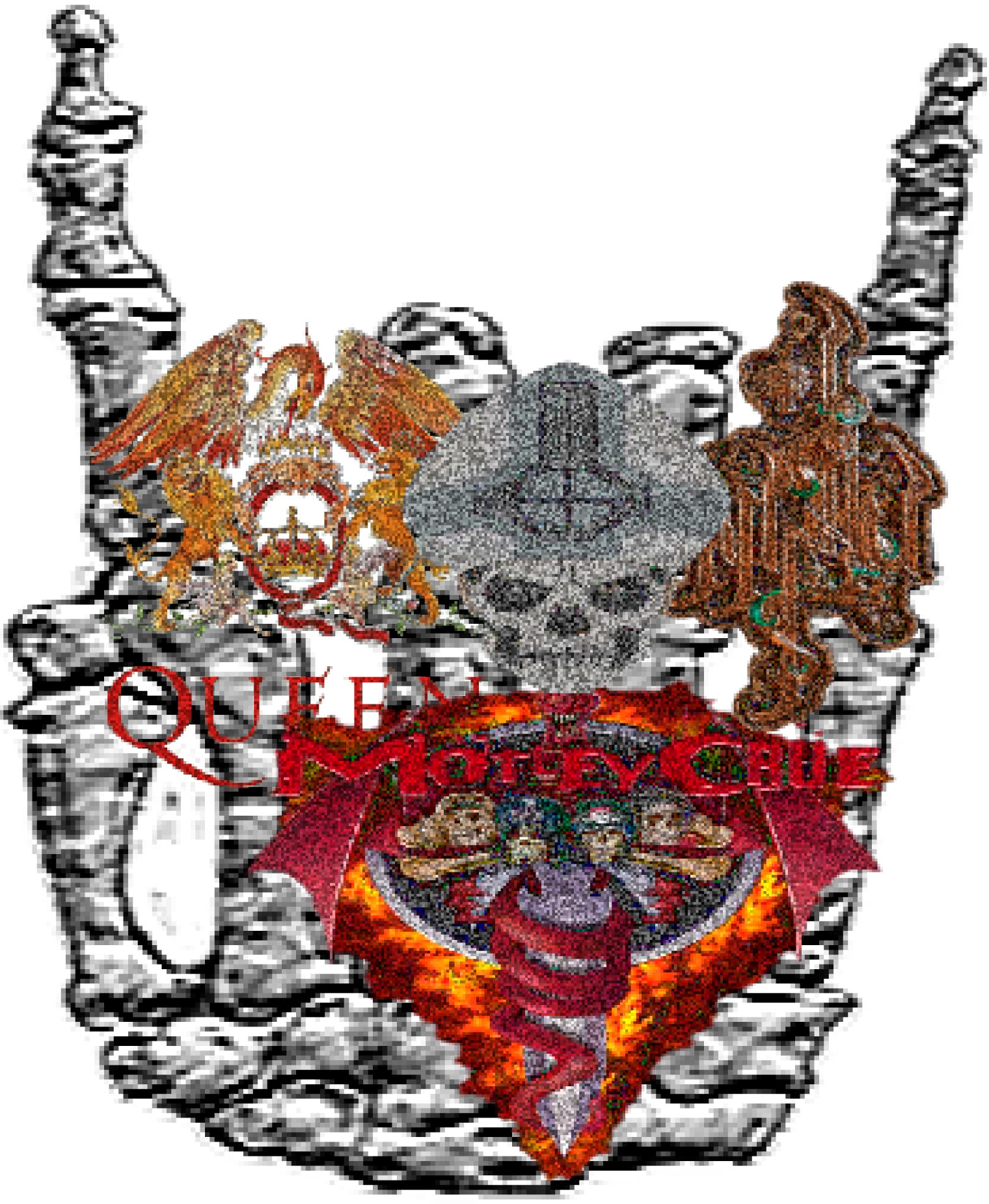 Introducción
Antecedentes
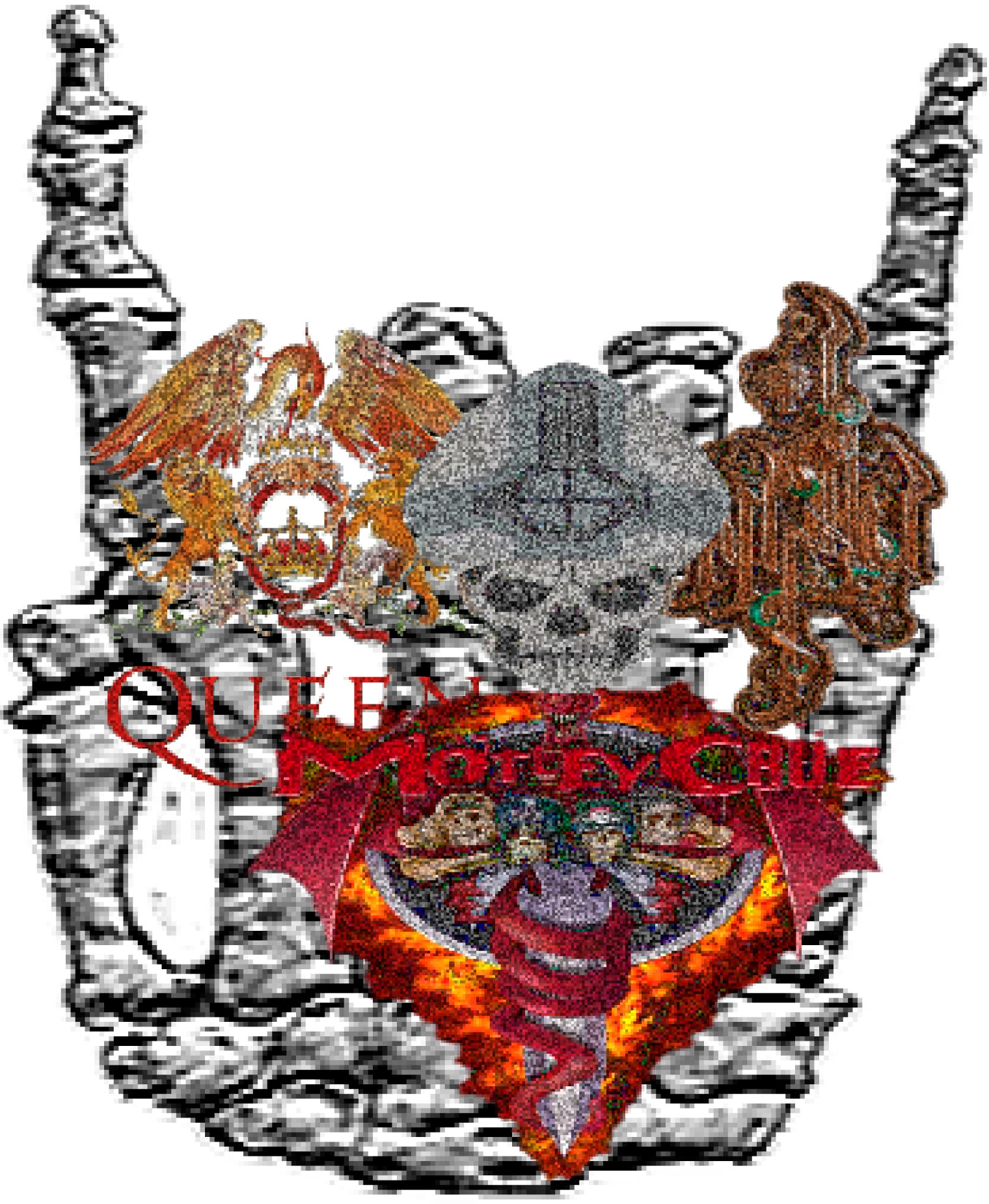 Introducción
Antecedentes
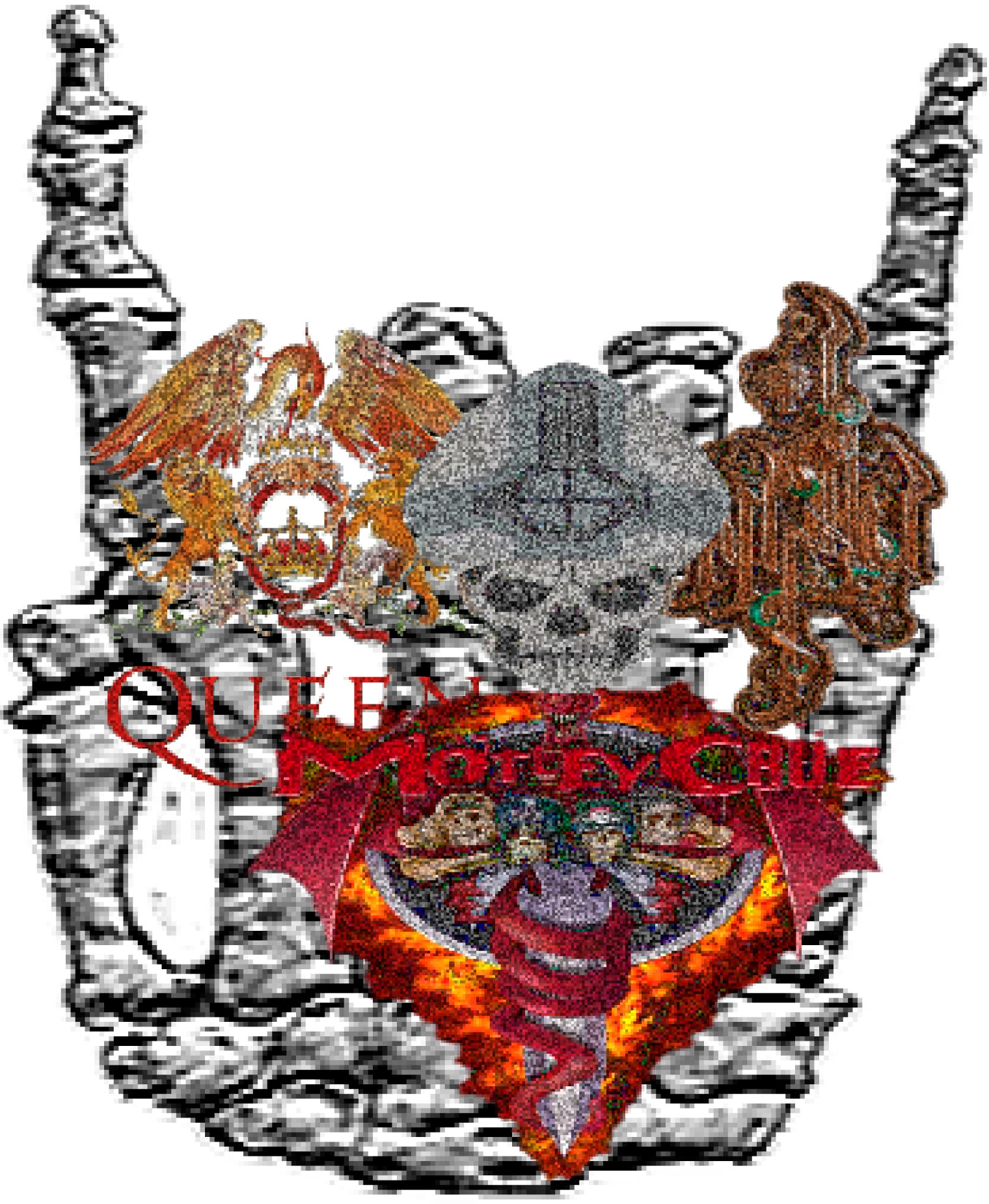 Introducción
Antecedentes
¿Estimación o Predicción exitosa?
Haicheng, China (1975))
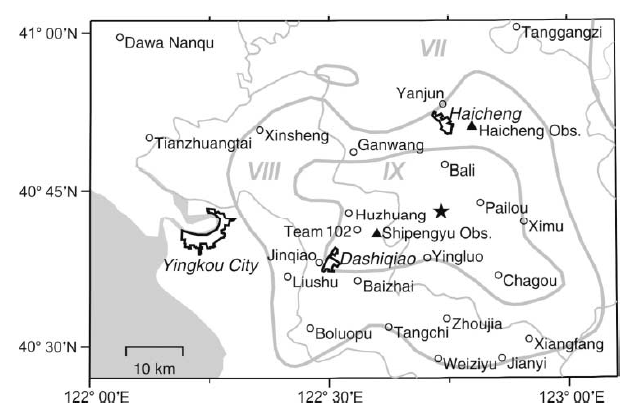 Precursores: sismos de menor magnitud, geoquímicos, comportamiento de especies.
Alerta emitida 8:15 am, 4/02/1975
Sismo de 7,3 Mw a las 7:36 pm
g
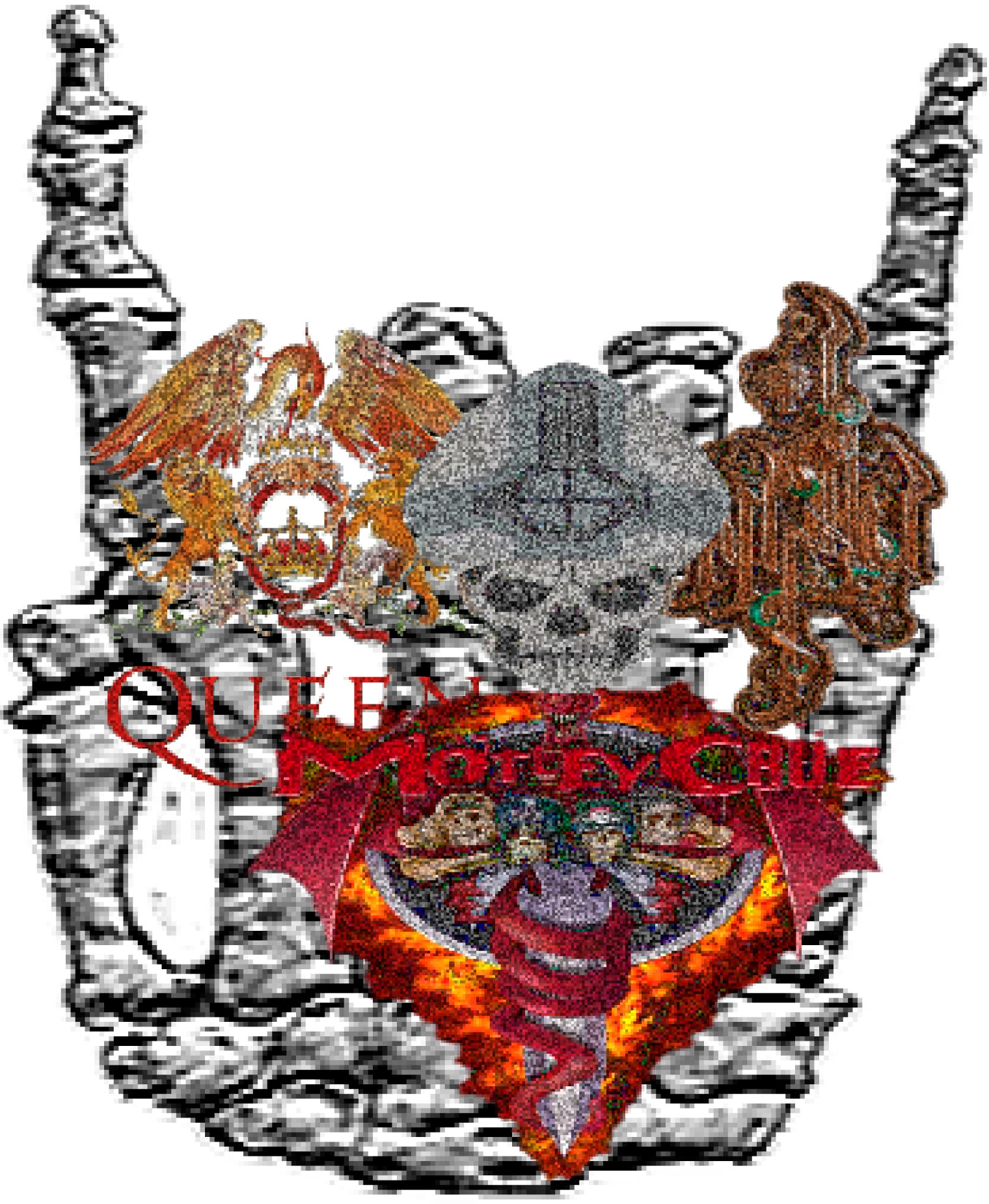 (Wang, Chen, Sun & Wang, 2006)
Introducción
El Problema
Prevención y Mitigación
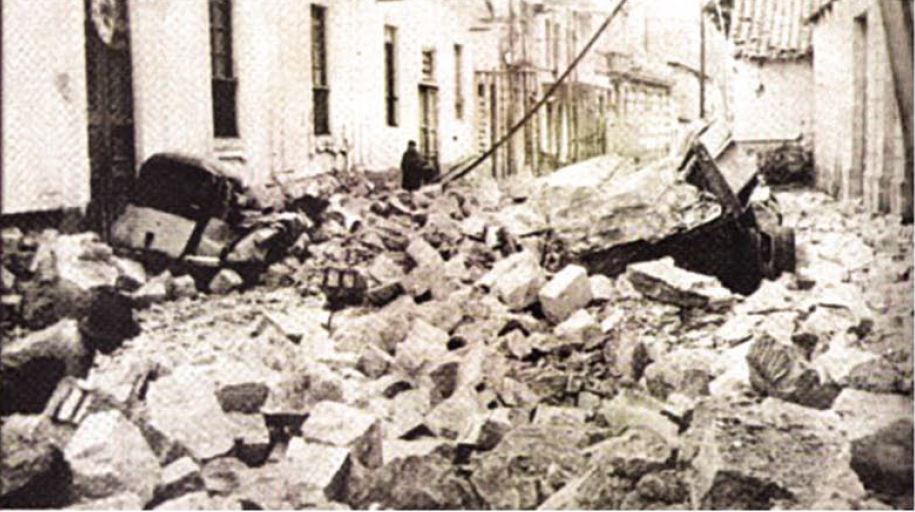 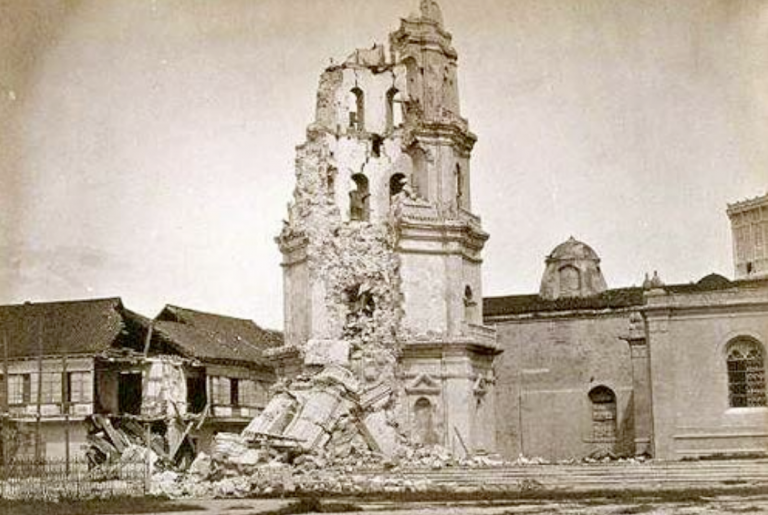 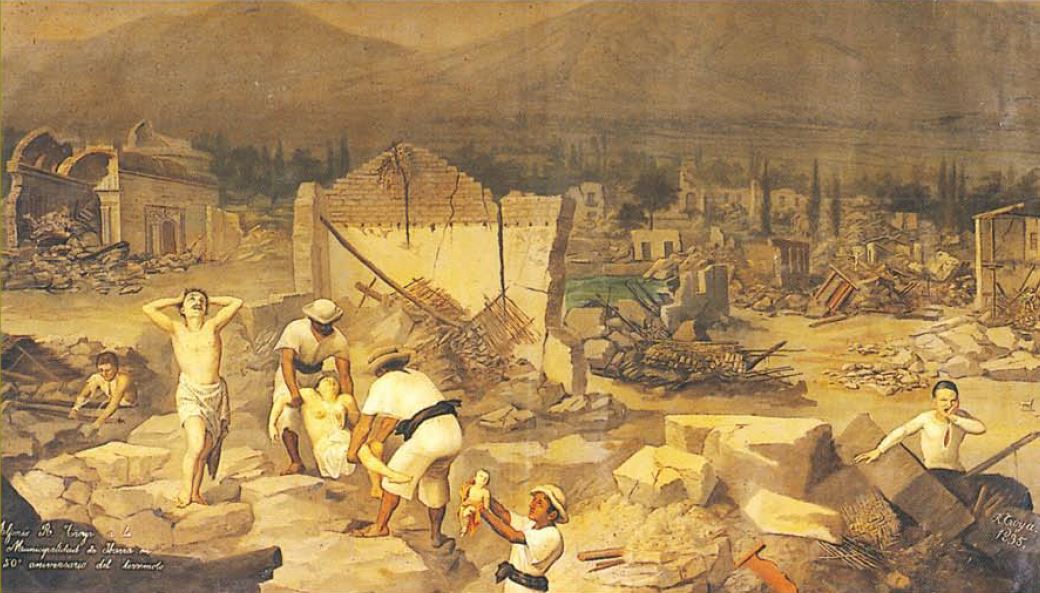 Estudios técnico-científicos
Ibarra, 1868
(Troya & Troya, 1999)
Esmeraldas, 1906
(Recopilado por Quizhpe, 2016)
Ambato, 1949
(Flores, 1949)
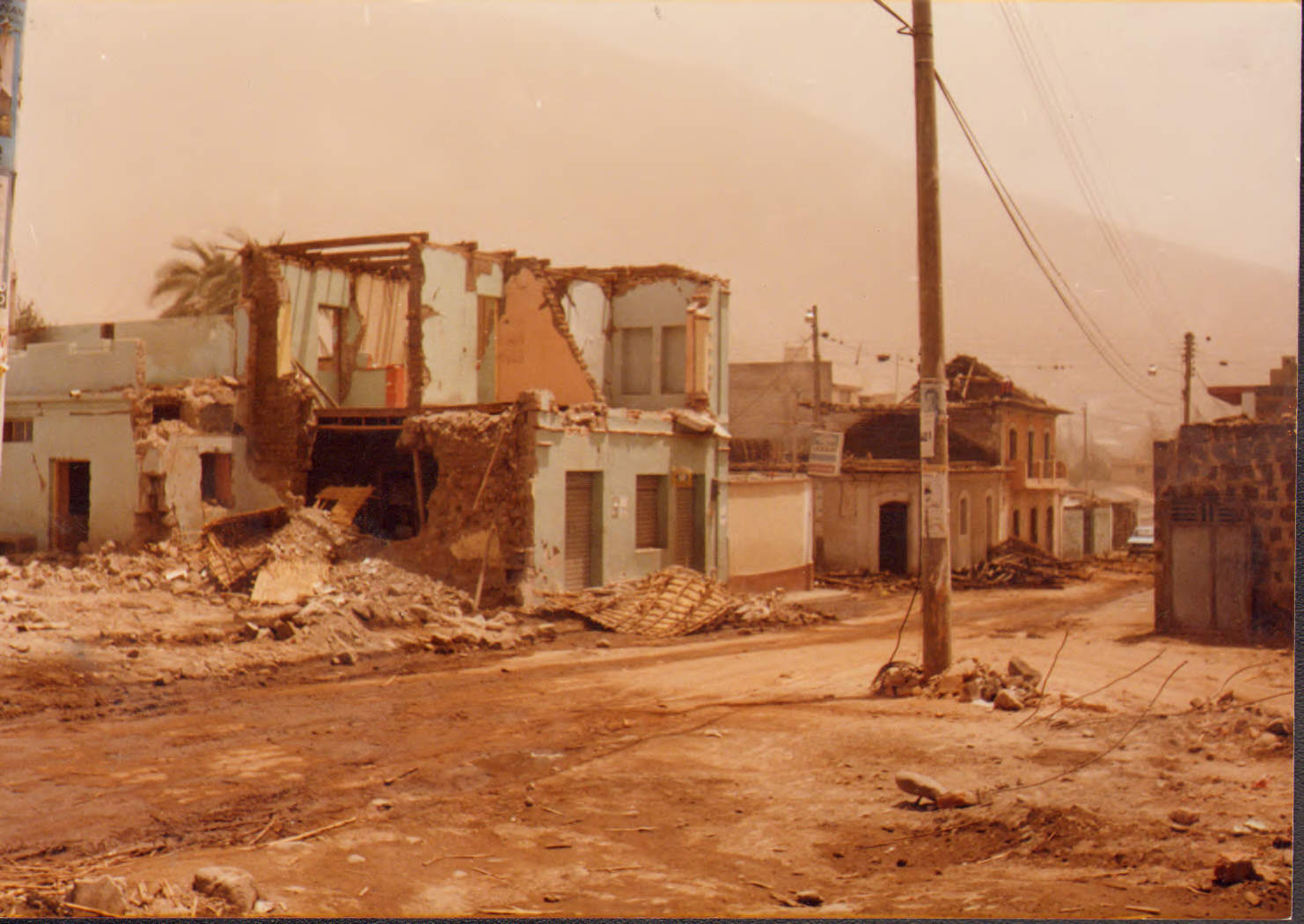 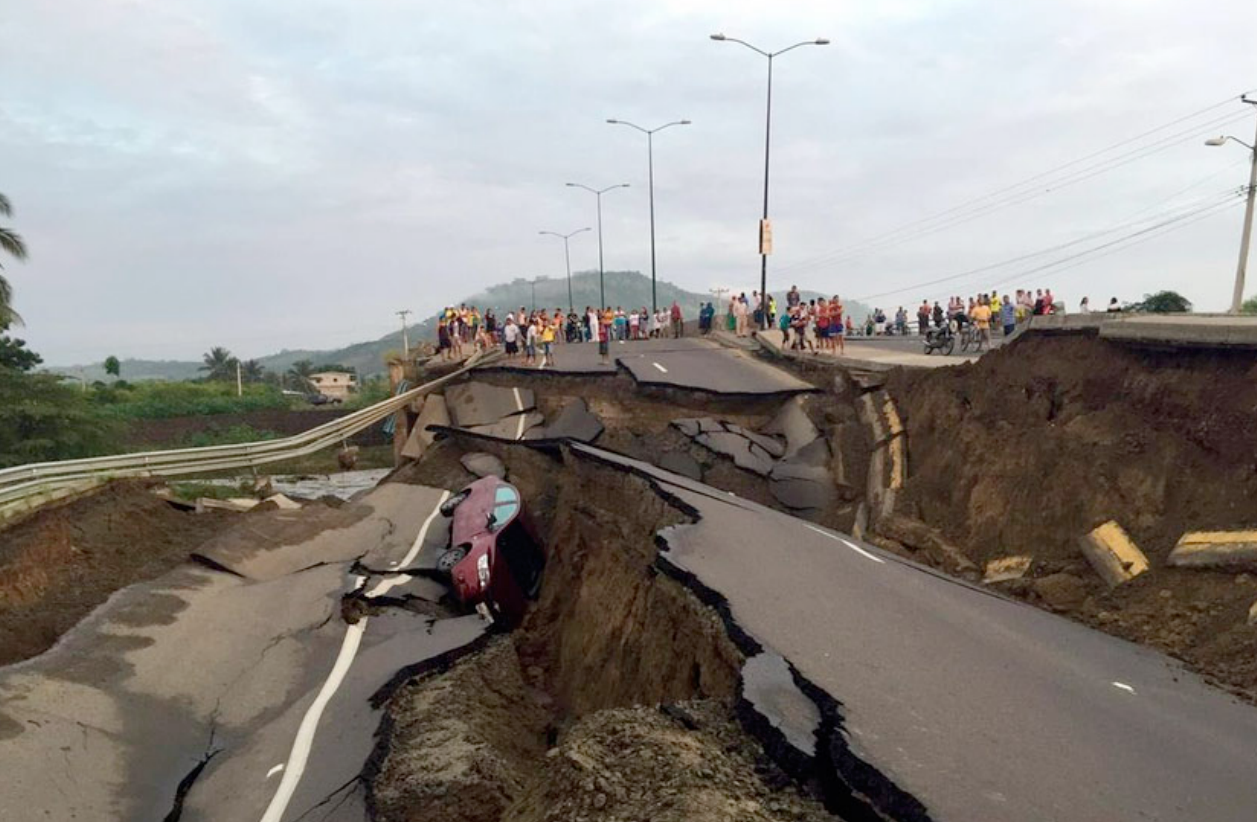 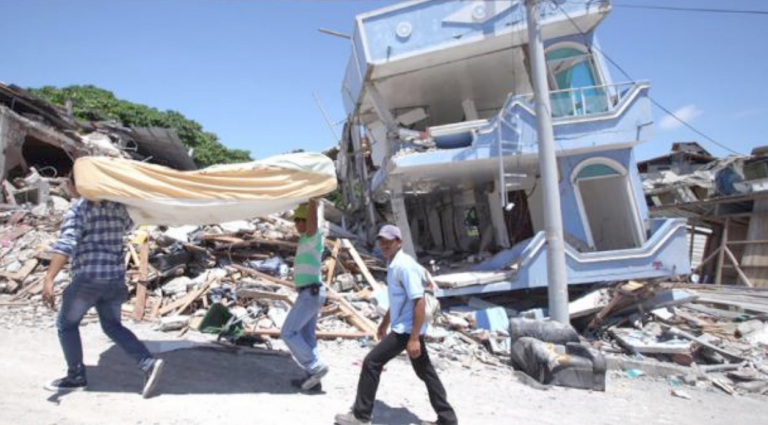 Gestión de Riesgos
Pomasqui, 1990
(Ruiz, 1990)
Portoviejo, 2016
(Diario El Comercio, 2016)
Pedernales, 2016
(Diario El Comercio, 2016)
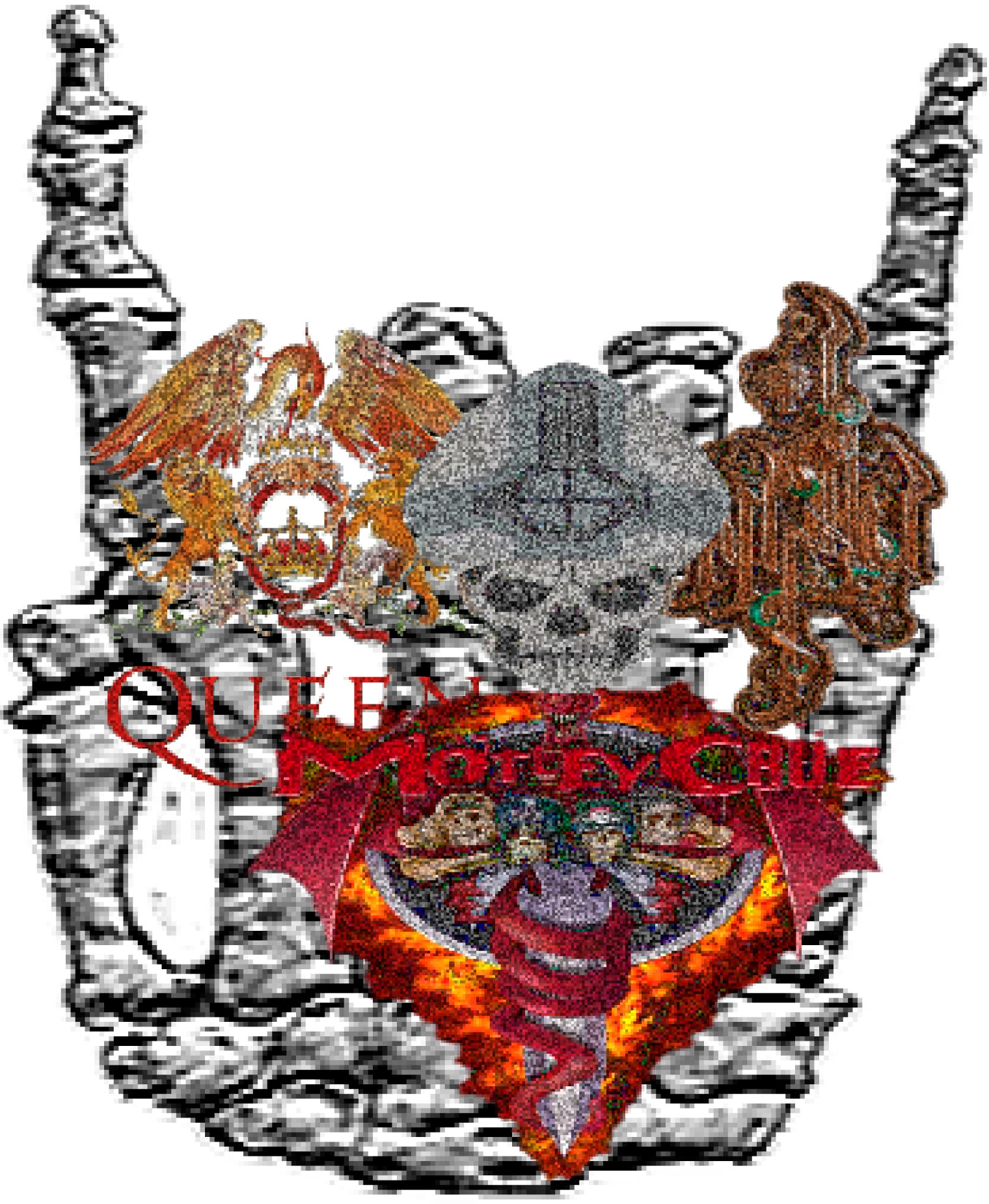 Introducción
El Problema
América Latina (Ecuador)
Mundo
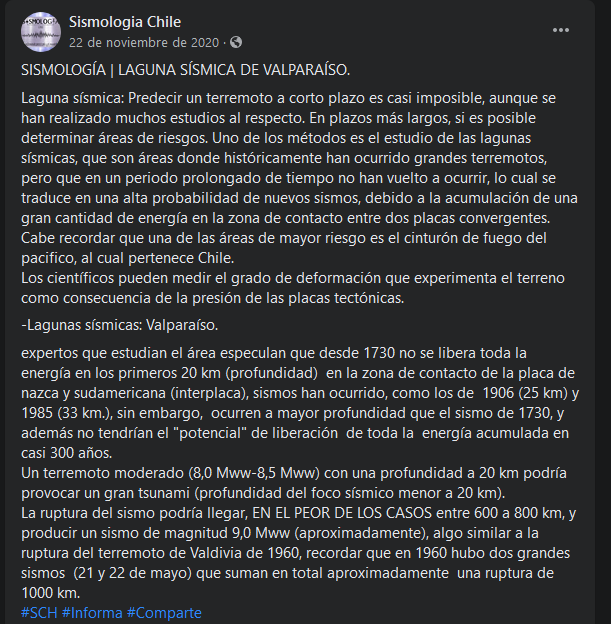 Varias instituciones, investigadores e industrias, han sumado esfuerzos para modelar la estimación sísmica
Instituciones relacionadas a Sismología, salvo ciertas excepciones, no realizan estudios sobre estimaciones o predicciones estadísticas
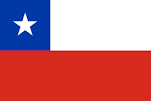 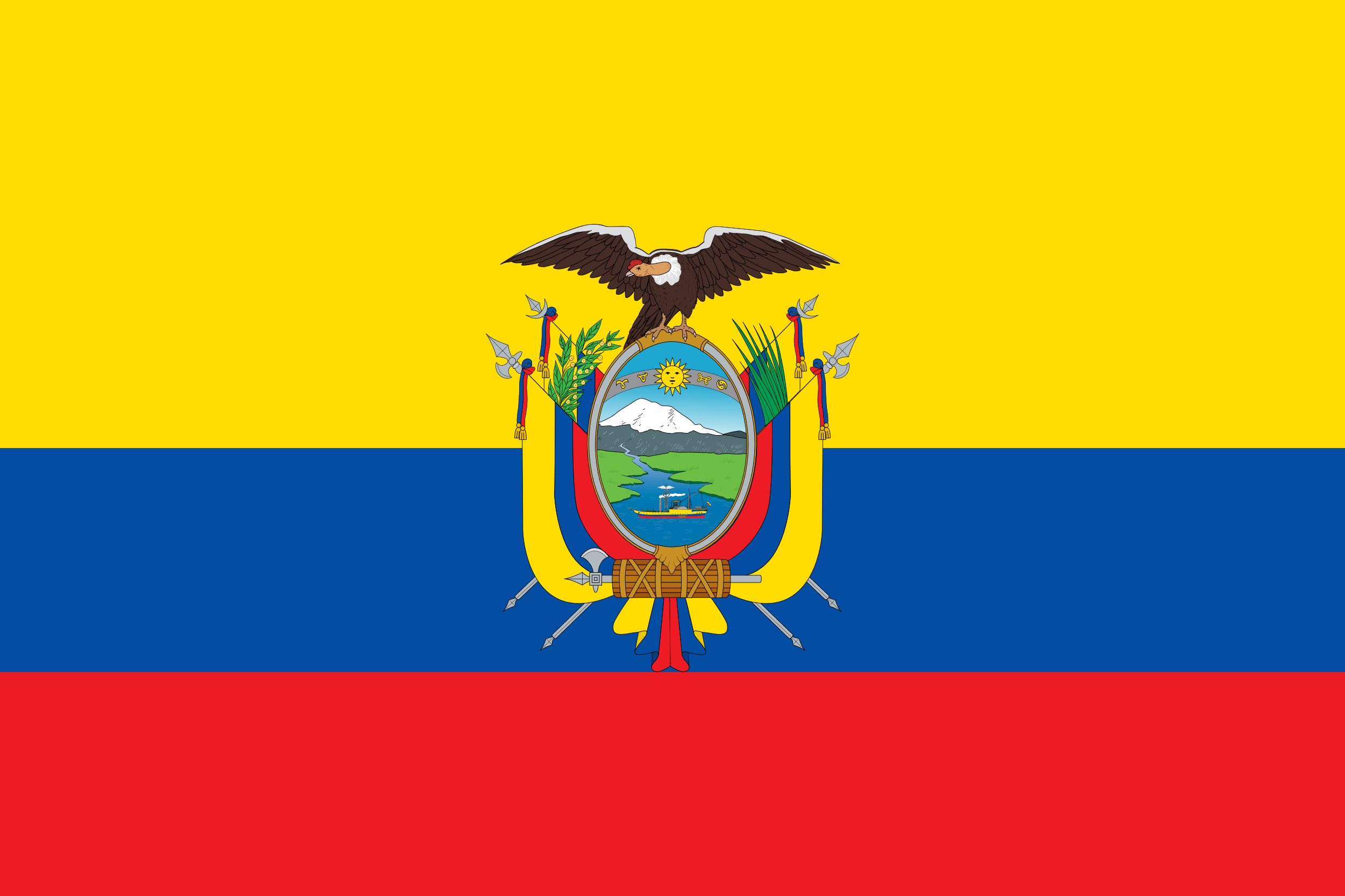 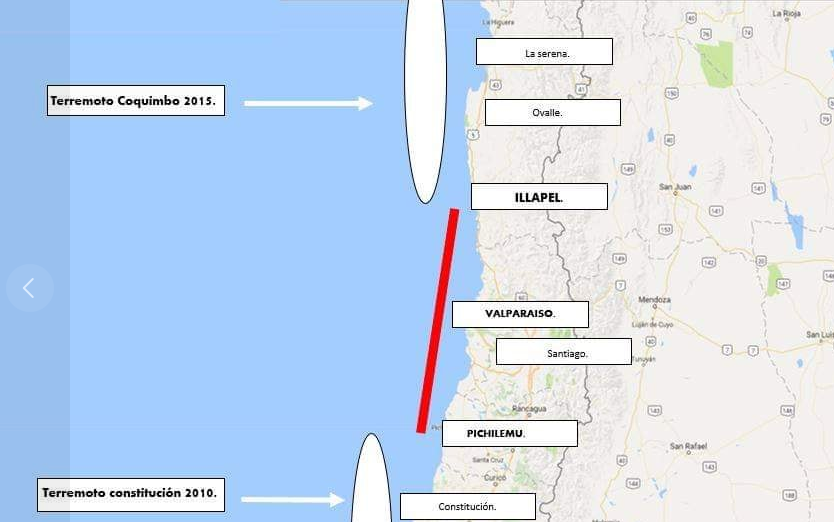 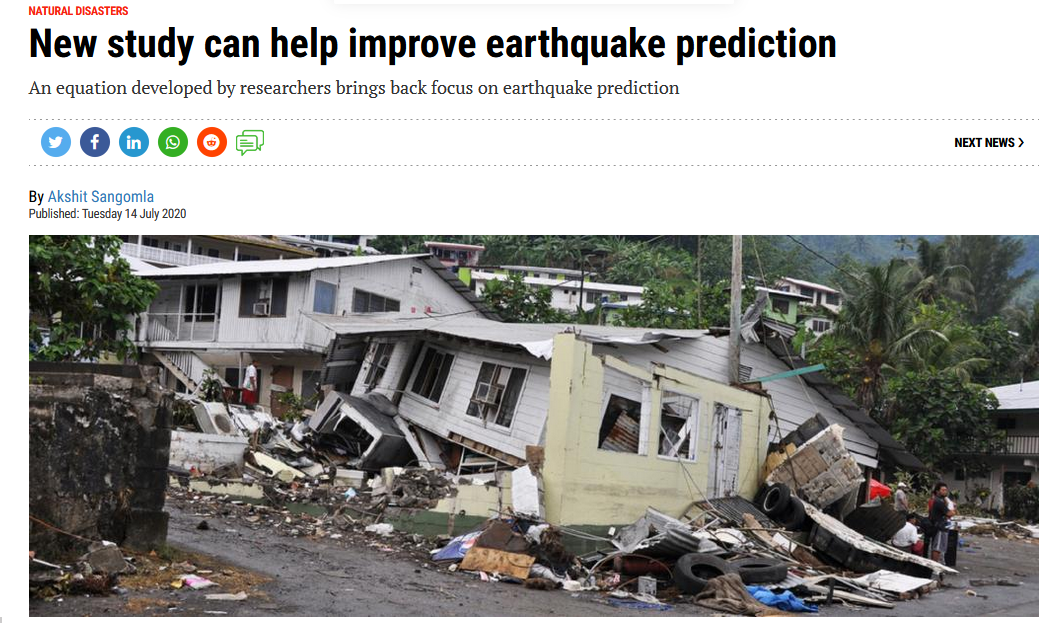 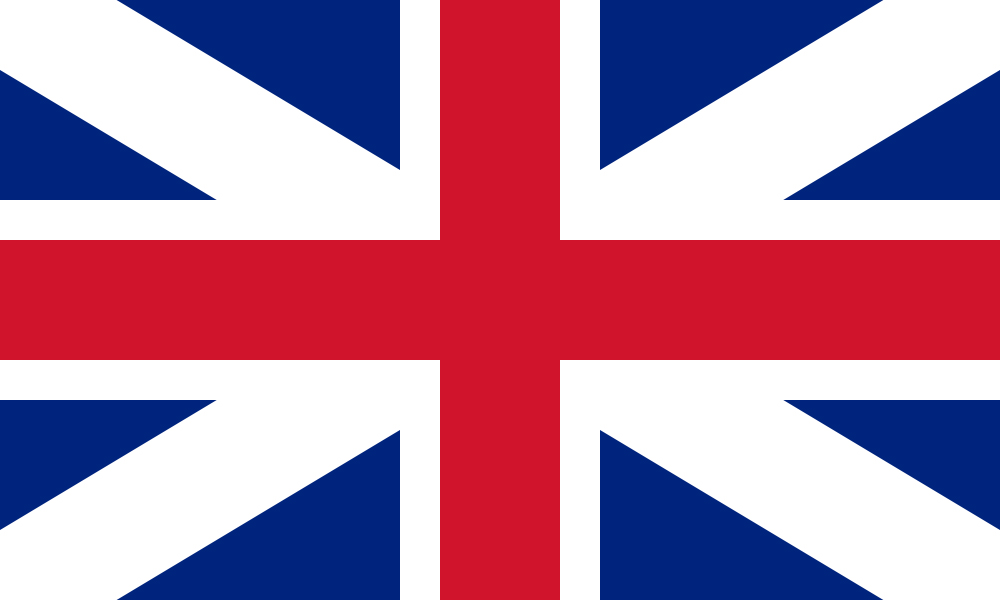 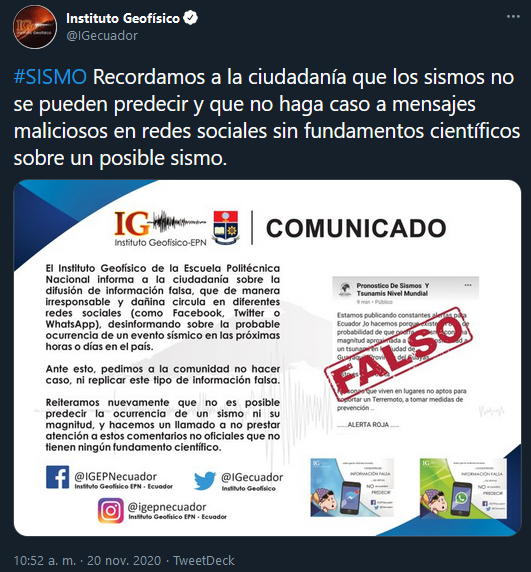 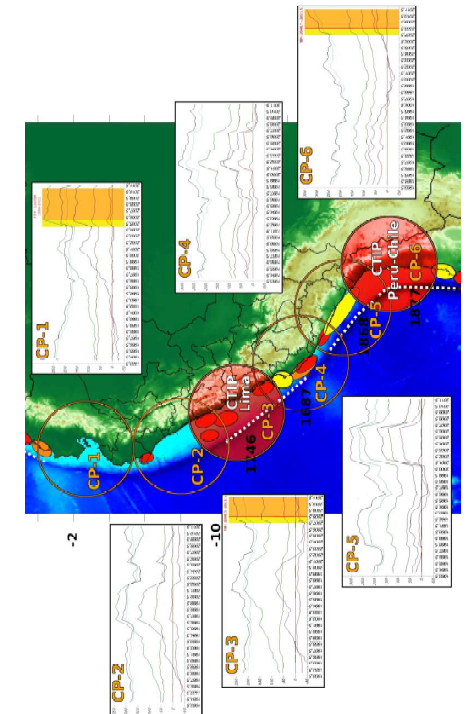 (Sangomla, 2020)
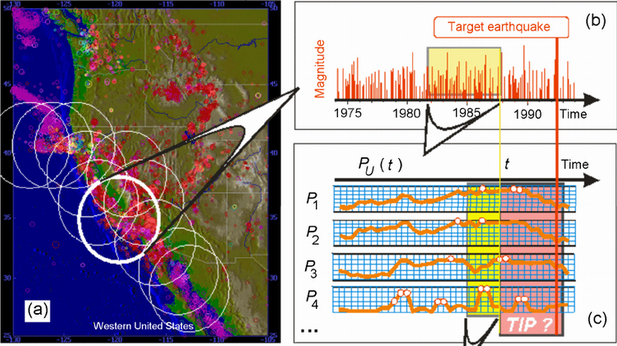 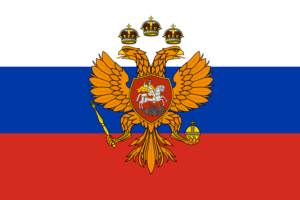 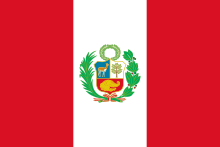 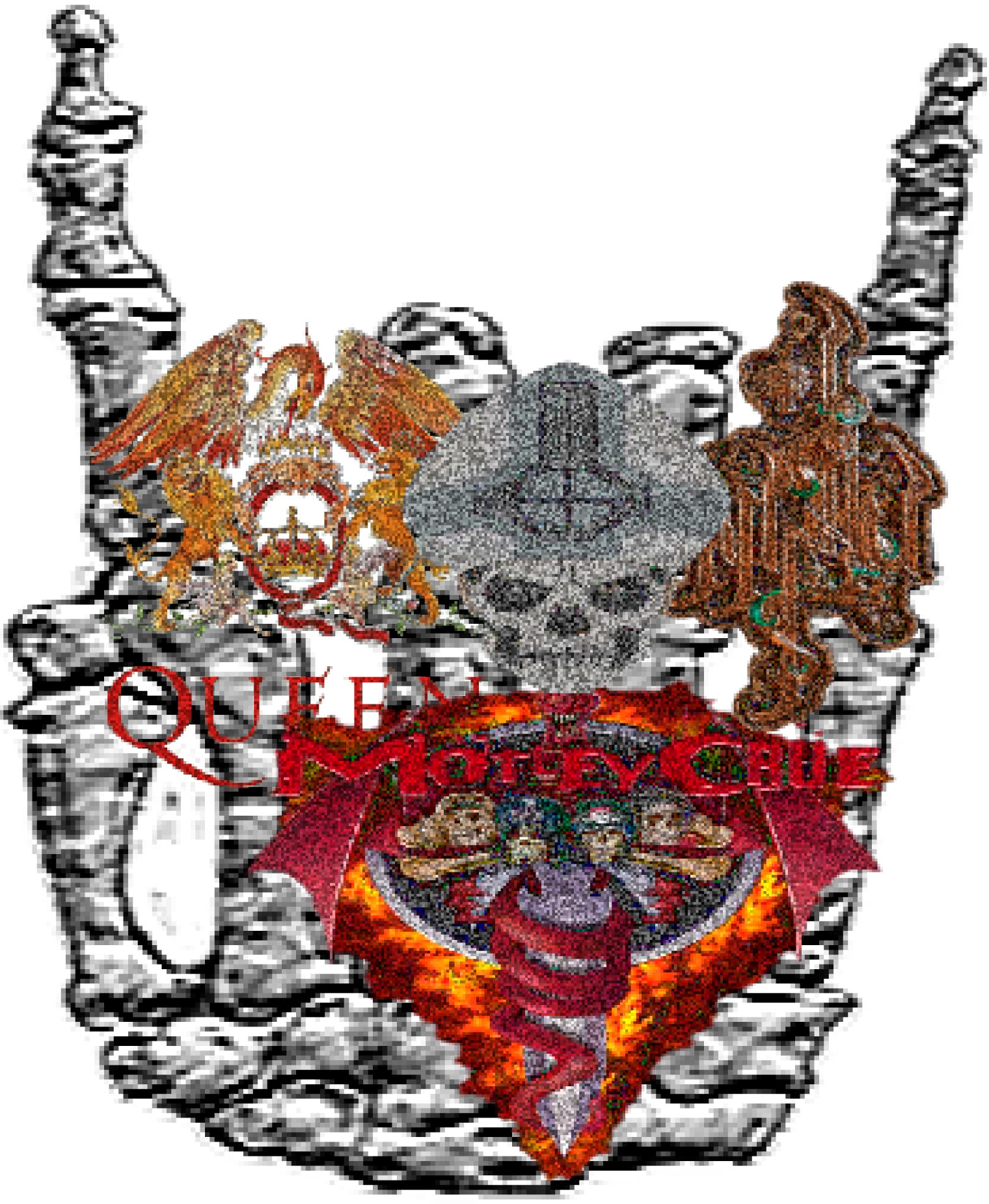 (Kossobokov, 2008)
Objetivos
Objetivo General
“Comparar los resultados de la estimación estadística de sismos en el Ecuador Continental a mediano plazo según los métodos del Algoritmo M8 y Lógica Difusa, debido a que ésta es de uso más amplio y compatible con los Sistemas de Información Geográfica (S.I.G)”
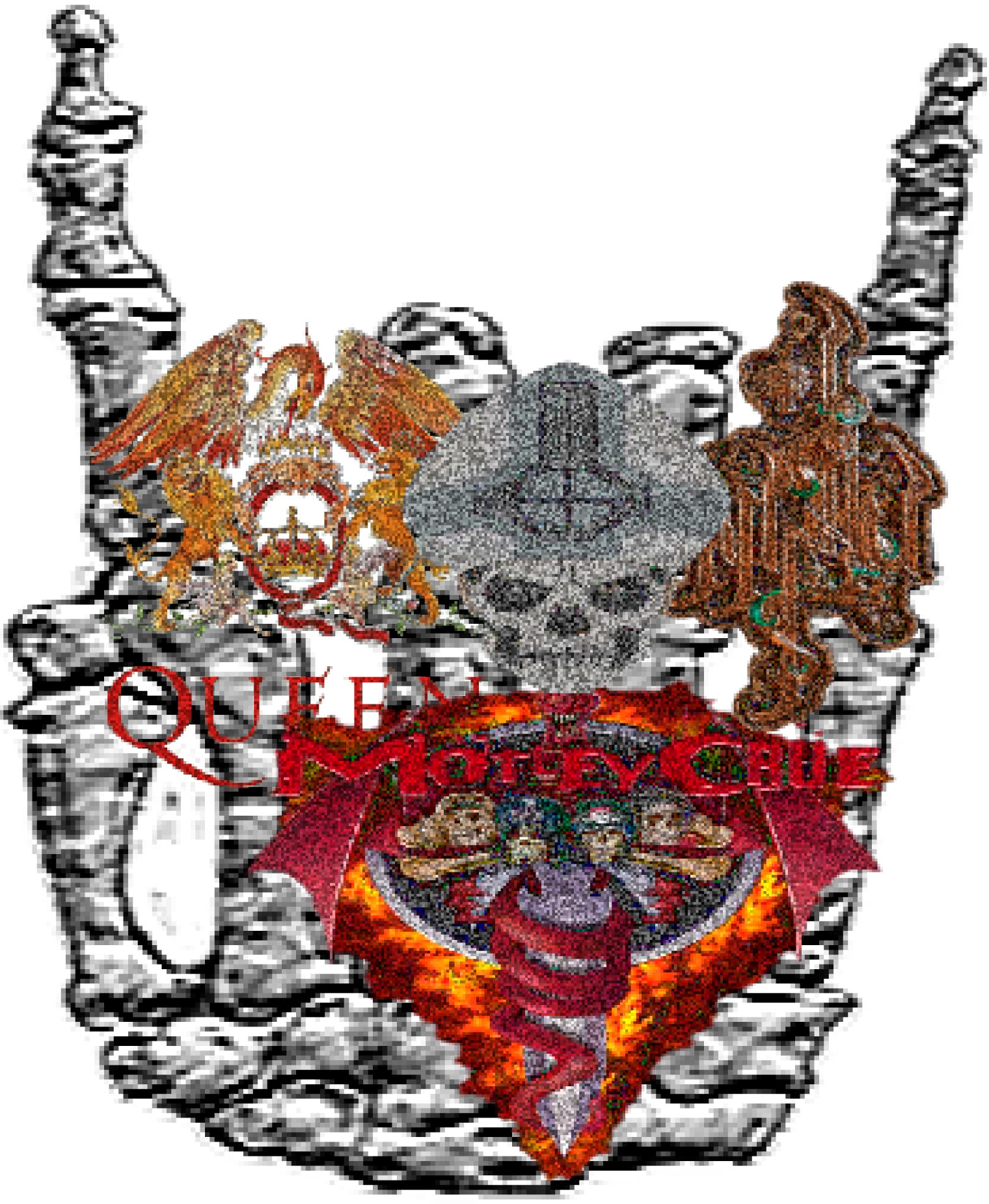 Objetivos
Objetivos Específicos
Ho: La estimación de ocurrencia de eventos sísmicos de gran magnitud a mediano plazo en el territorio ecuatoriano si puede ser modelado a través del Algoritmo M8 o también por Lógica Difusa
Ha: La estimación de probabilidad de ocurrencia de eventos sísmicos de gran magnitud a mediano plazo en el territorio ecuatoriano no puede ser modelado a través del Algoritmo M8 o Lógica Difusa, ya que depende de otras variables
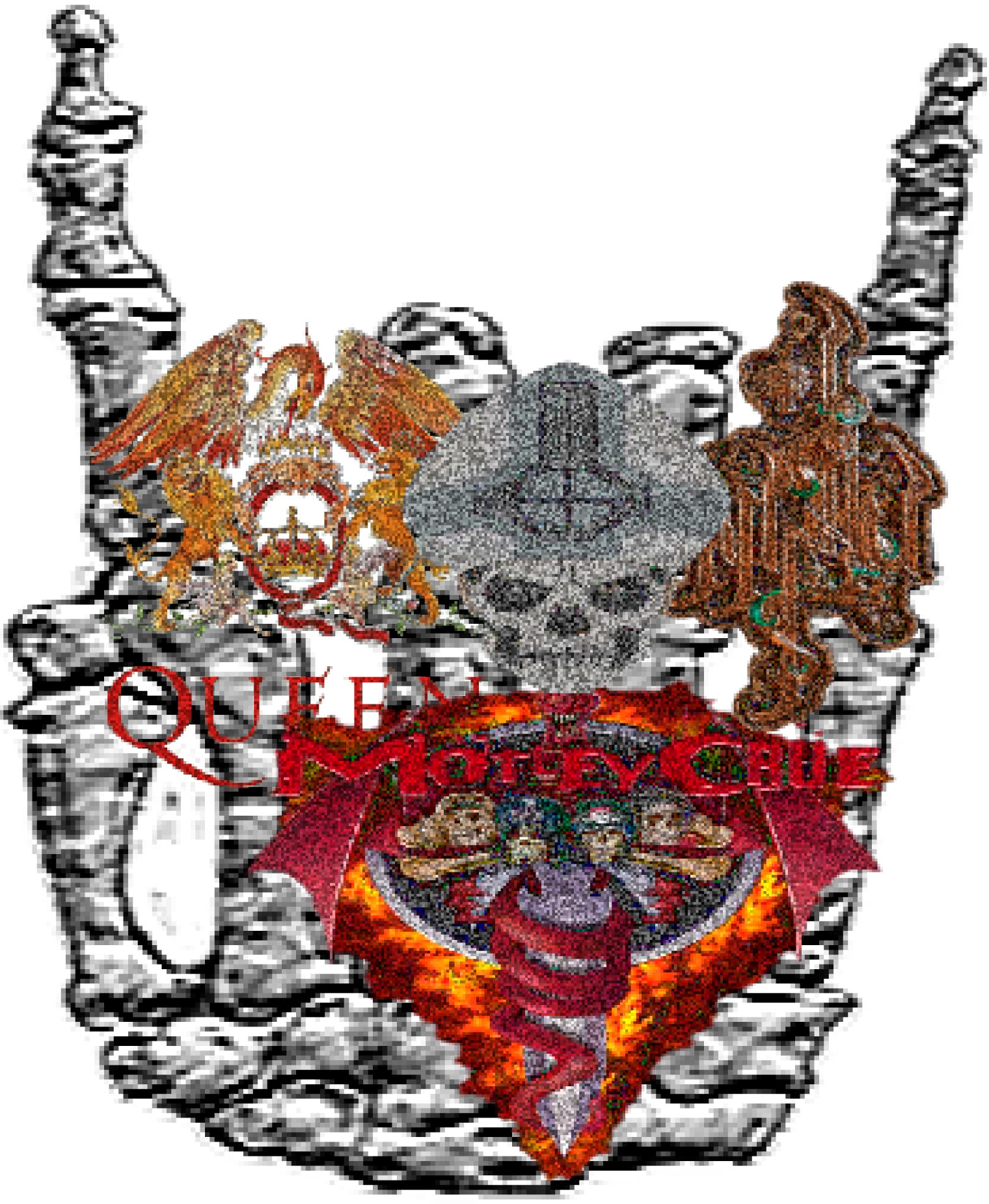 Introducción
Área de estudio
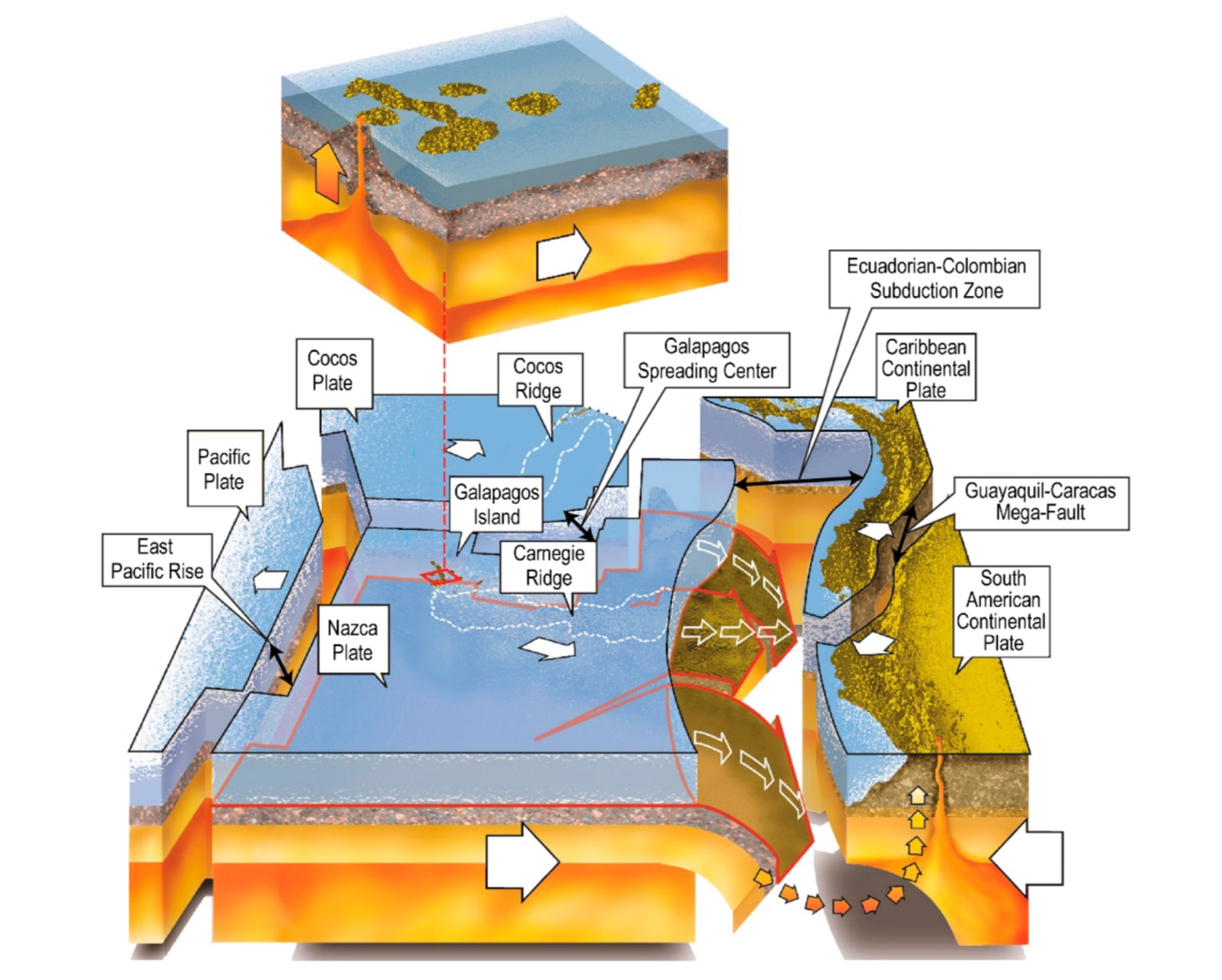 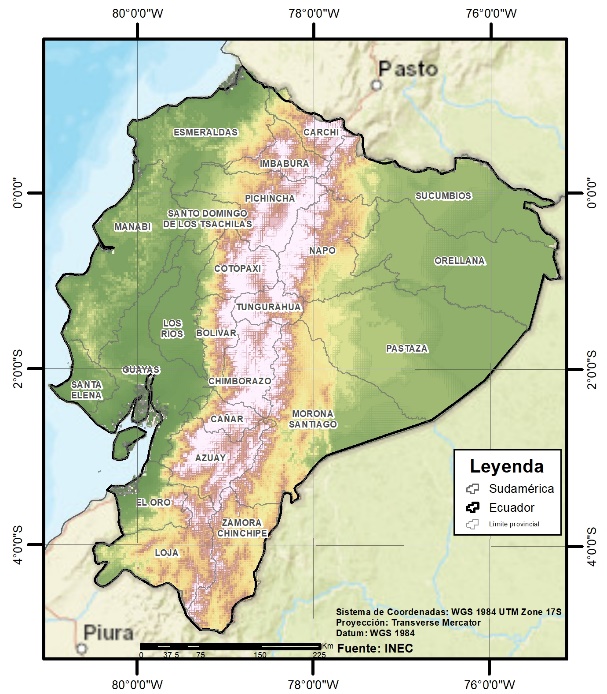 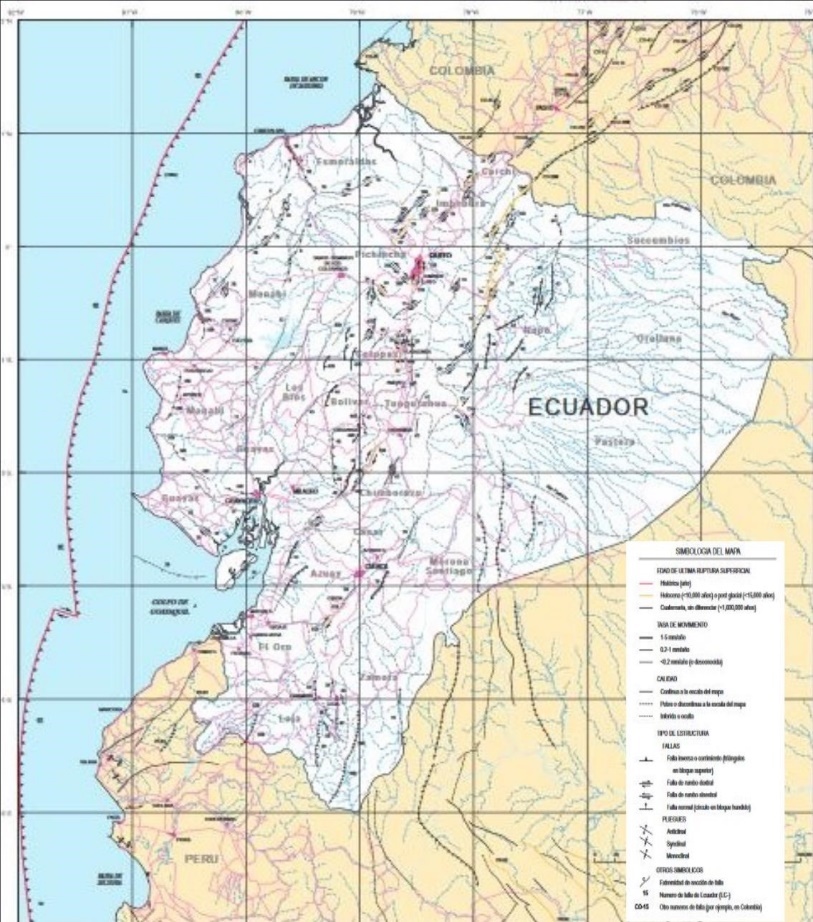 (Toulkeridis et al, 2017)
(Eguez et al, 2003)
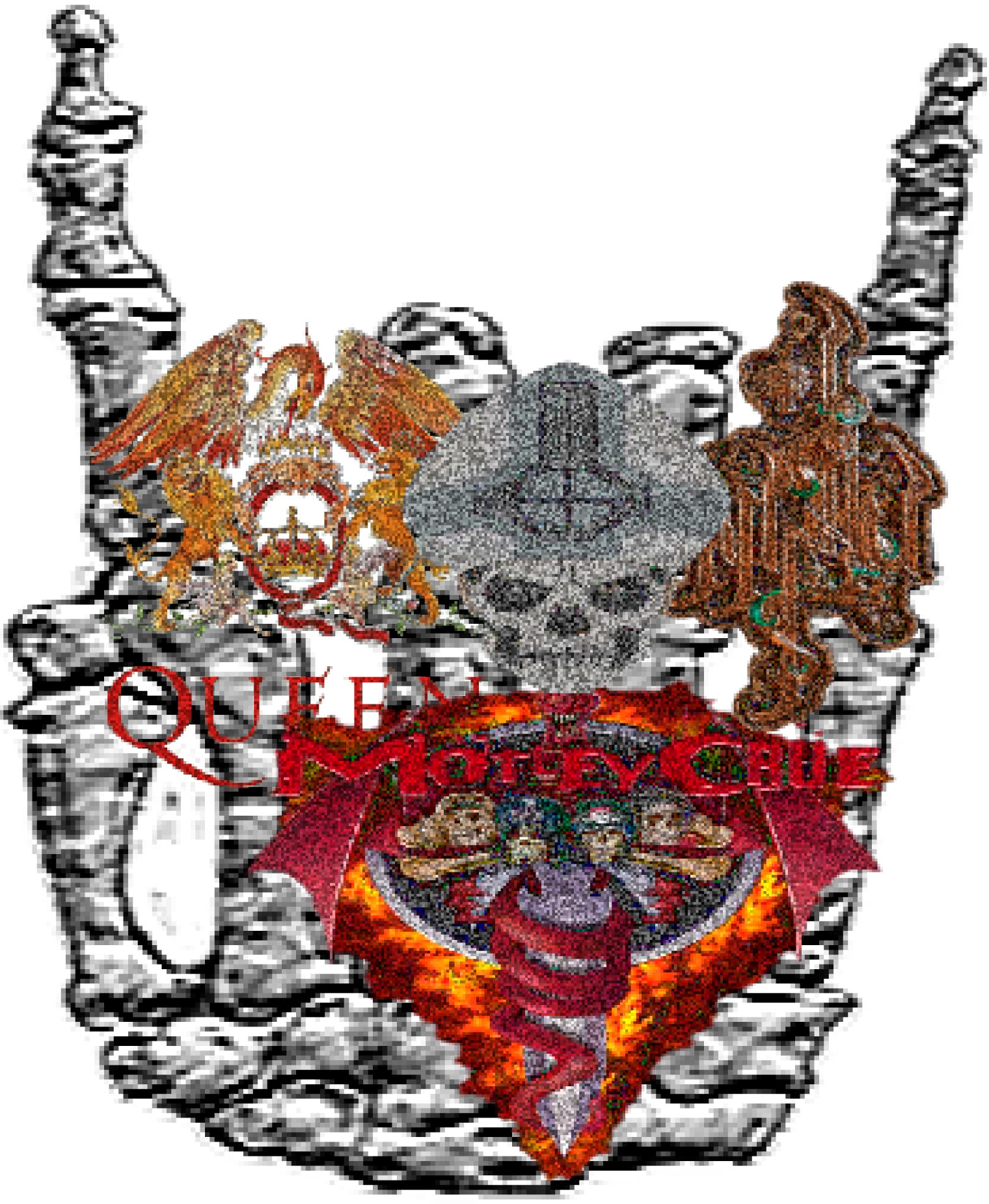 Metodología
Recopilación de información
Corte de Data: 31/07/2020
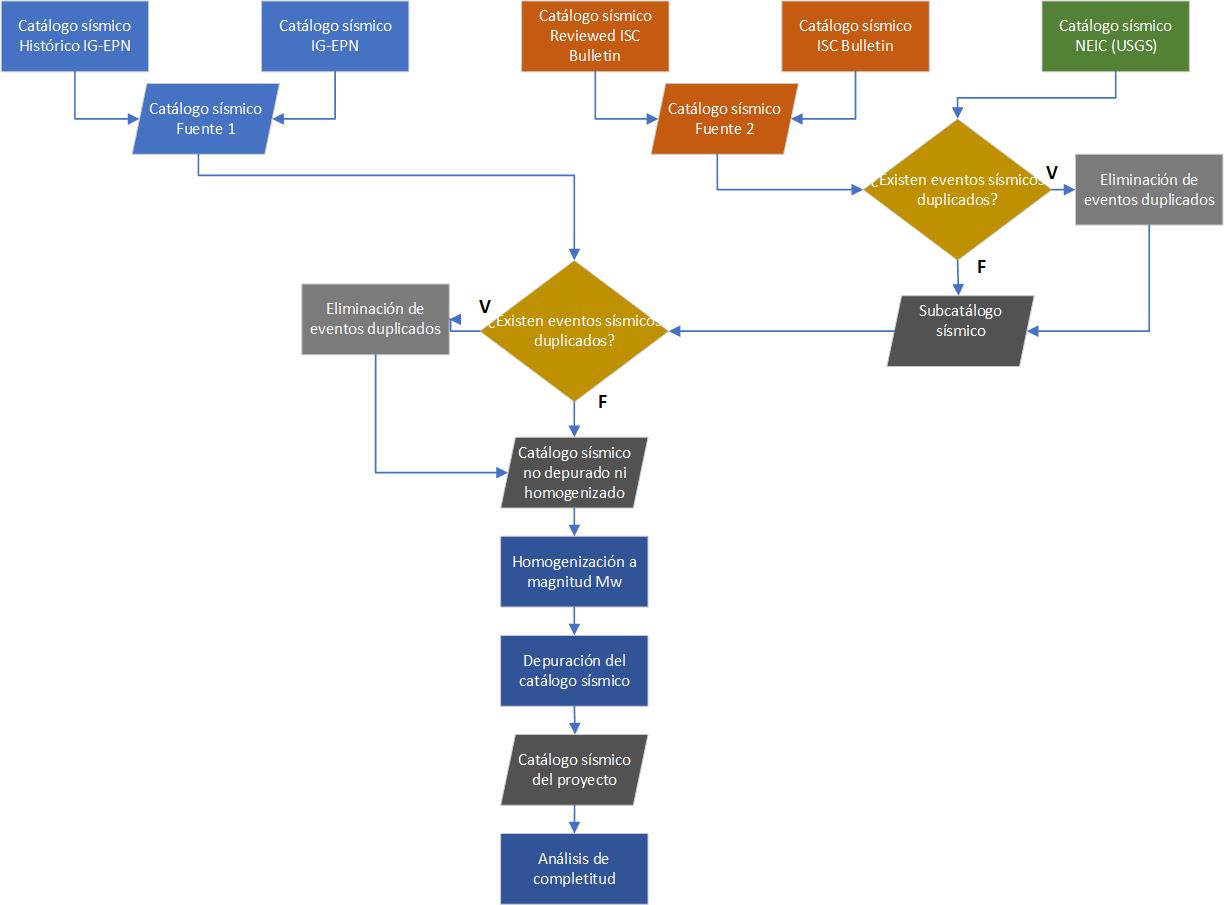 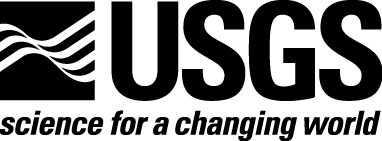 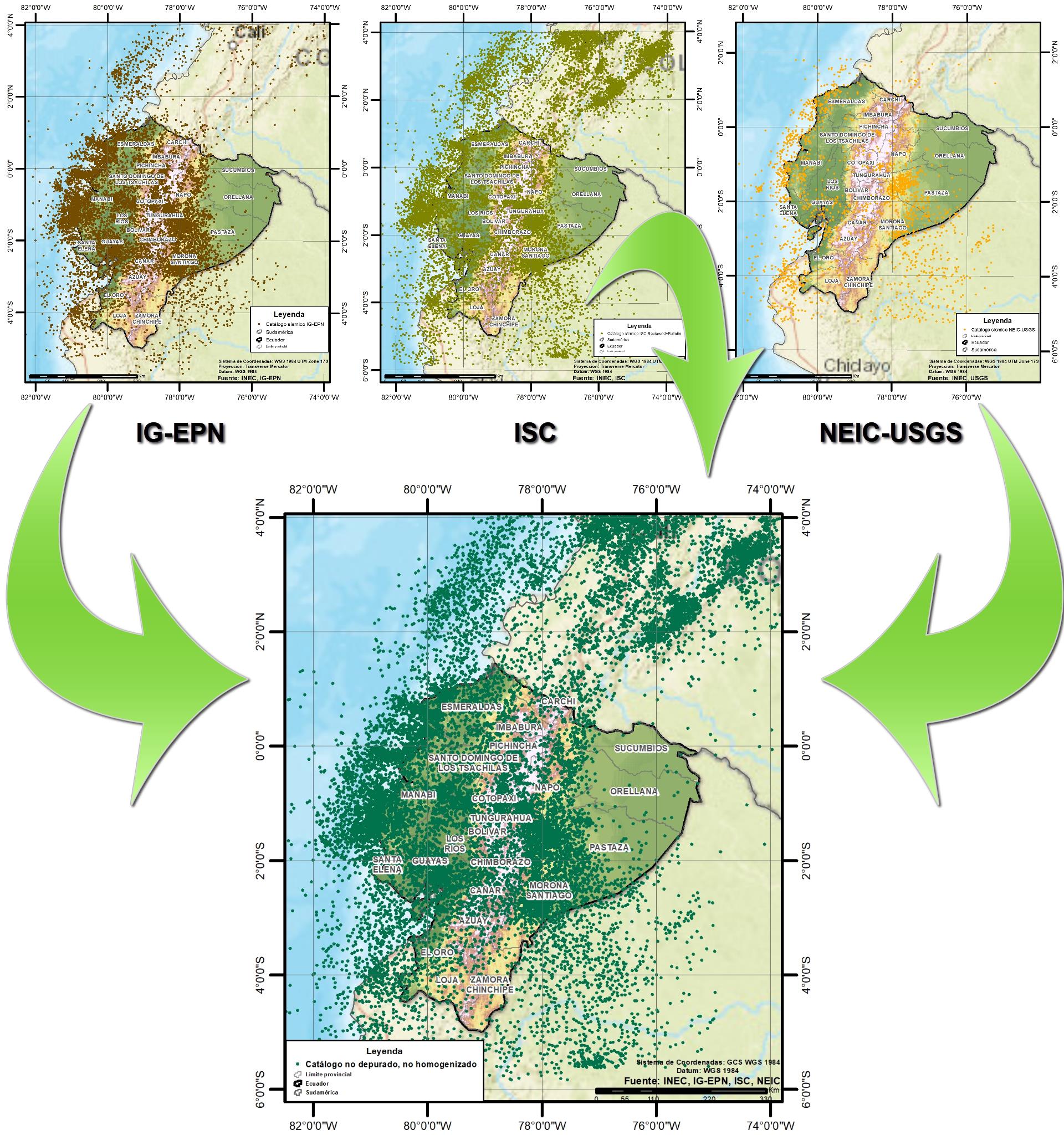 21718 eventos
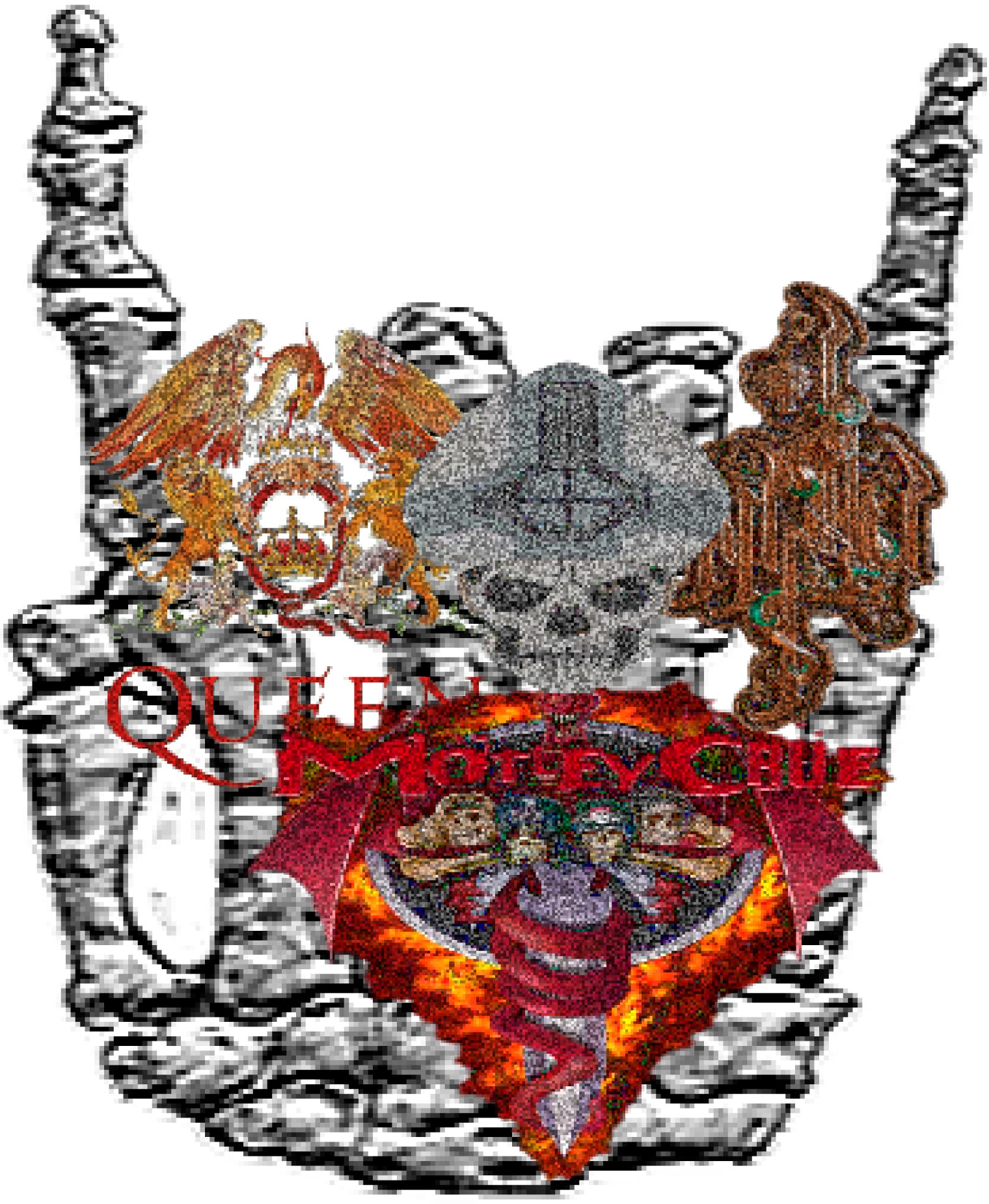 Metodología
Homogenización
Escala común de magnitudes
Mw
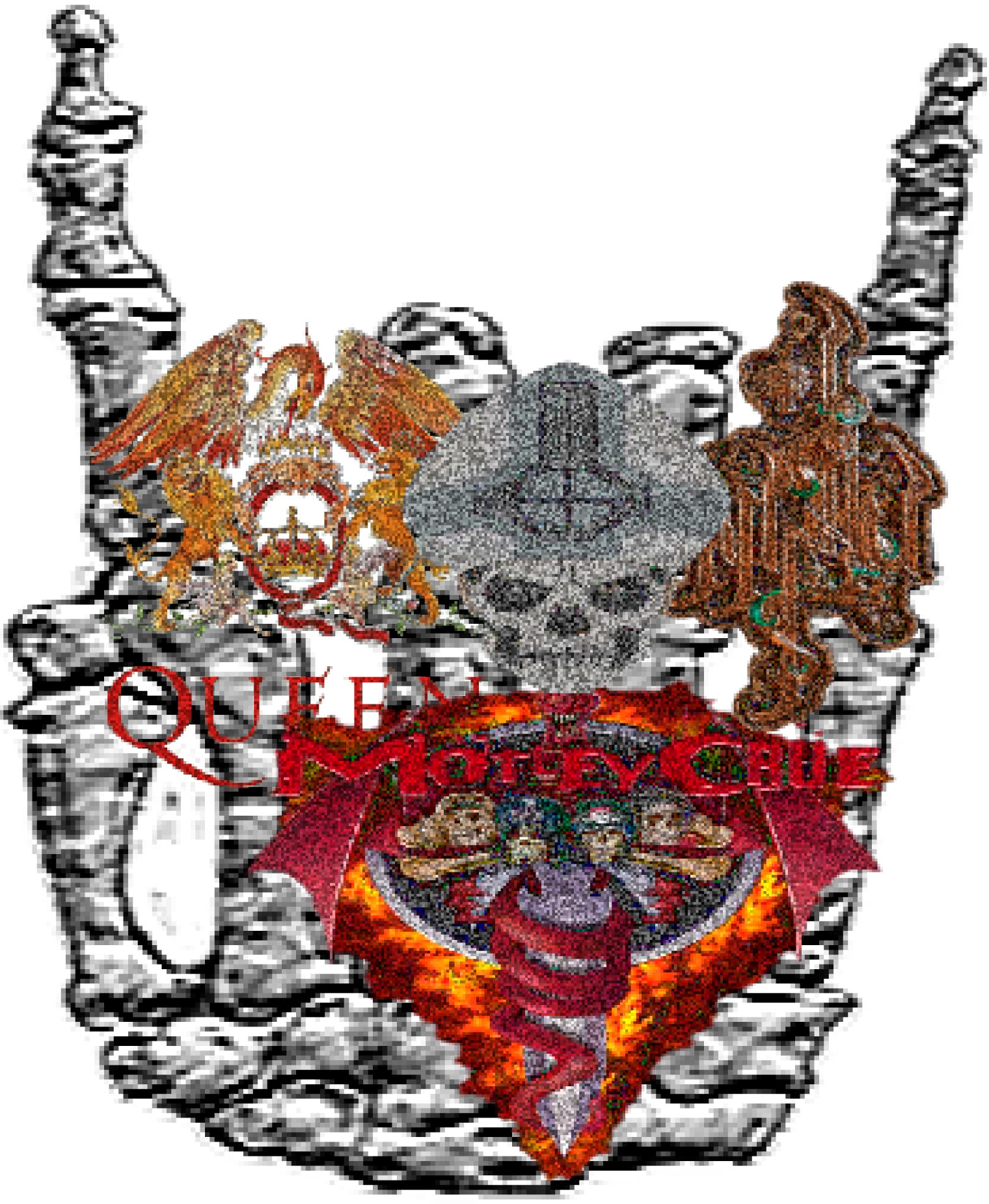 Metodología
Depuración
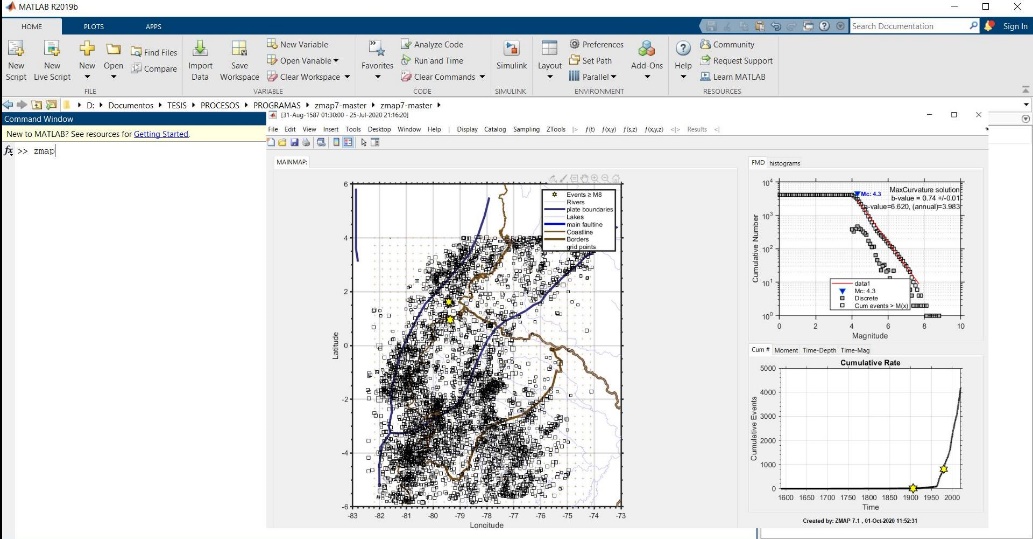 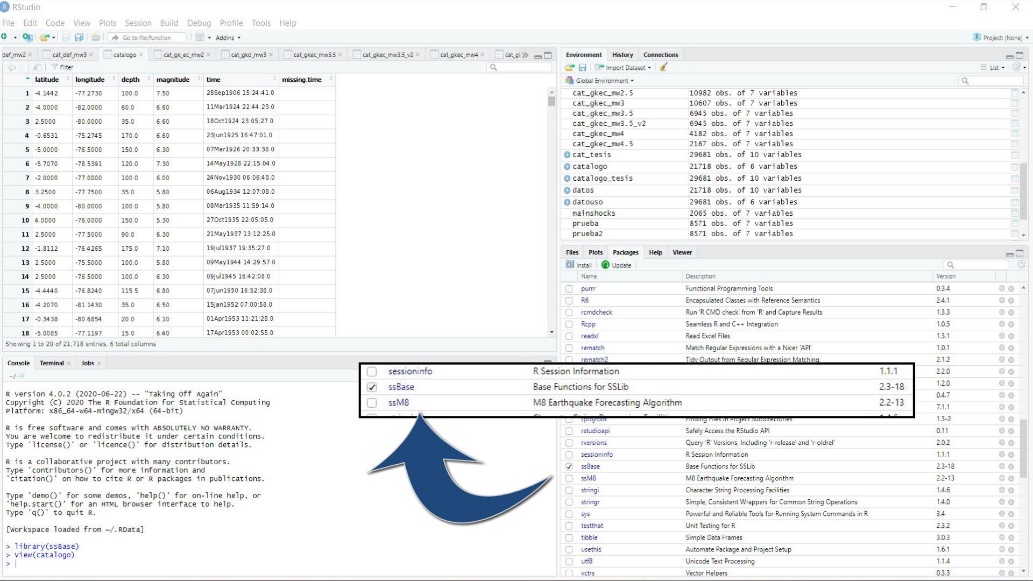 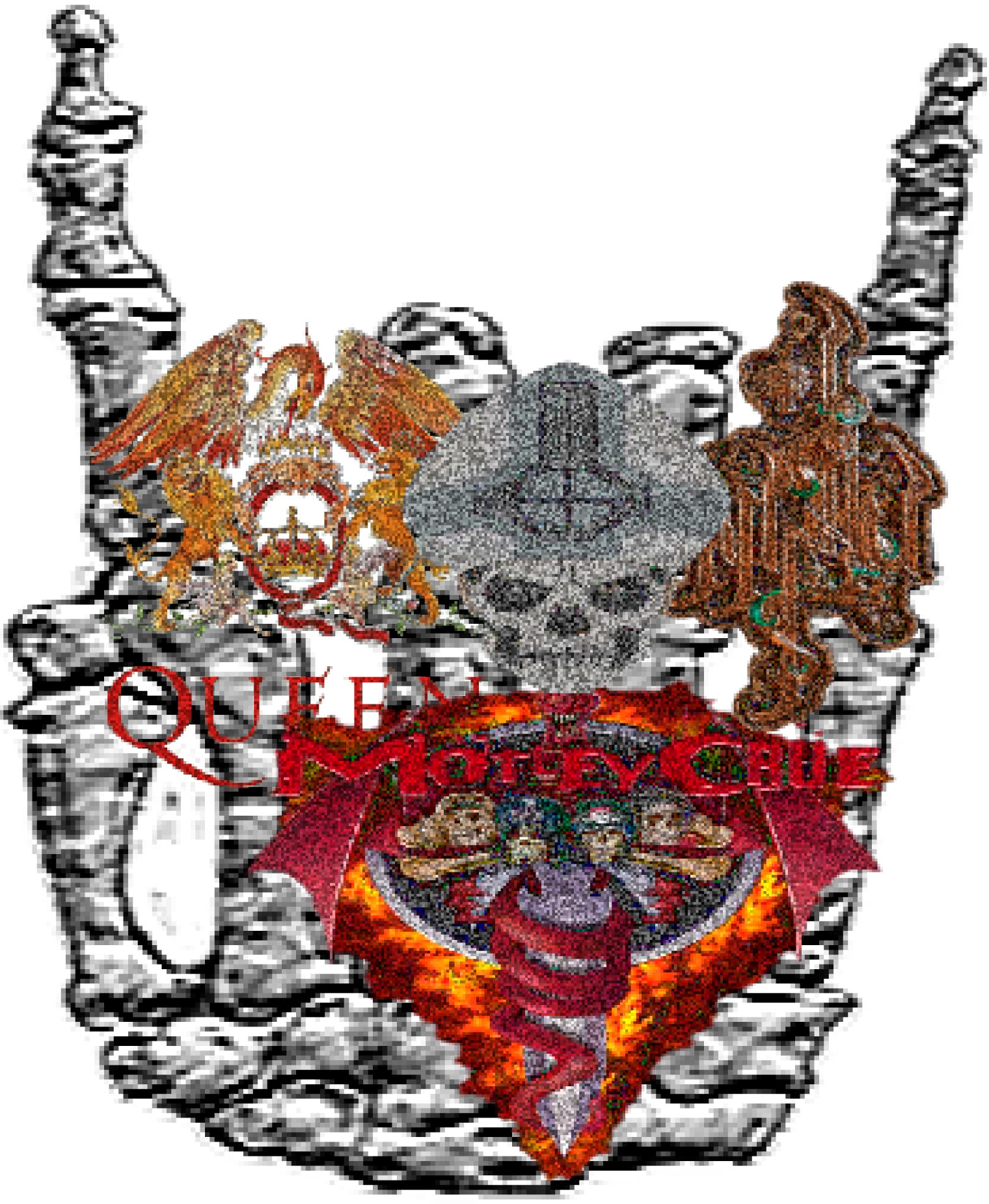 Metodología
Depuración
Evaluación de parámetros para aplicación de GK 74
Se debe considerar cadencia de los resultados
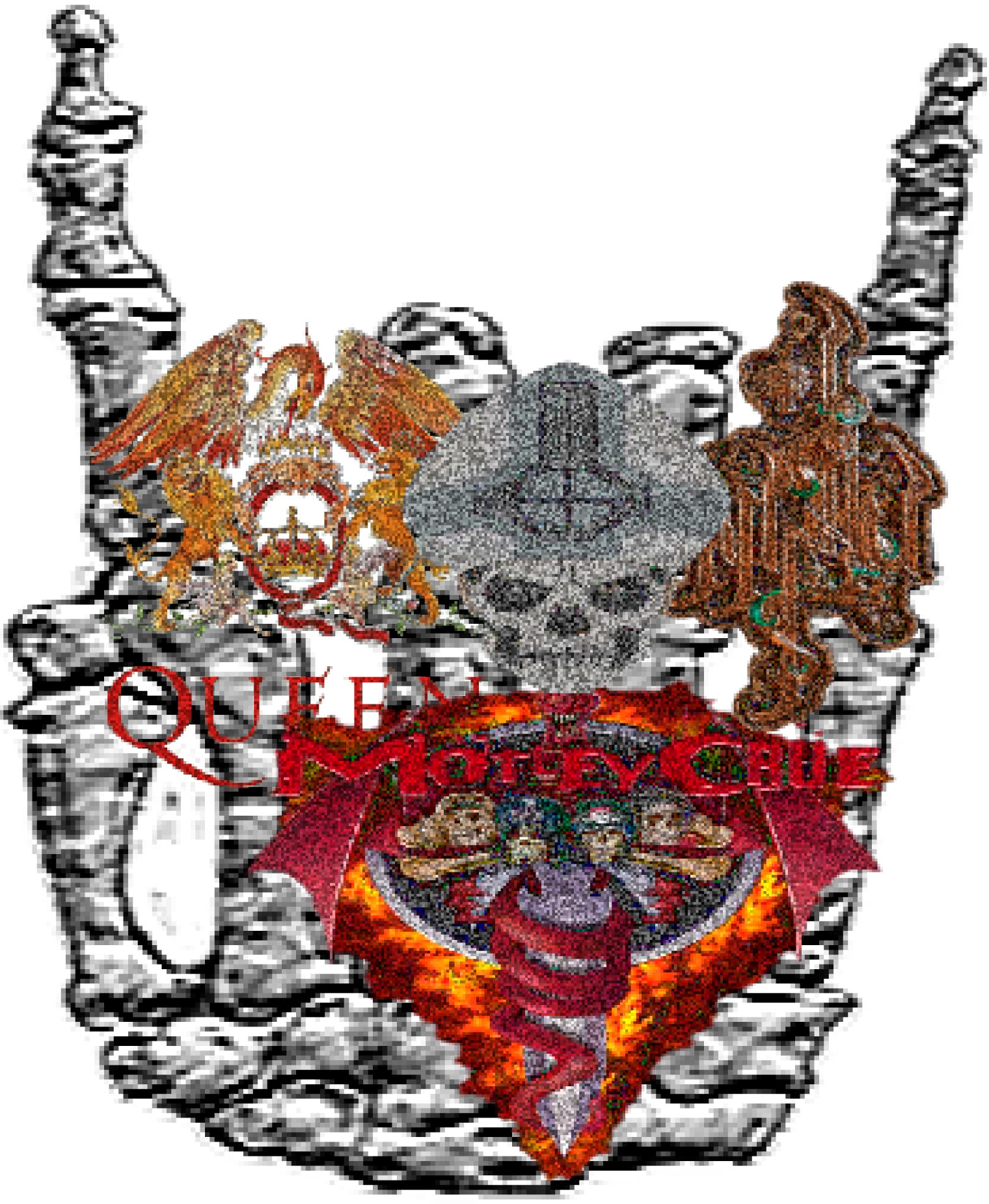 Metodología
Completitud del catálogo
Época y magnitud en que un catálogo sísmico tiene información completa y suficiente
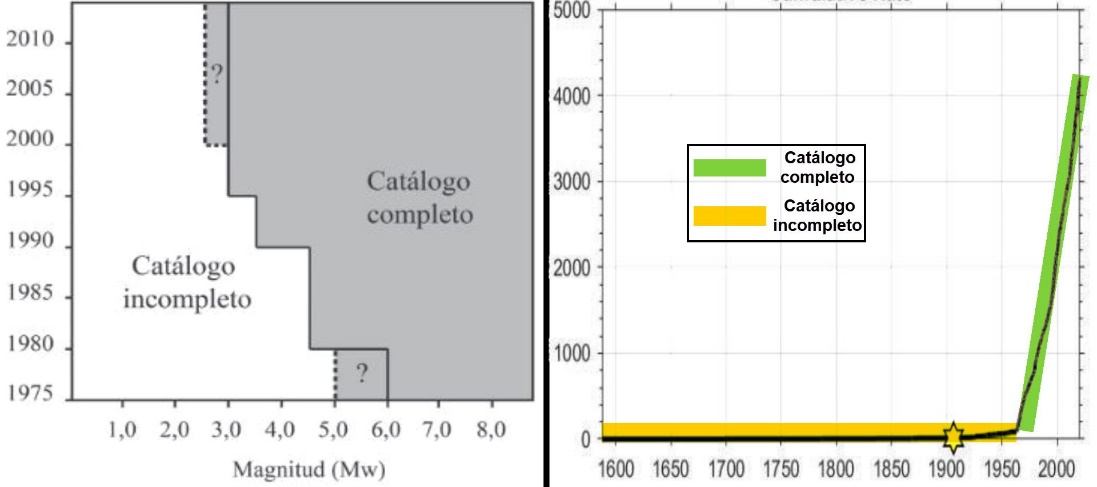 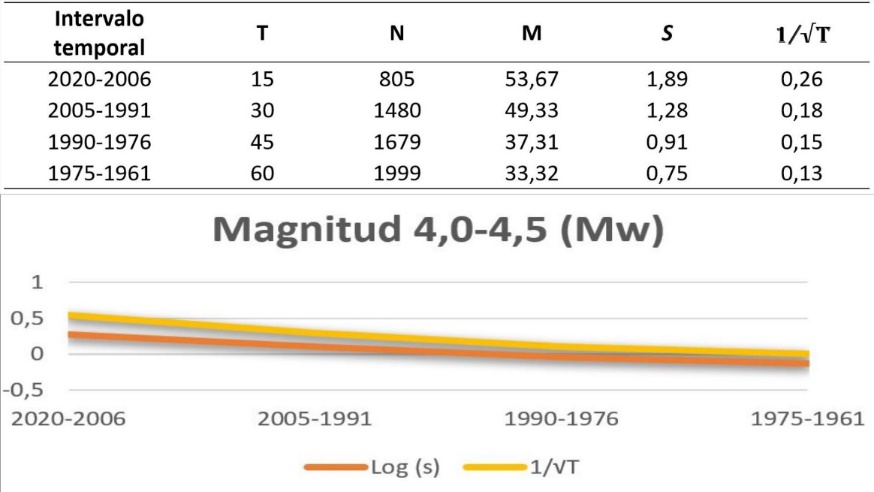 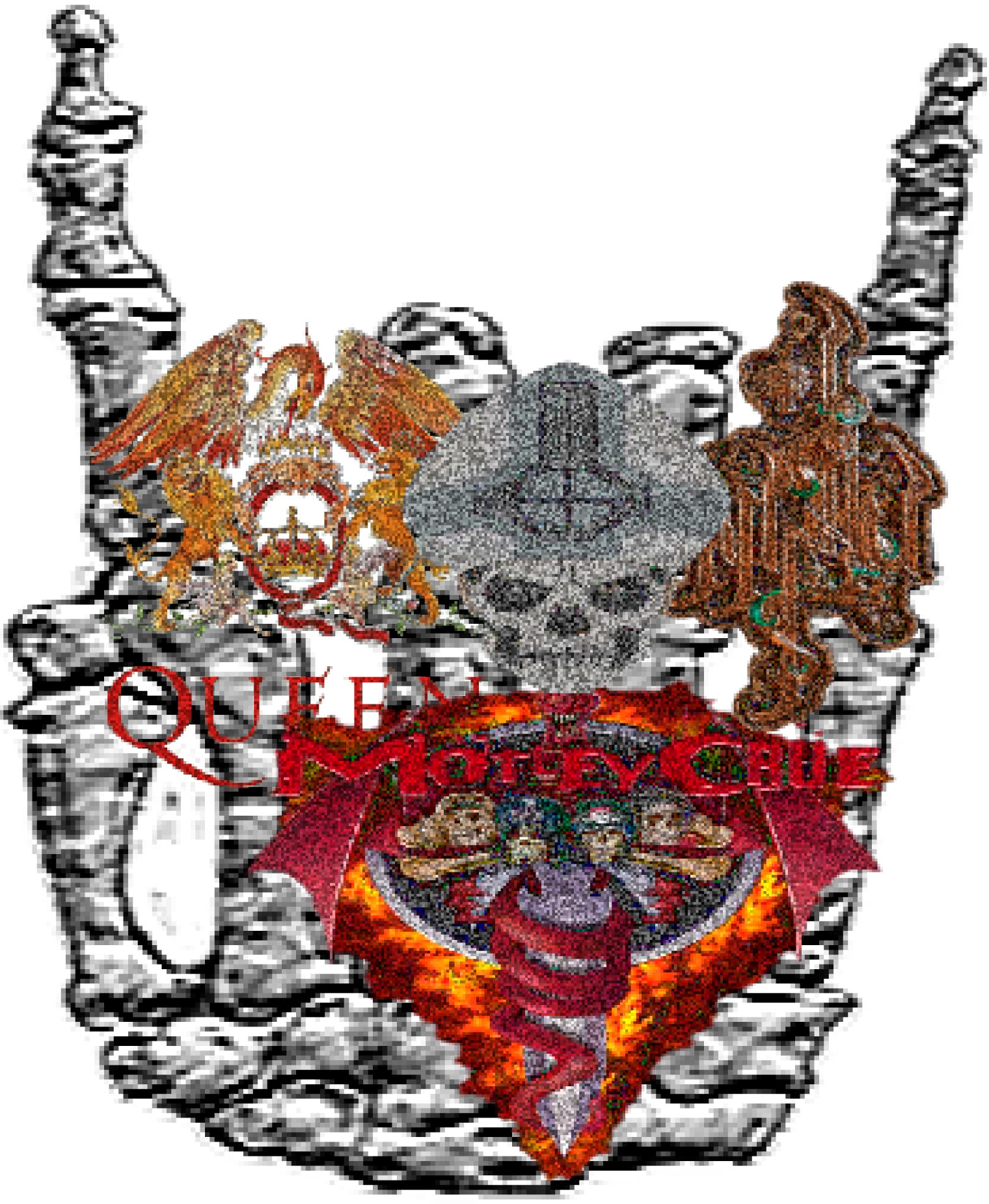 Metodología
Cálculo del Algoritmo M8
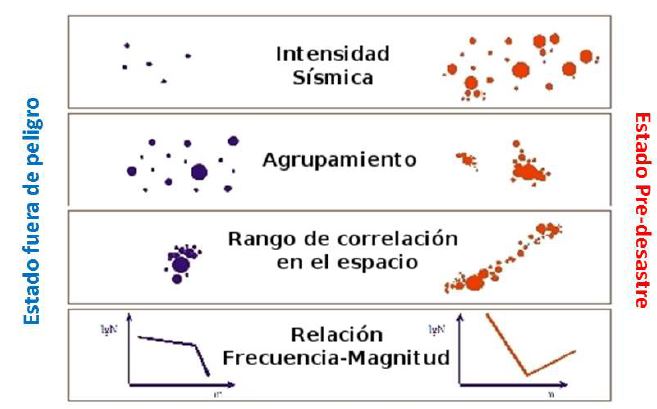 (Flores, 2011)
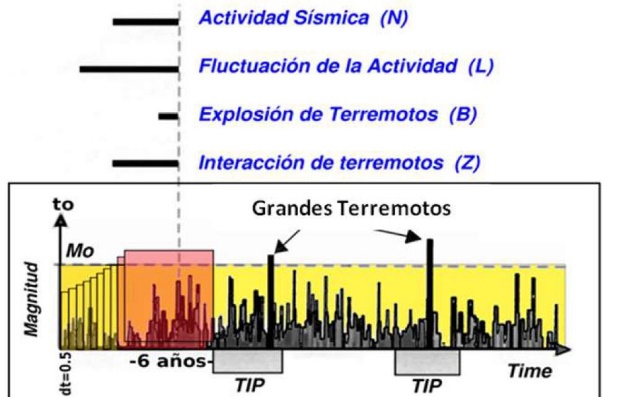 Mo=7,0 MwFecha de inicio: 01/07/1963Vigencia de alerta: 5 años
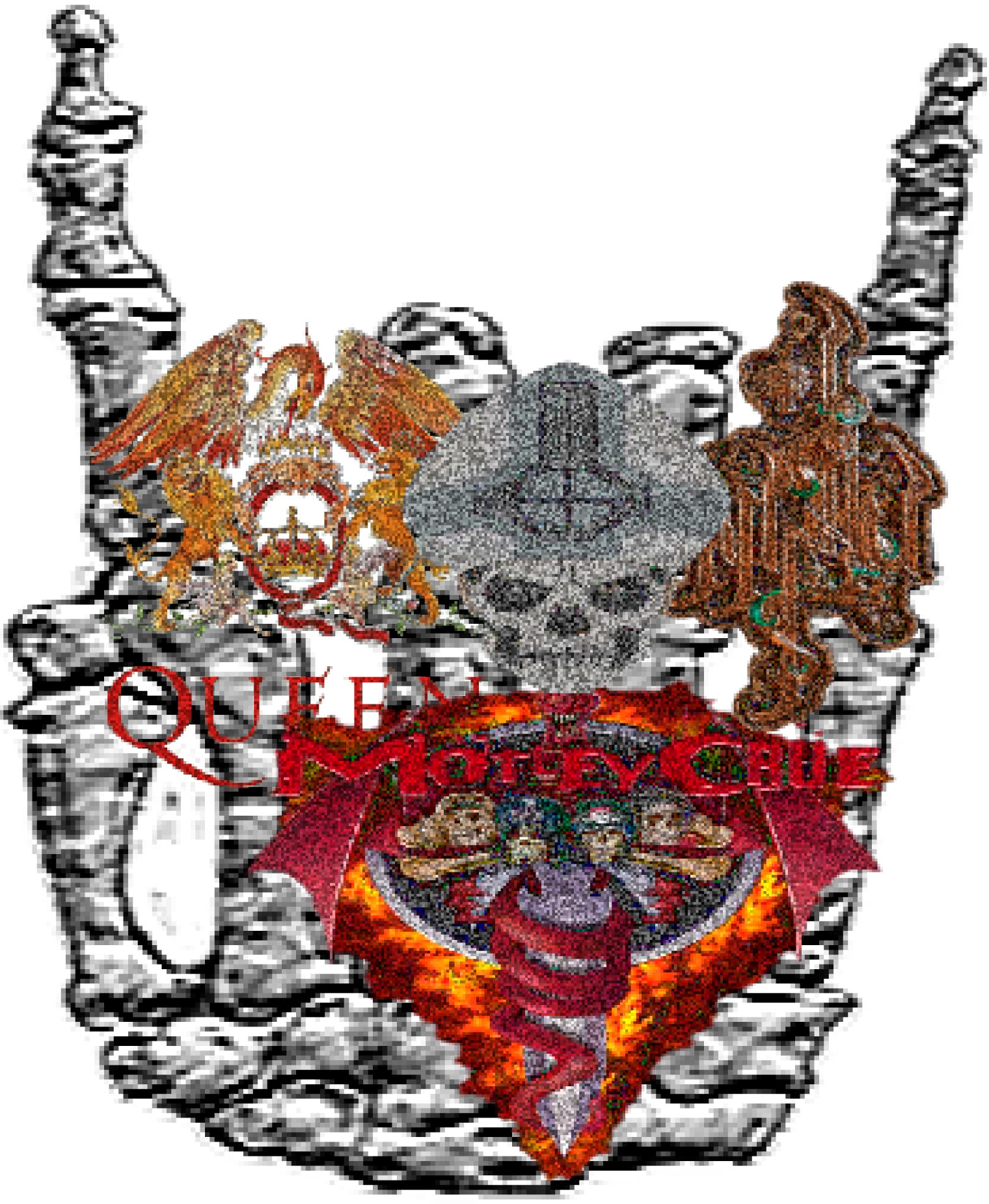 Metodología
Análisis retrospectivo
Determinación de CI
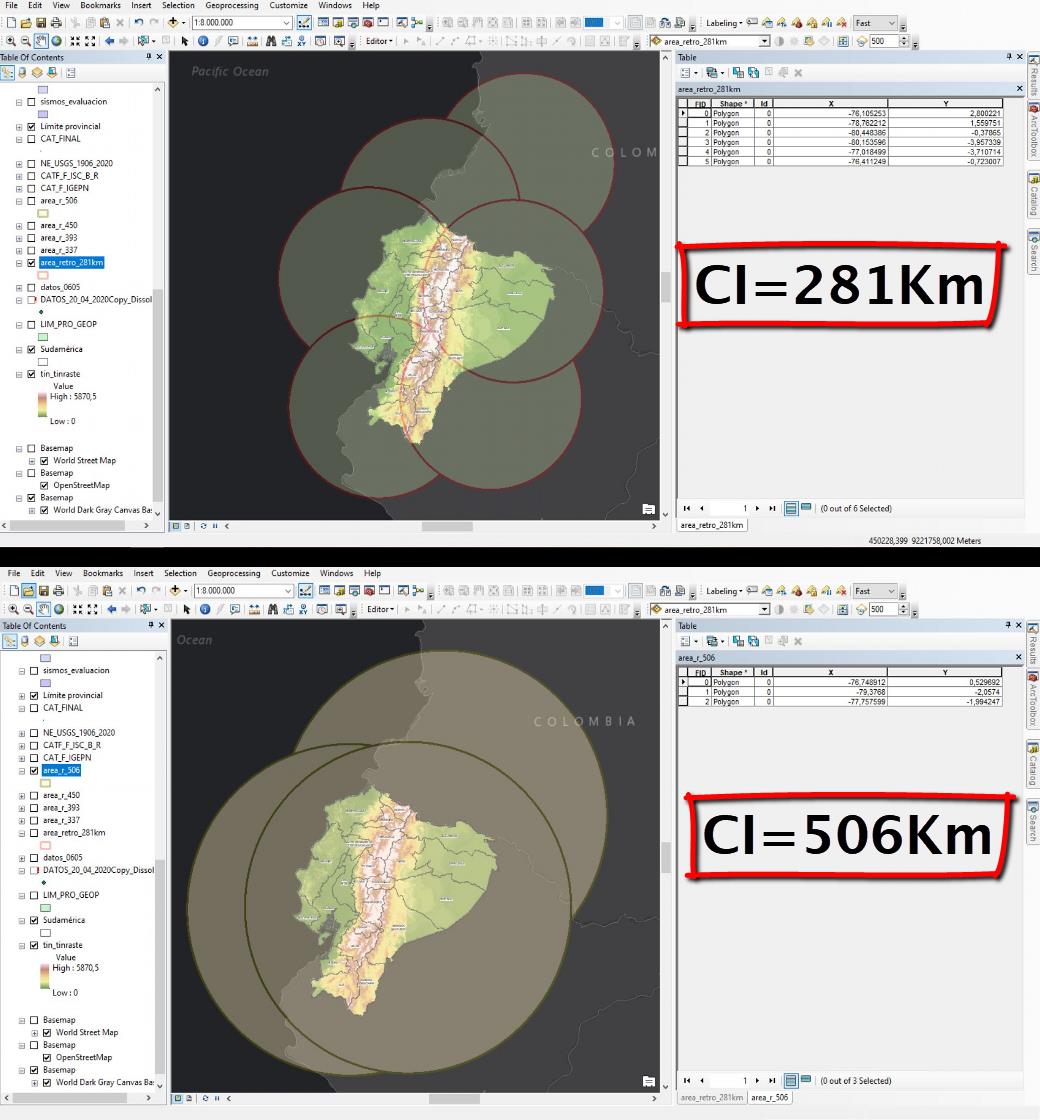 Límites de sismos
Análisis Combinatorios
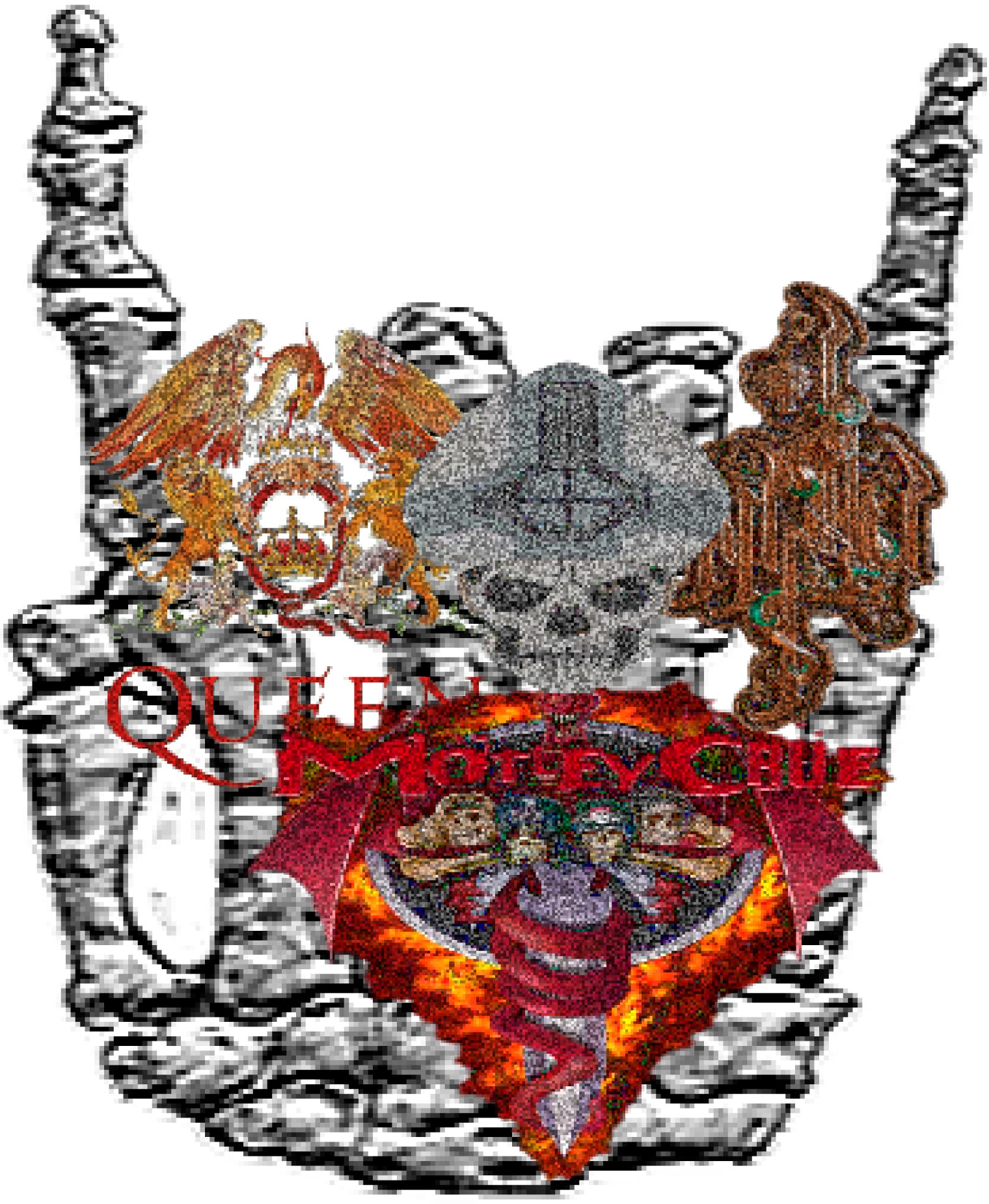 Metodología
Análisis retrospectivo
Primer Análisis
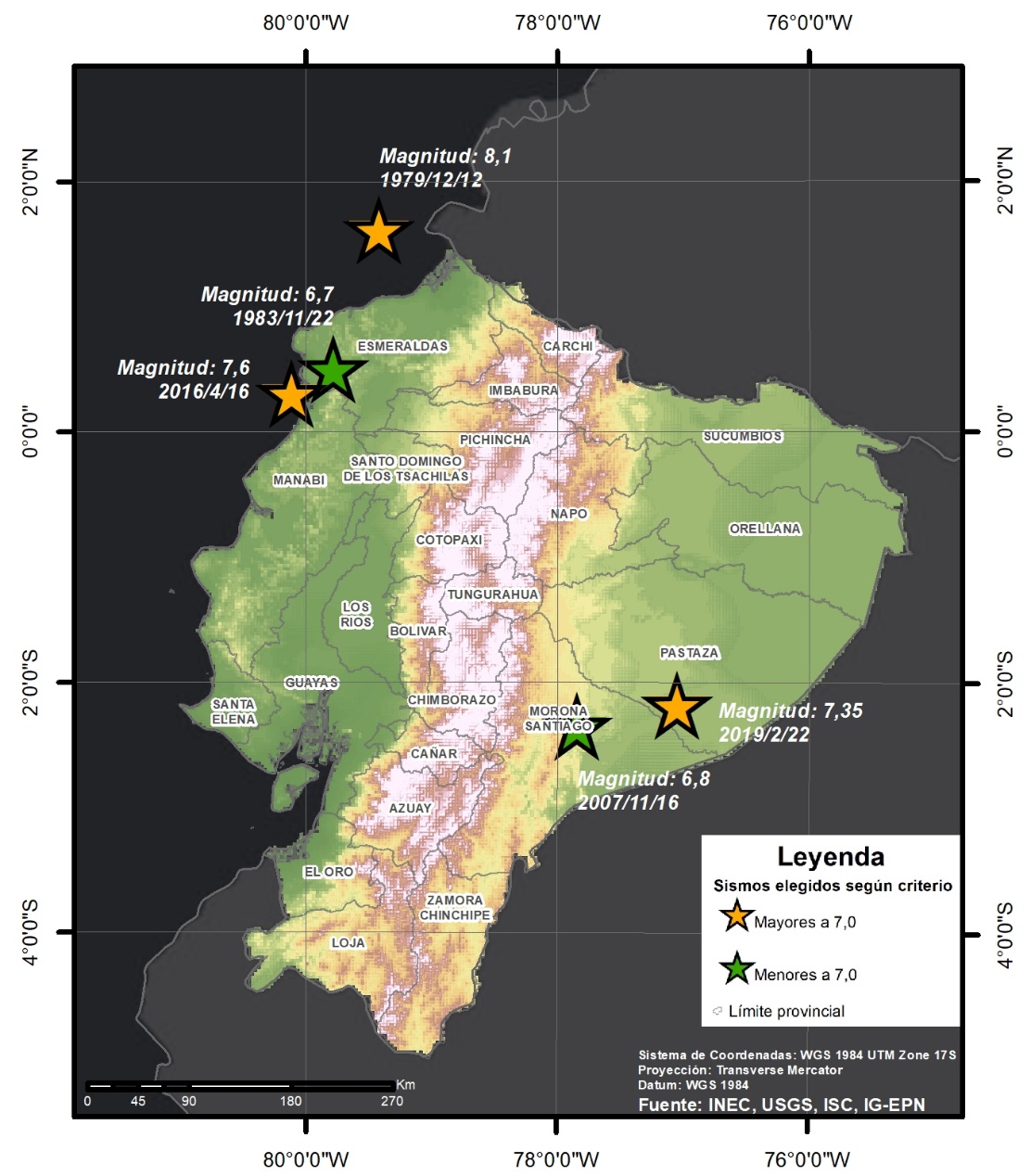 Segundo Análisis
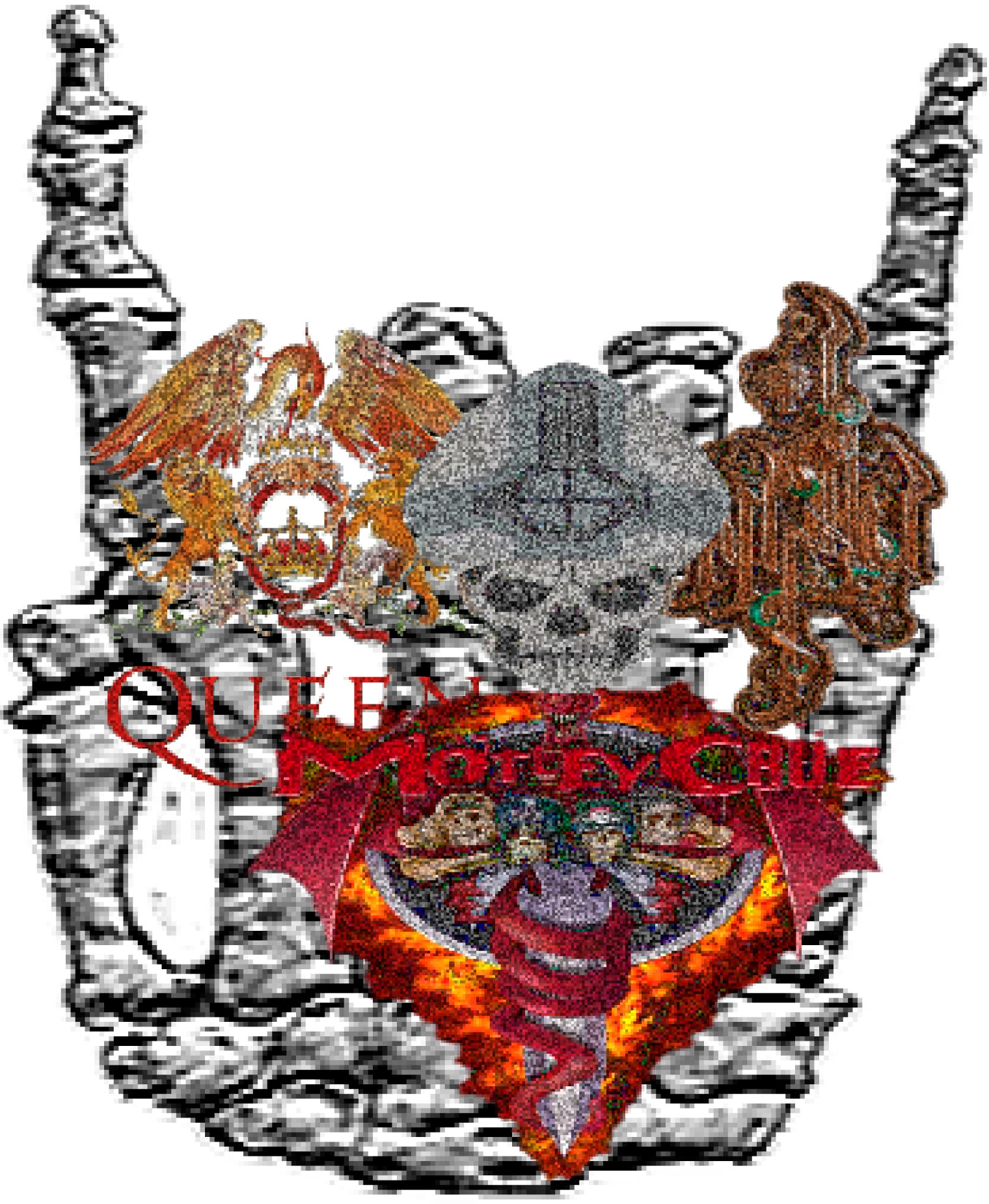 Metodología
Análisis prospectivo
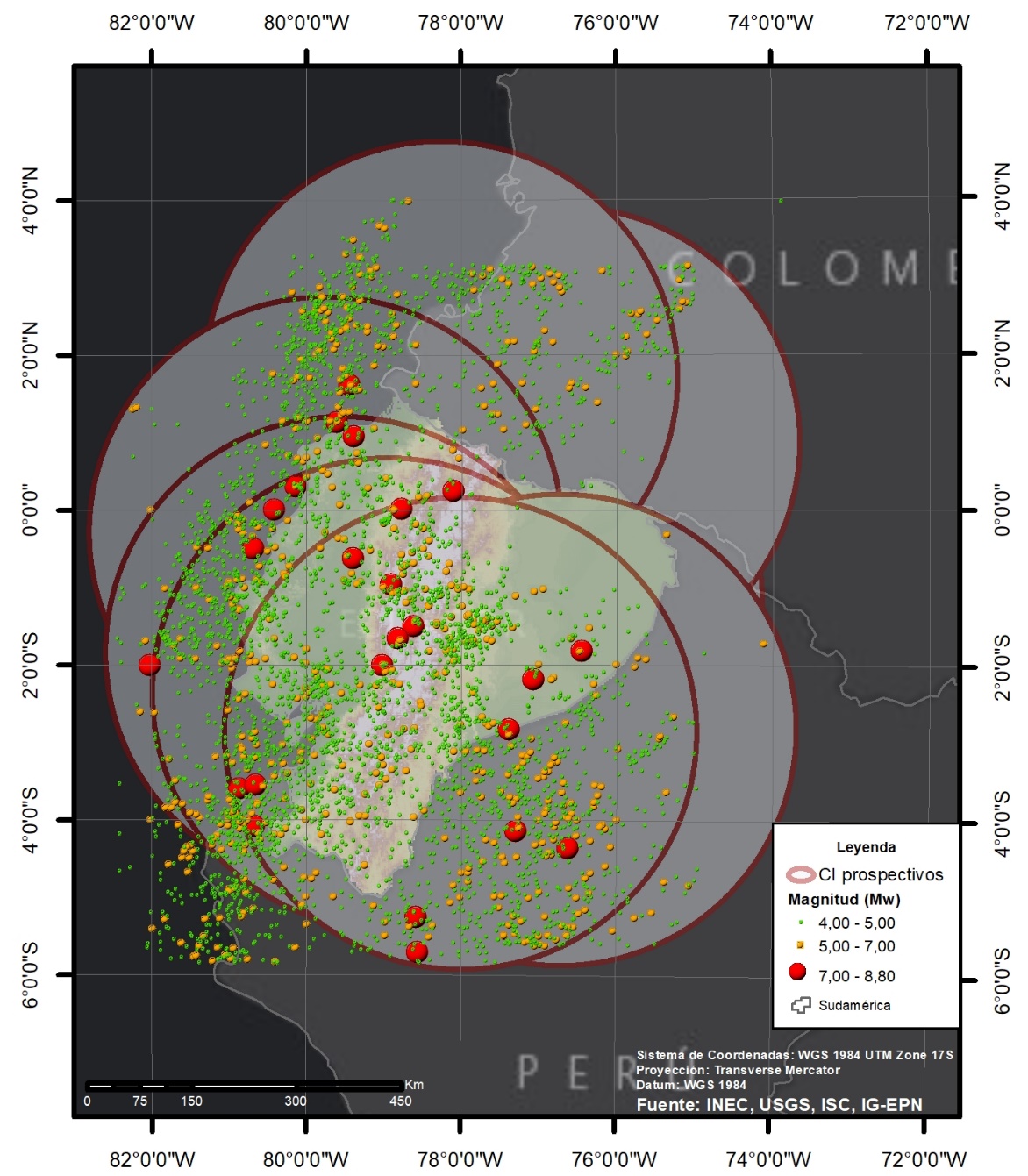 N, Flujo de actividad sísmica
 Series 1 y Series 2
L, Flujo Desviación de actividad a largo plazo
 Series 3 y Series 4
B, Réplicas
 Series 7
Z, Concentración/Interacción
 Series 5 y Series 6
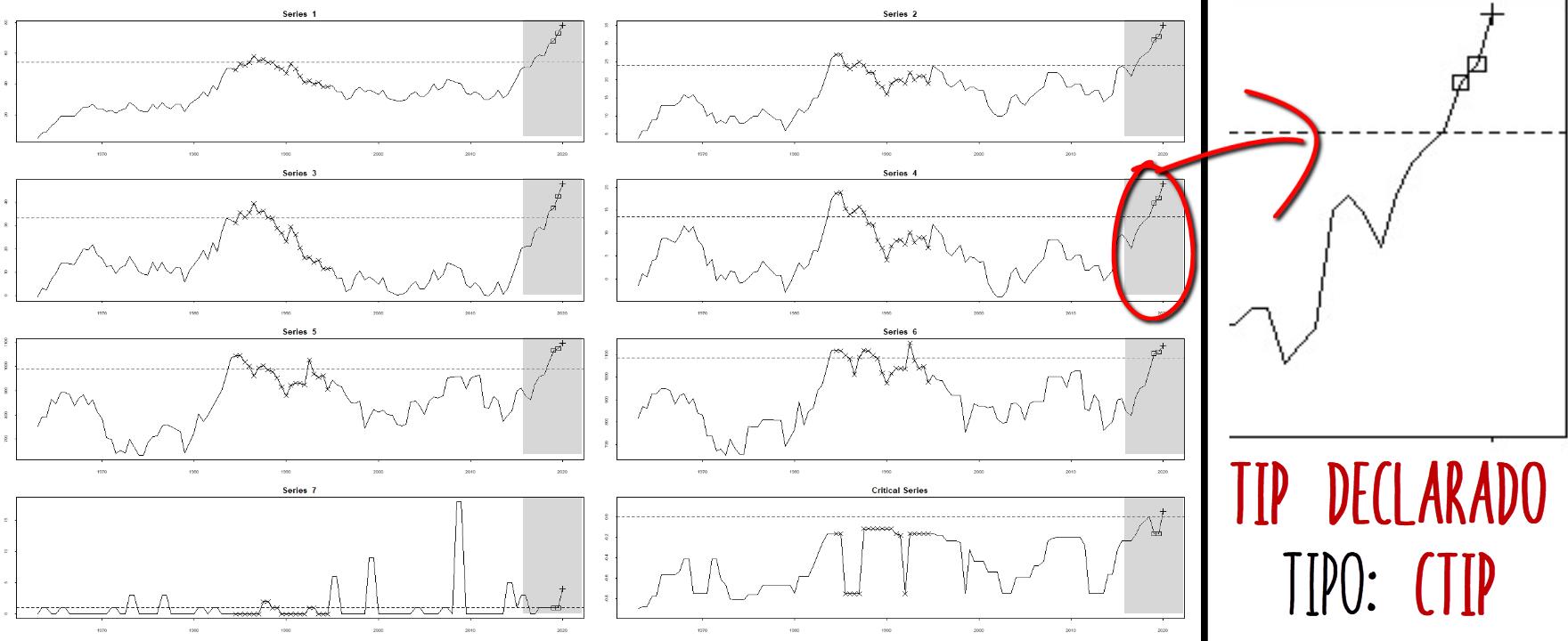 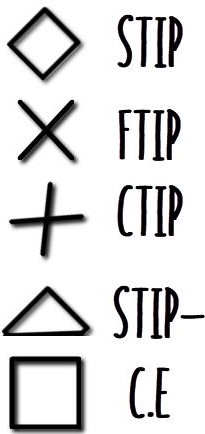 Incremento del 10% en N,L, Z y del 25% en B
Metodología
Propuestas de optimización
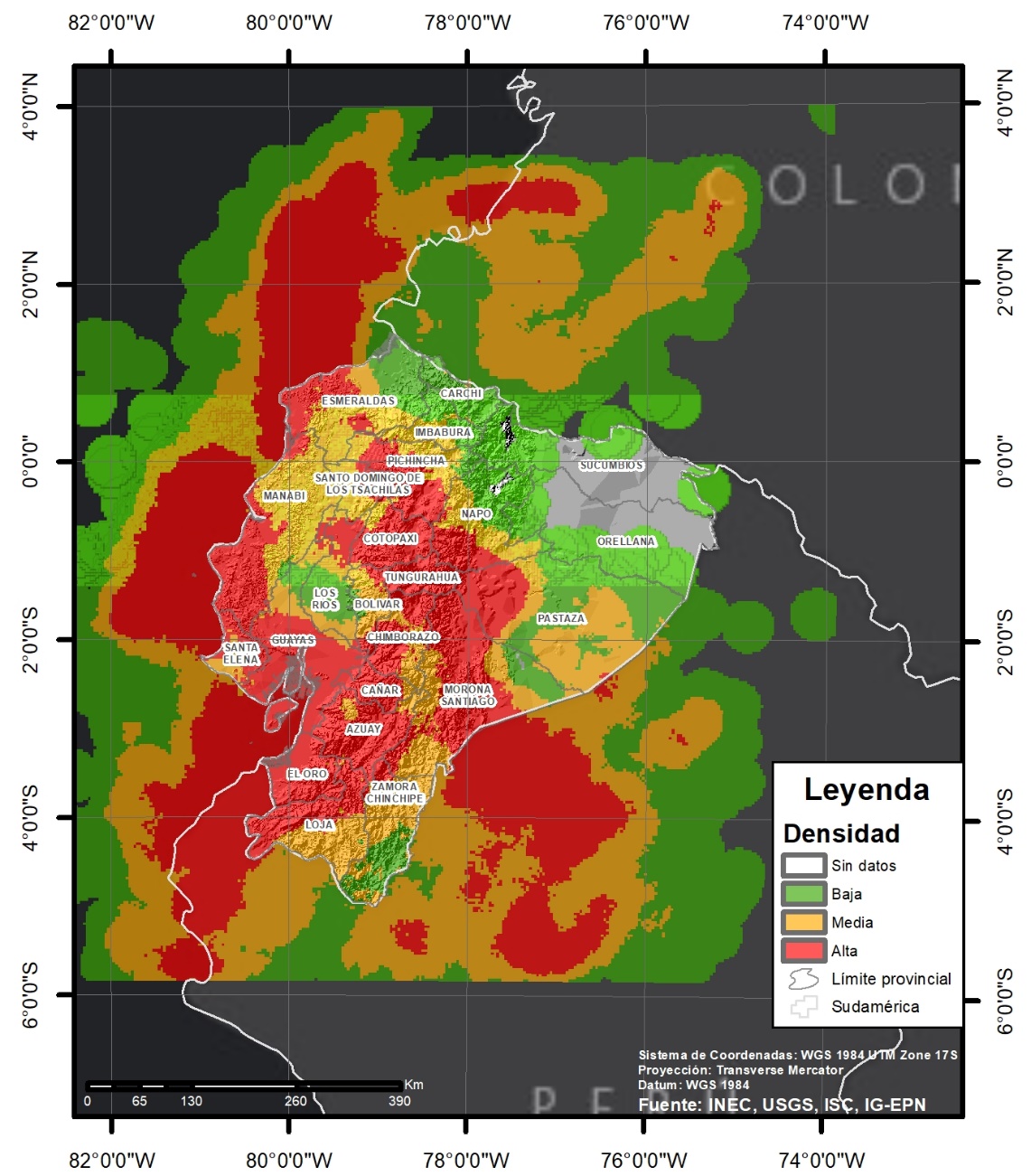 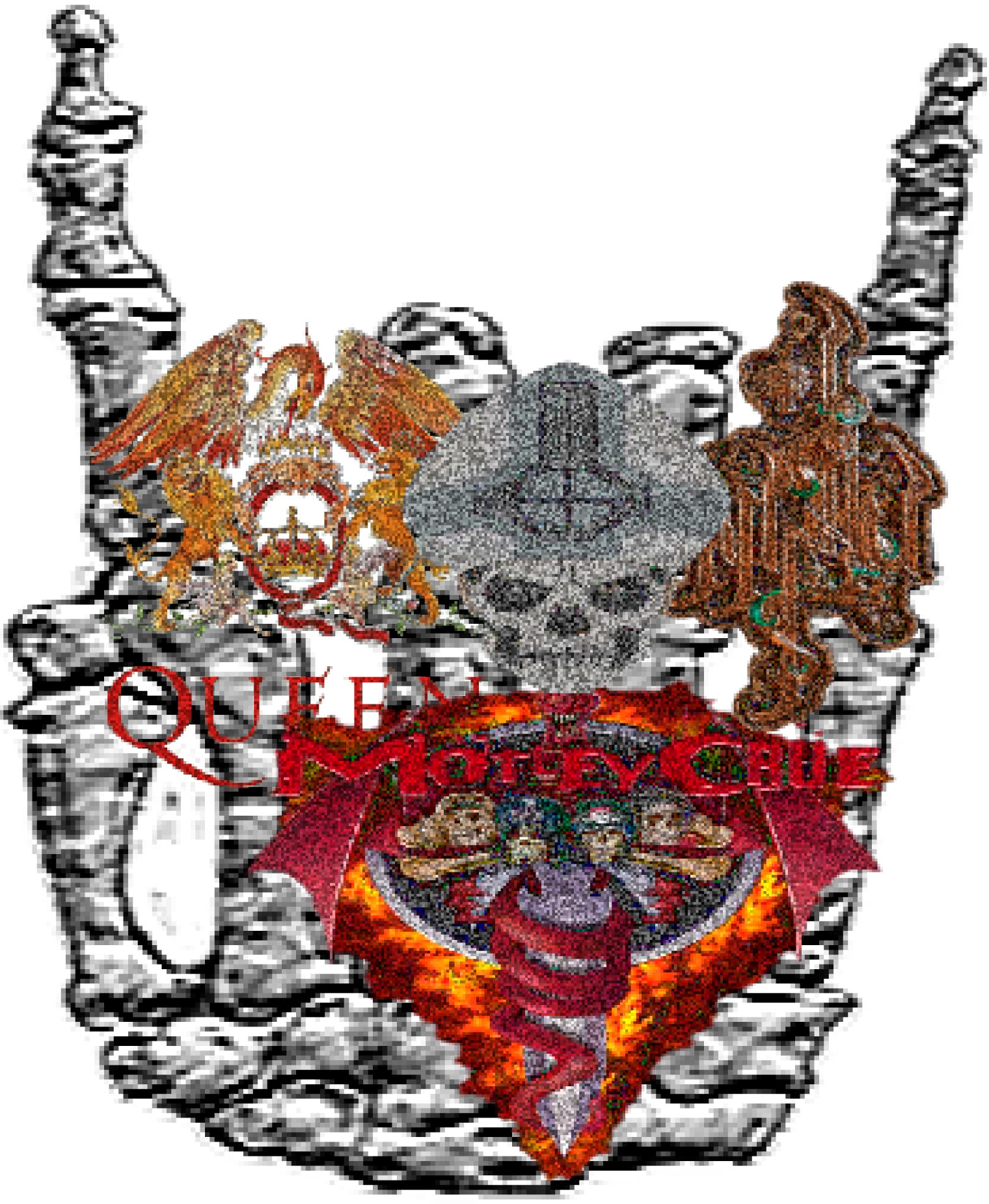 Metodología
Lógica Difusa
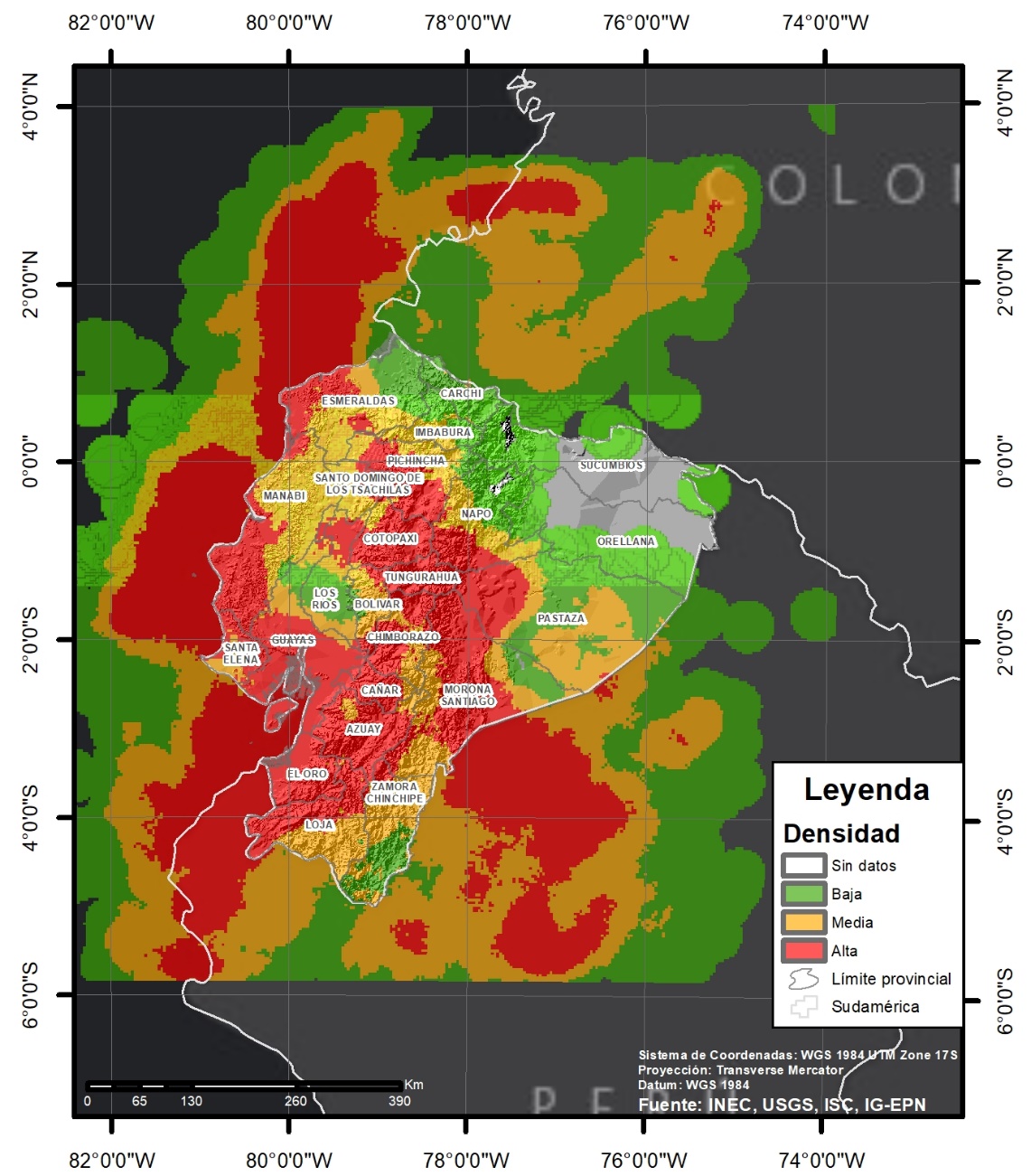 Densidad sísmica
Igual a la usada en optimización a Algoritmo M8
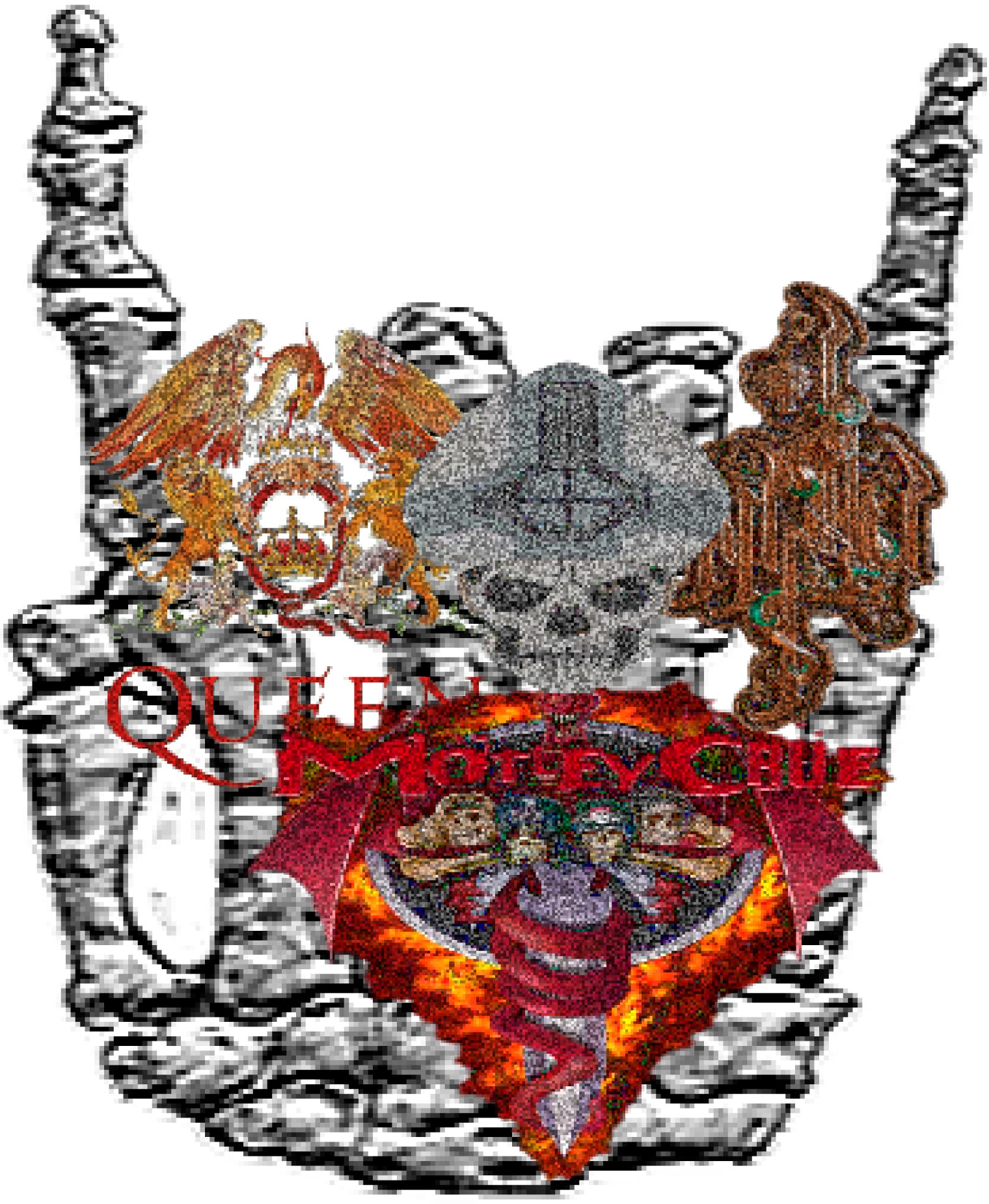 Metodología
Lógica Difusa
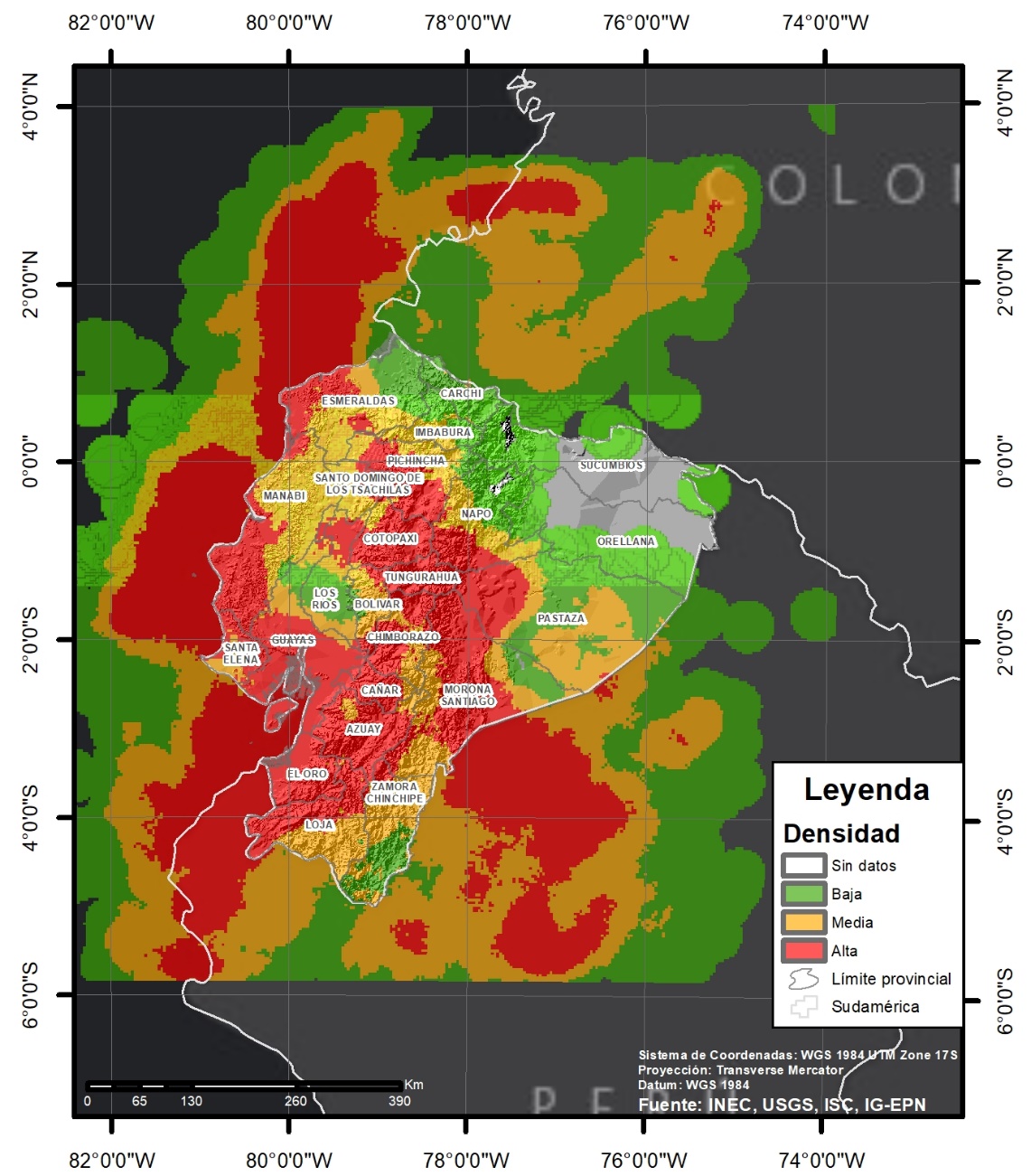 Densidad sísmica
Igual a la usada en optimización a Algoritmo M8
Tasa de recurrencia sísmica
Relación Gutenberg-Richter
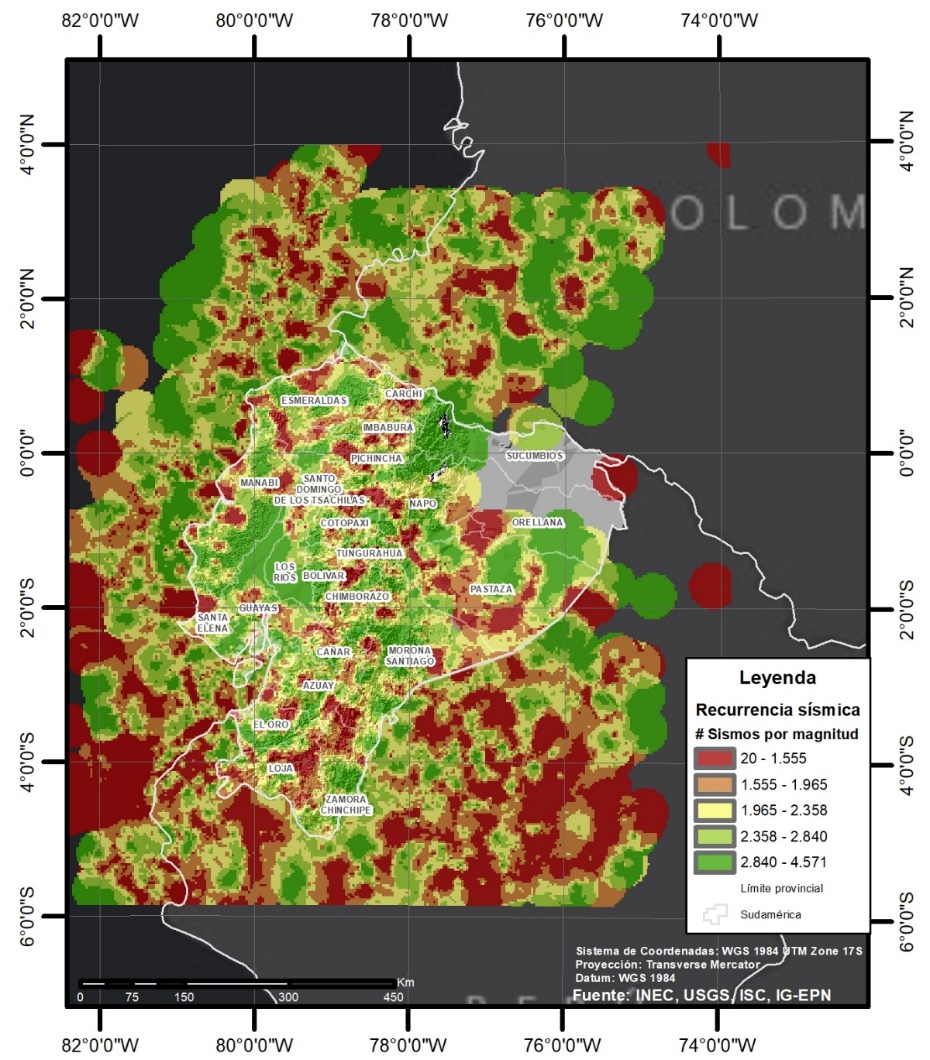 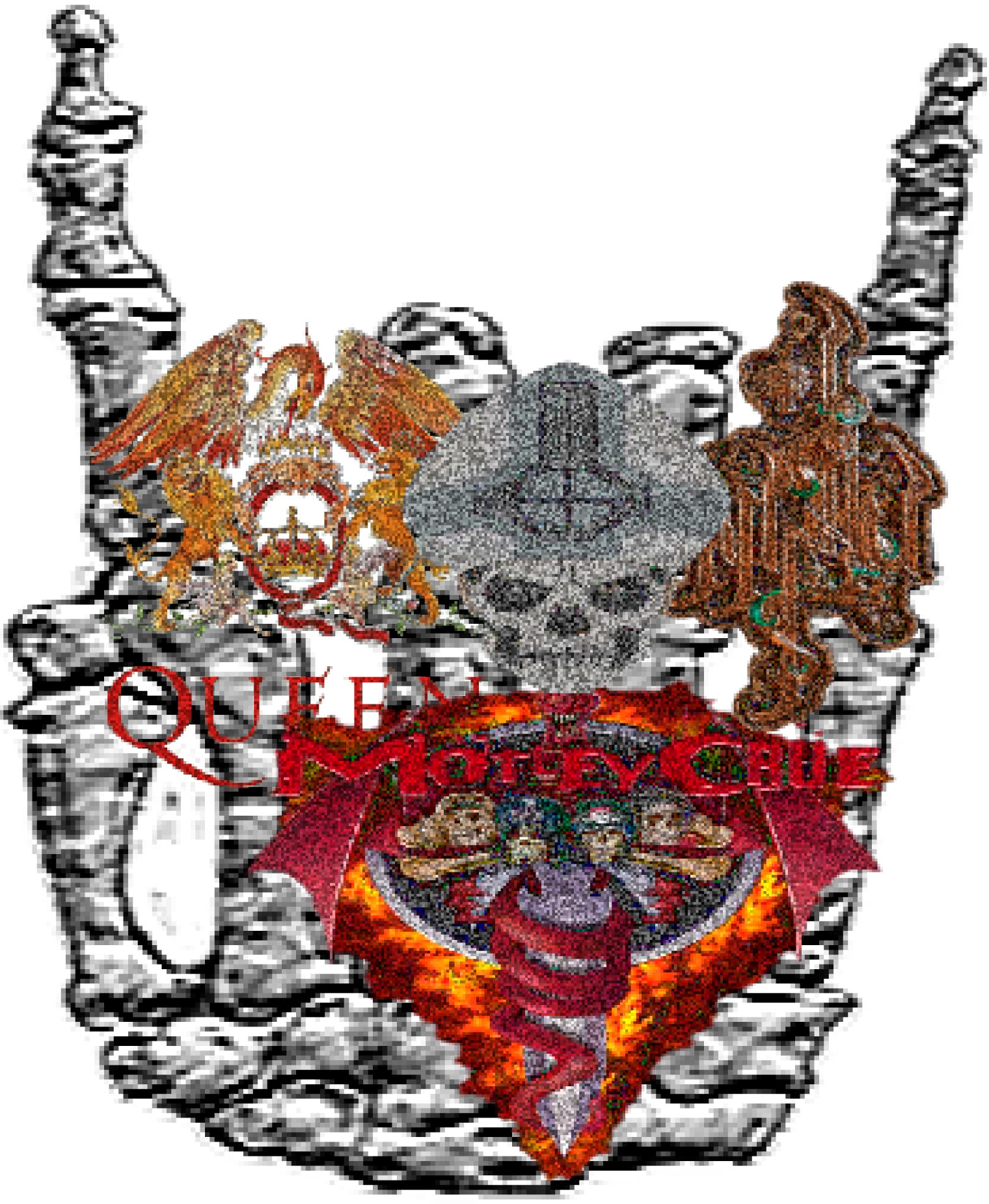 Metodología
Lógica Difusa
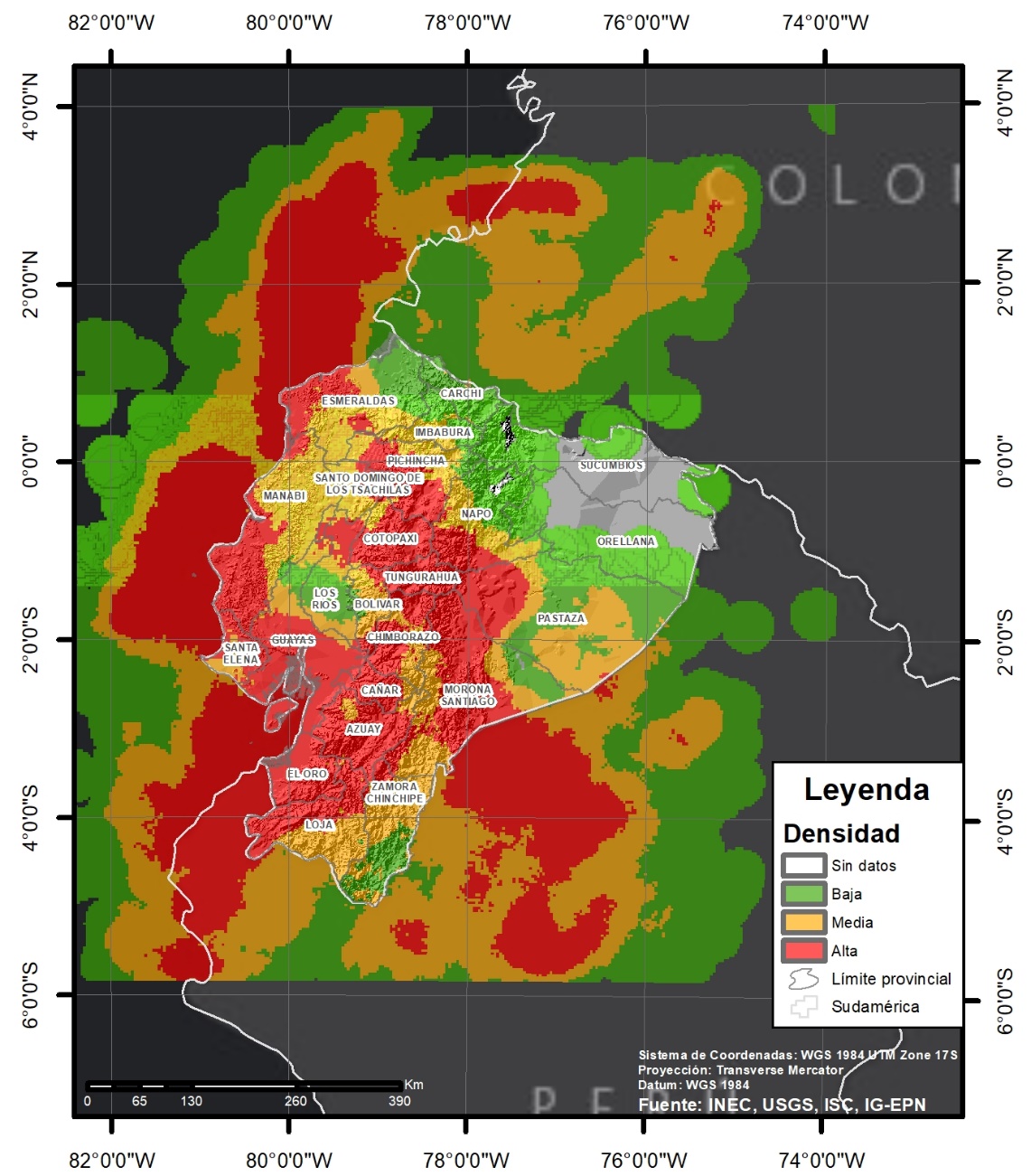 Densidad sísmica
Igual a la usada en optimización a Algoritmo M8
Tasa de recurrencia sísmica
Relación Gutenberg-Richter
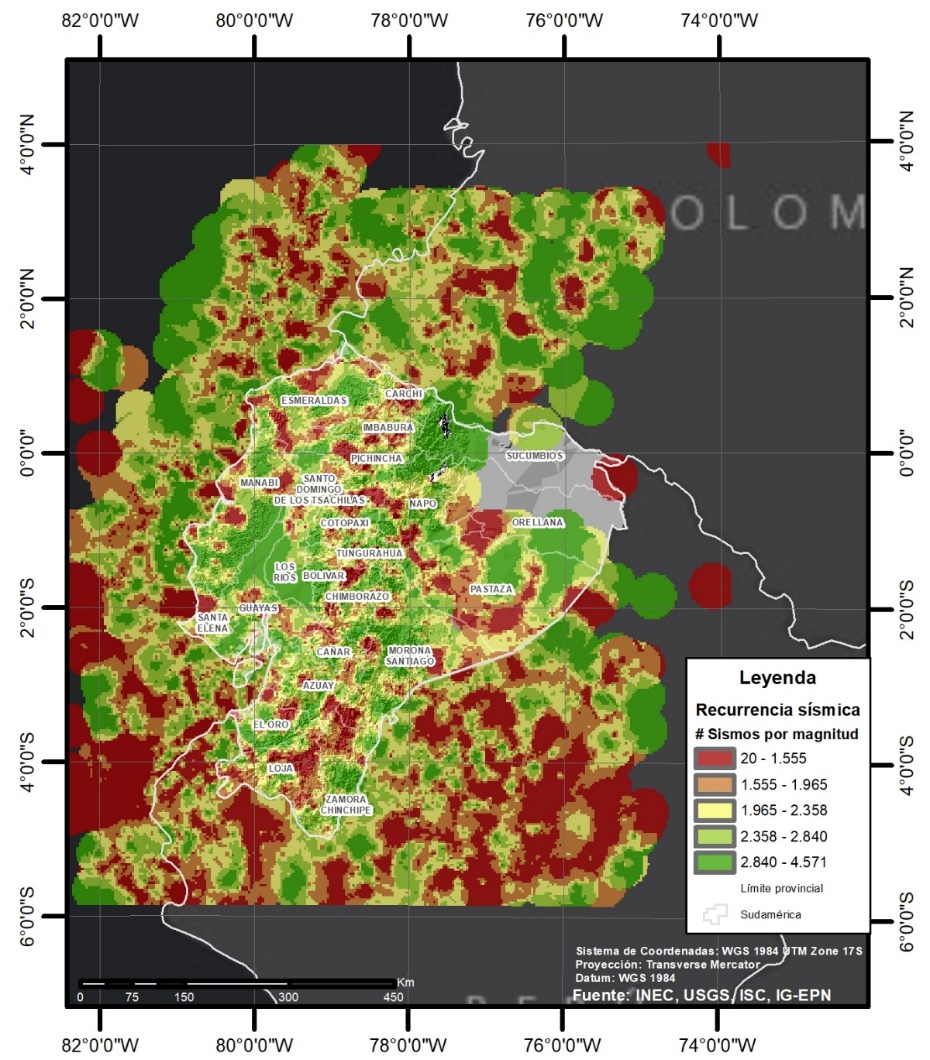 Réplicas
Ubicación en función al terremoto principal
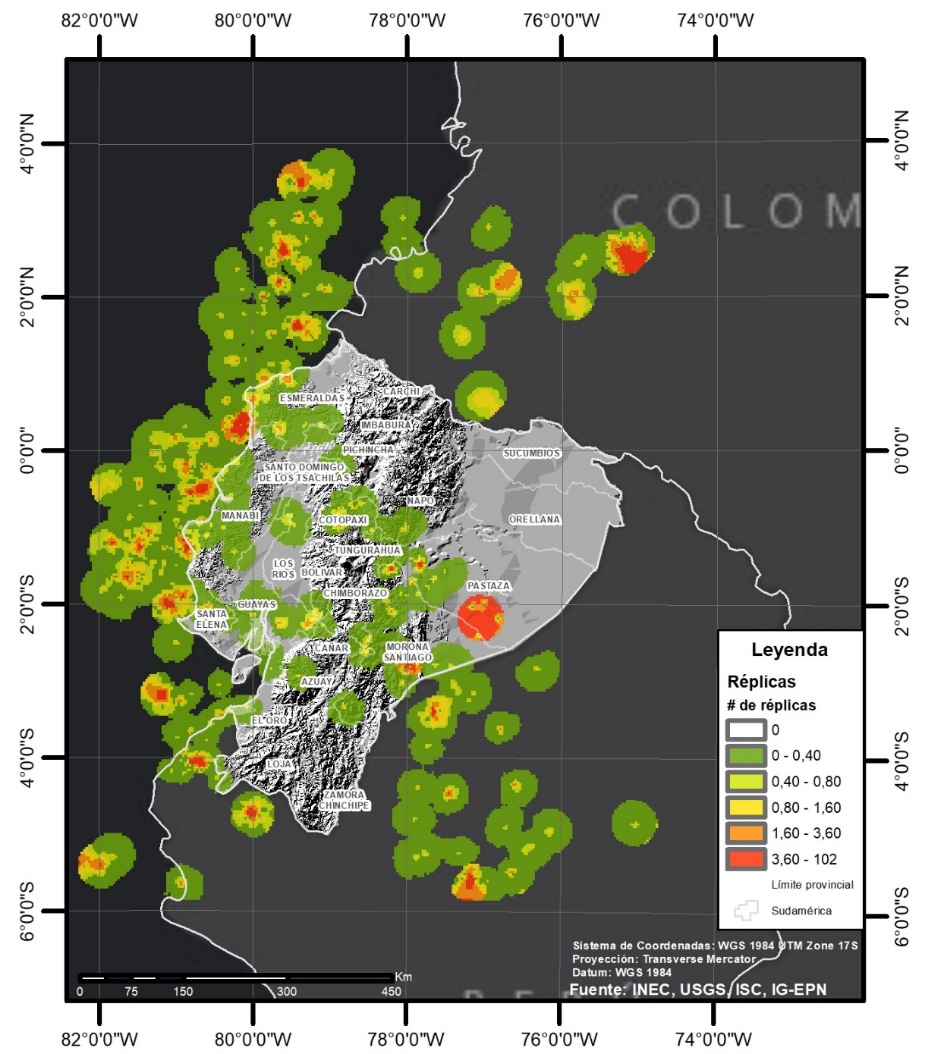 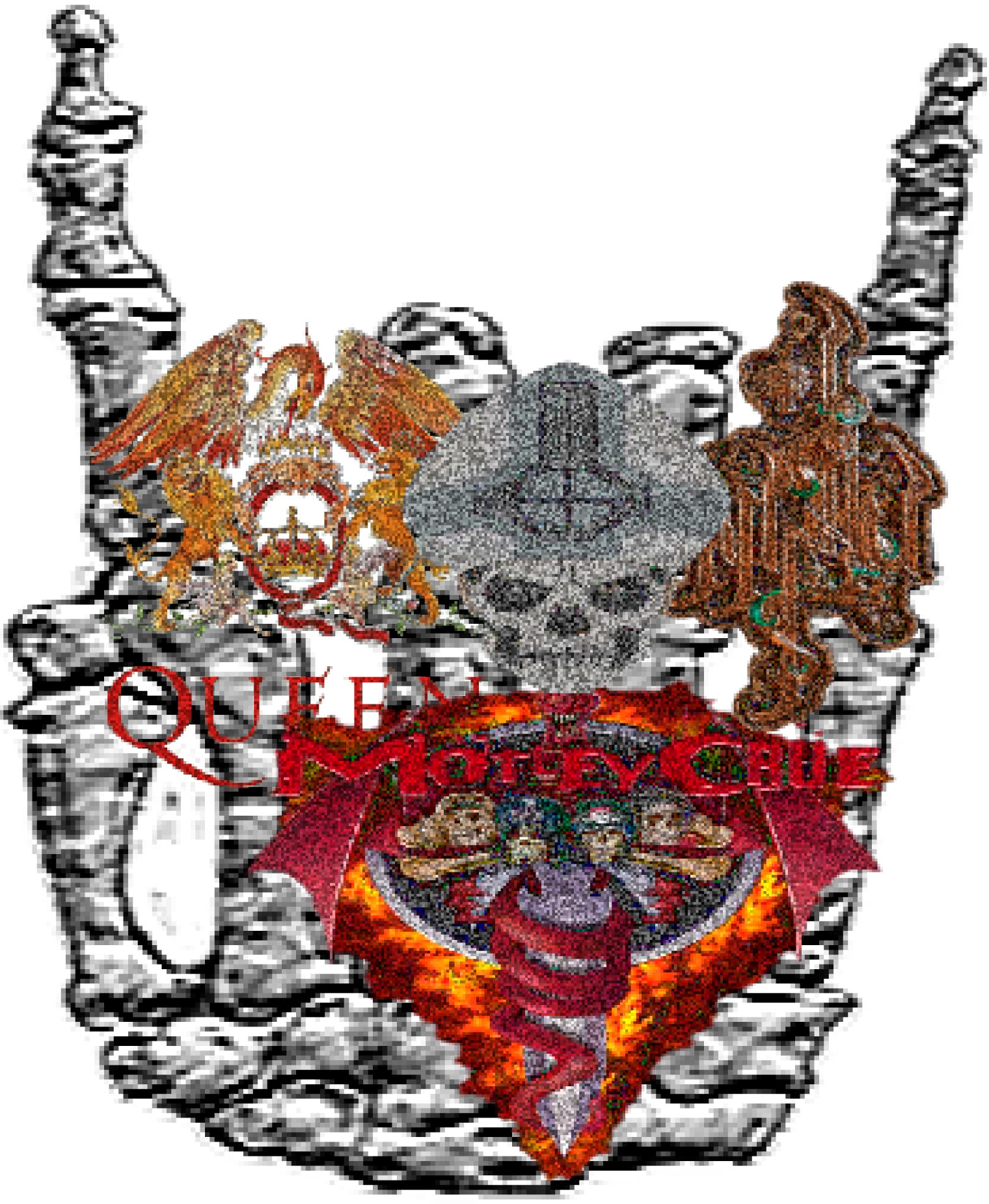 Metodología
Lógica Difusa
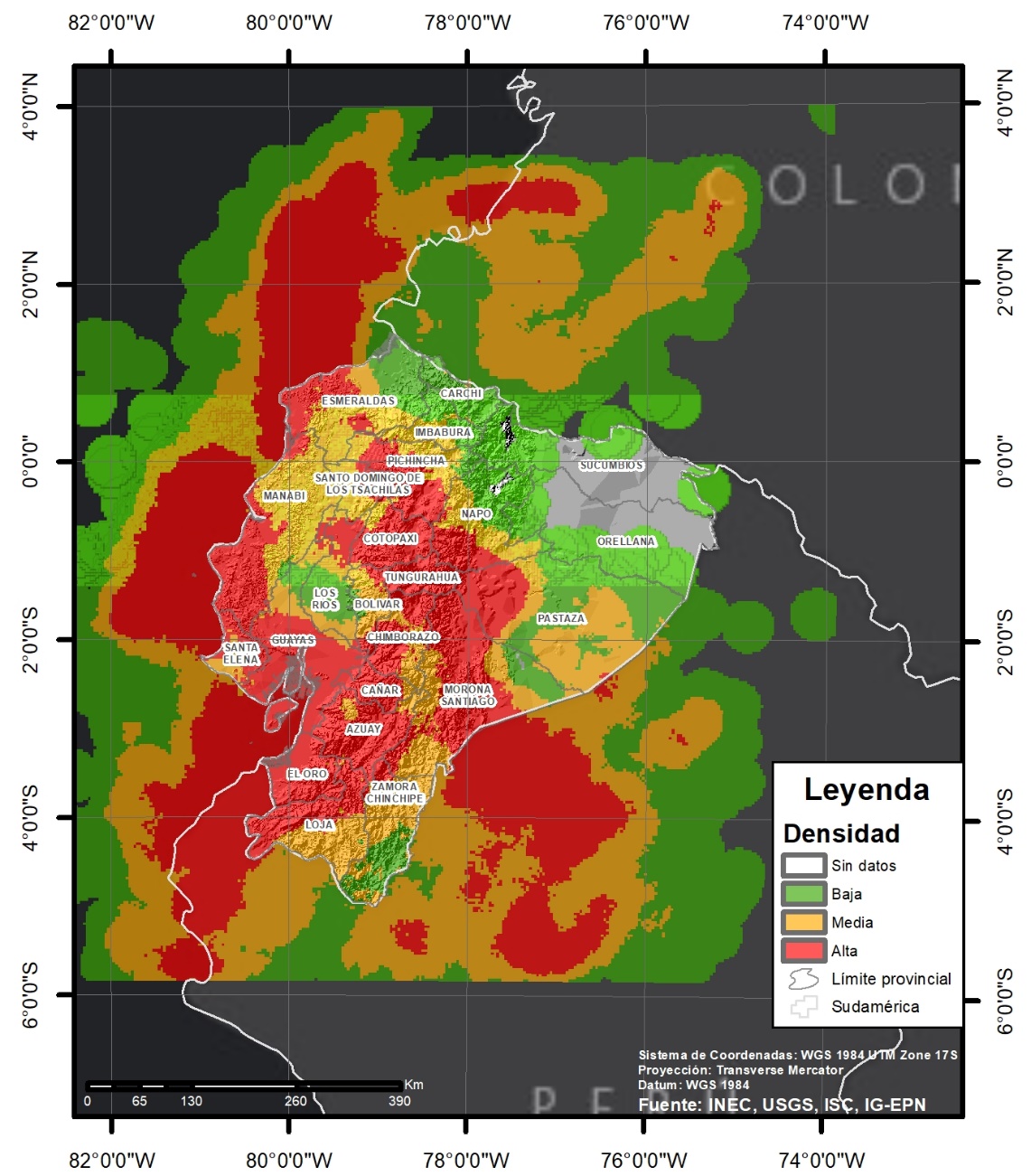 Densidad sísmica
Igual a la usada en optimización a Algoritmo M8
Tasa de recurrencia sísmica
Relación Gutenberg-Richter
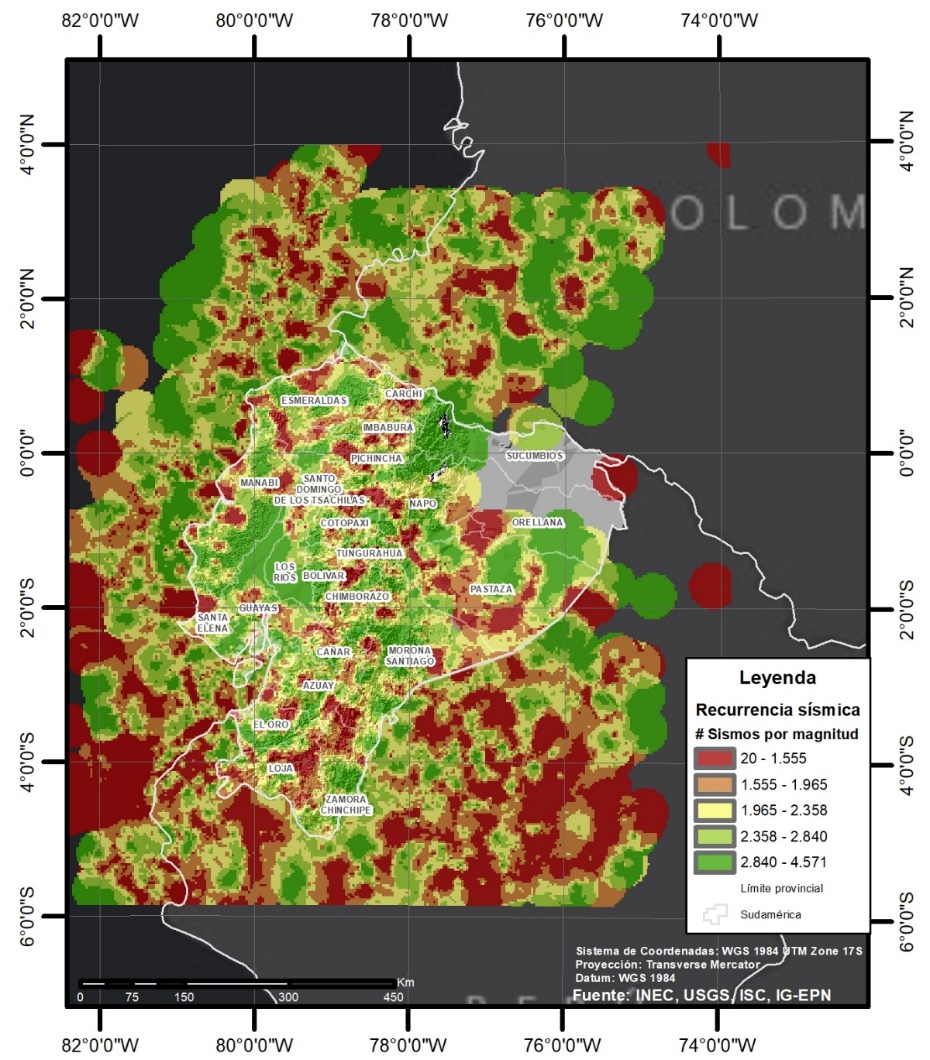 Réplicas
Ubicación en función al terremoto principal
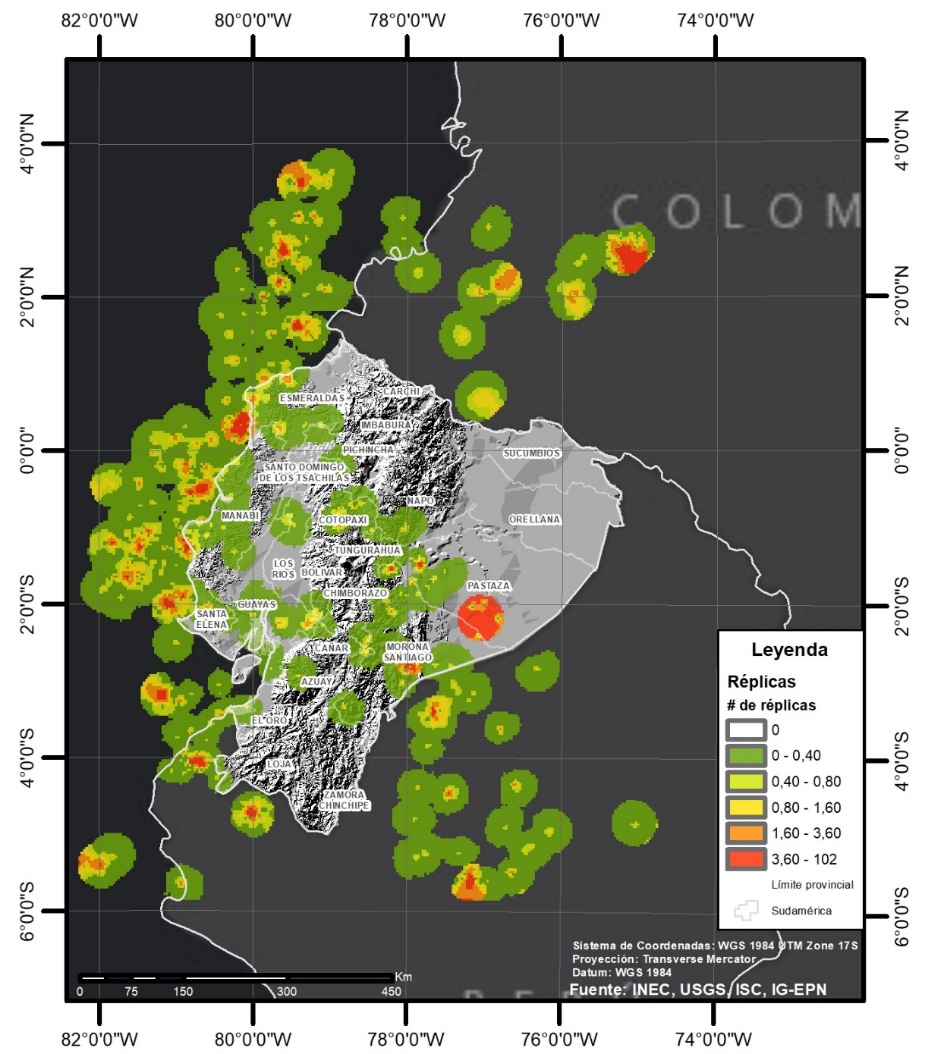 Distancia a fallas
Ubicación al lugar de ocurrencia
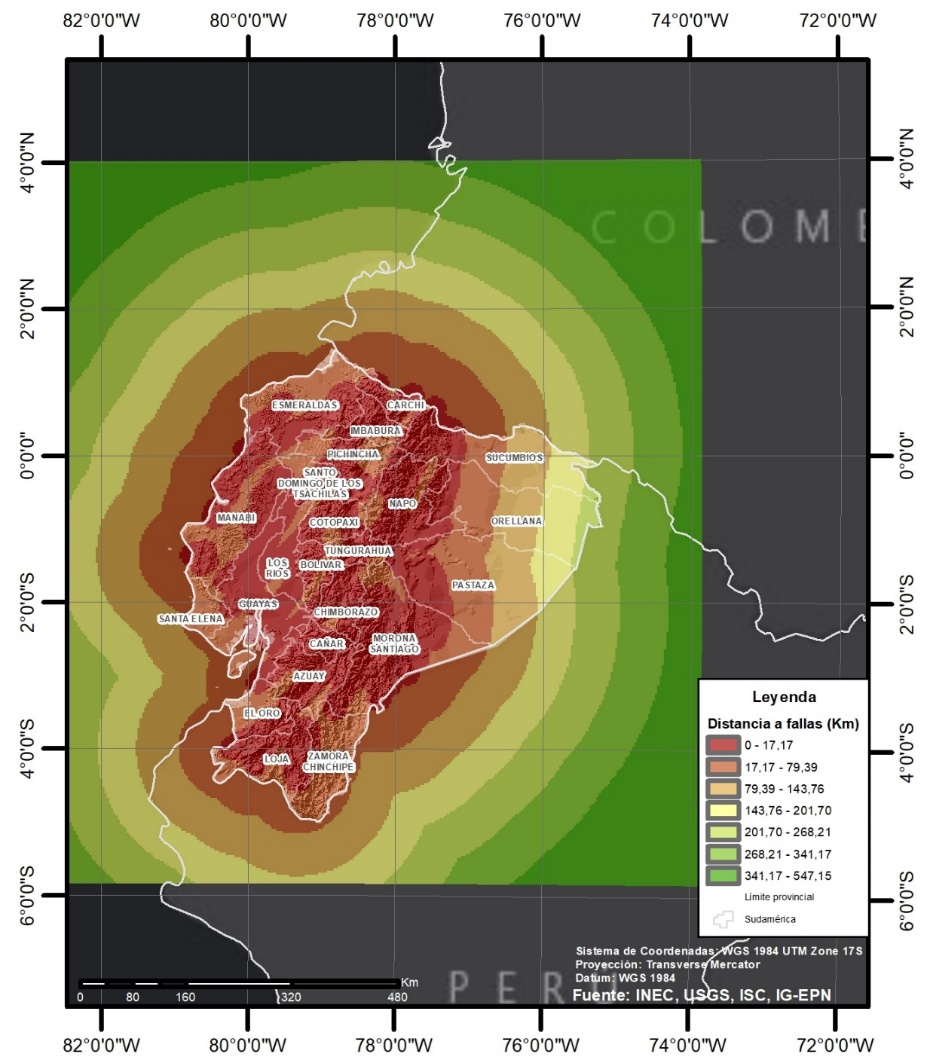 Aplicación de funciones de pertenencia
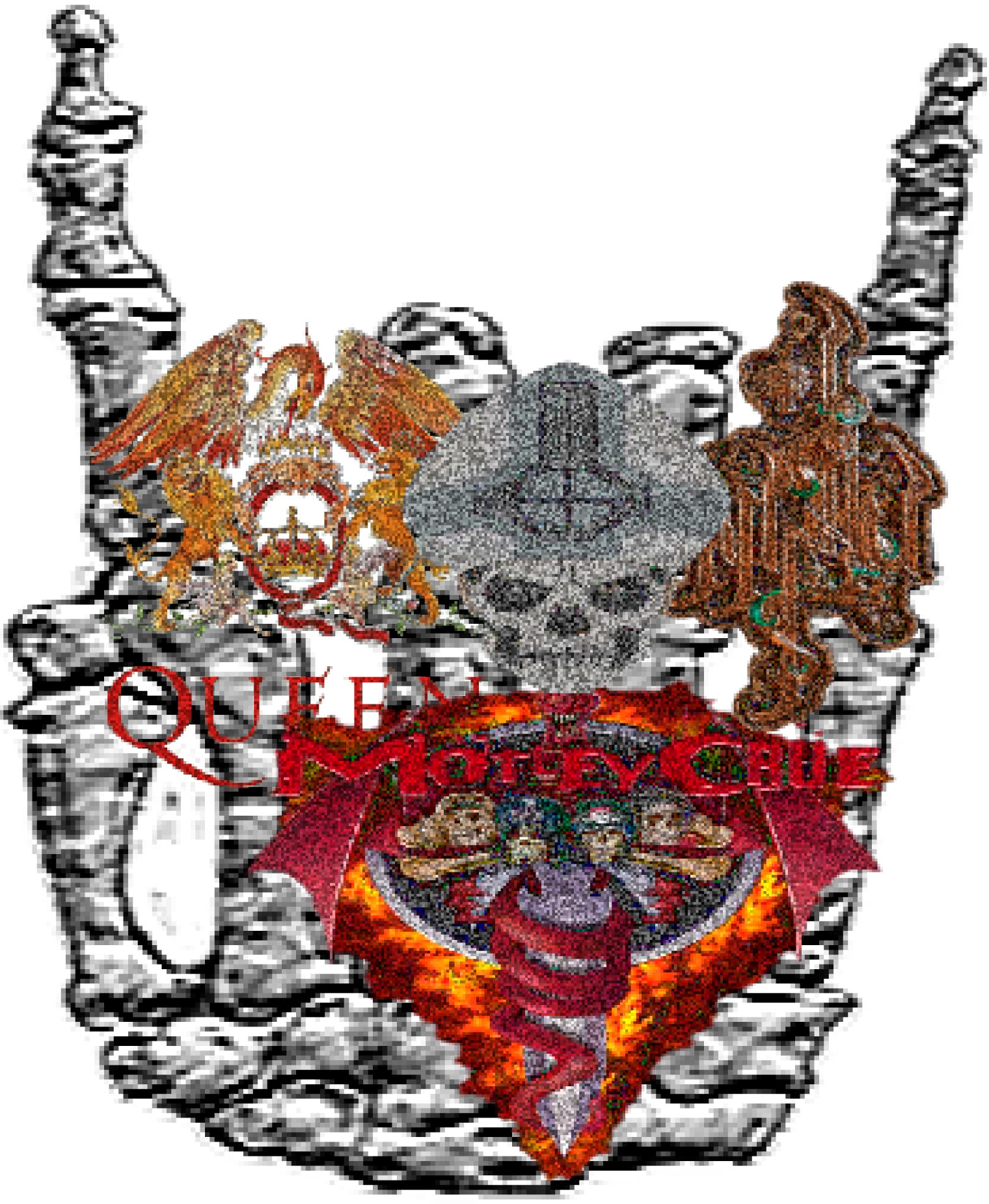 Metodología
Lógica Difusa
Funciones sinusoidales
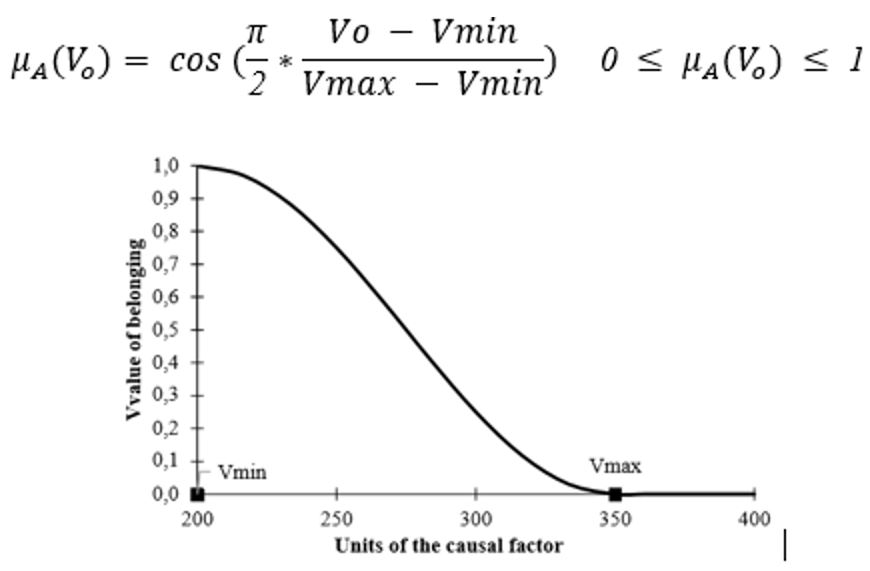 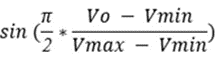 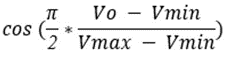 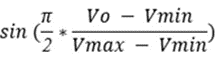 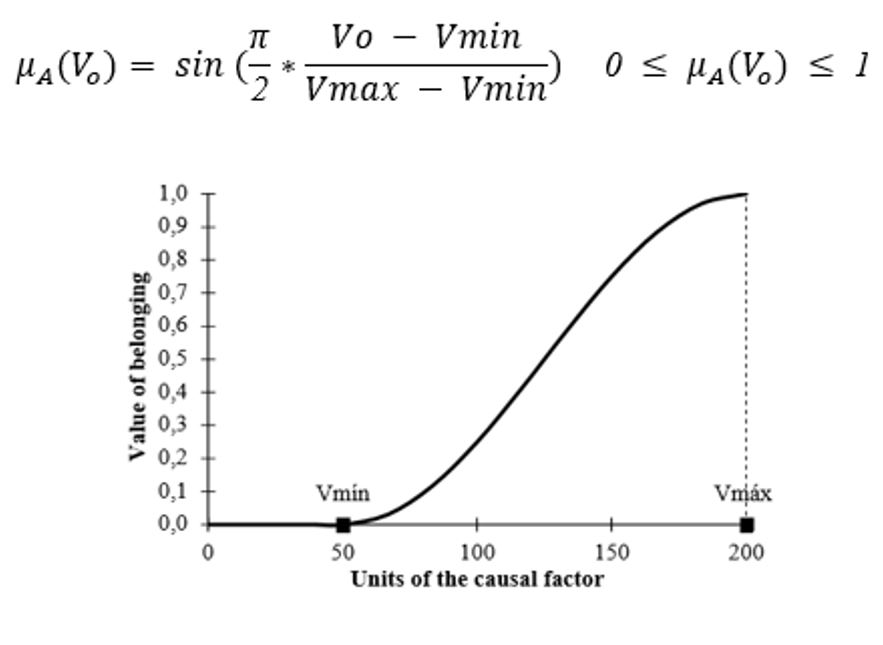 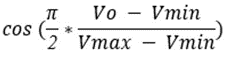 Superposición Difusa
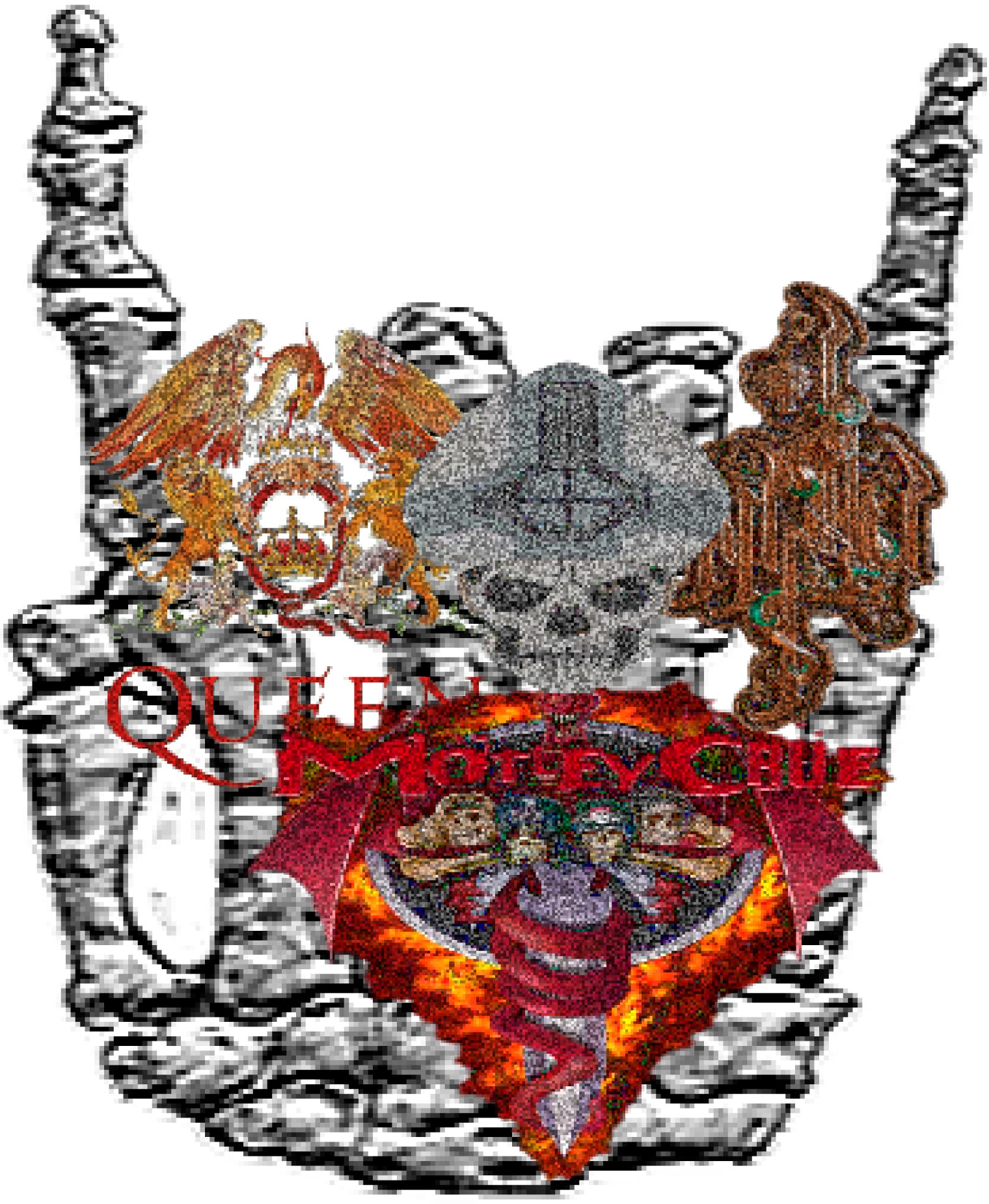 Resultados y Discusiones
Catálogo sísmico
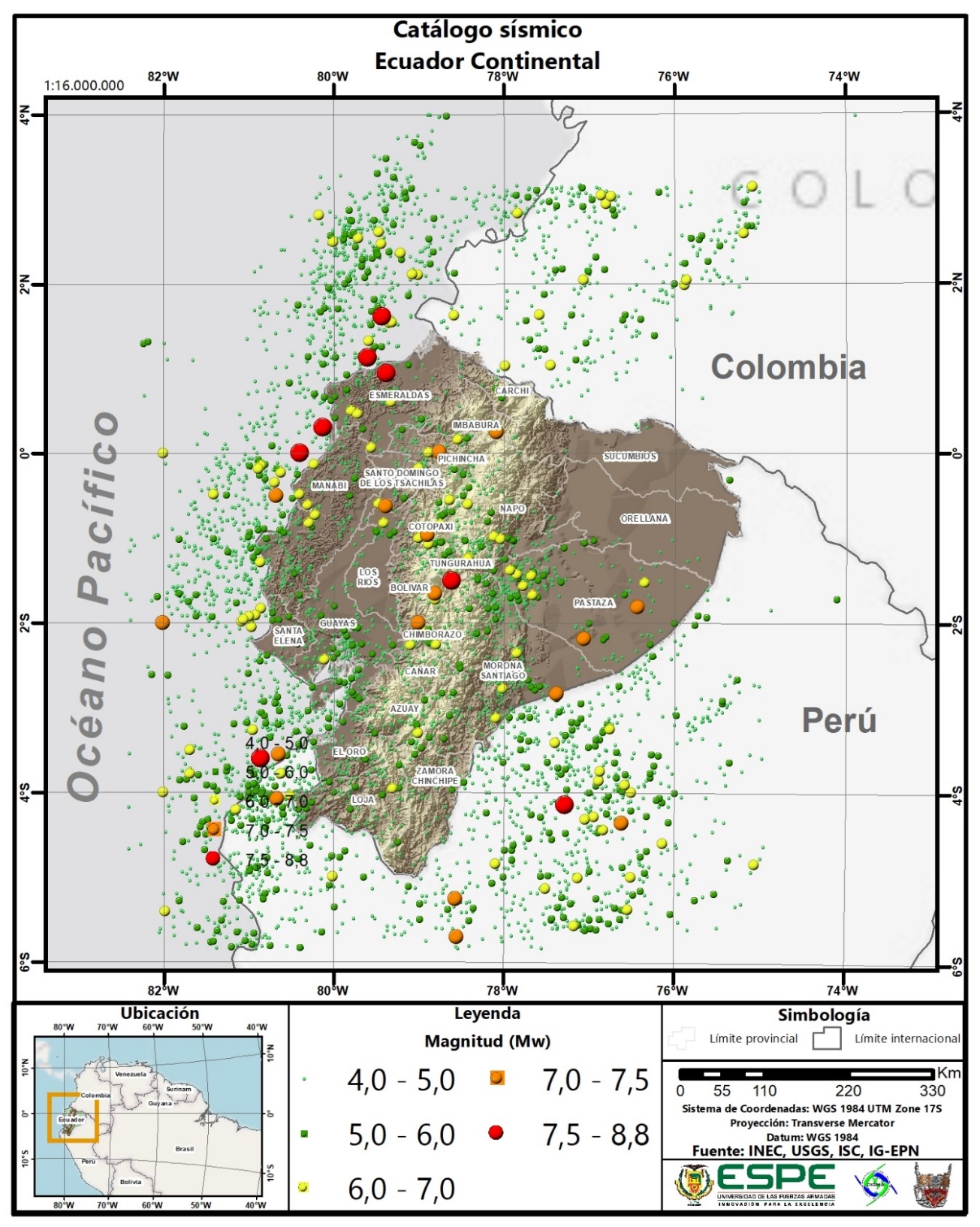 40% de sismos magnitud mayor o igual 7,0 Mw->Costa
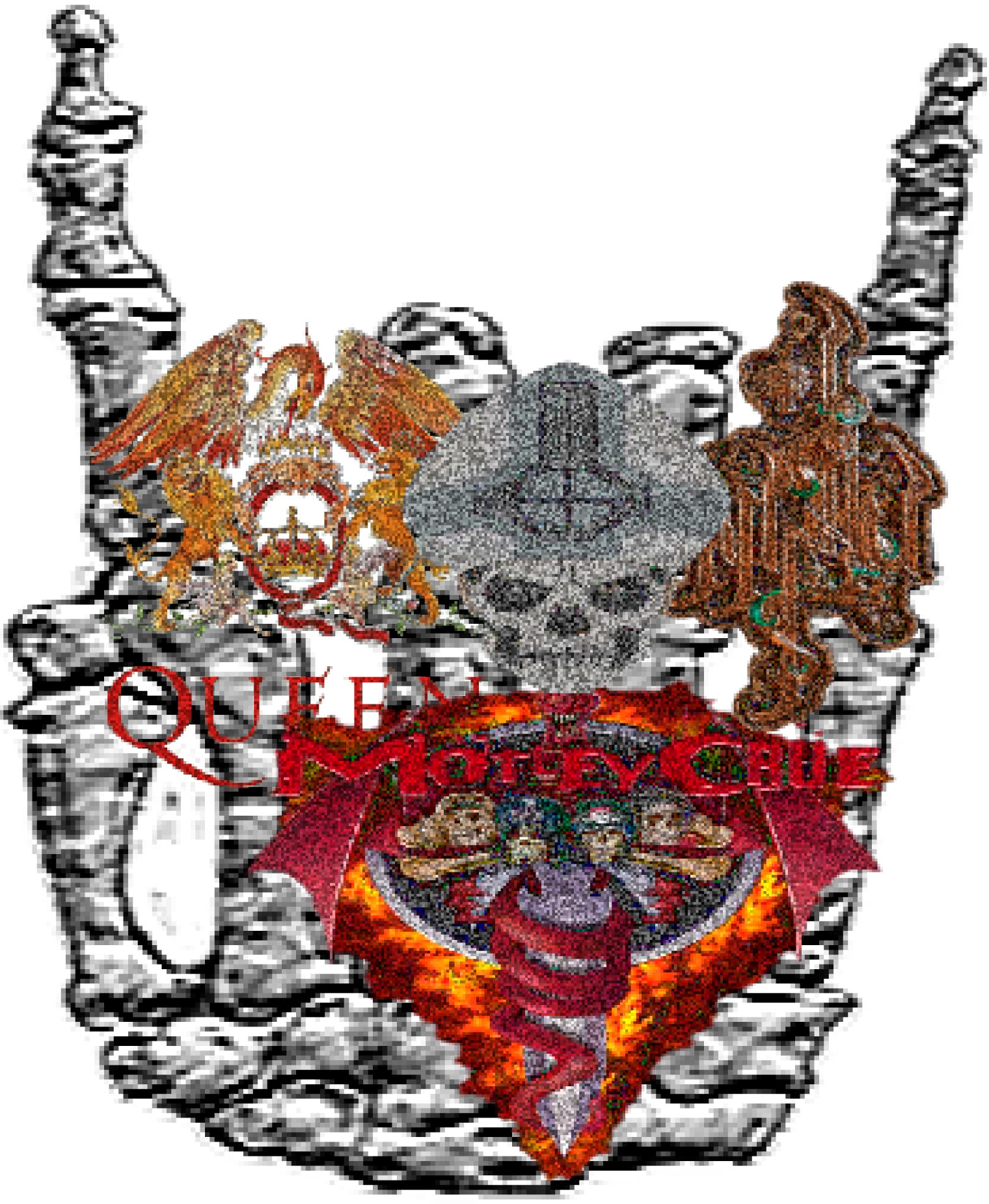 Resultados y Discusiones
Análisis de completitud
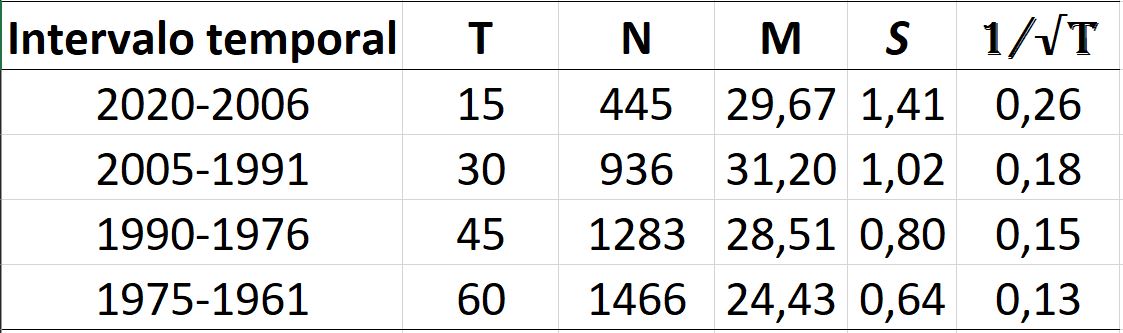 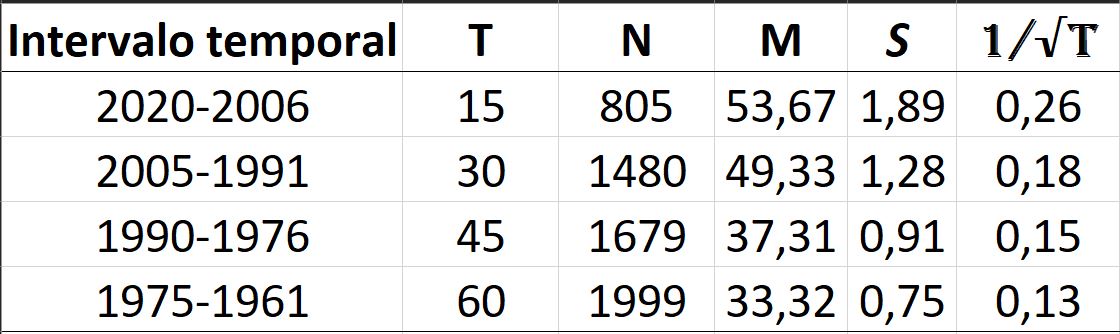 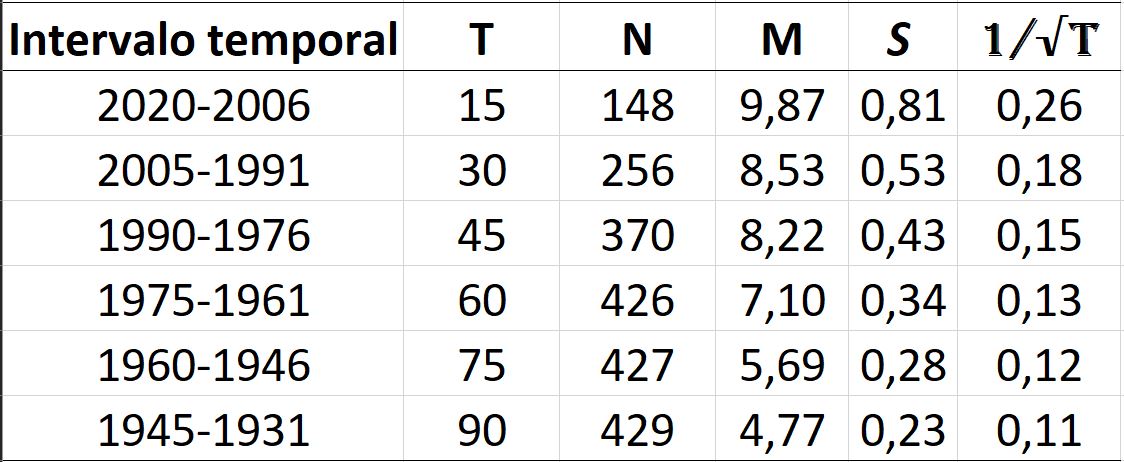 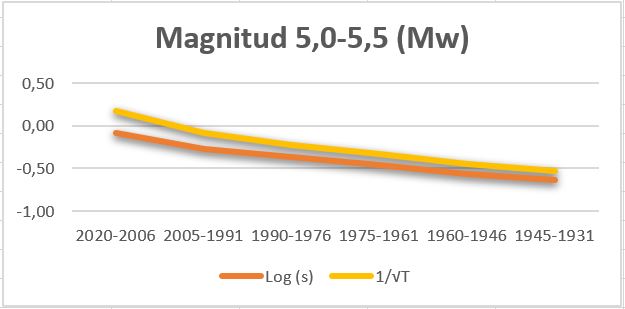 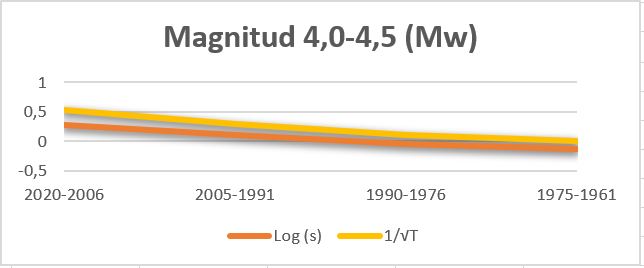 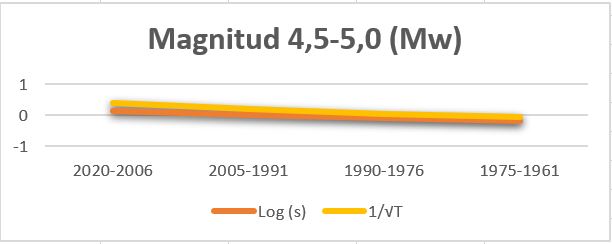 Magnitud de completitud: 4,3 Mw
Año de completitud: 1963
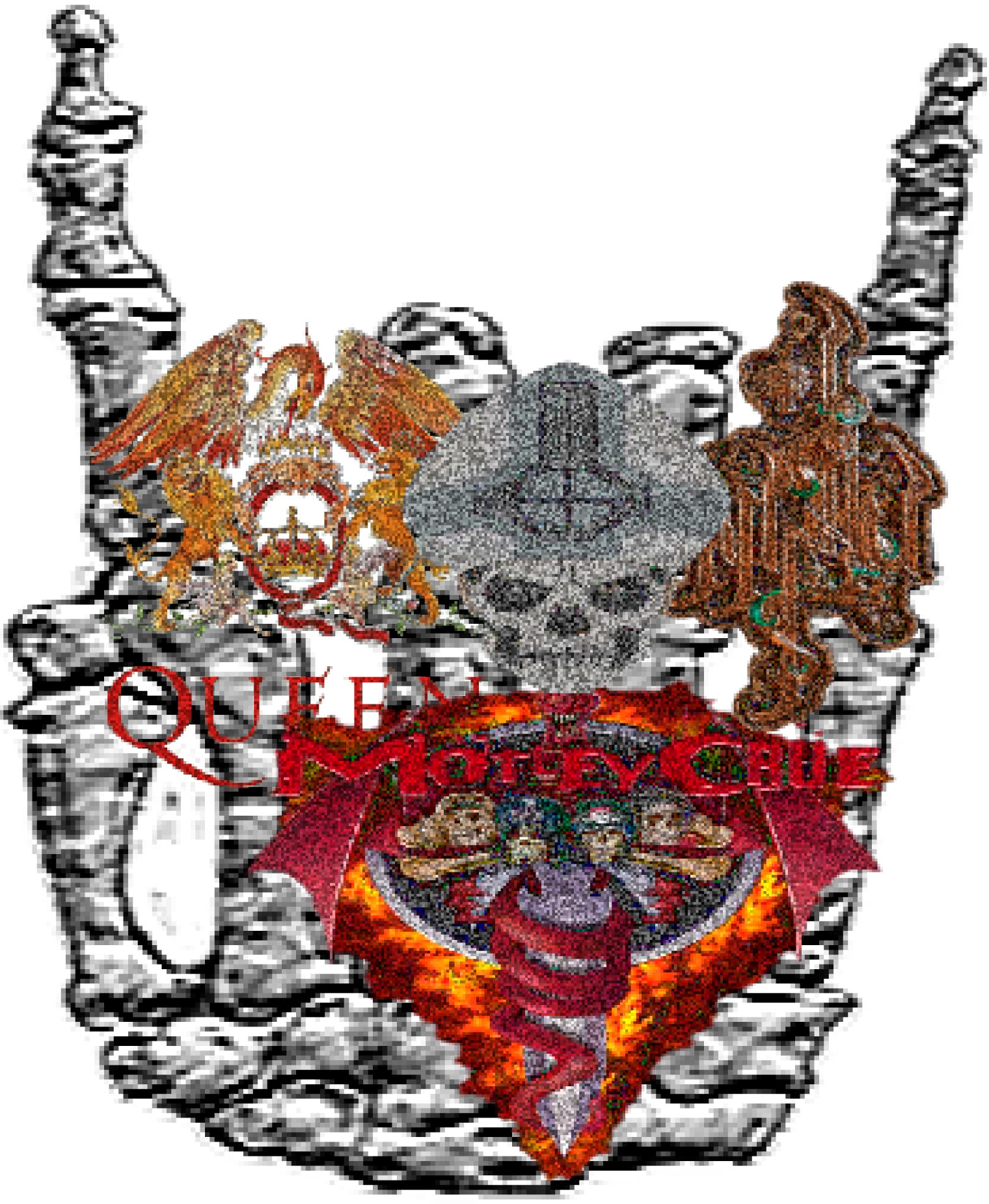 Resultados y Discusiones
Análisis de completitud
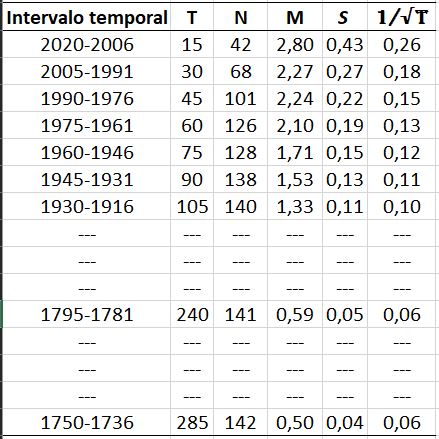 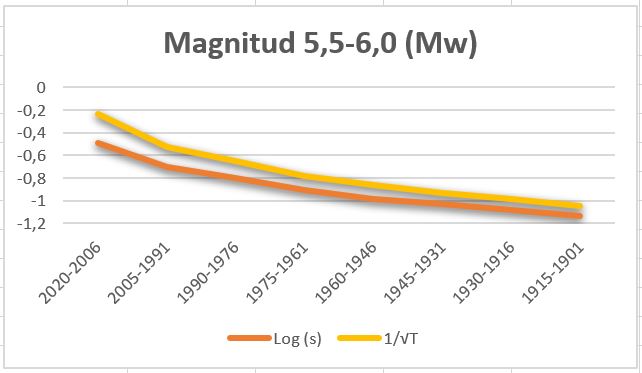 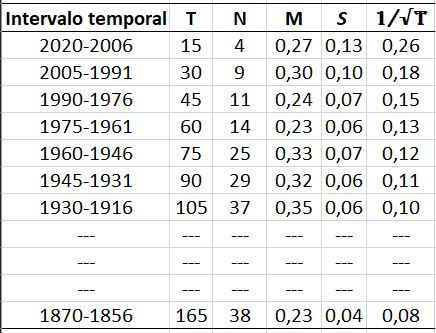 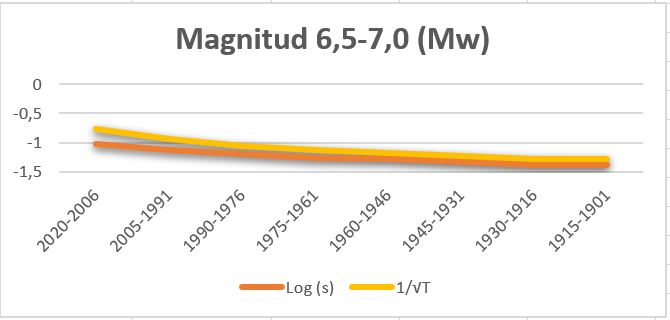 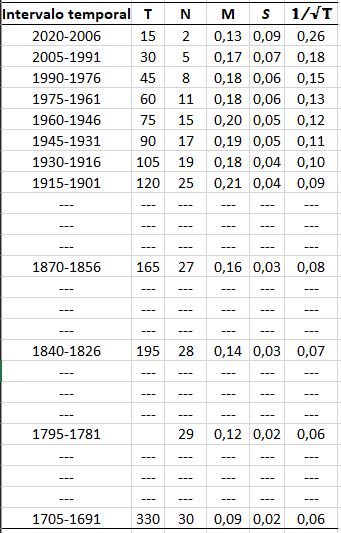 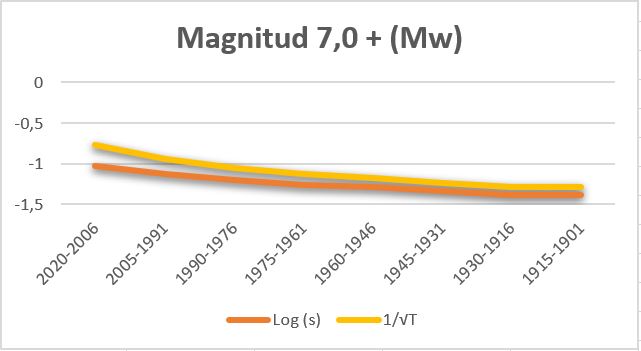 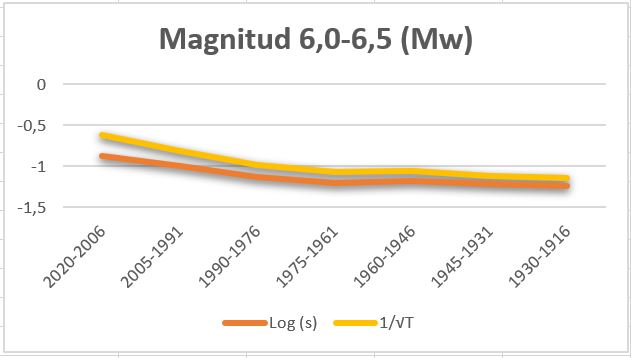 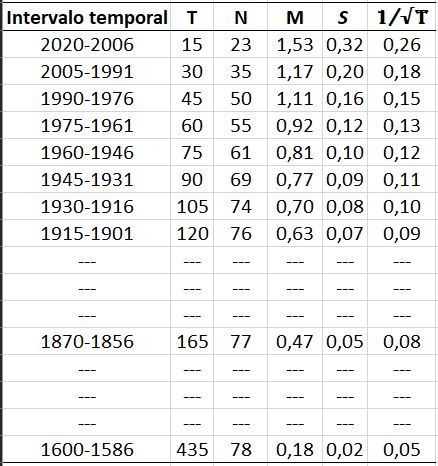 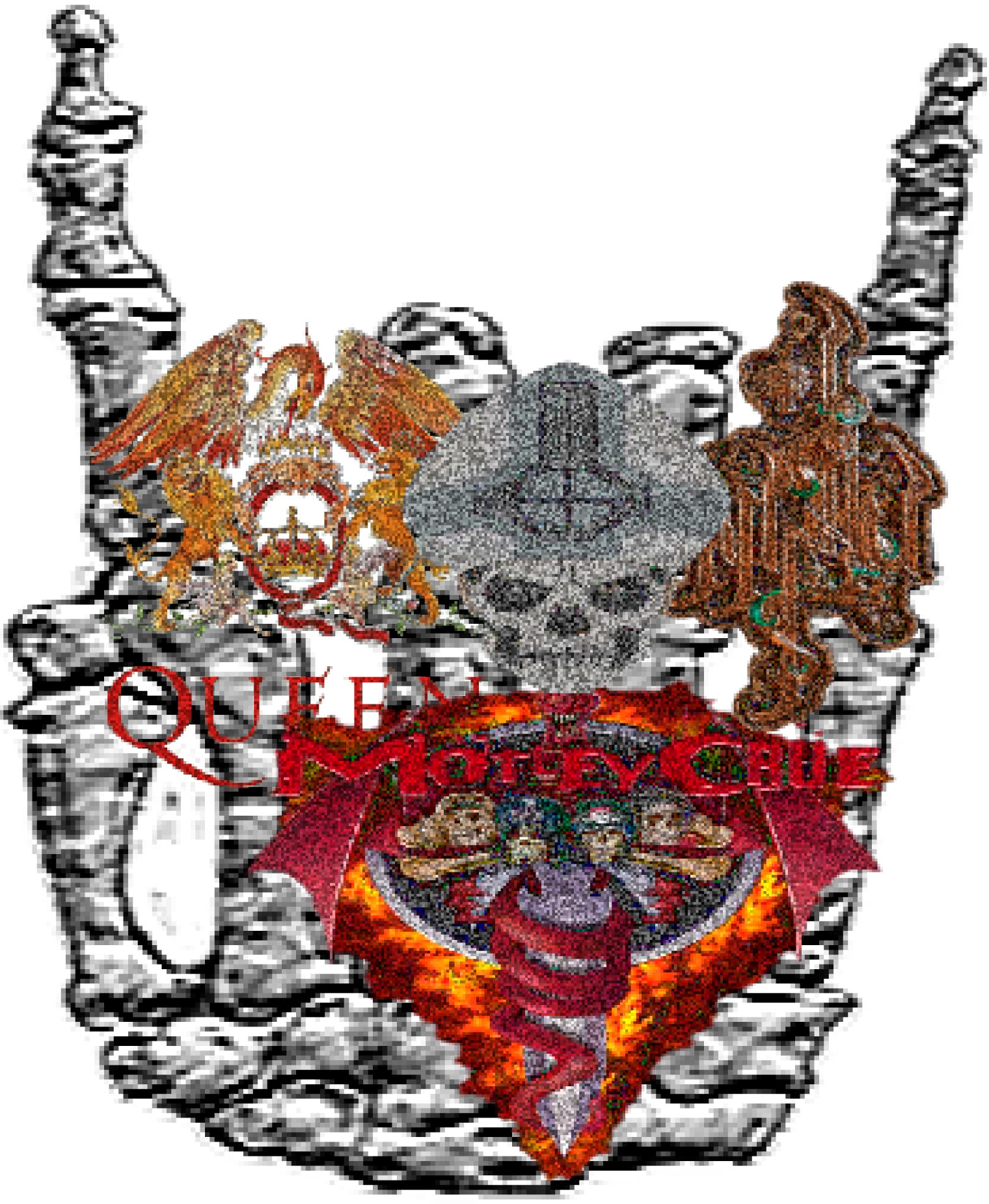 Resultados y Discusiones
Análisis inicial complementario
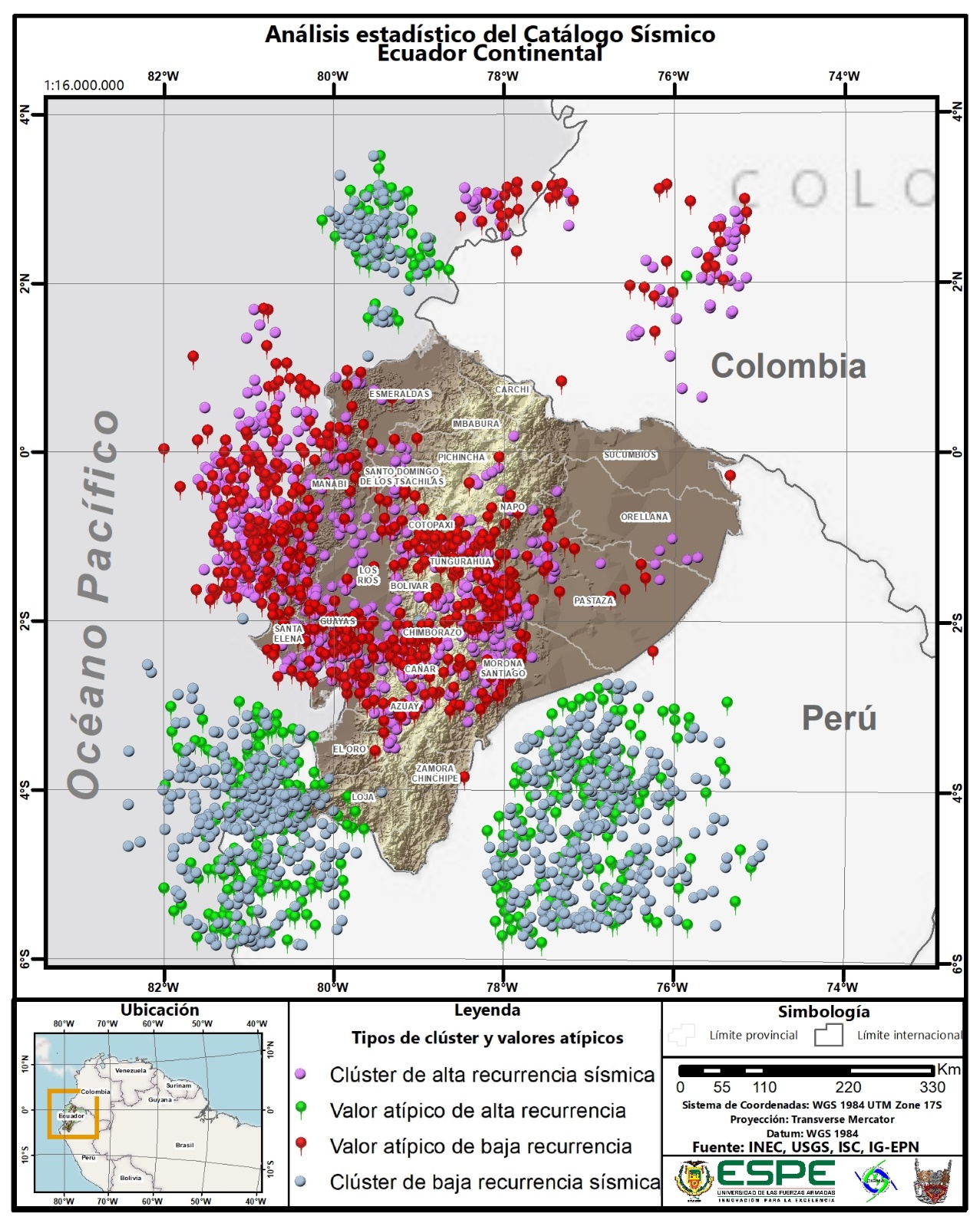 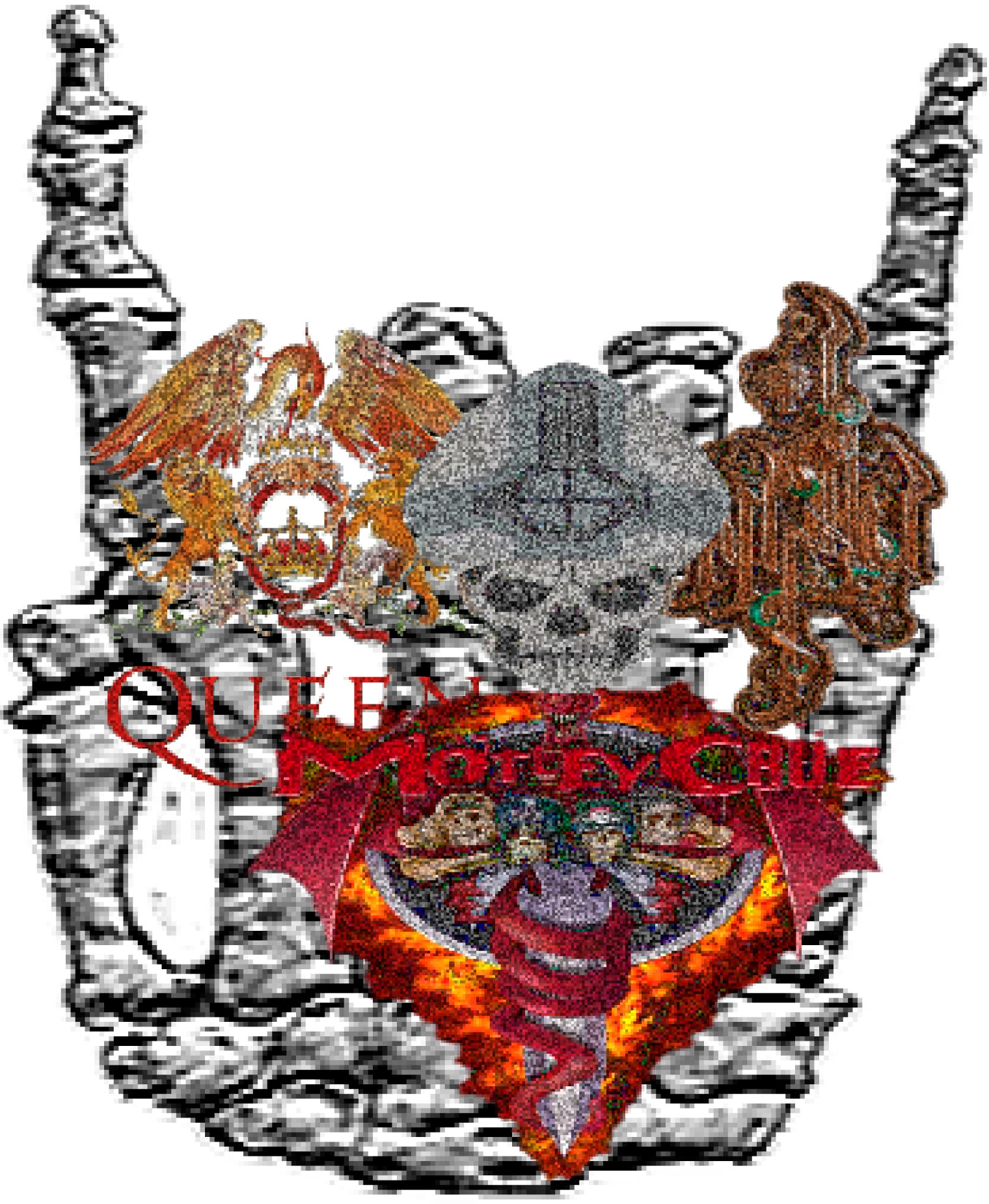 Resultados y Discusiones
Parámetros idóneos para el Algoritmo M8
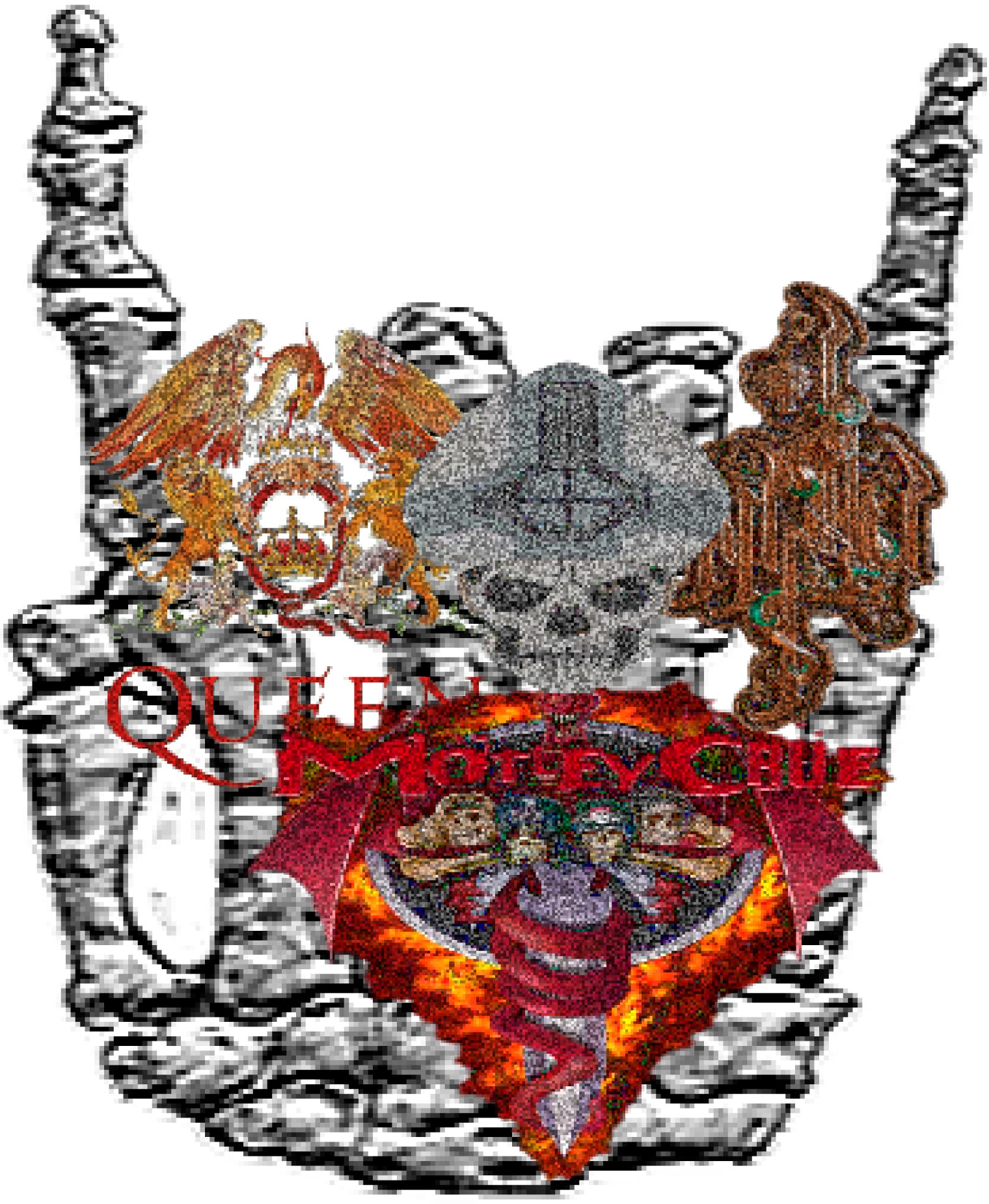 Resultados y Discusiones
Análisis prospectivo
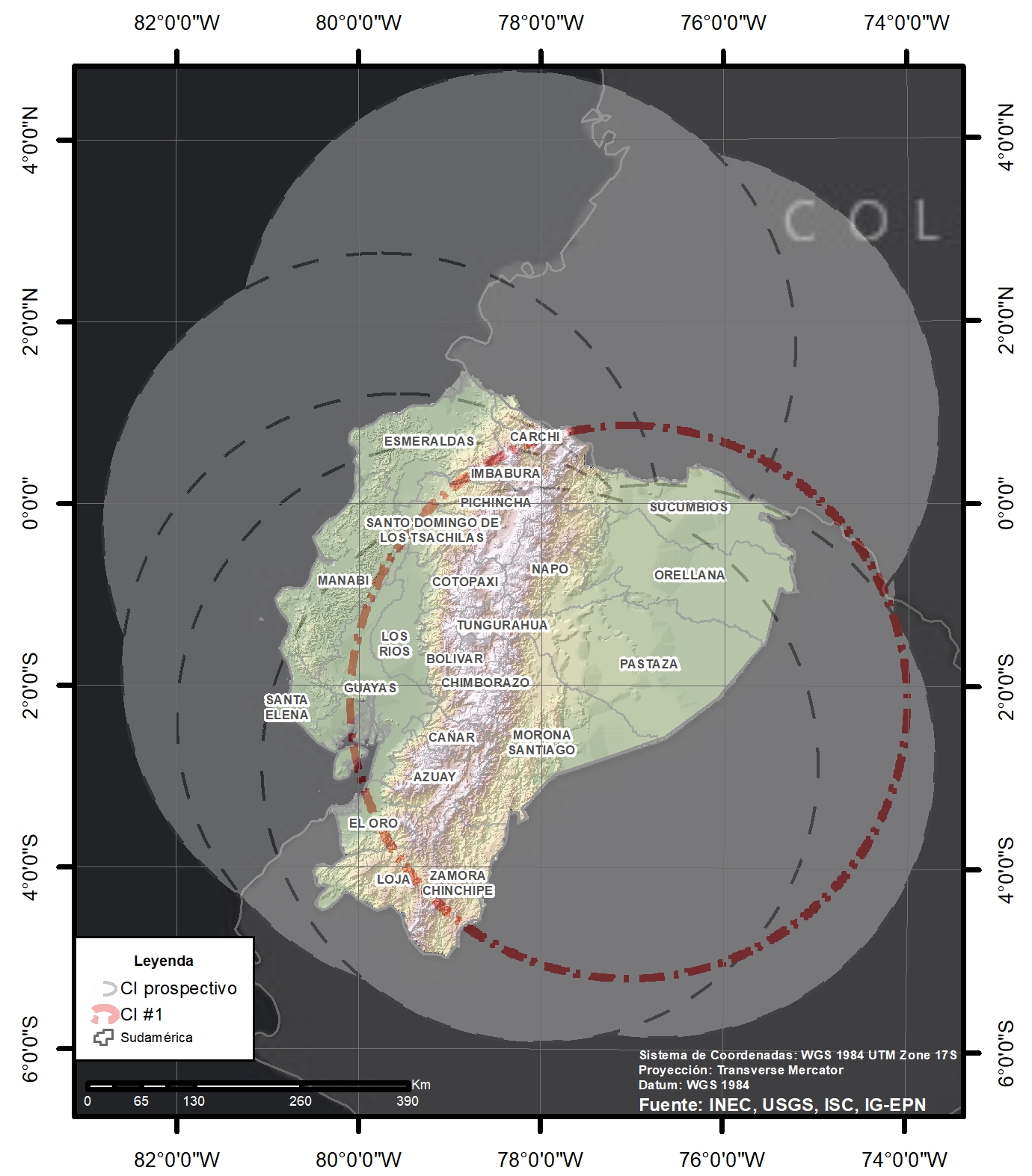 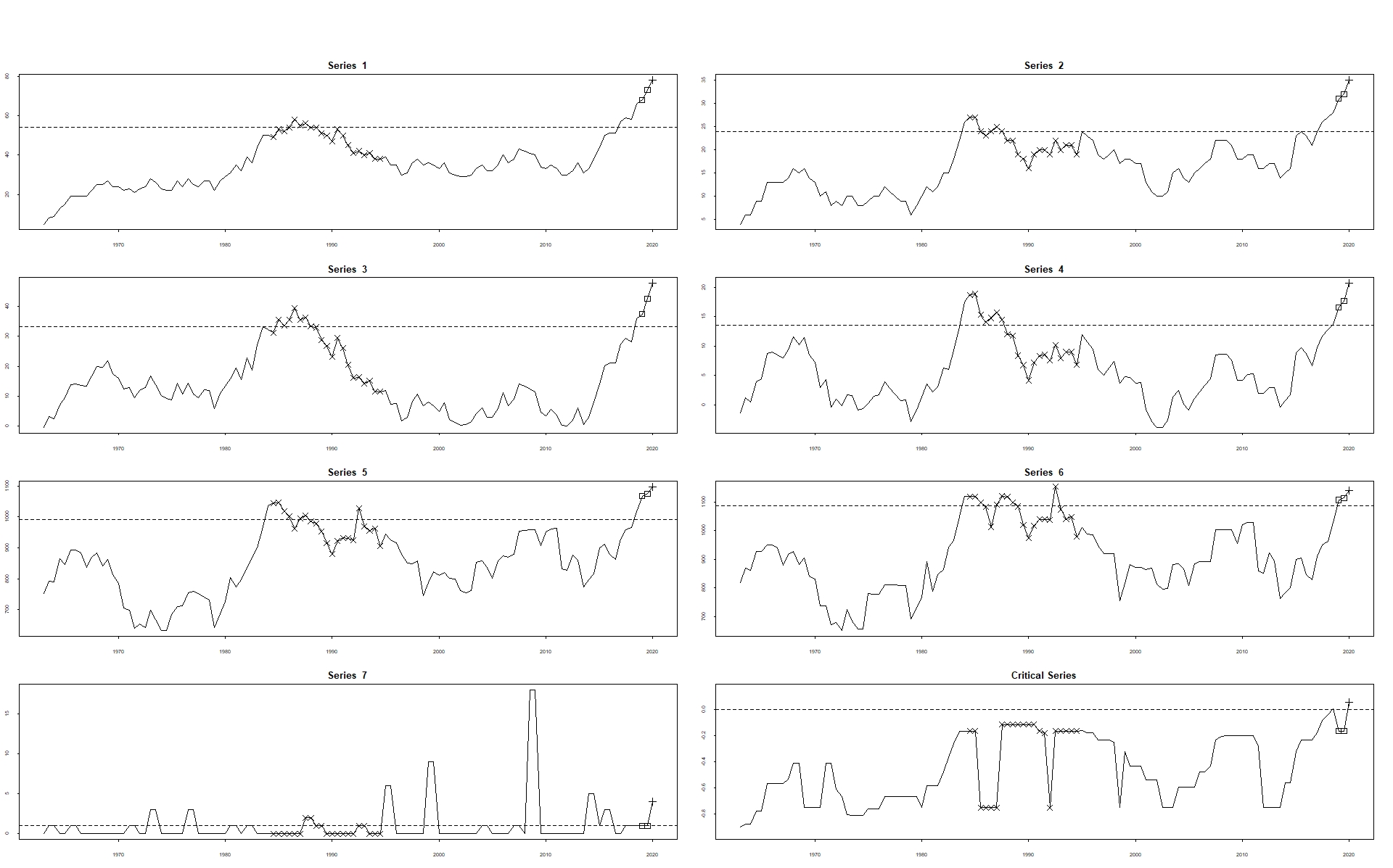 CI #1
CTIP-Alerta declarada
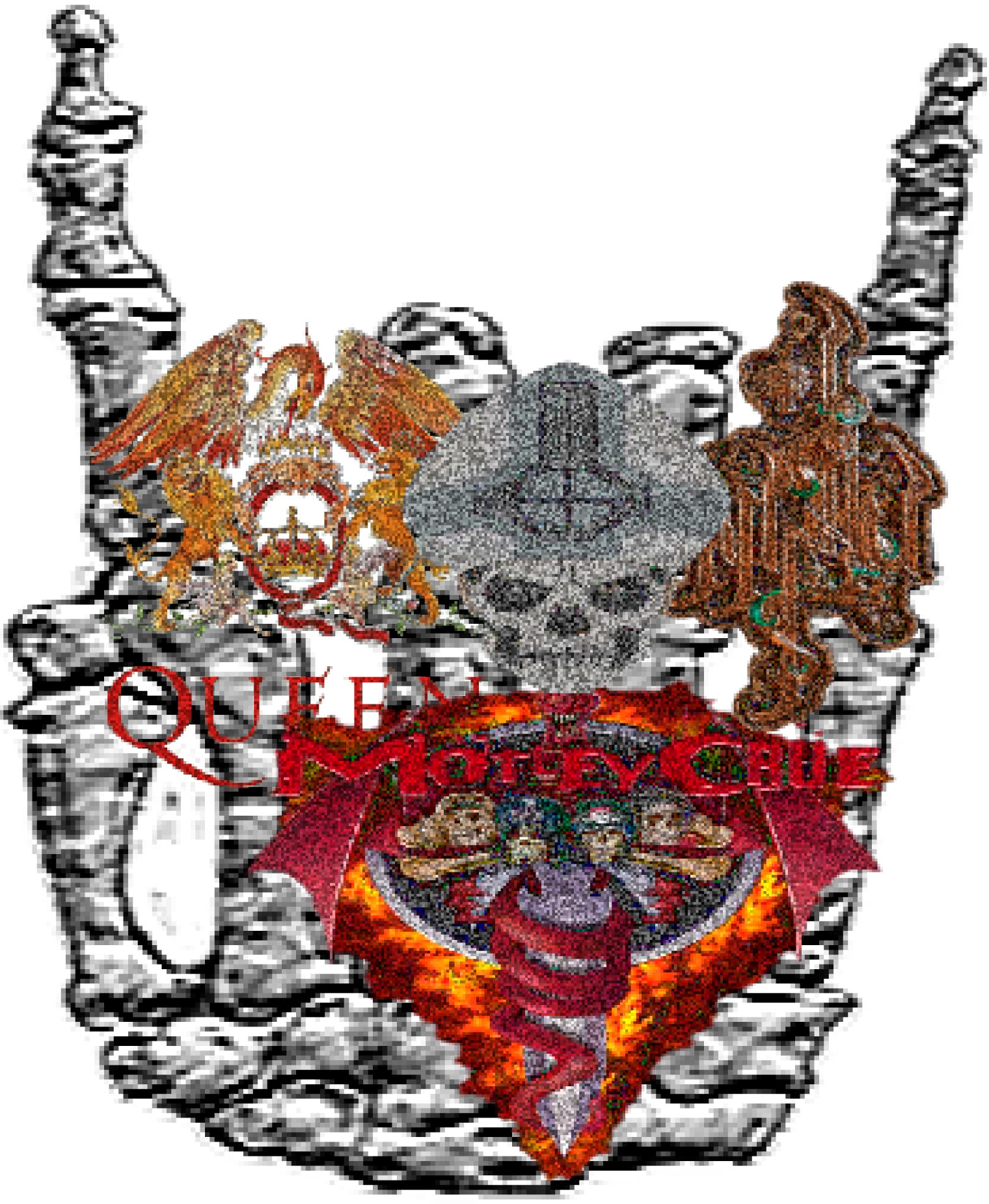 Resultados y Discusiones
Análisis prospectivo
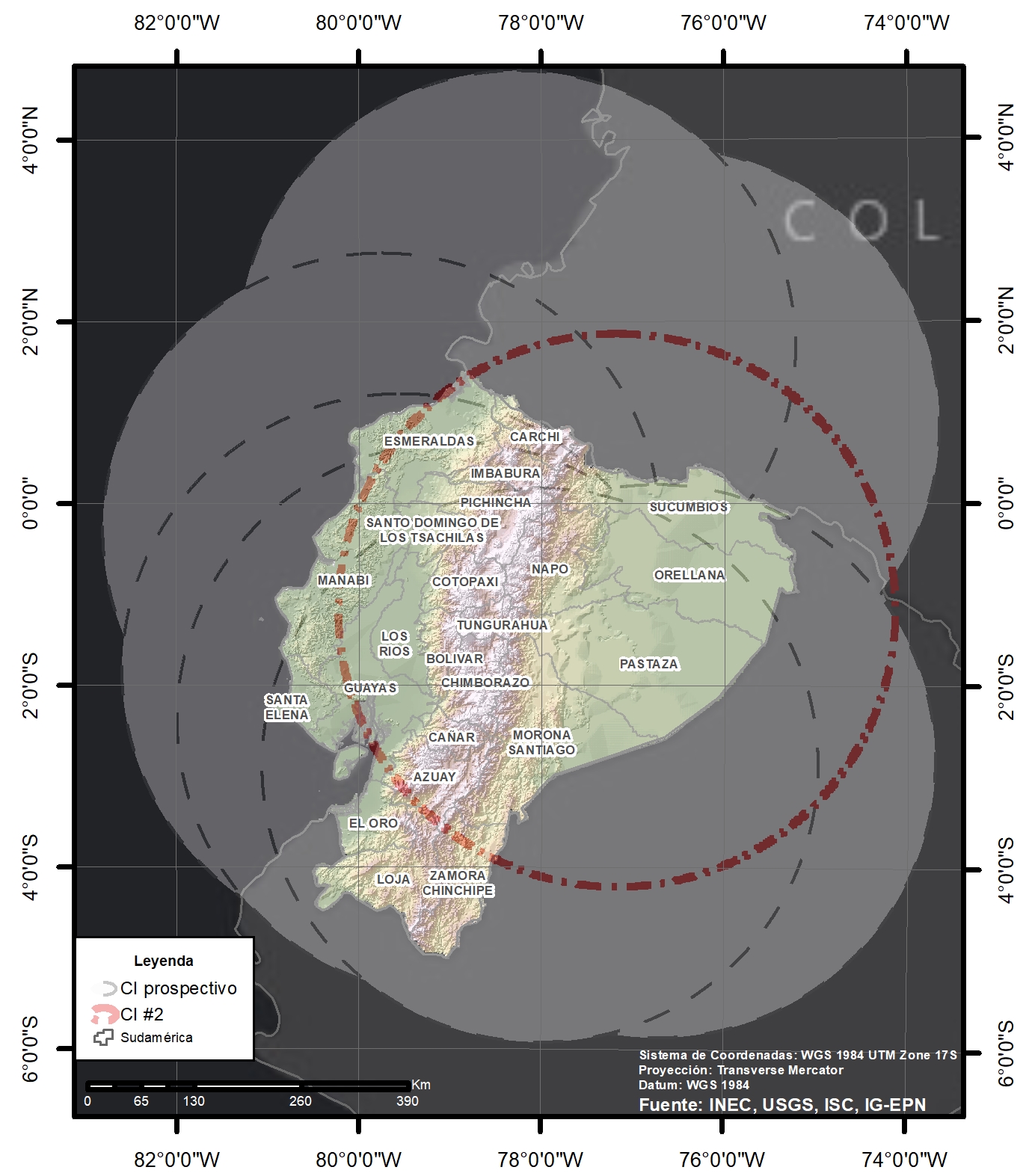 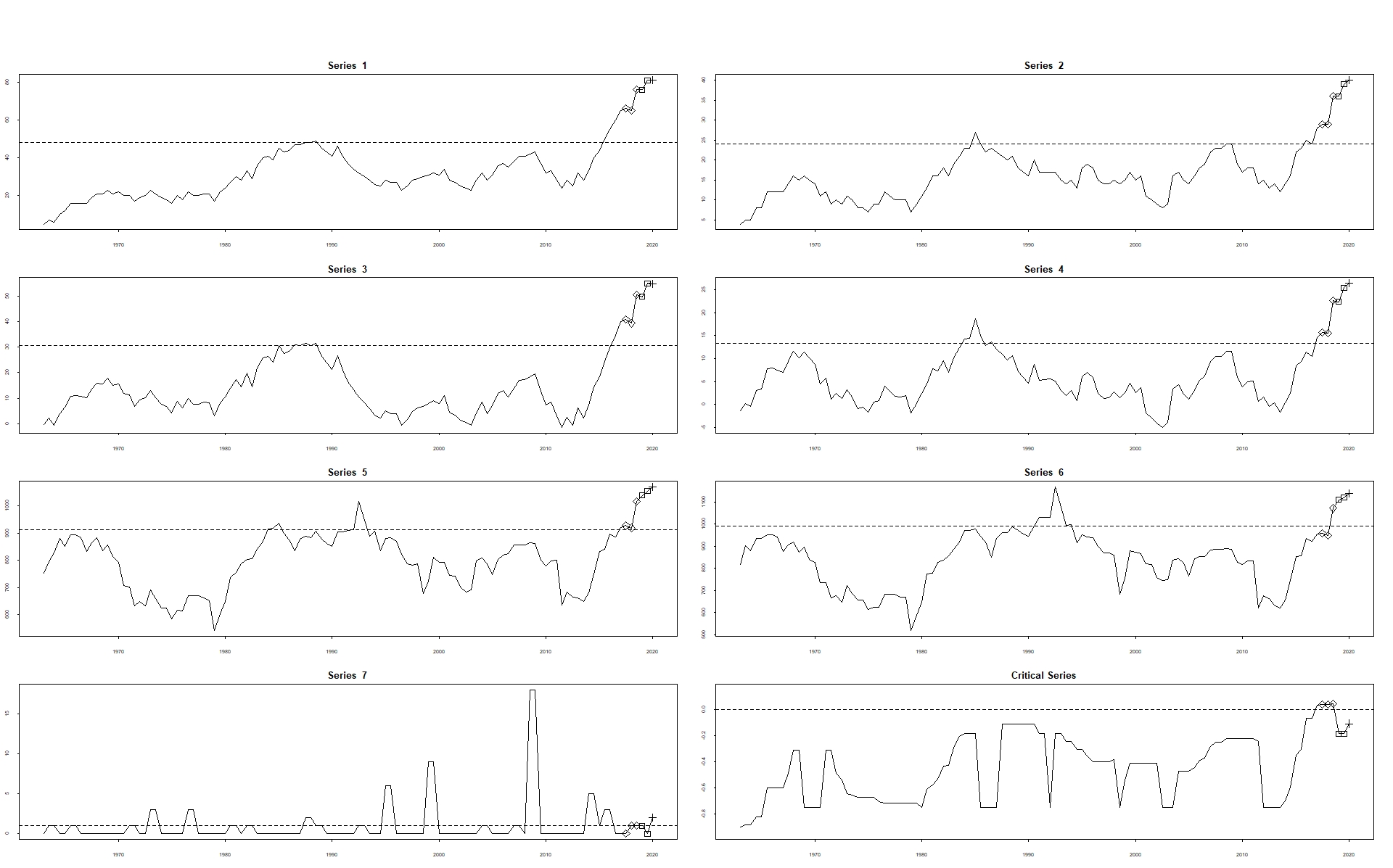 CI #2
CTIP-Alerta declarada
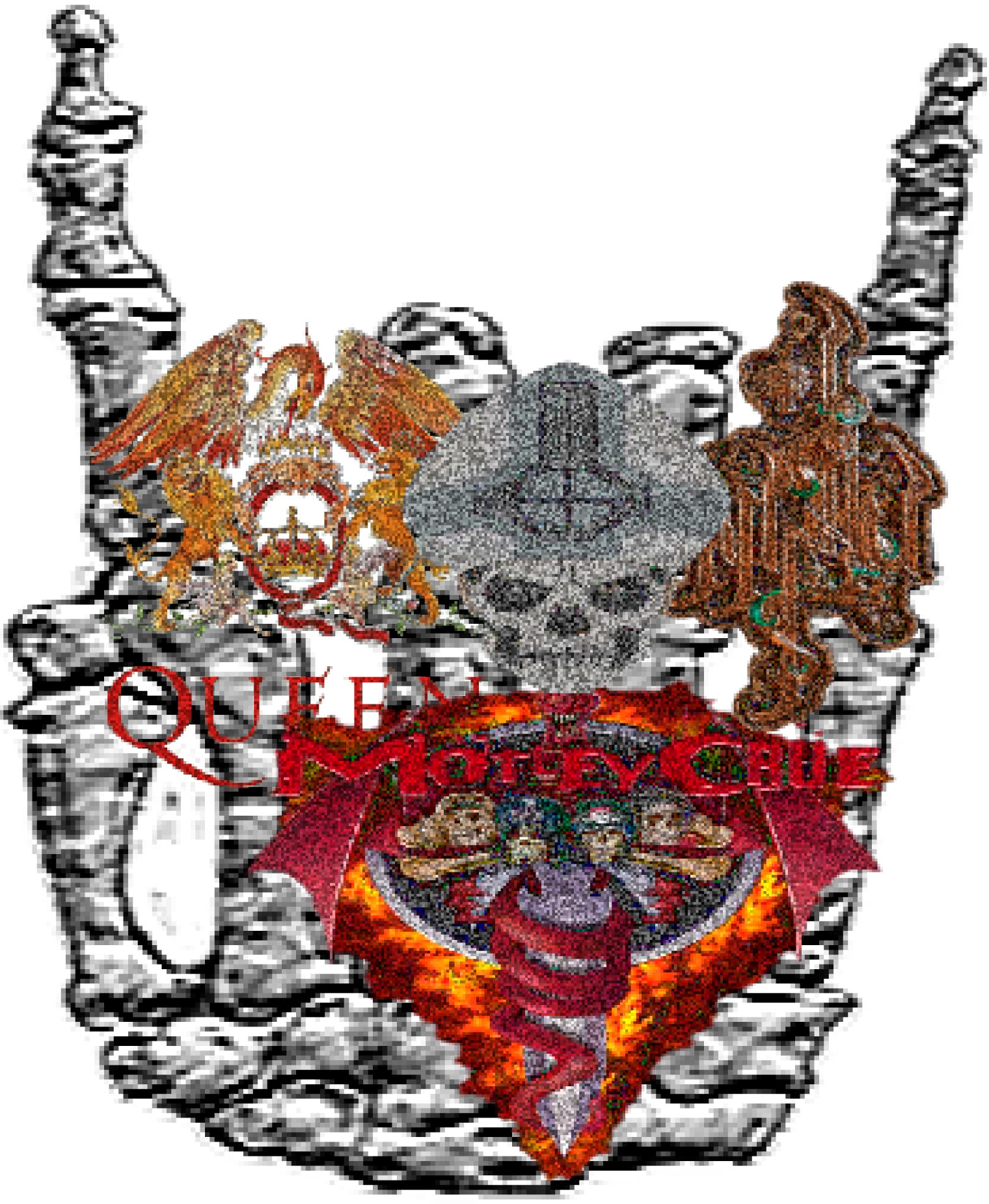 Resultados y Discusiones
Análisis prospectivo
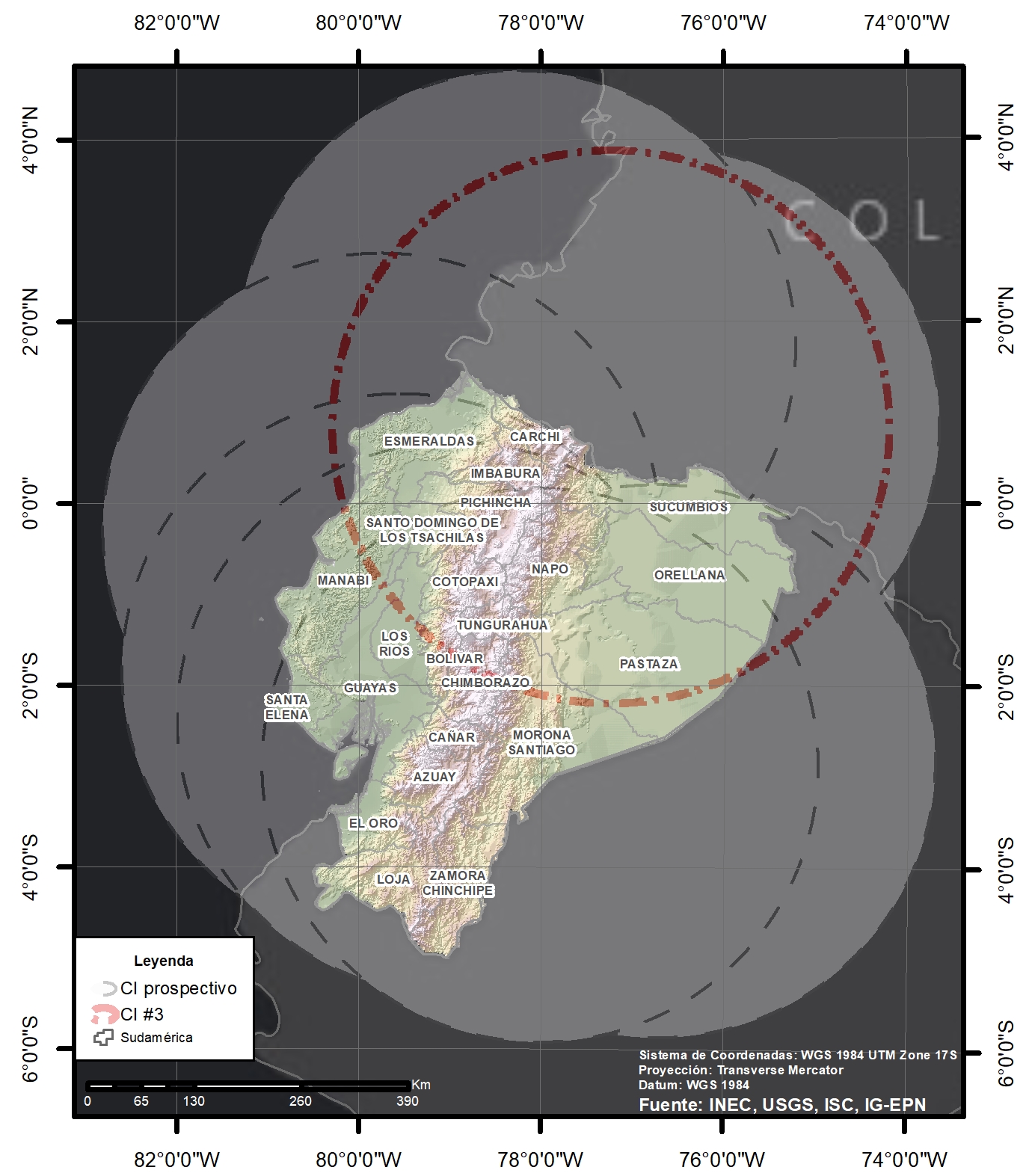 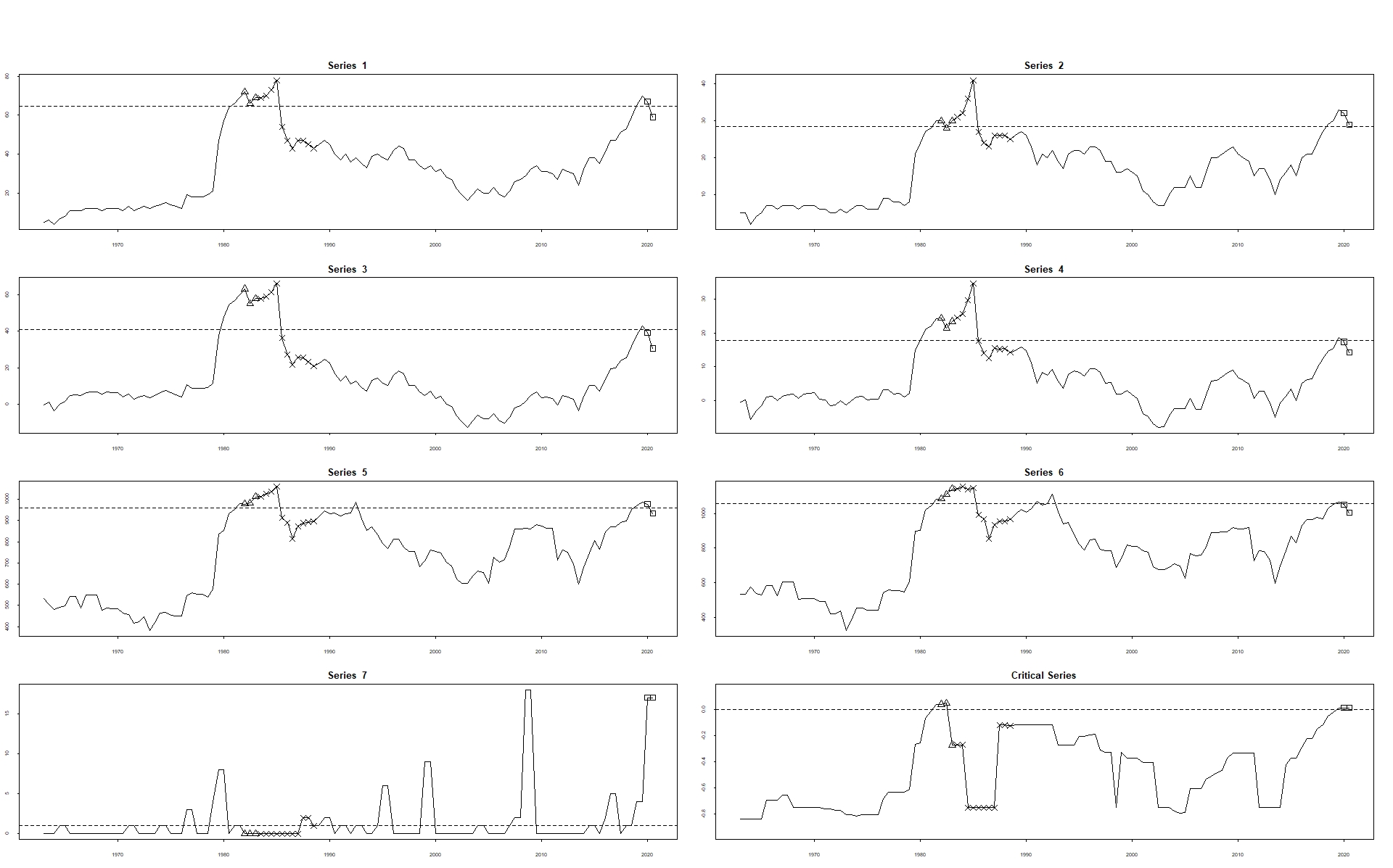 CI #3
c.e-Alerta No declarada
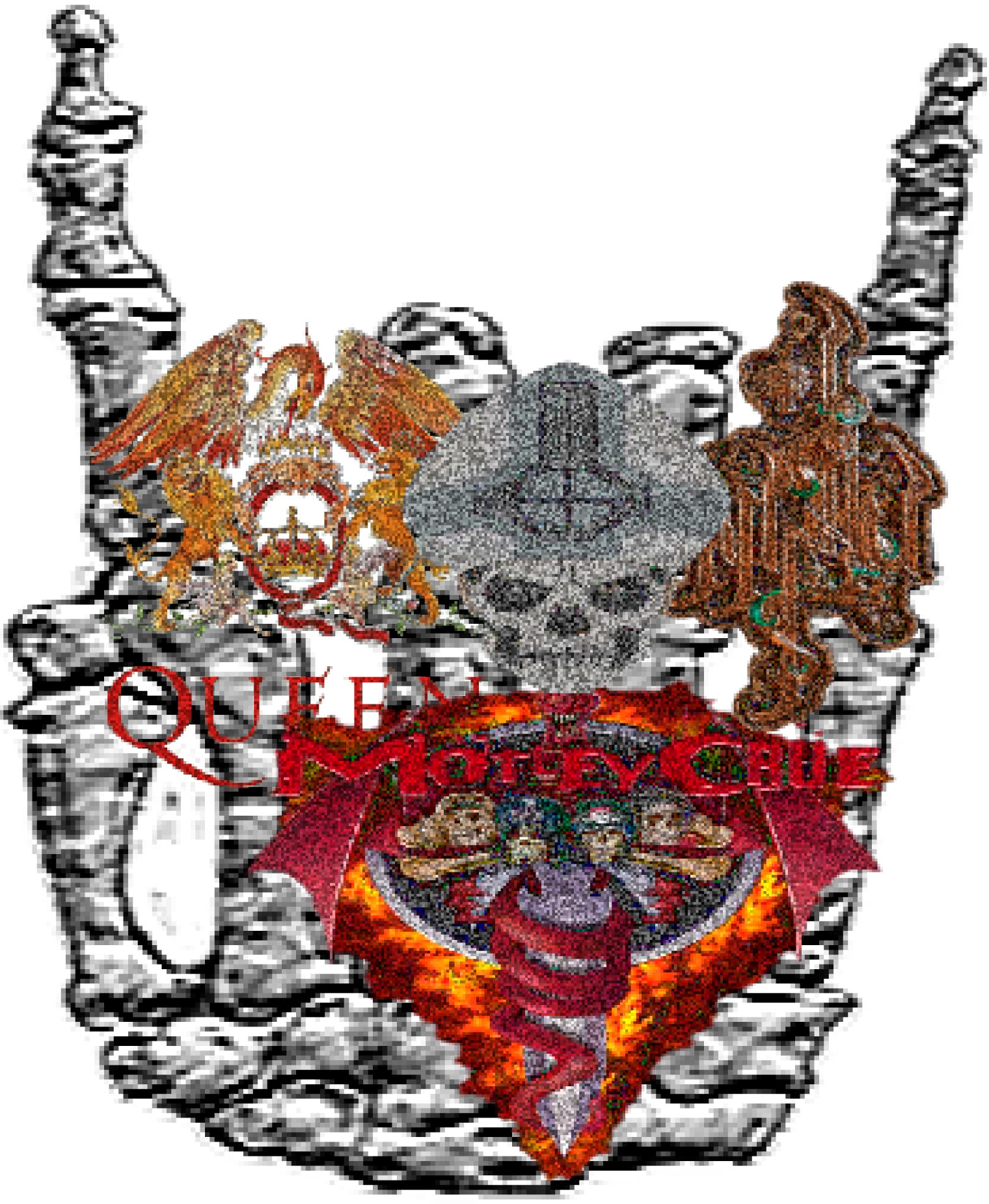 Resultados y Discusiones
Análisis prospectivo
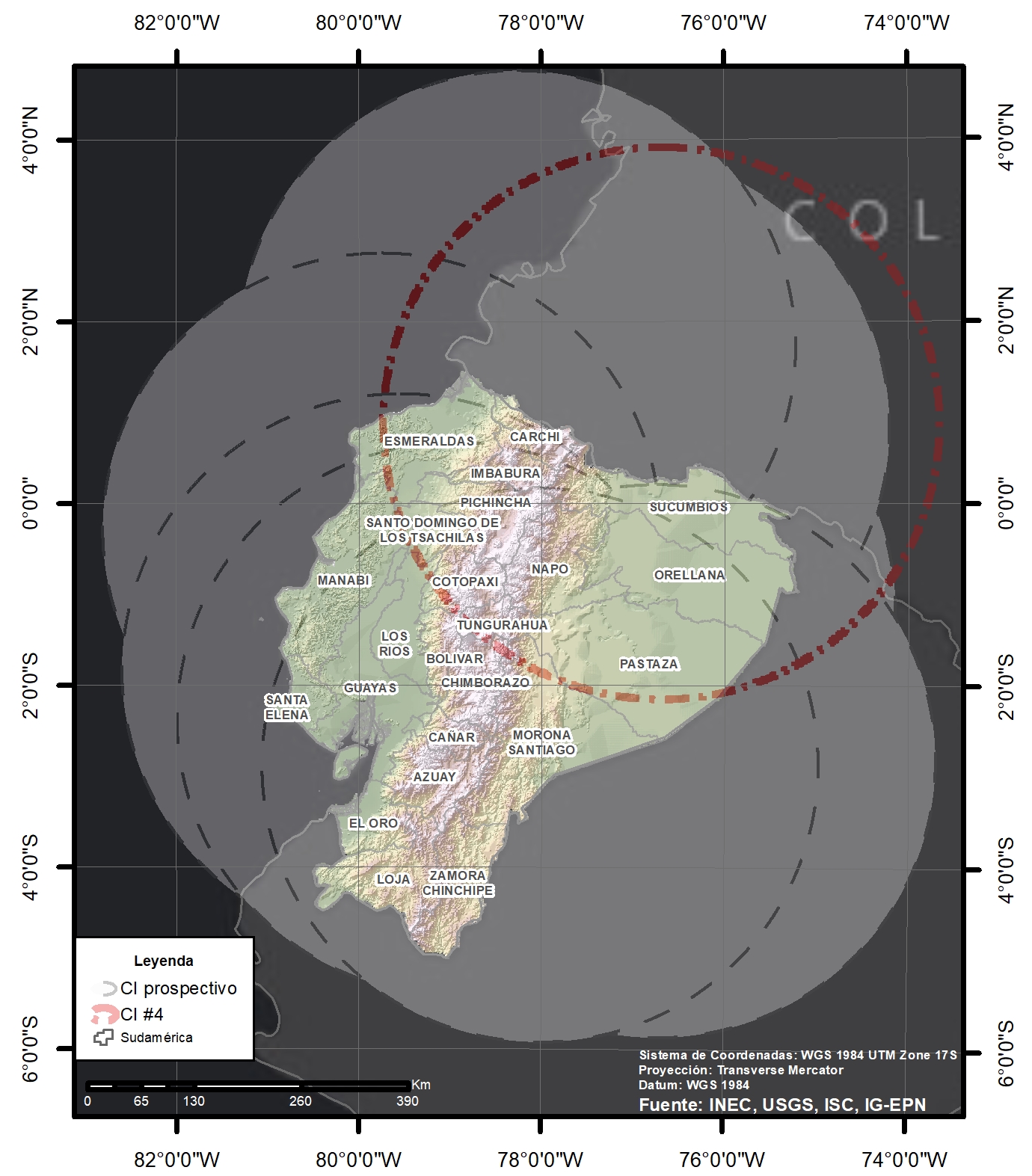 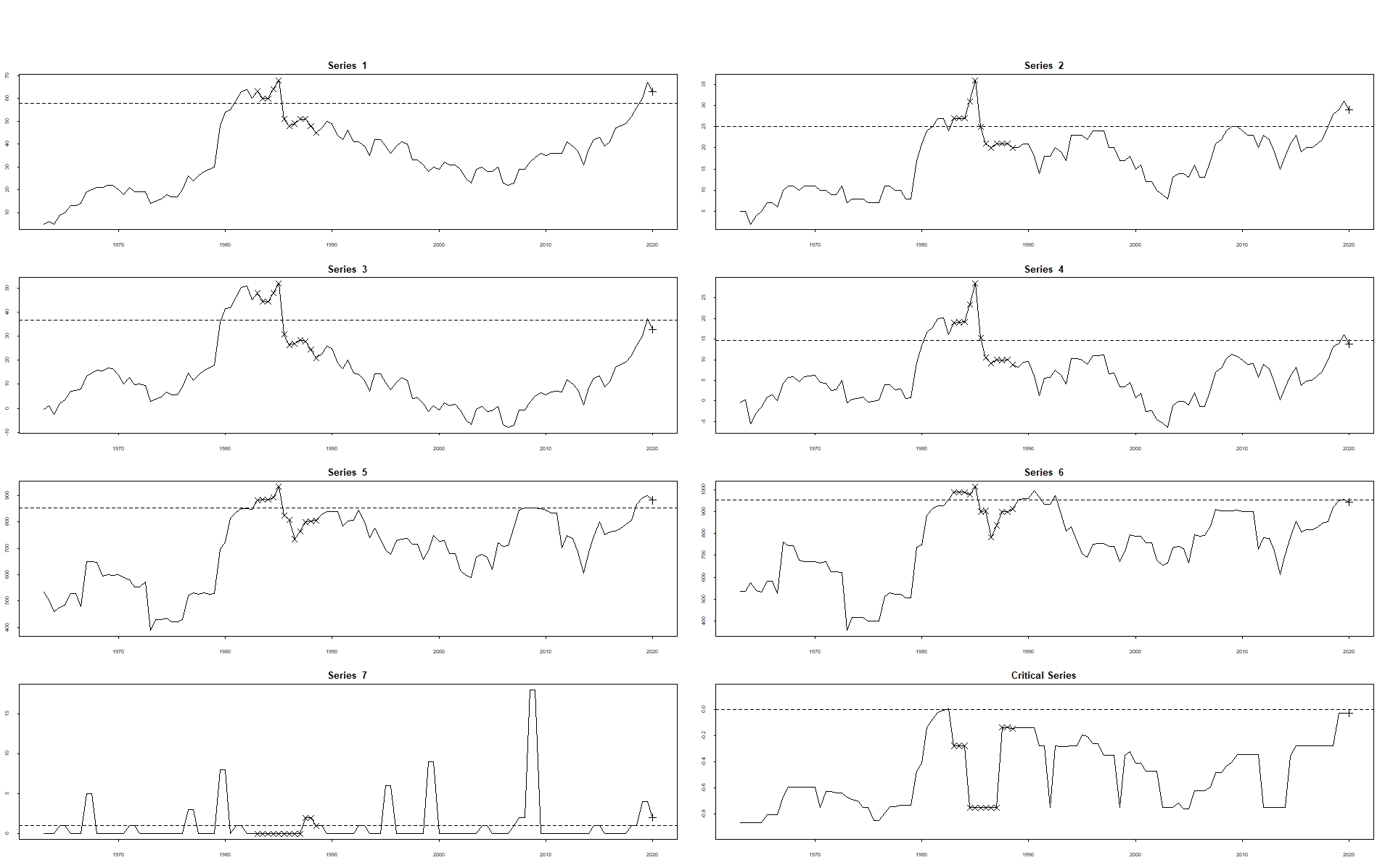 CI #4
CTIP-Alerta No declarada
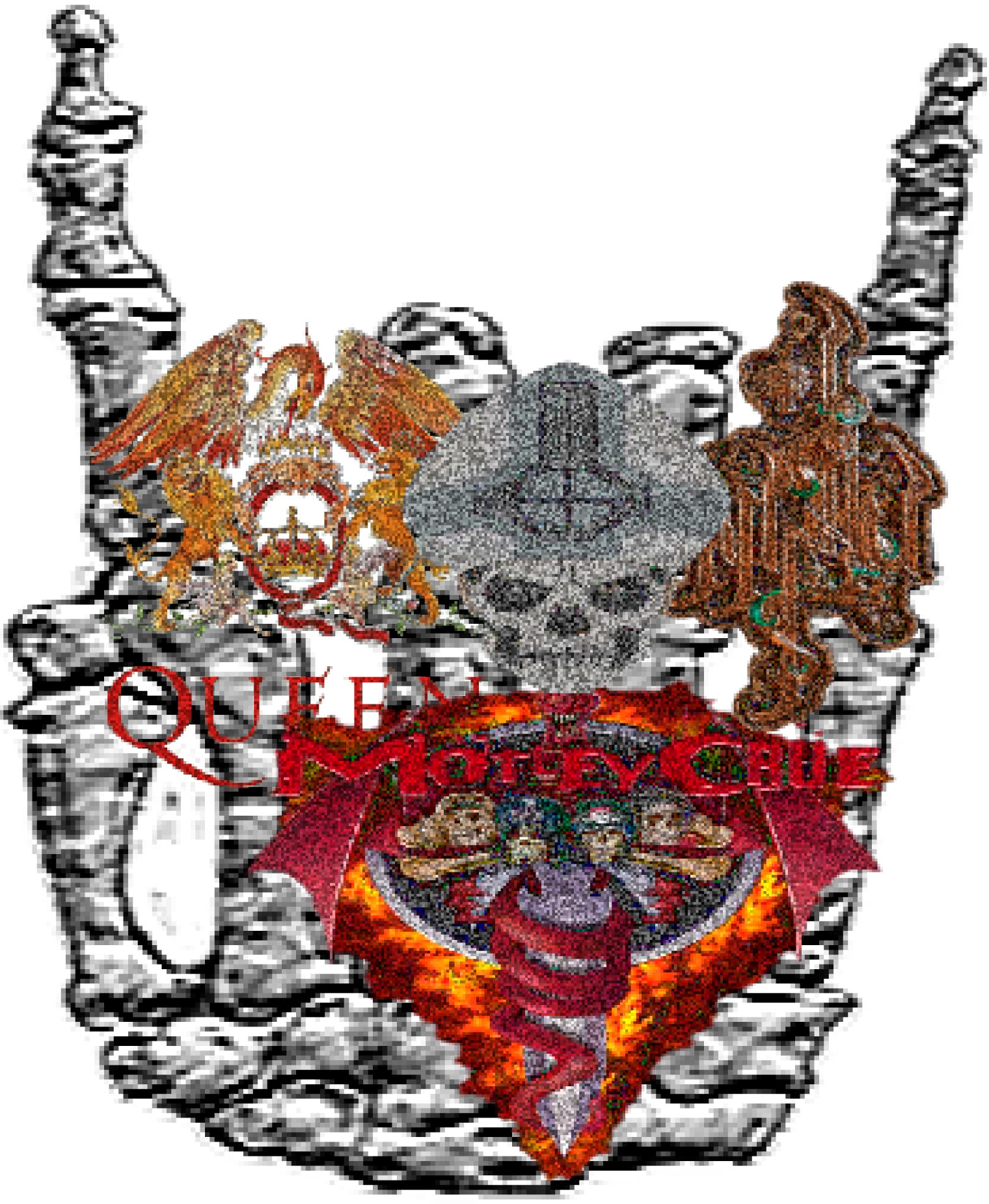 Resultados y Discusiones
Análisis prospectivo
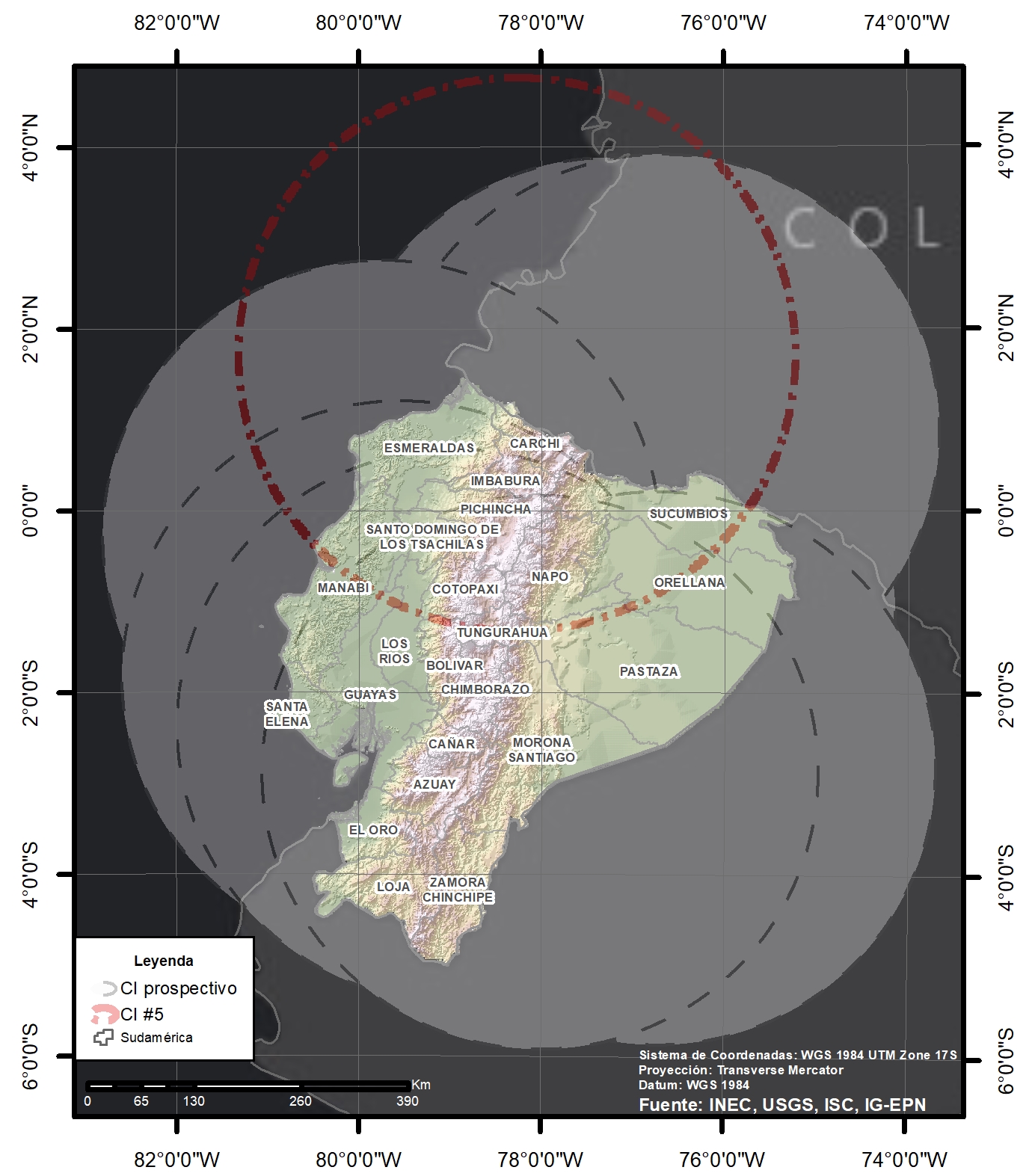 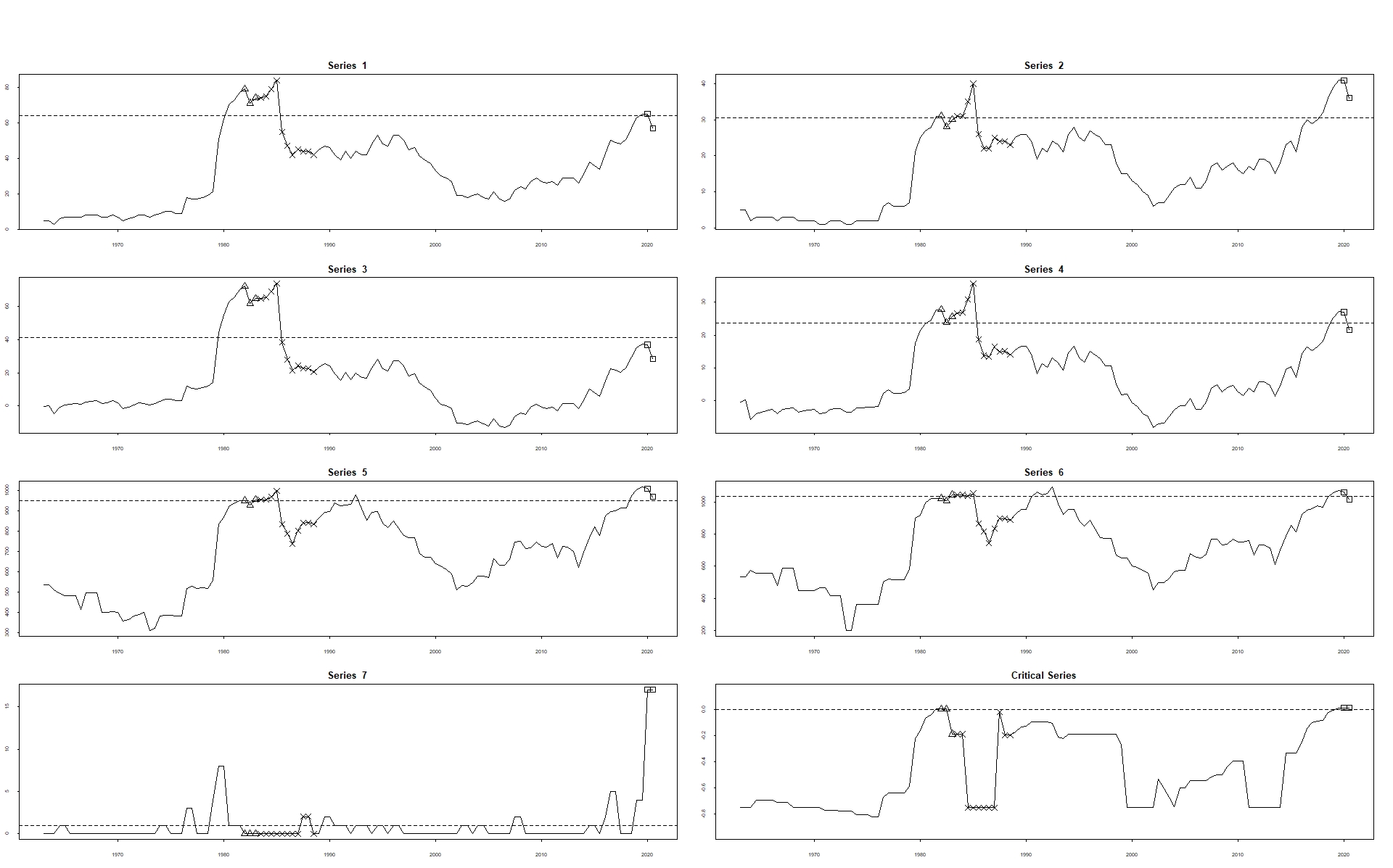 CI #5
c.e-Alerta No declarada
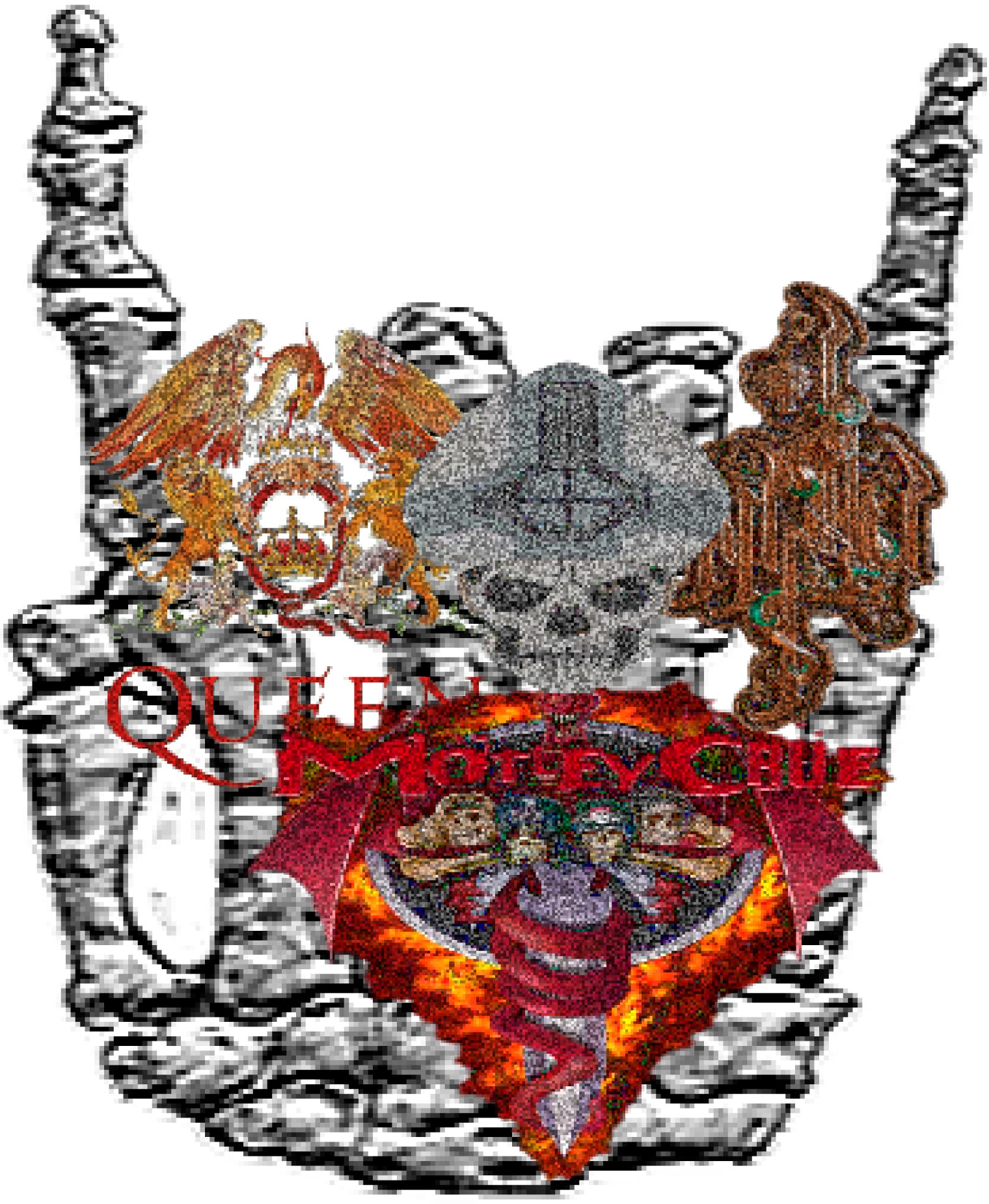 Resultados y Discusiones
Análisis prospectivo
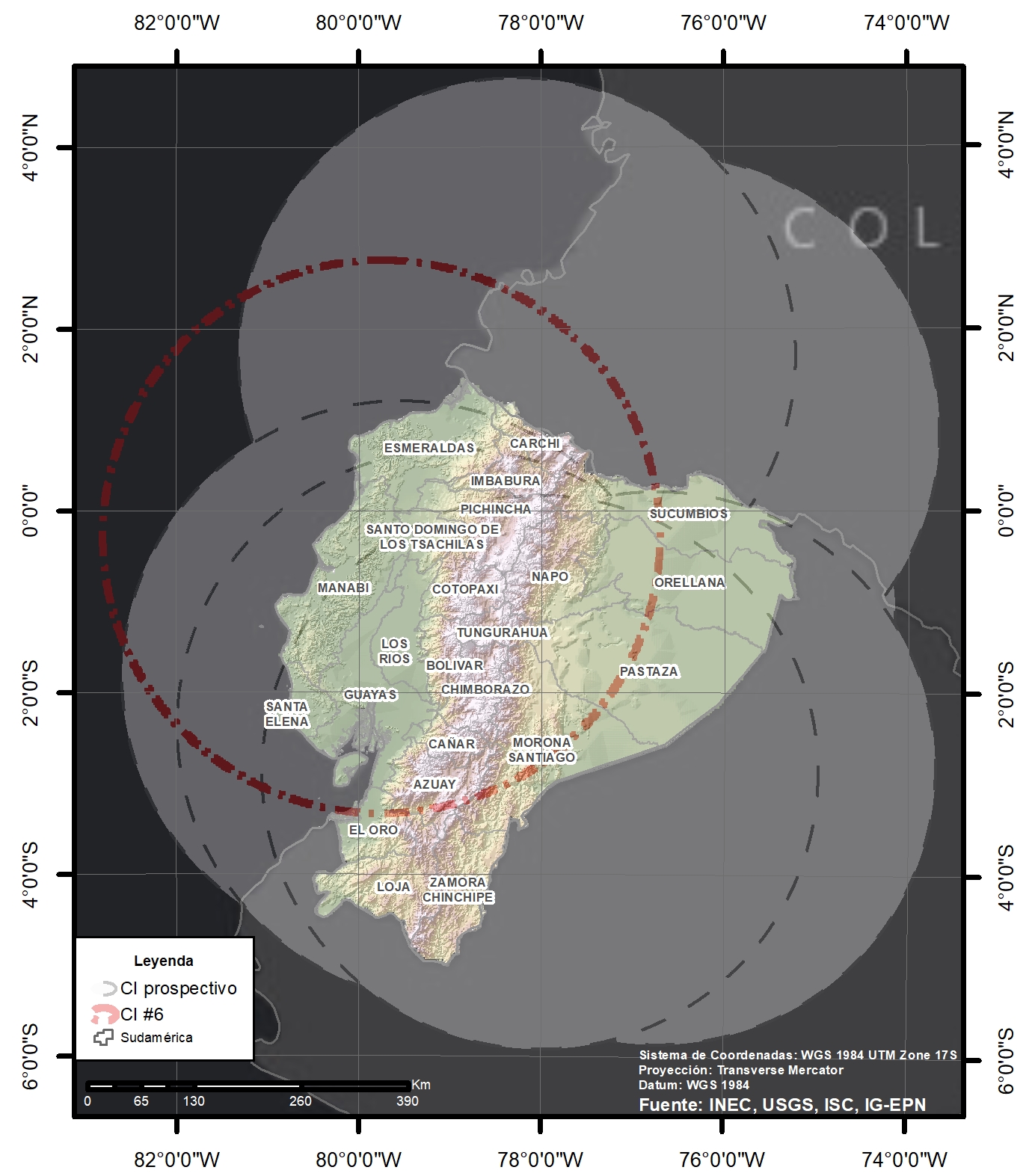 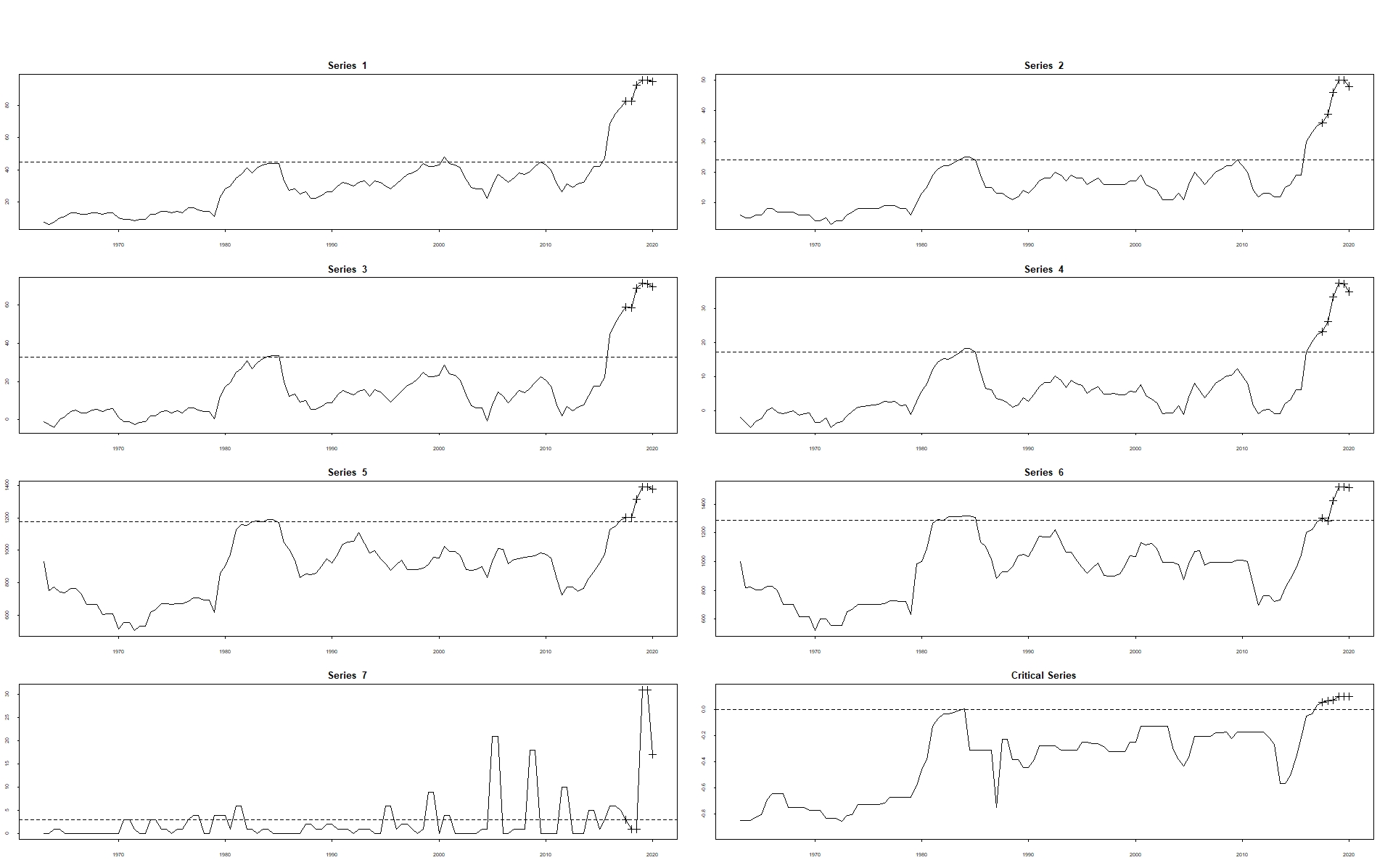 CI #6
CTIP-Alerta No declarada
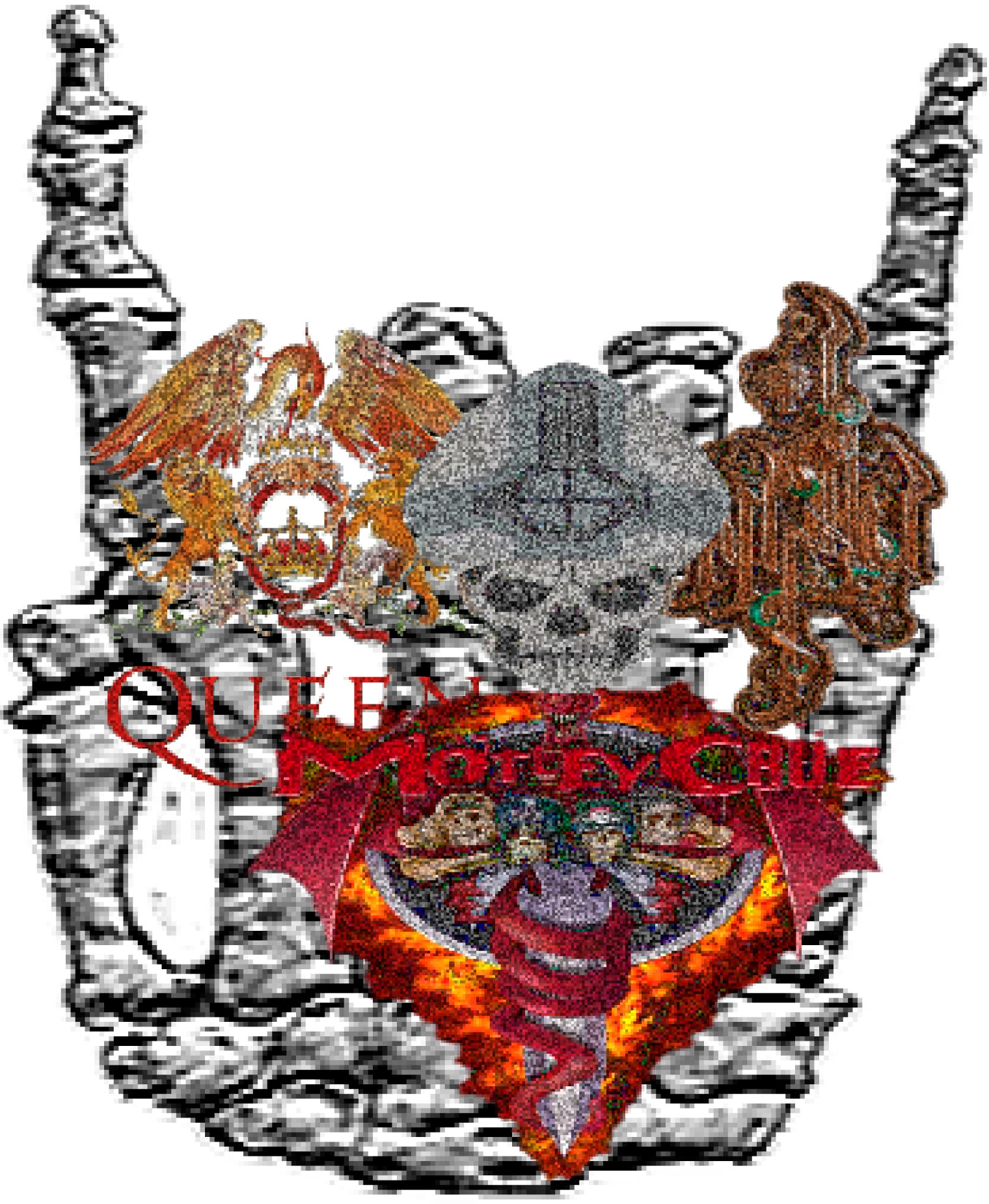 Resultados y Discusiones
Análisis prospectivo
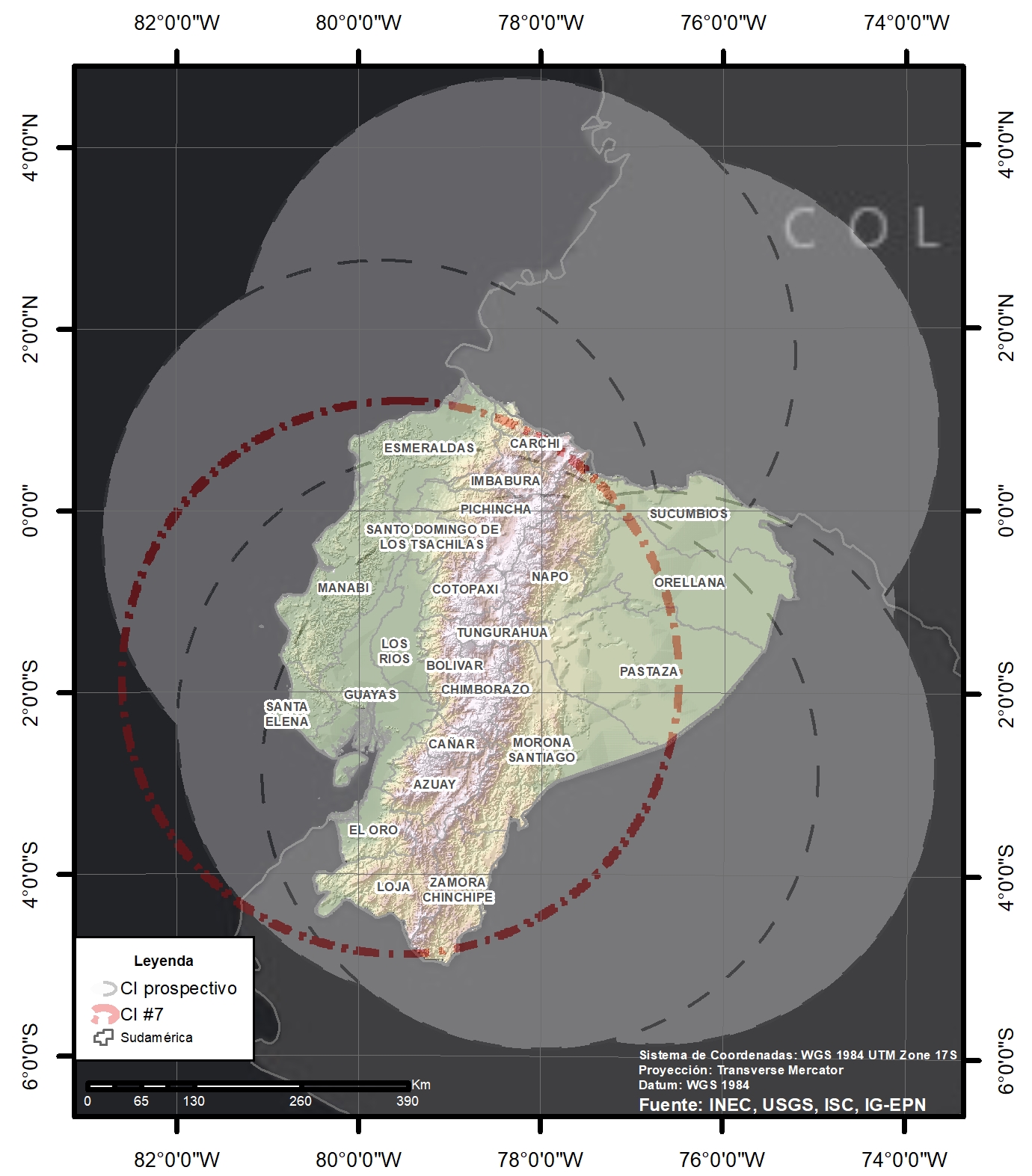 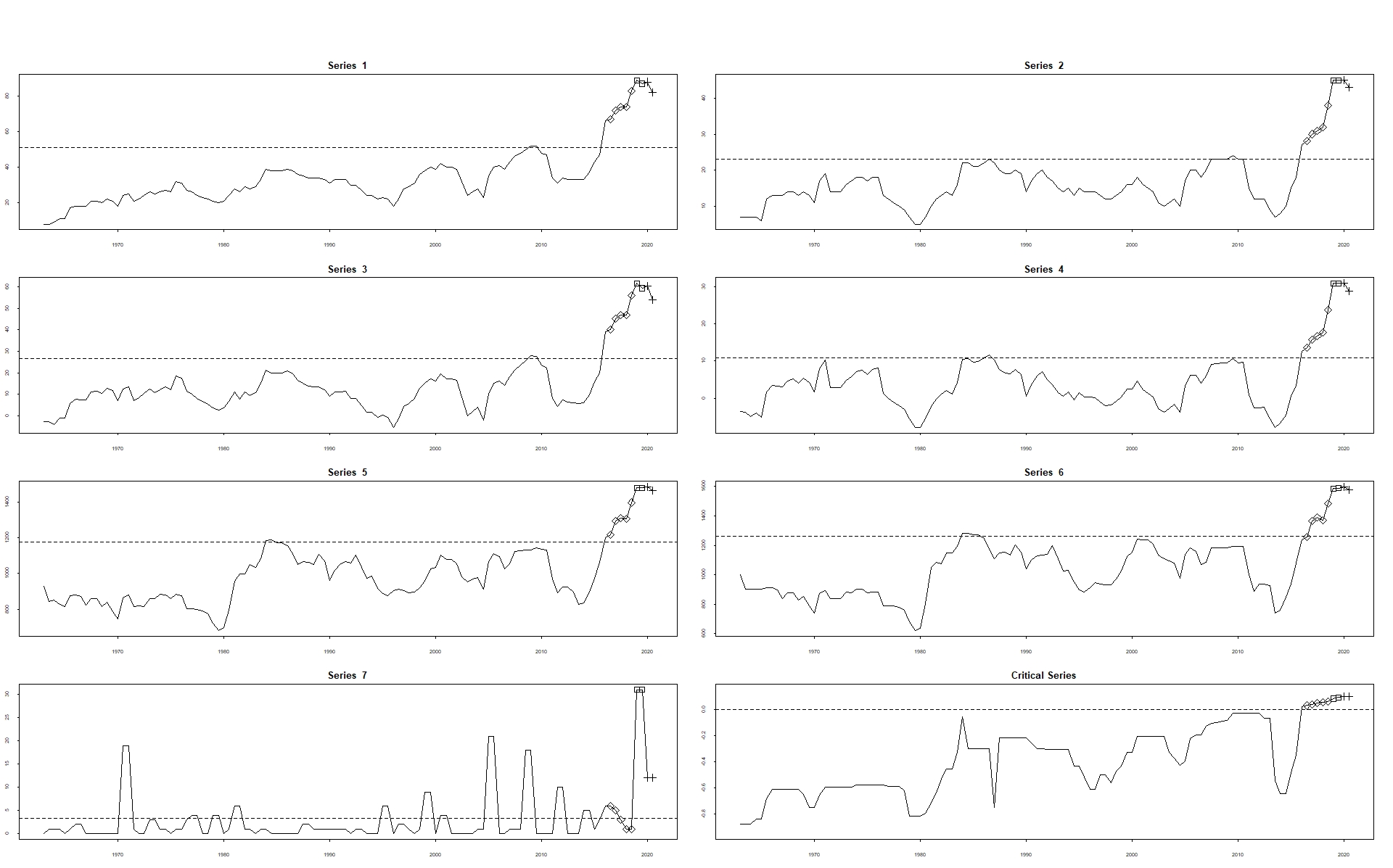 CI #7
CTIP-Alerta No declarada
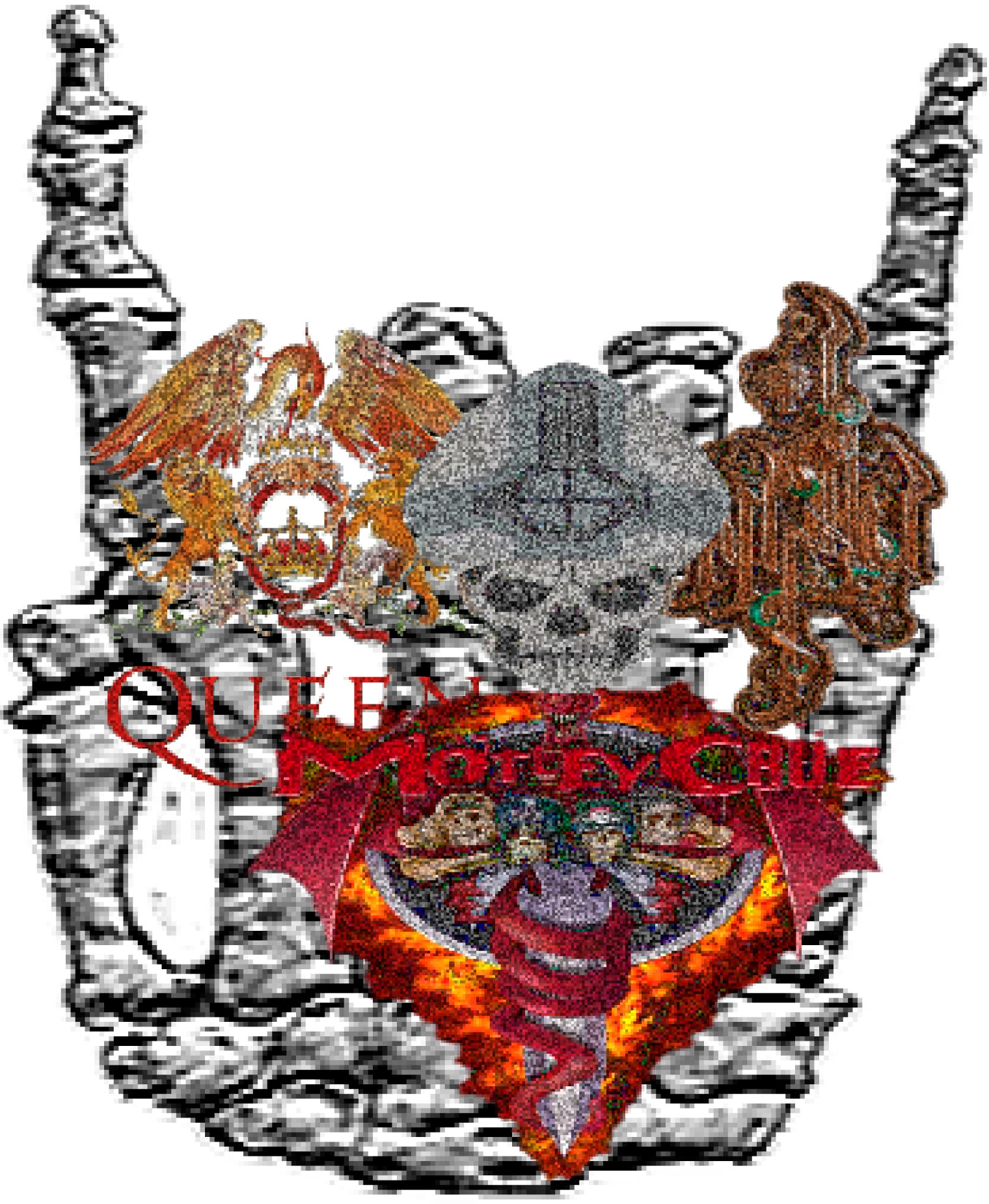 Resultados y Discusiones
Análisis prospectivo
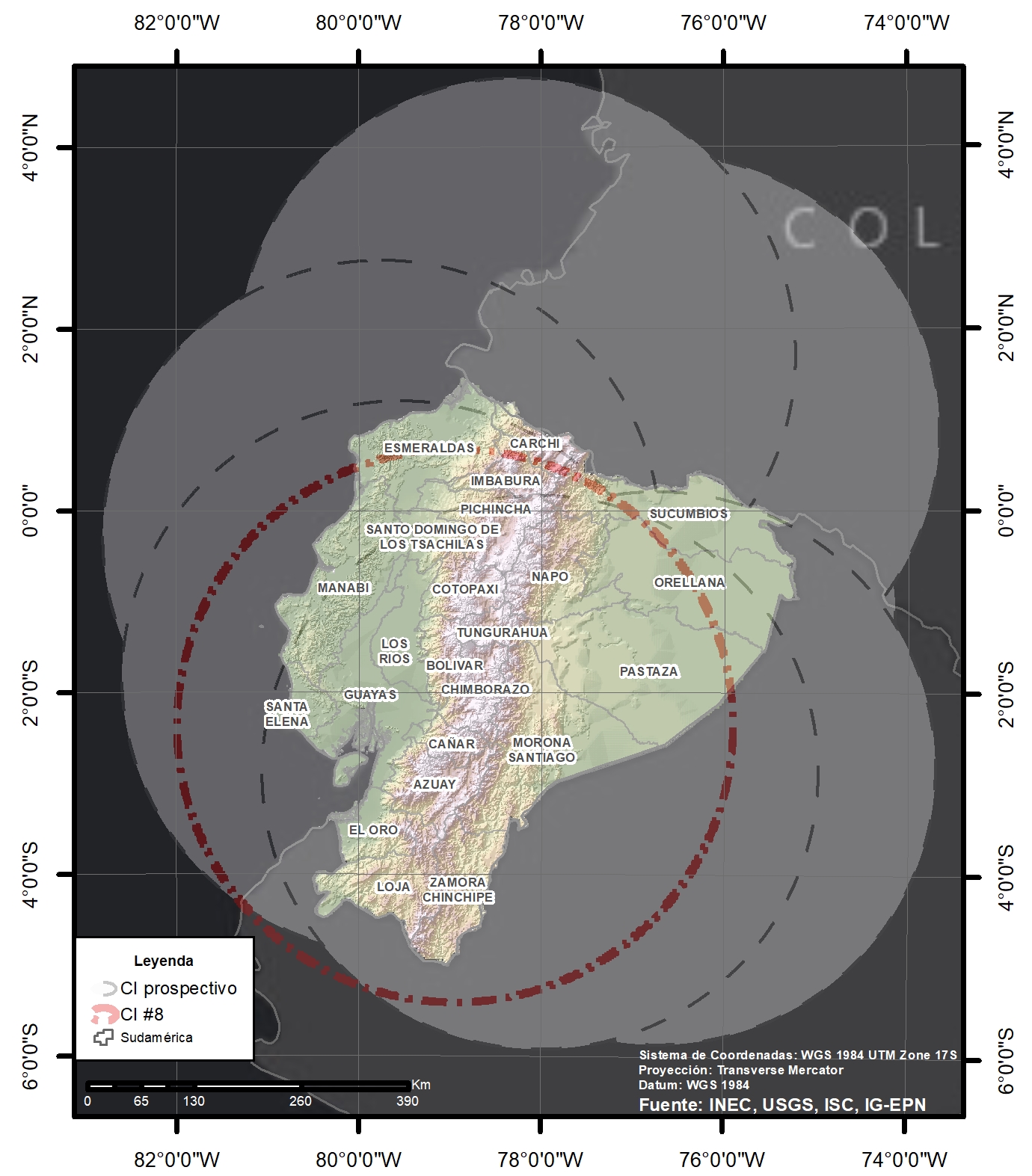 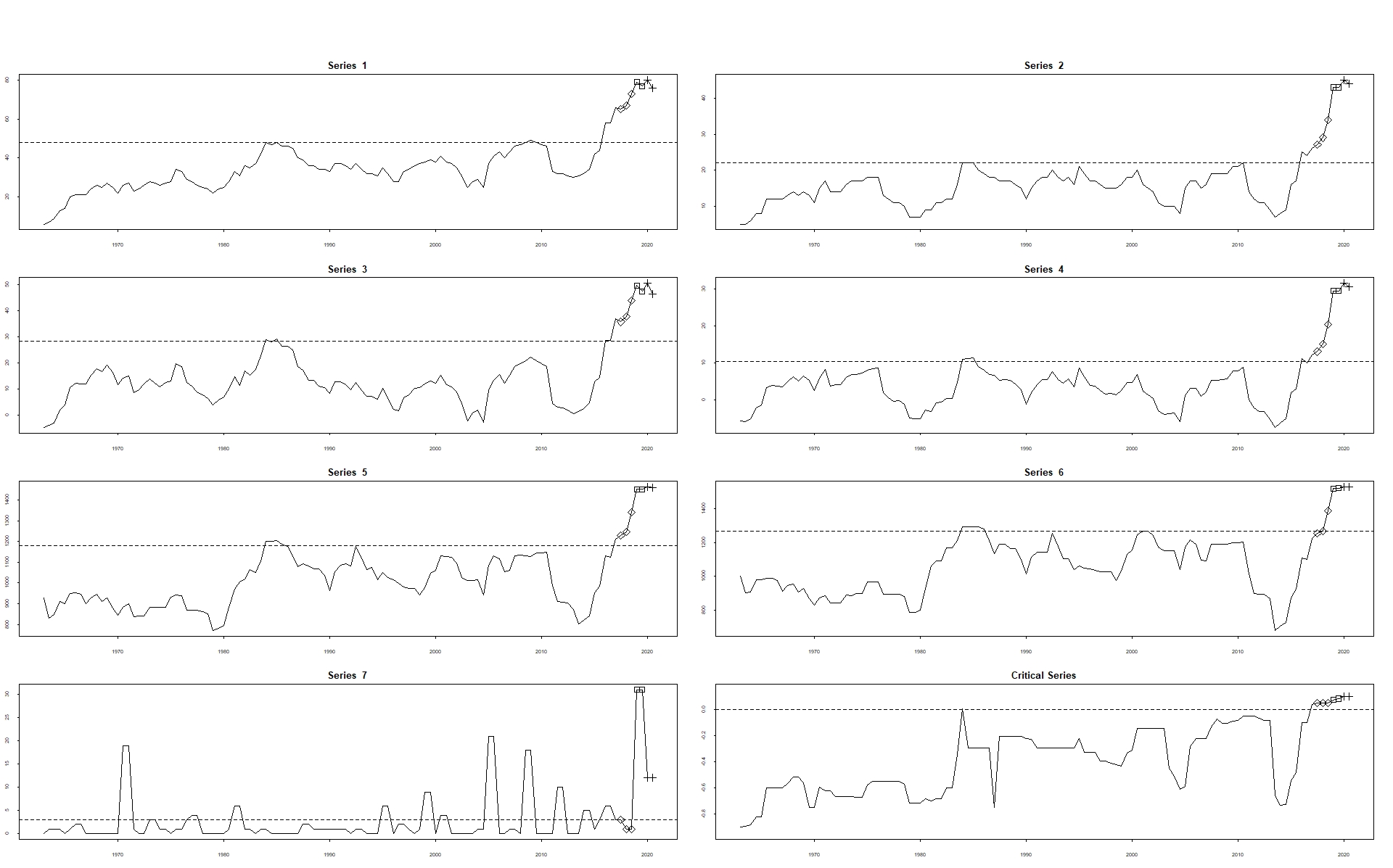 CI #8
CTIP-Alerta No declarada
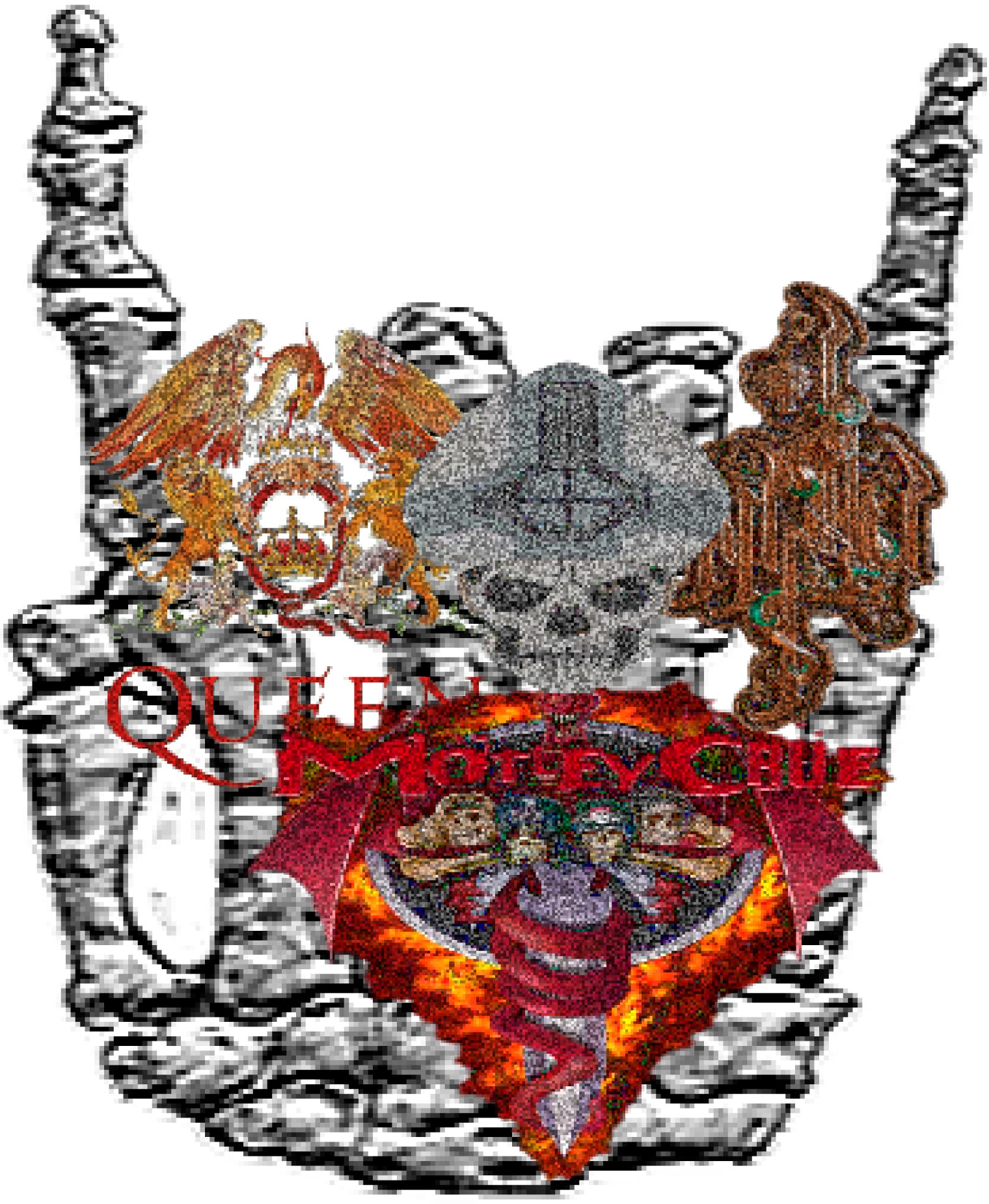 Resultados y Discusiones
Análisis prospectivo
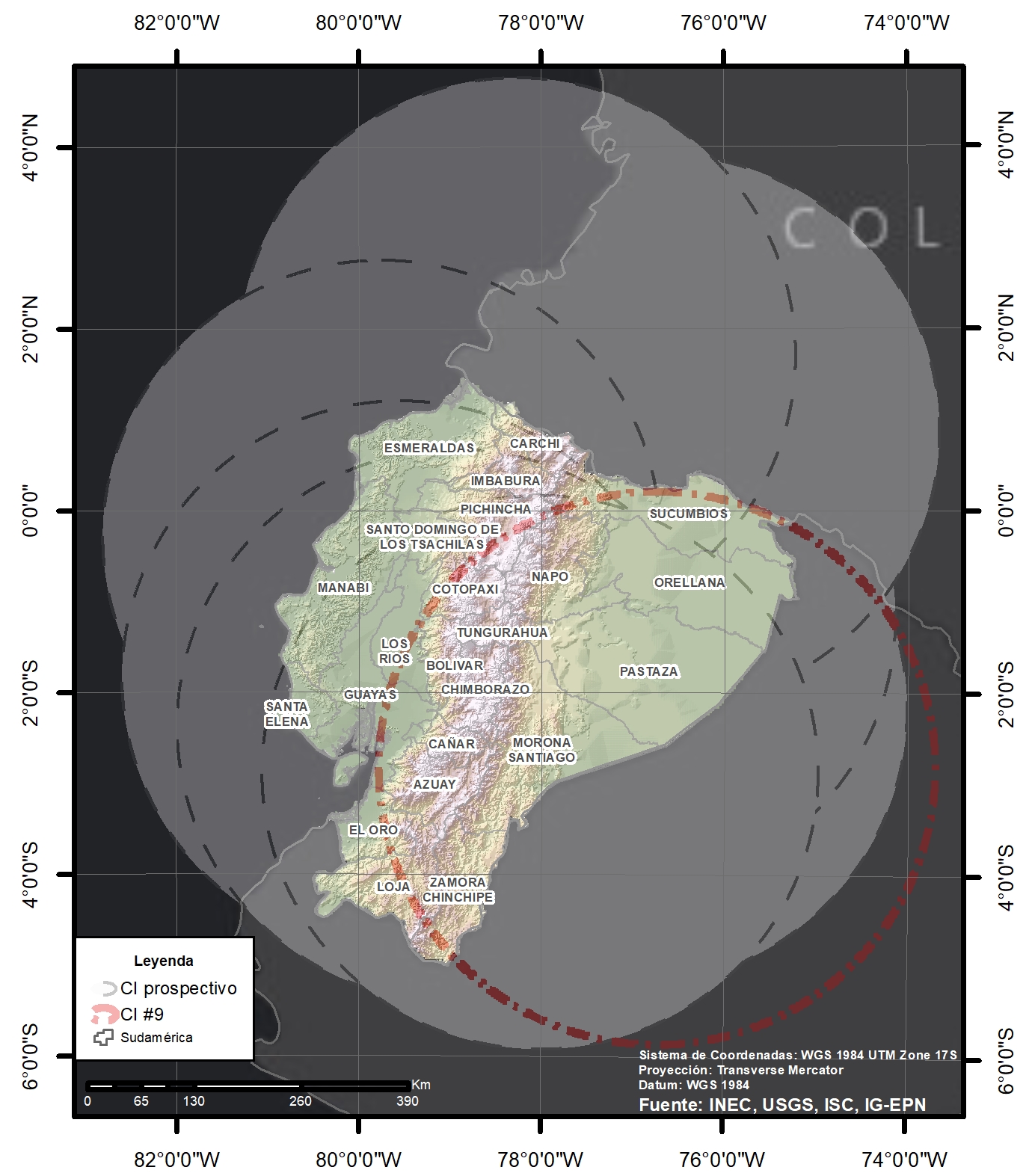 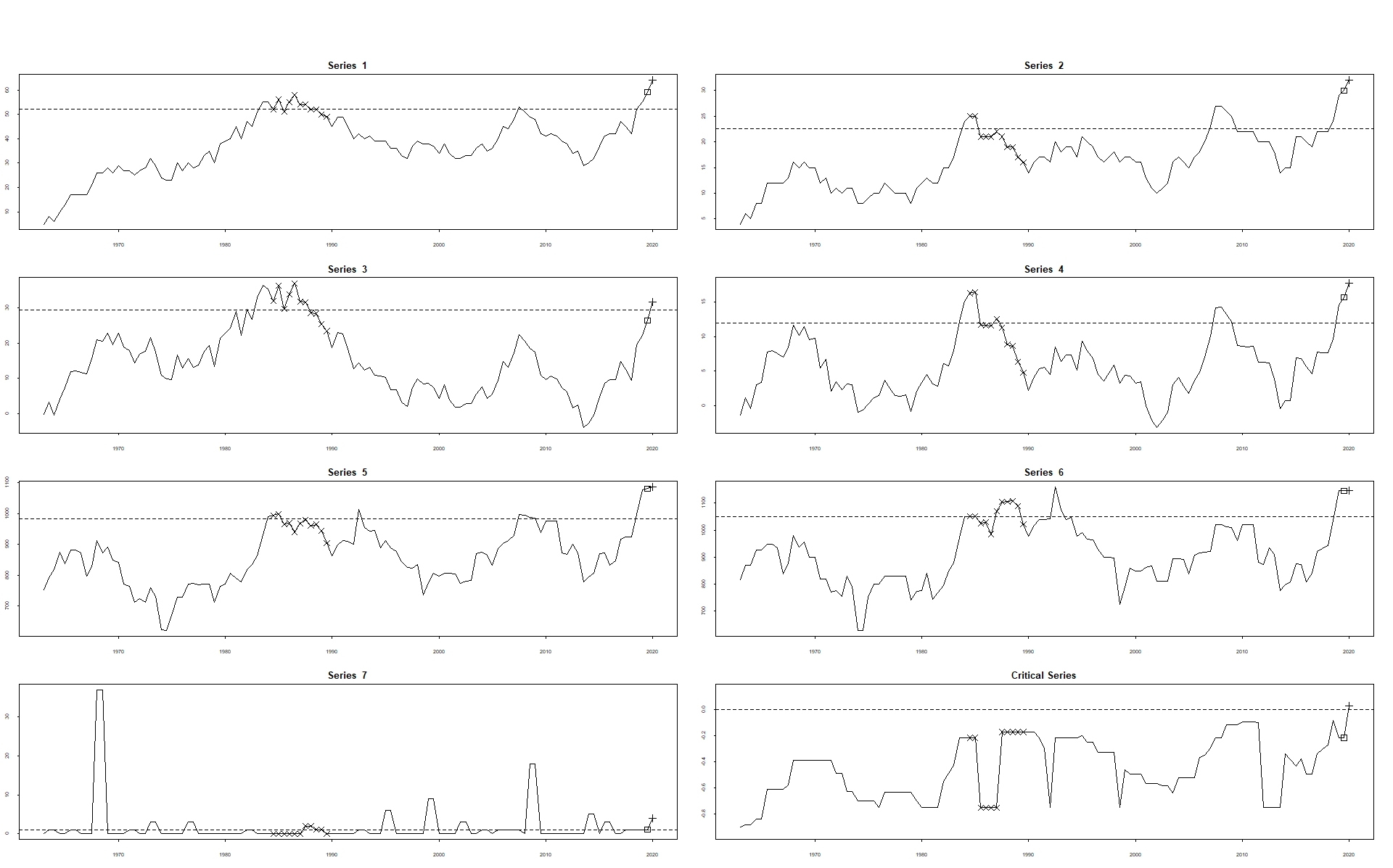 CI #9
CTIP-Alerta declarada
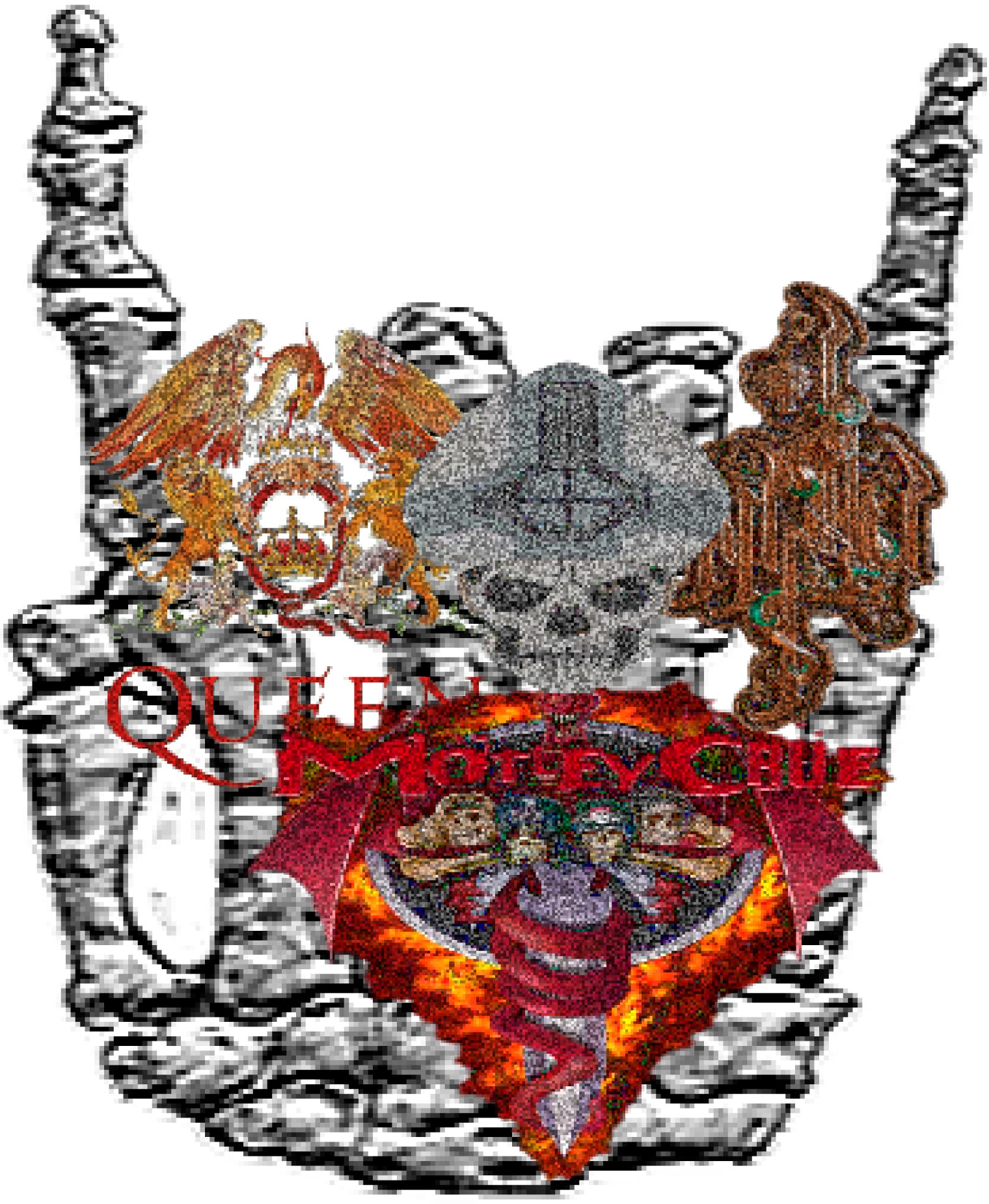 Resultados y Discusiones
Análisis prospectivo
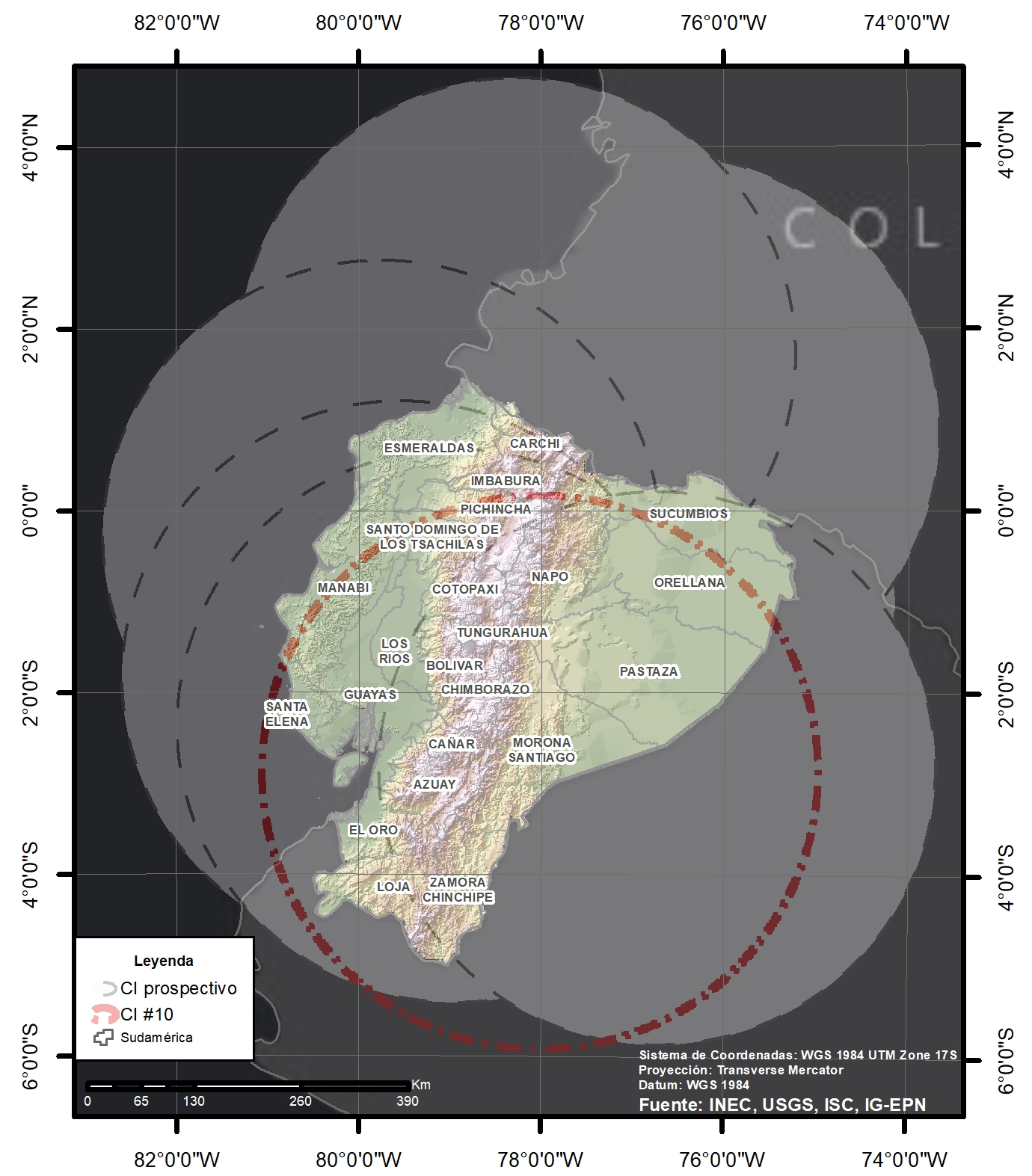 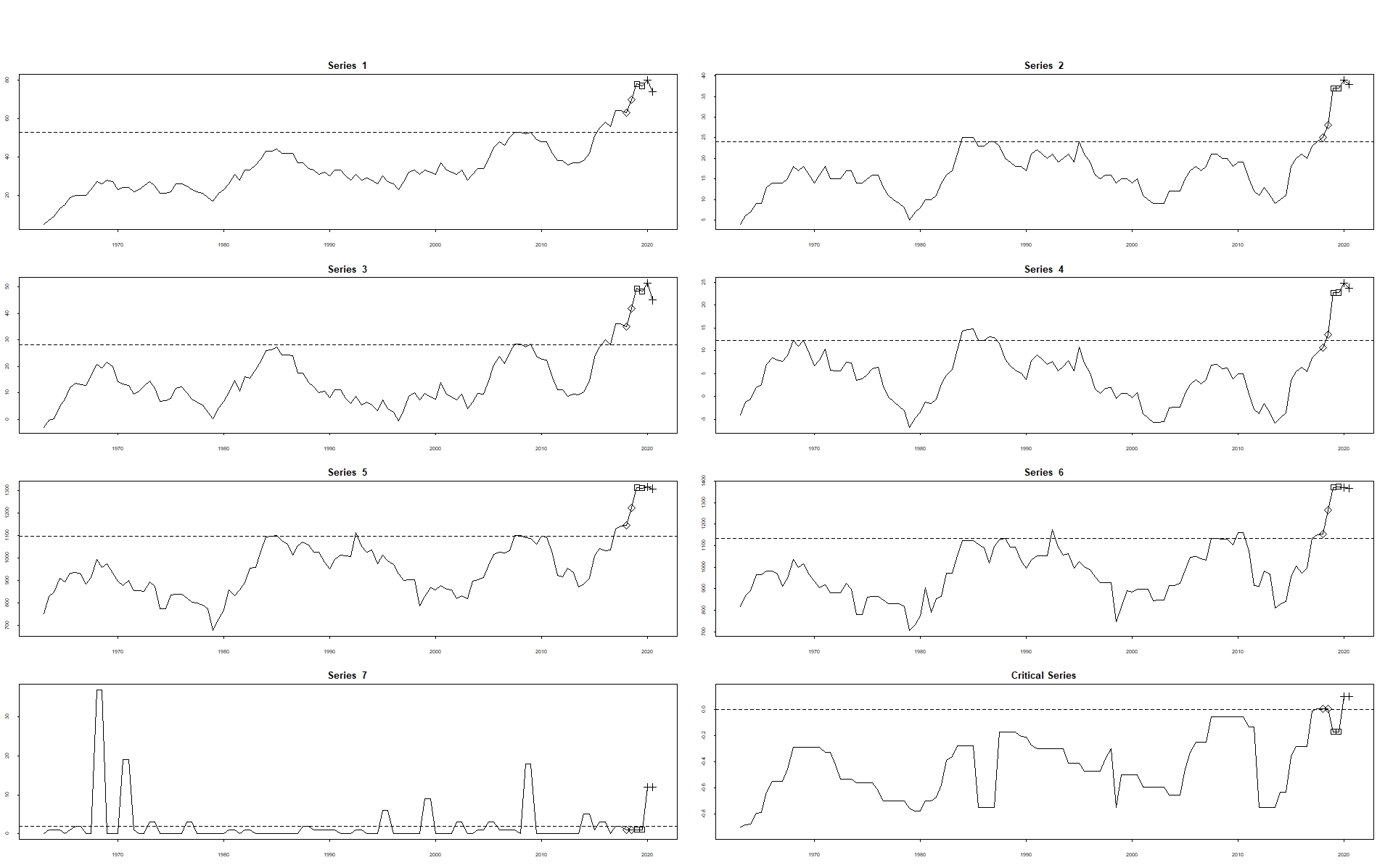 CI #10
CTIP-Alerta No declarada
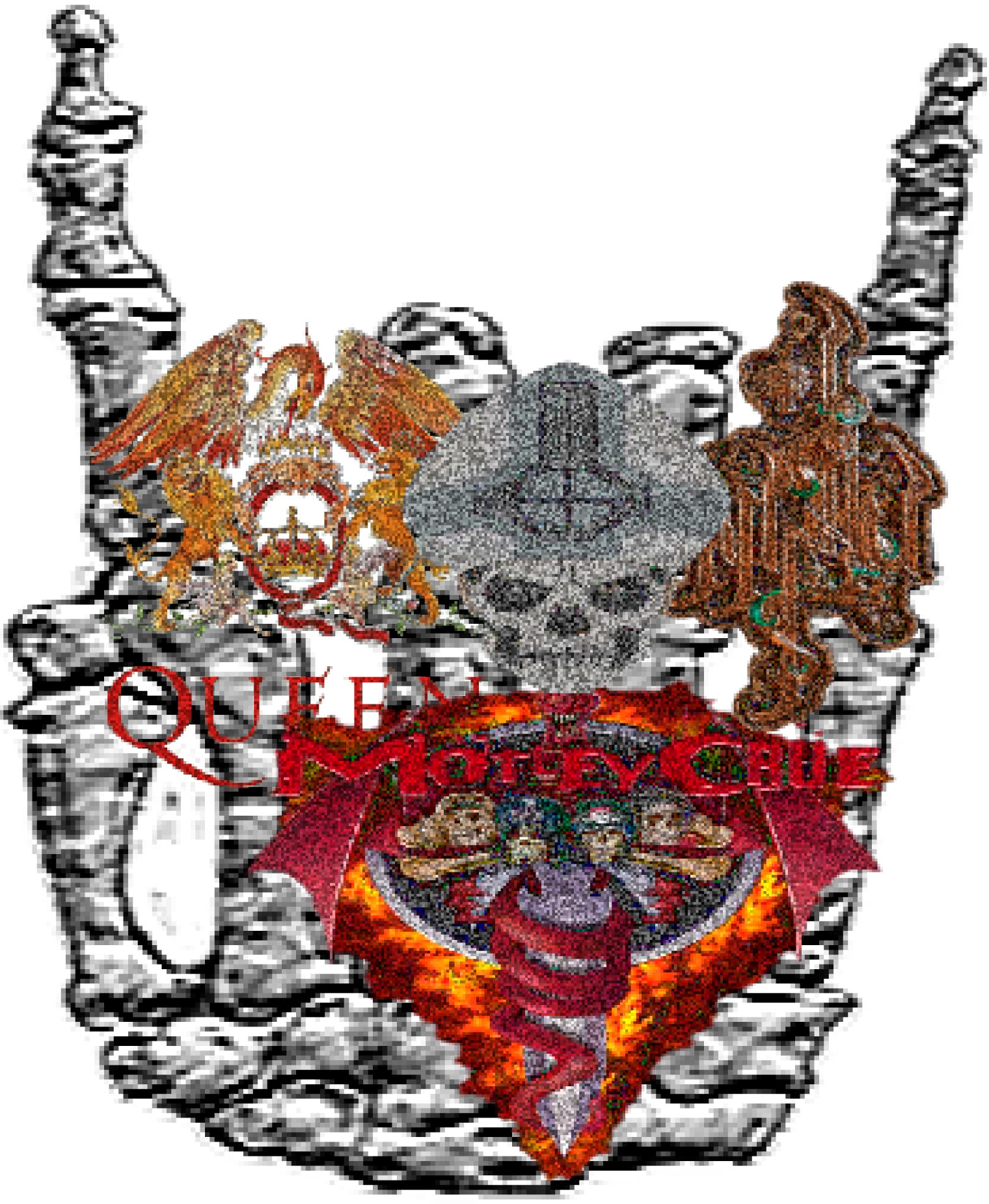 Resultados y Discusiones
Análisis prospectivo
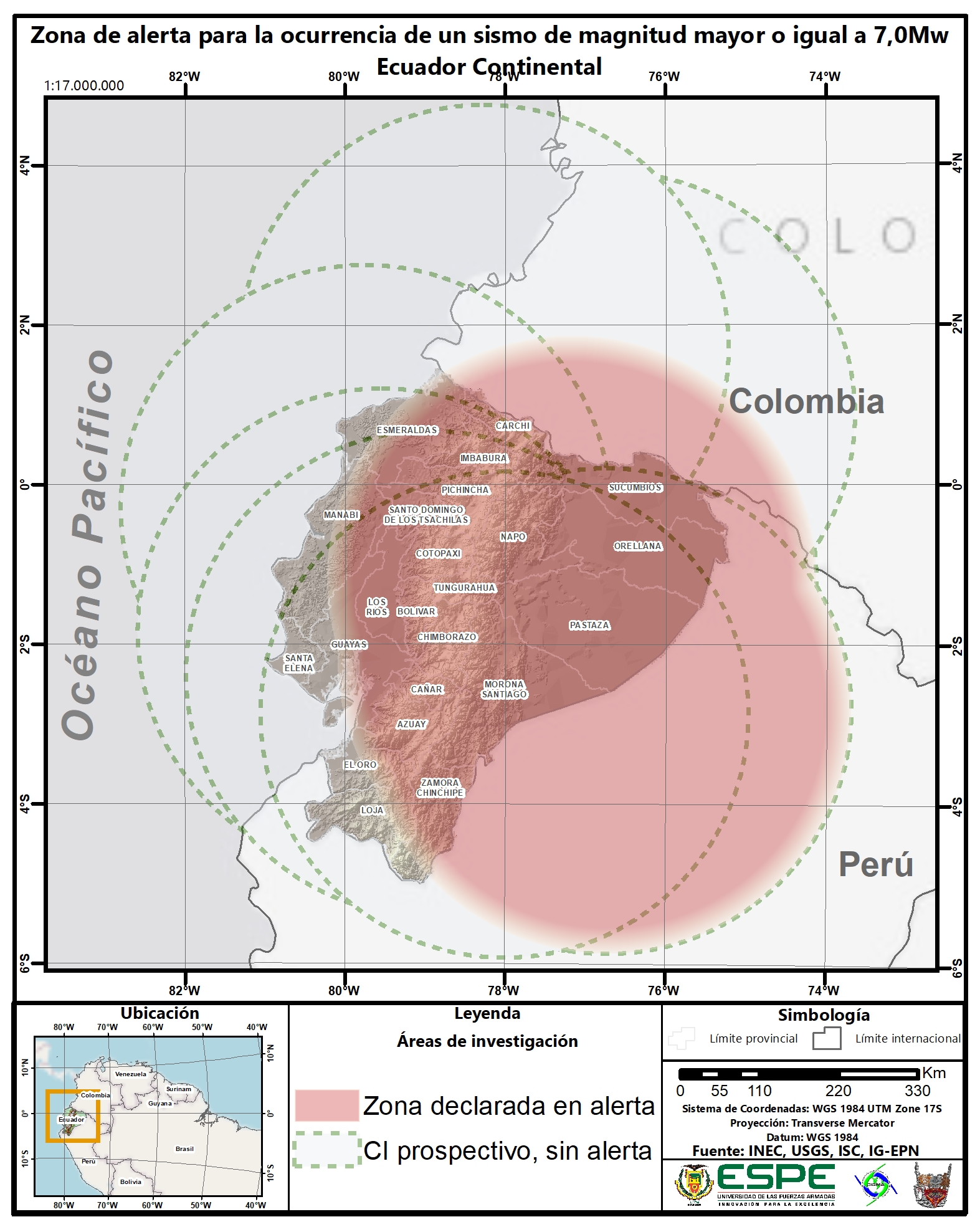 Zonas en alerta: Sierra, Oriente, 3 provincias de la Costa
¿La región costera no se declara en alerta?
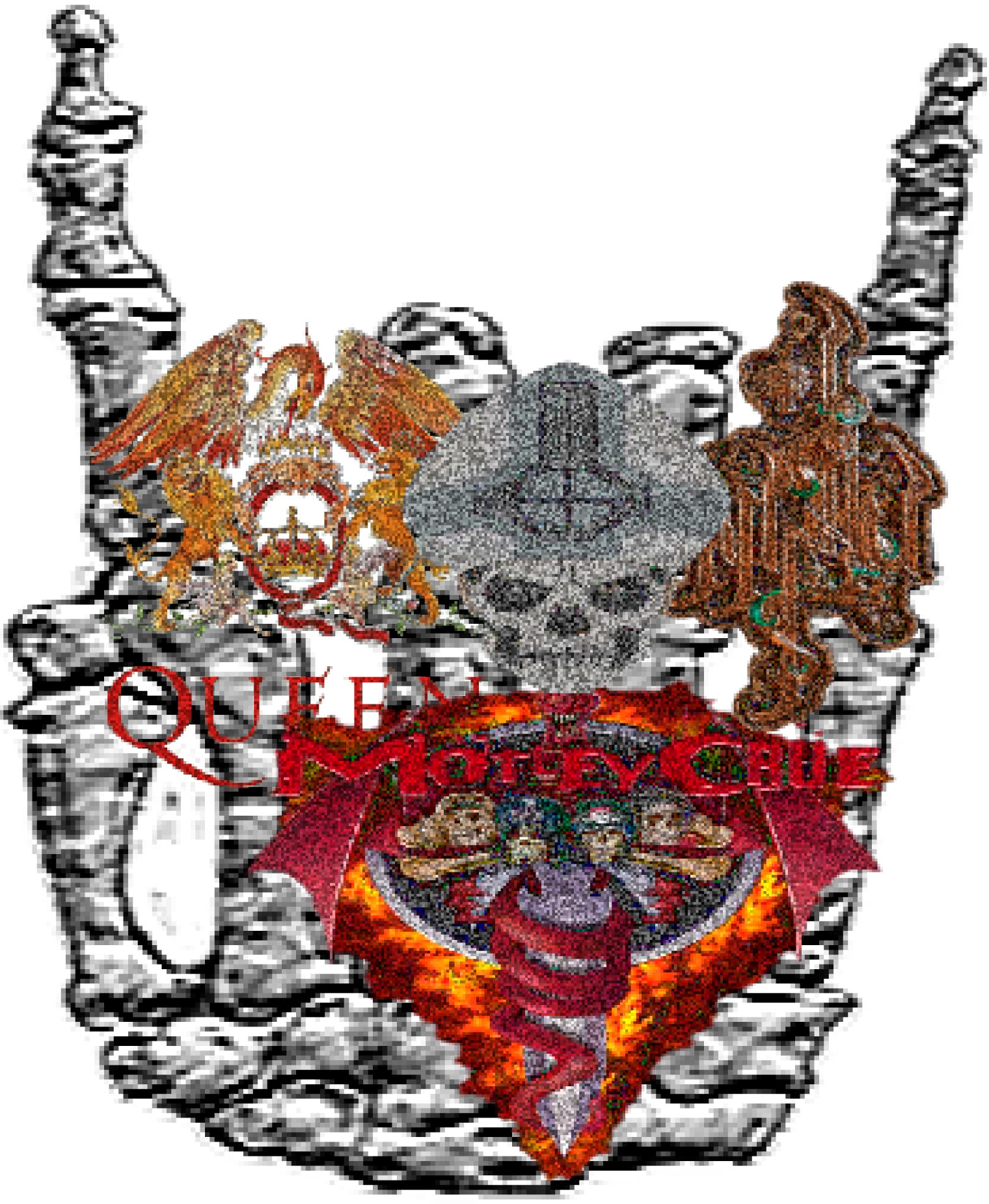 Resultados y Discusiones
Optimización del Algoritmo M8
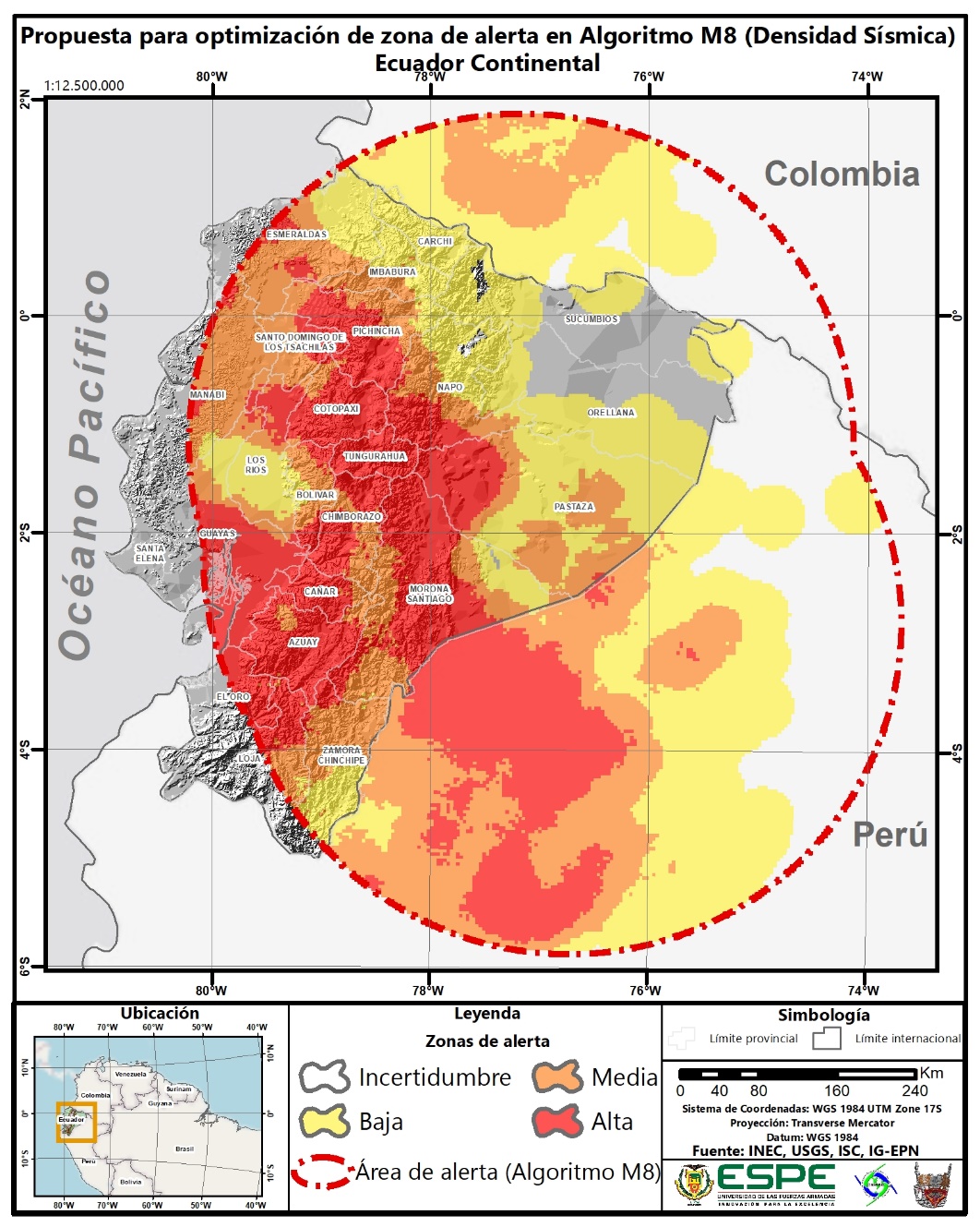 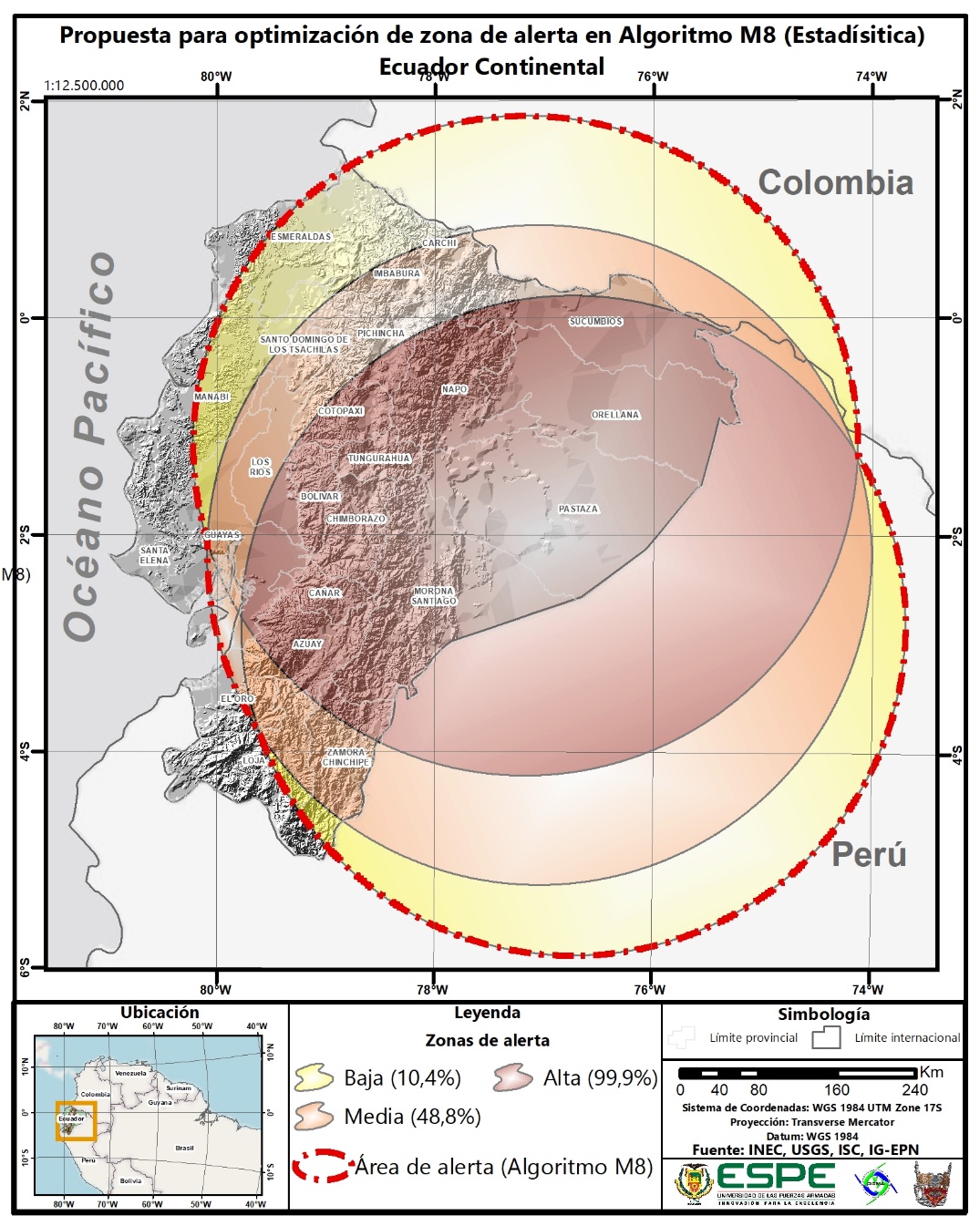 Zonas en alerta: Sierra, Oriente, 3 provincias de la Costa
¿La región costera no se declara en alerta?
Zona de incertidumbre
Zonas en alerta: Sierra Centro, Oriente, parte de Pichincha y Guayas
No existe Zona de incertidumbre
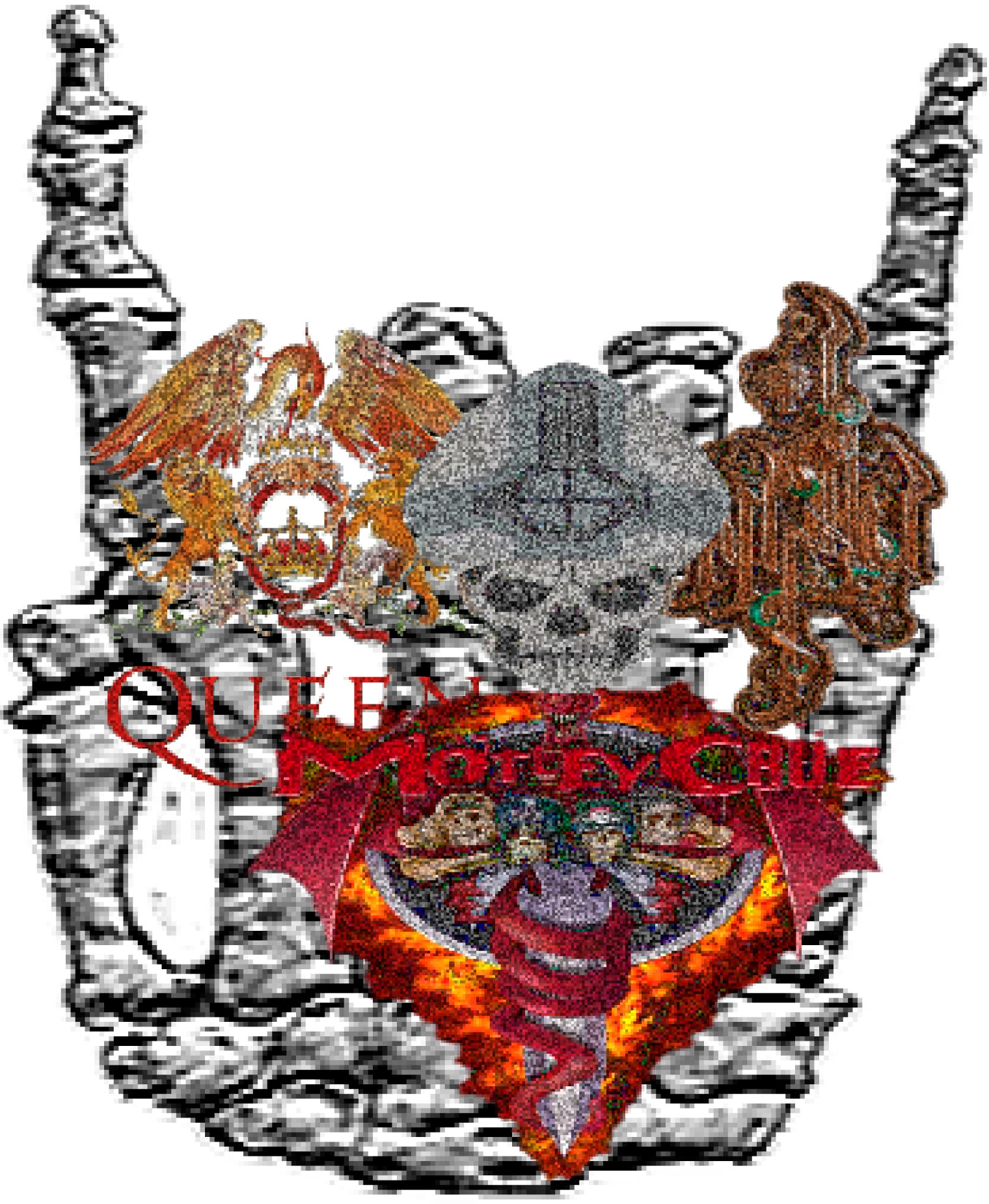 Resultados y Discusiones
Lógica Difusa
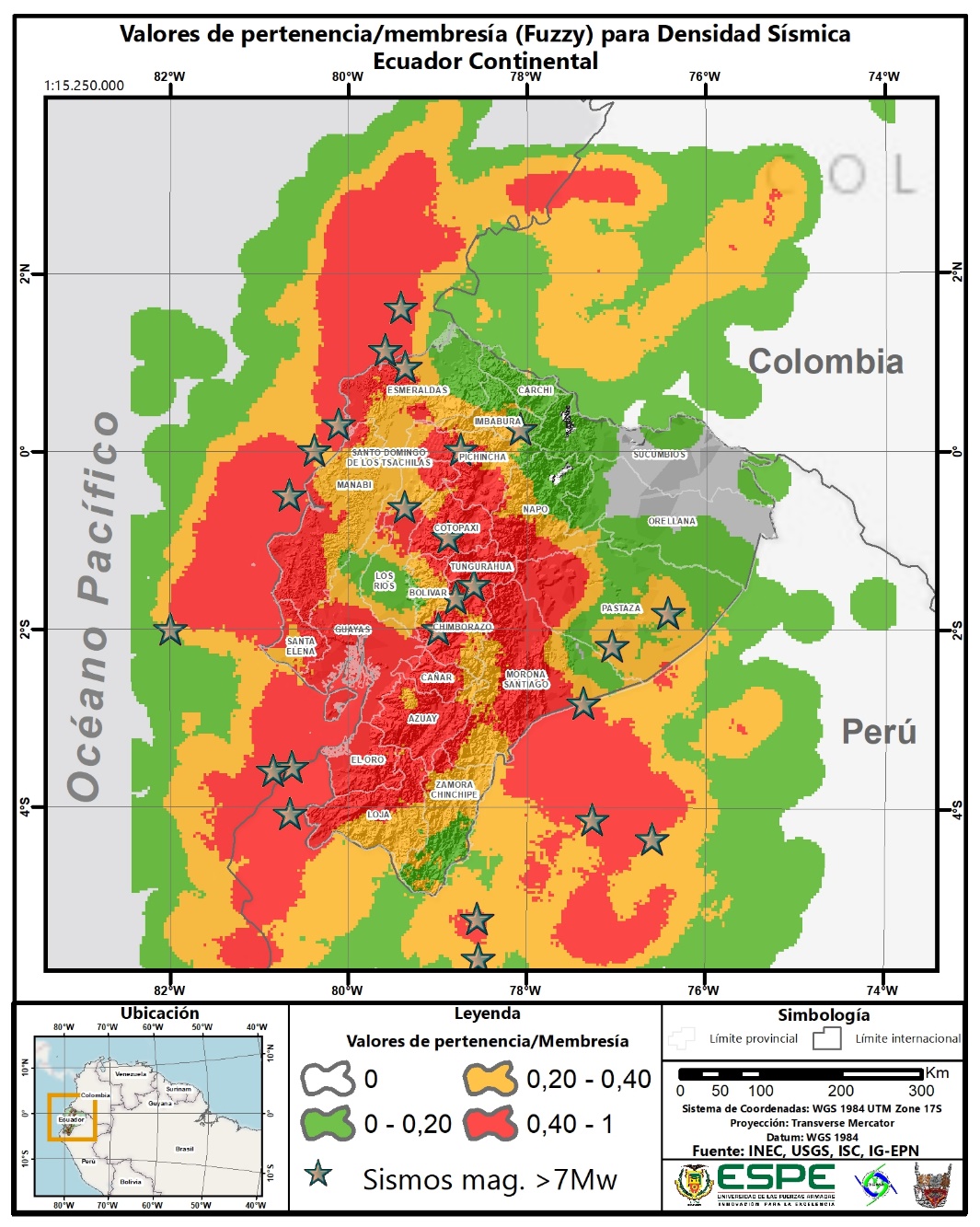 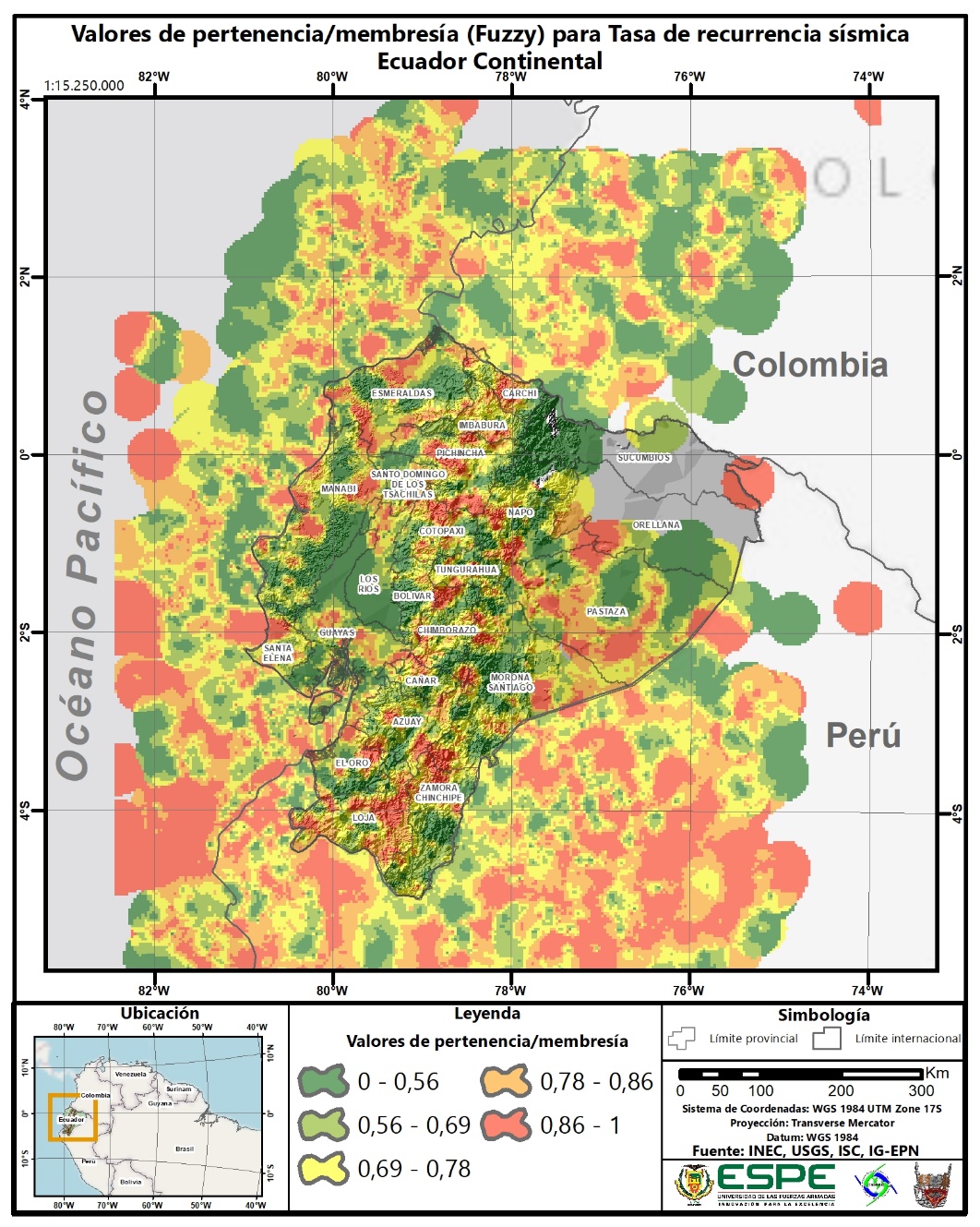 Valores de cero, no pertenencia al conjunto difuso
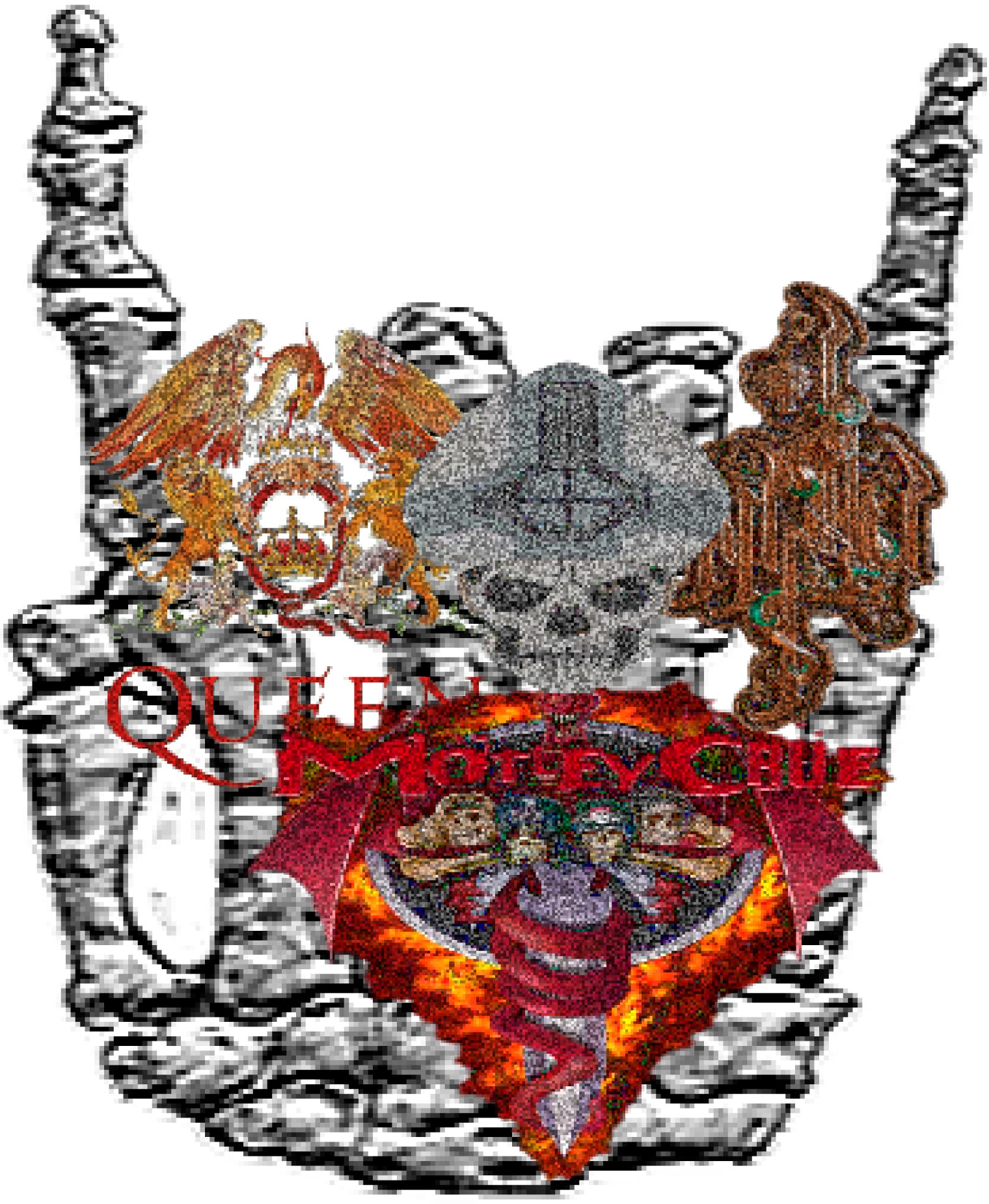 Resultados y Discusiones
Lógica Difusa
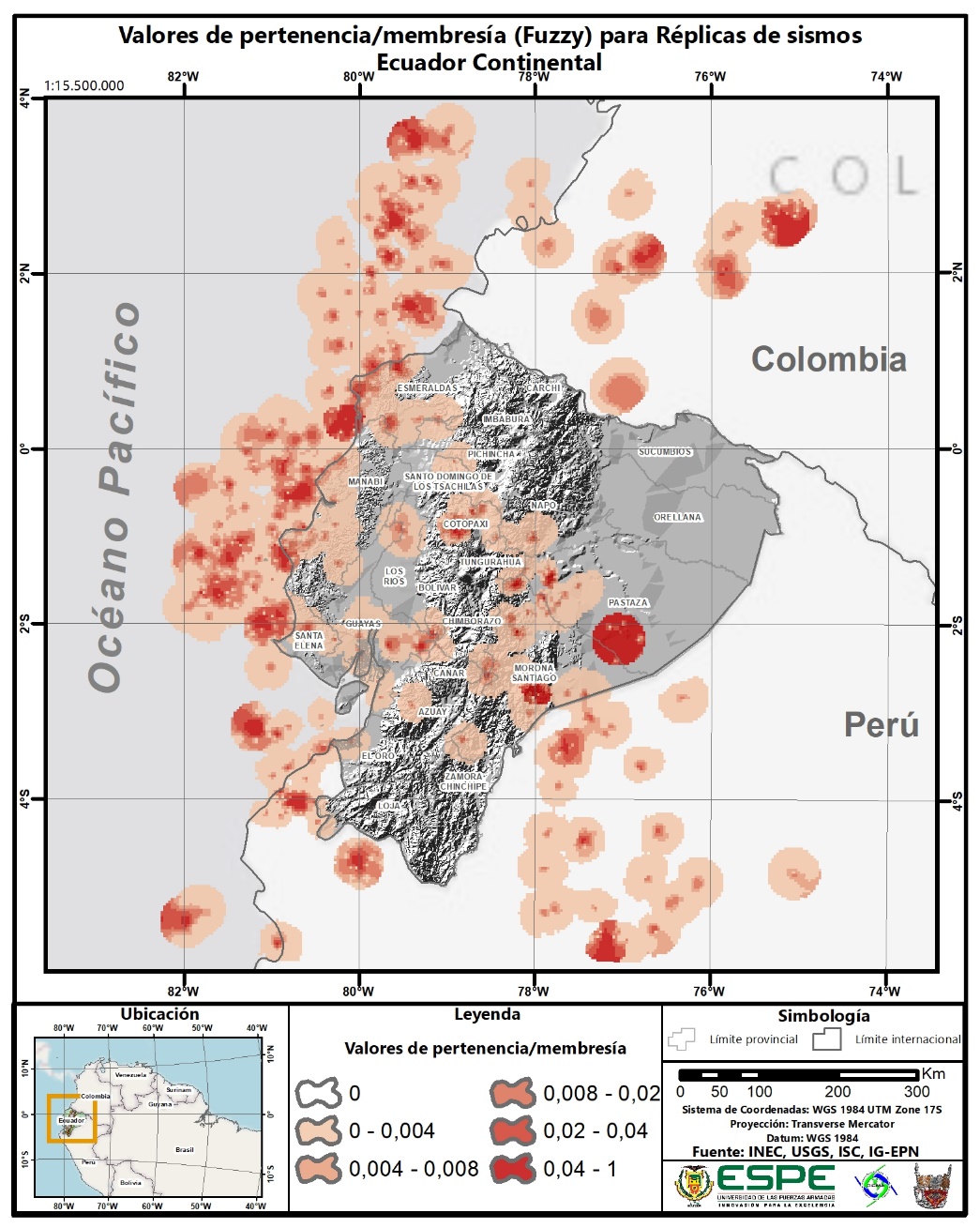 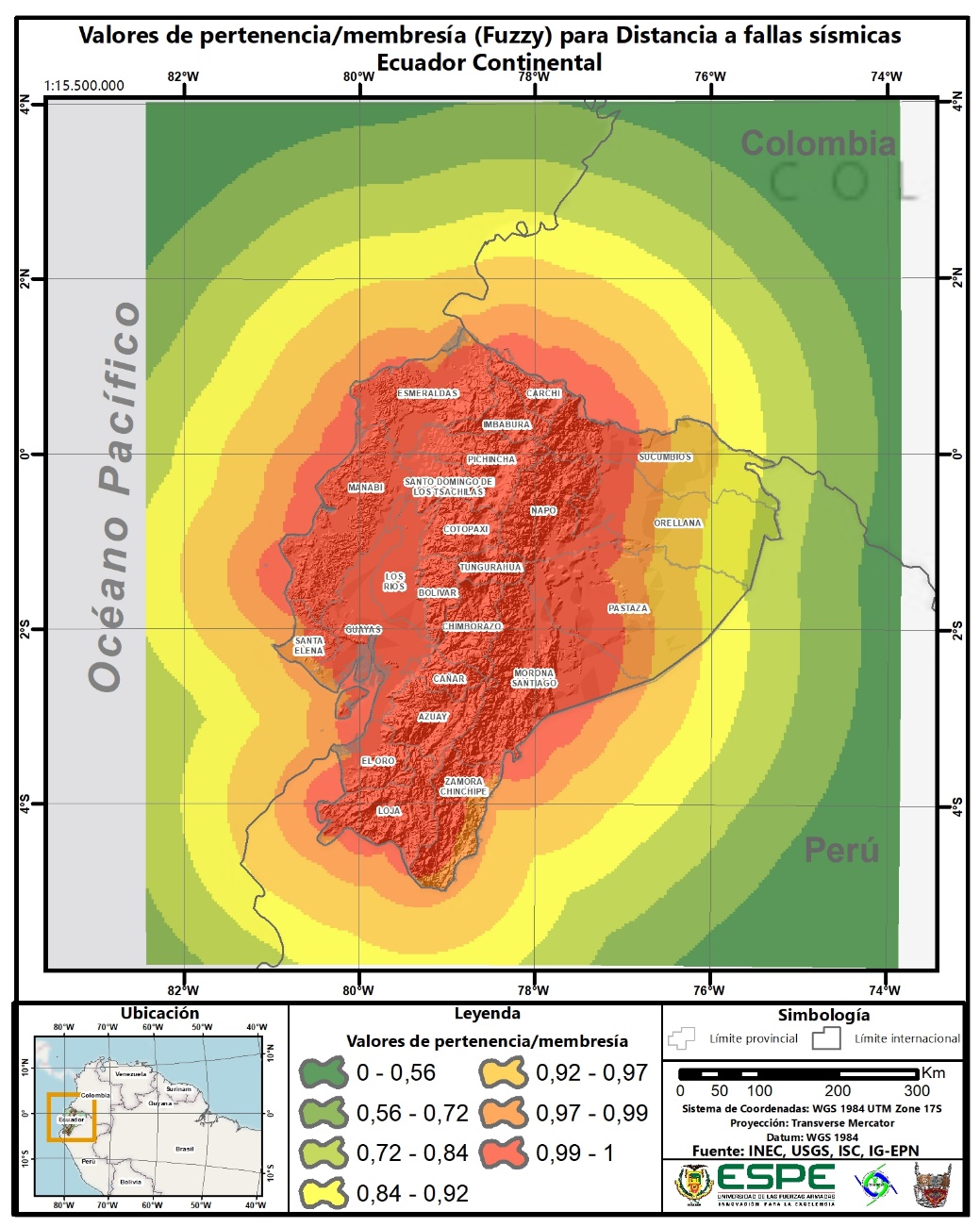 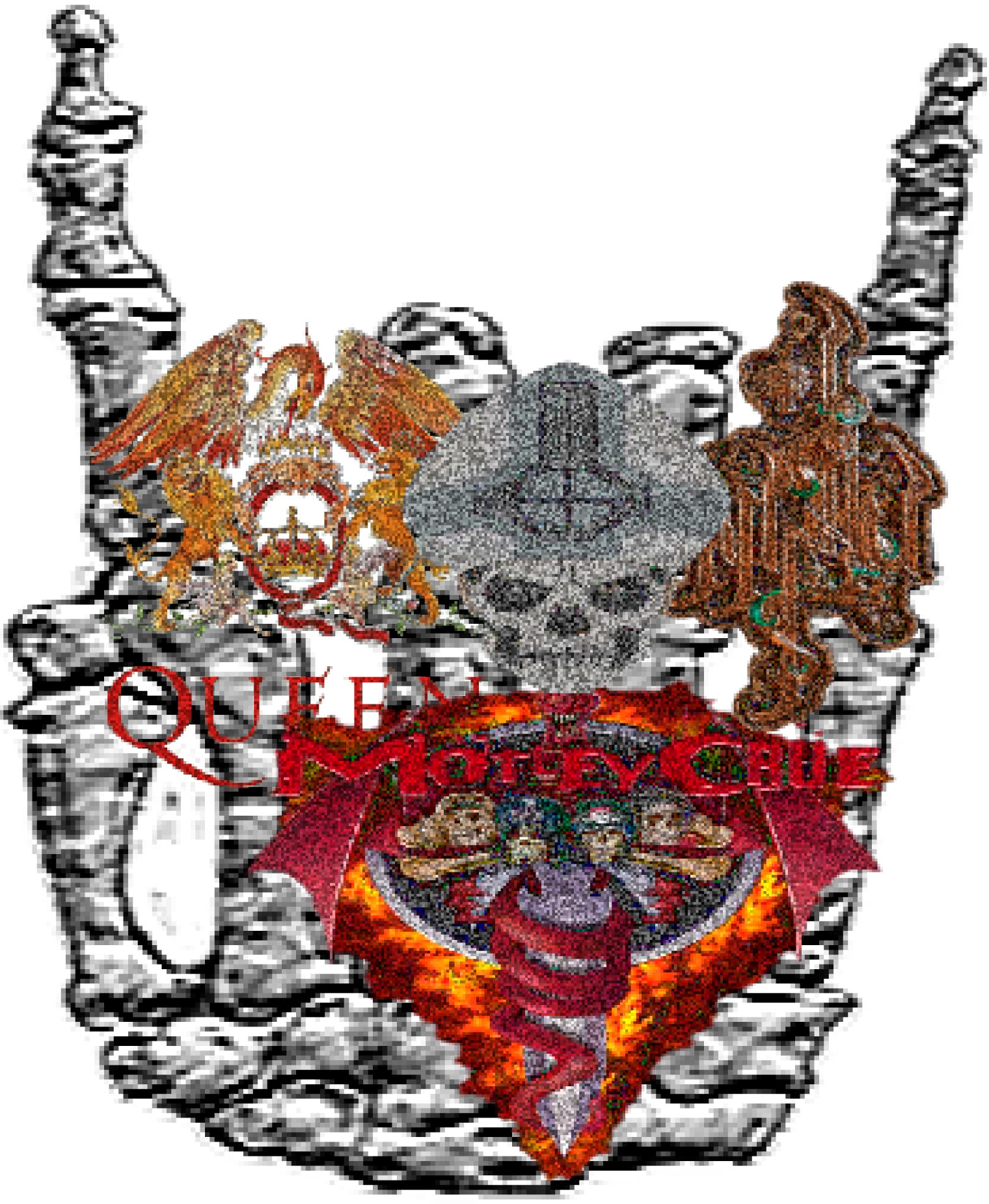 Resultados y Discusiones
Lógica Difusa
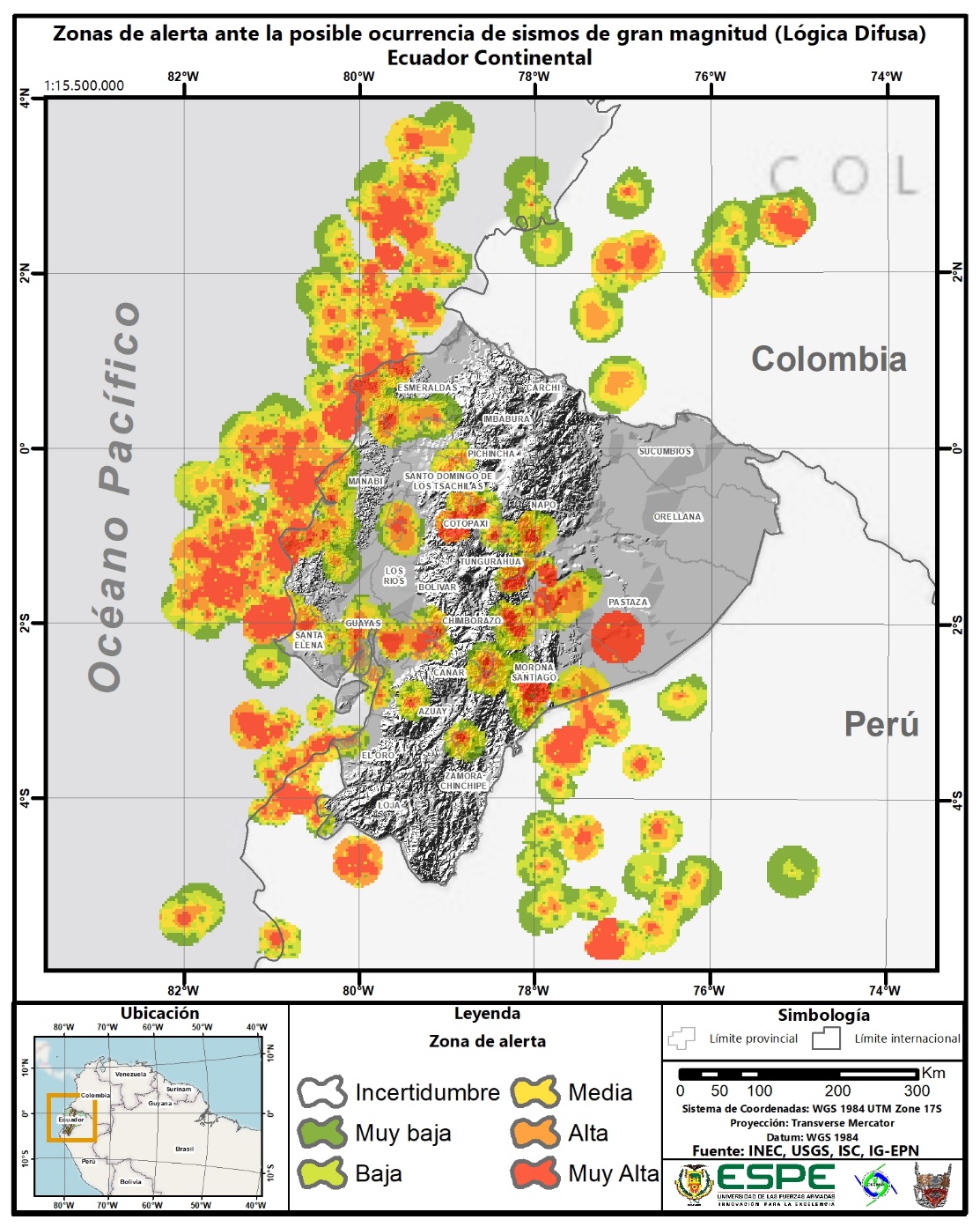 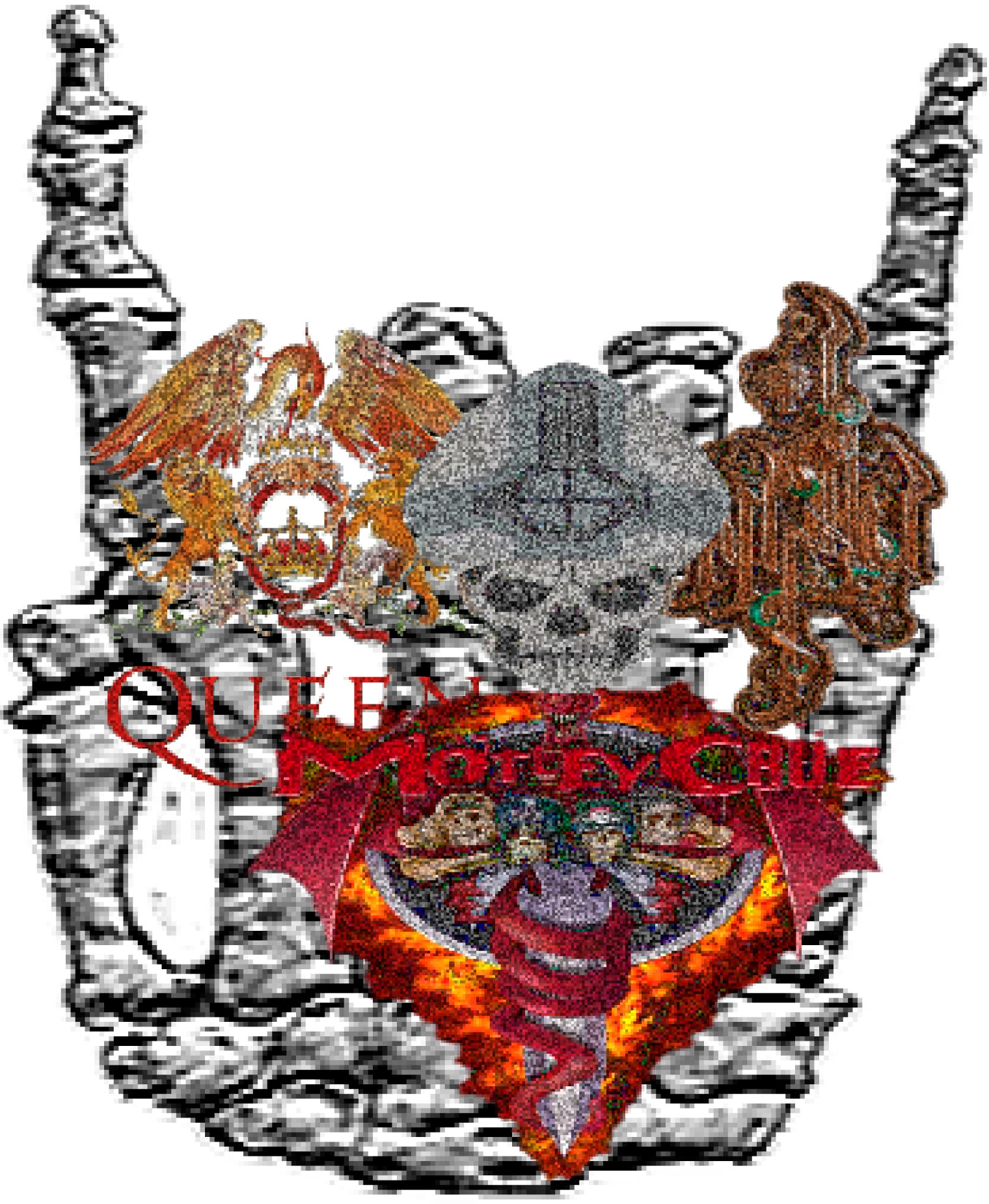 Resultados y Discusiones
Comparativa
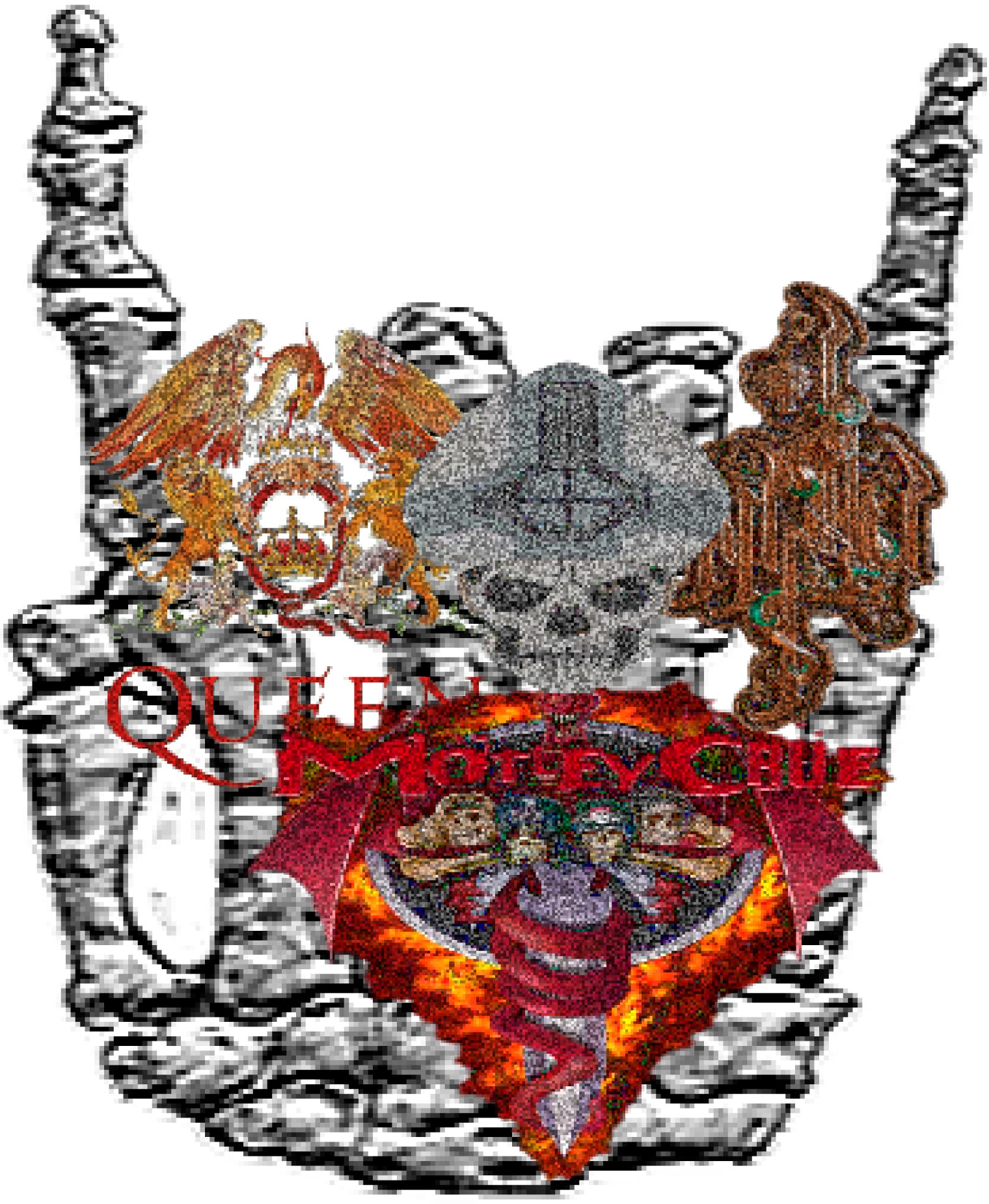 Resultados y Discusiones
Comparativa
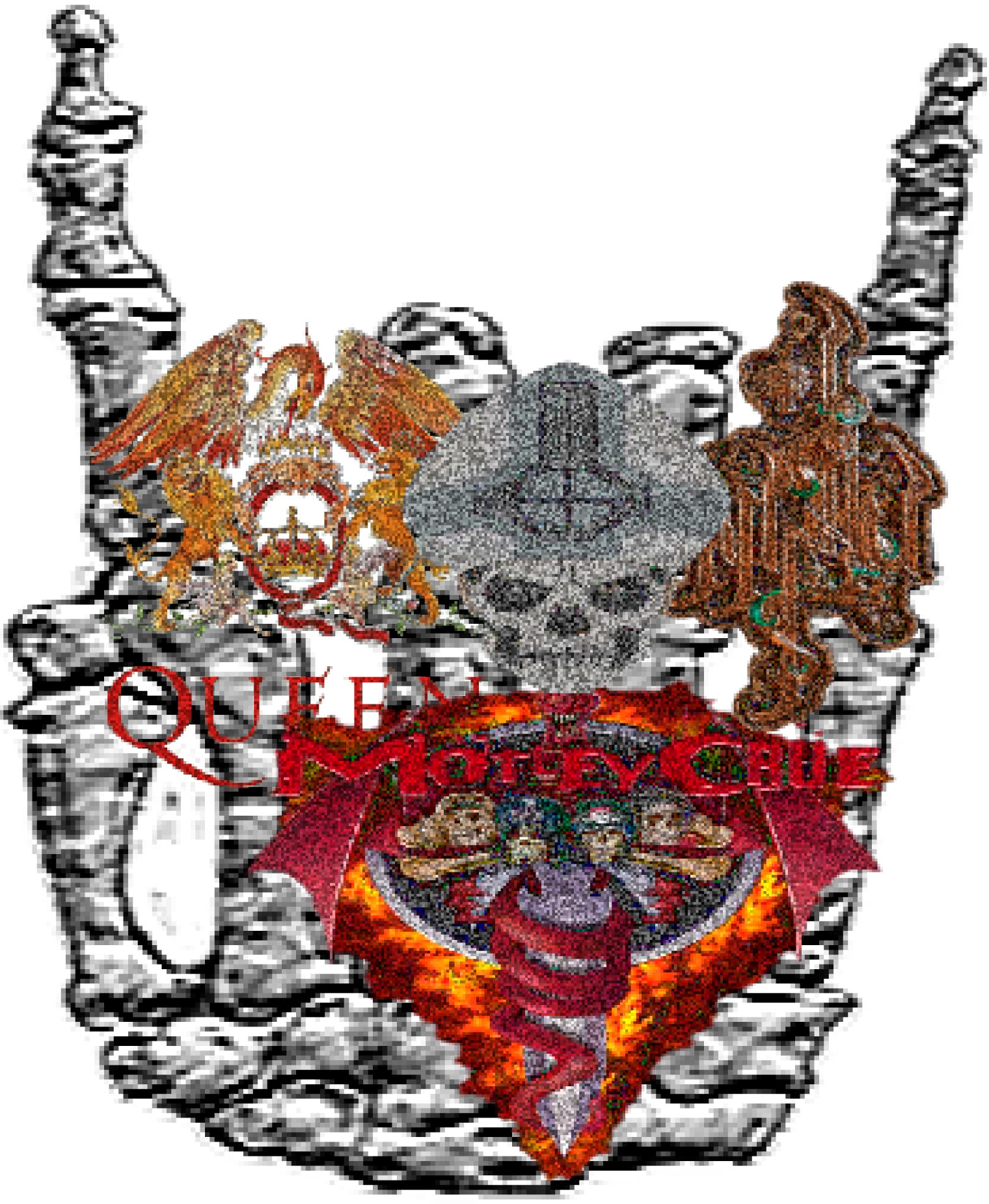 Conclusiones y Recomendaciones
Conclusiones
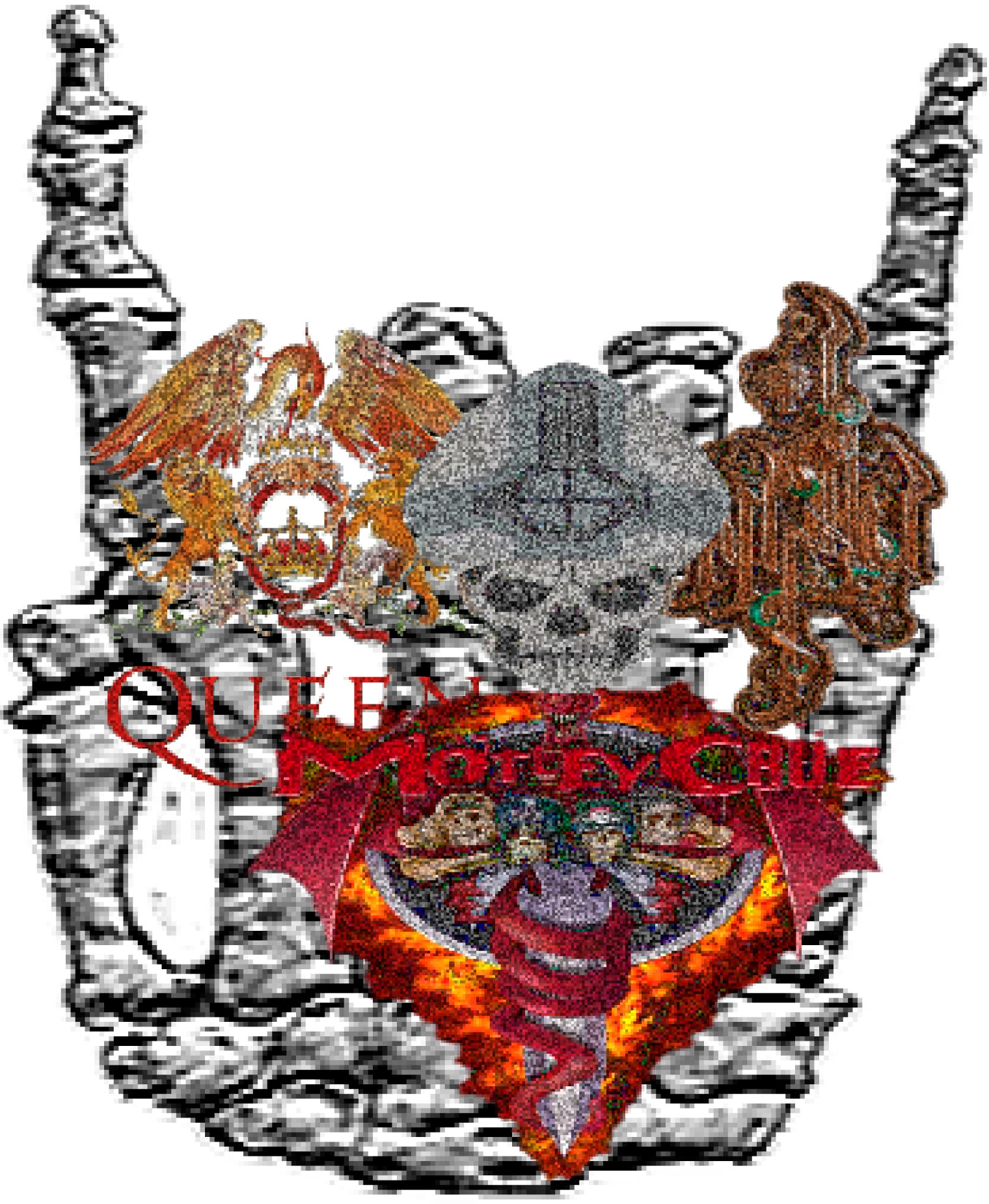 Conclusiones y Recomendaciones
Recomendaciones
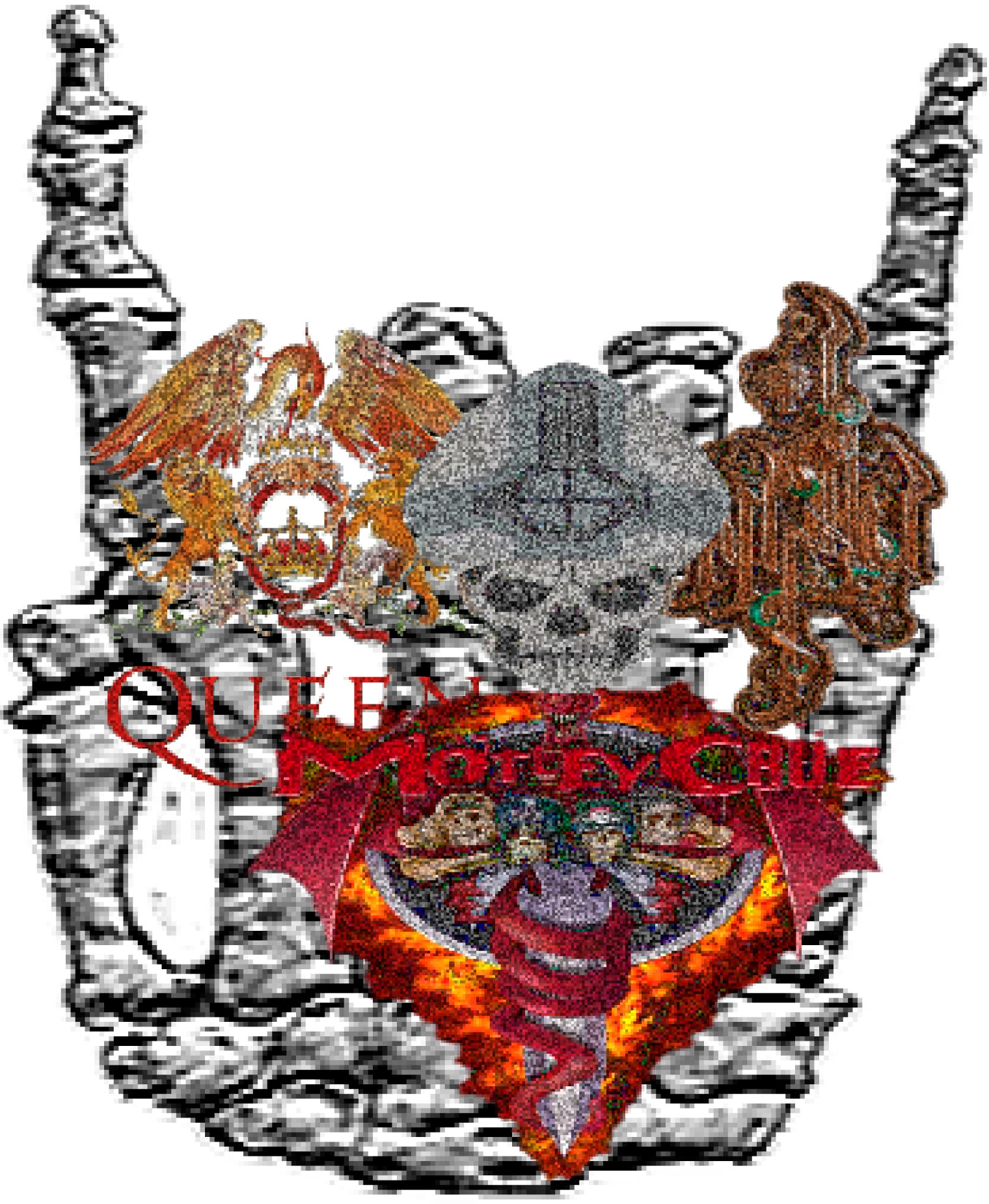 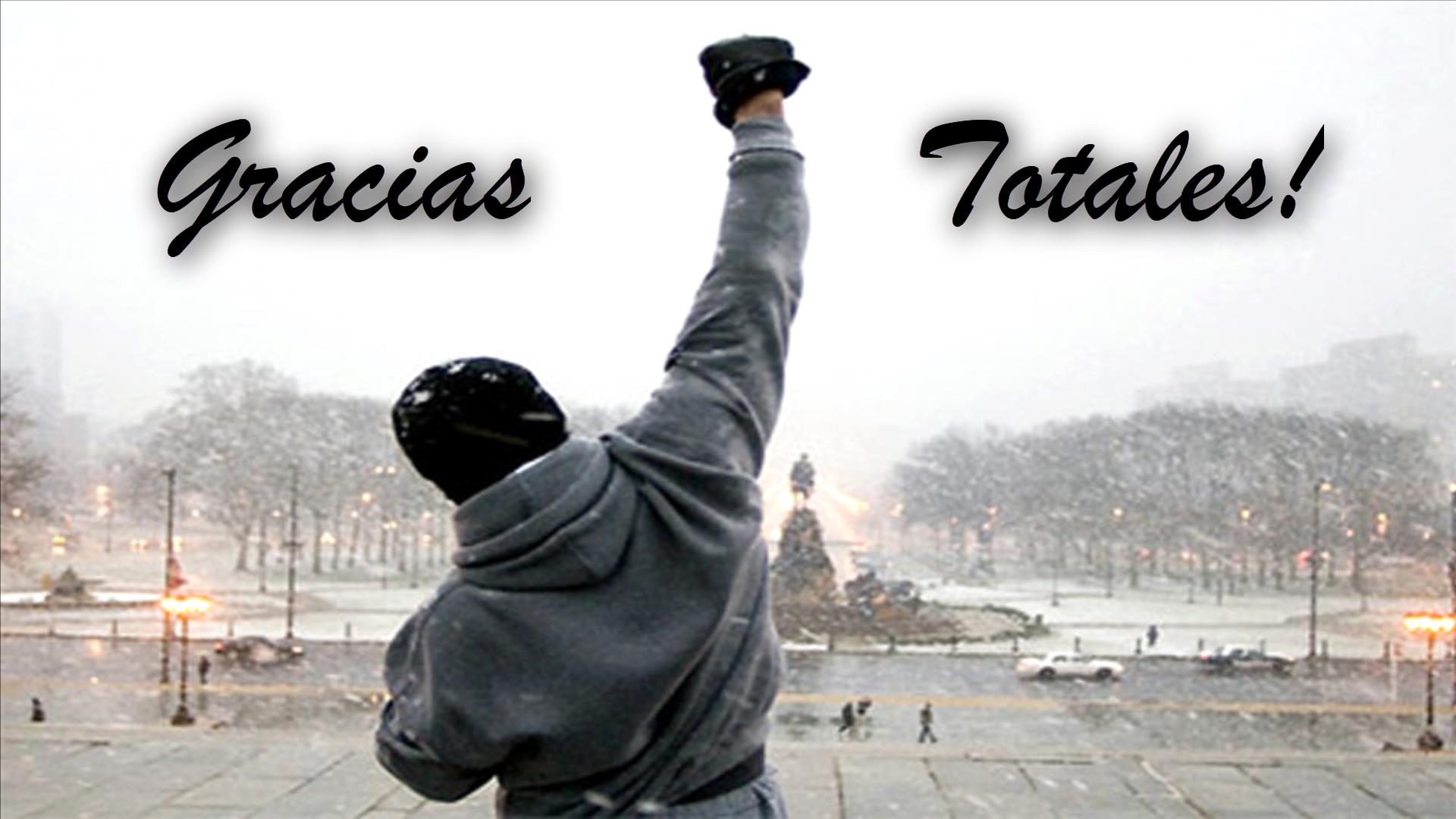 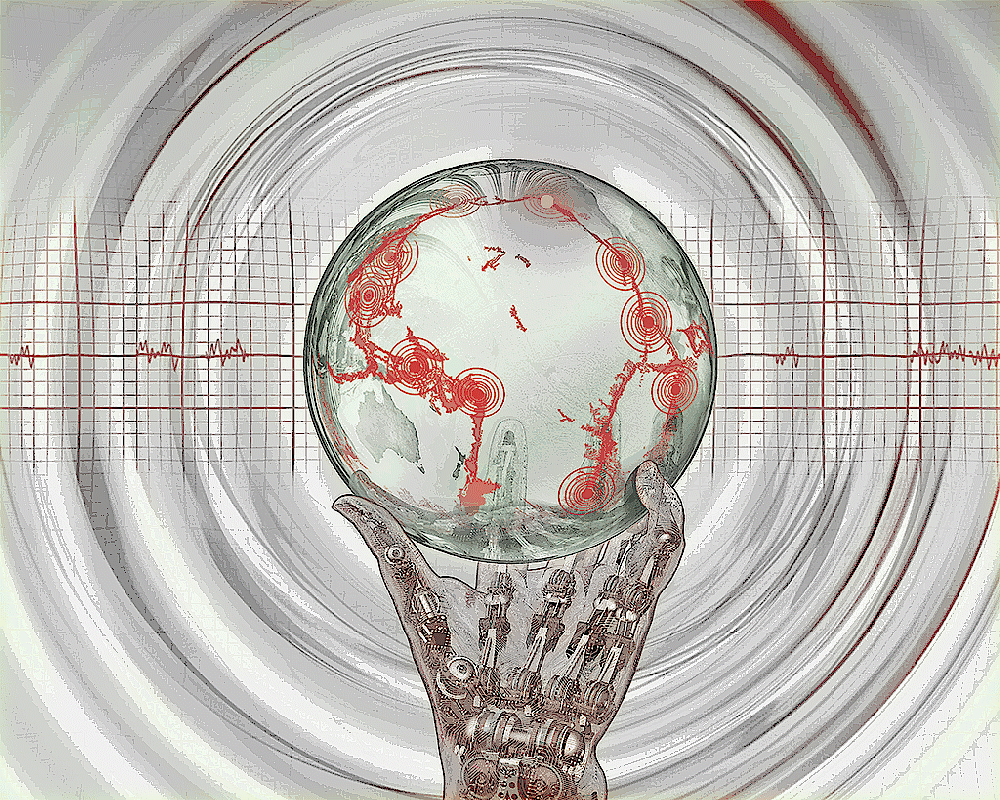 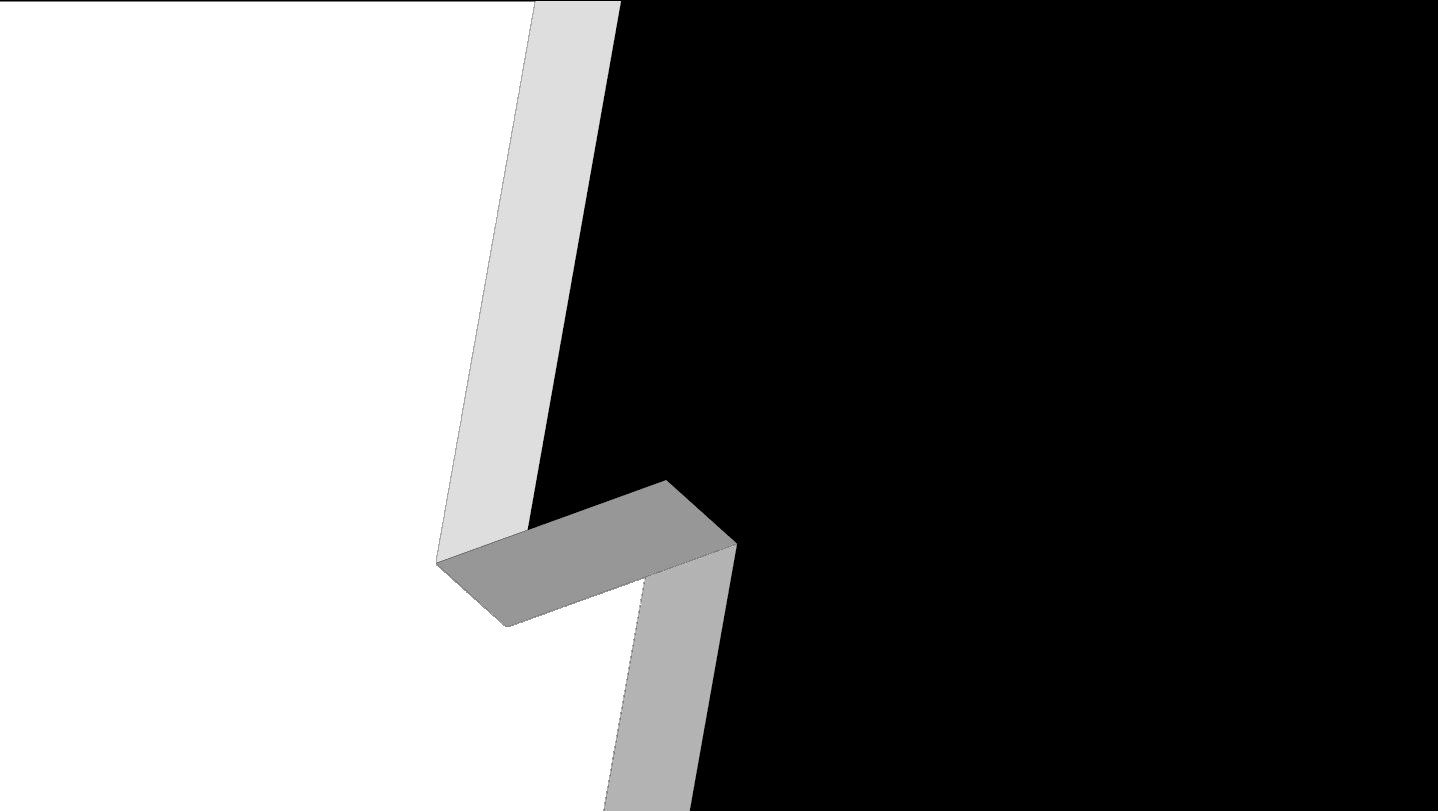 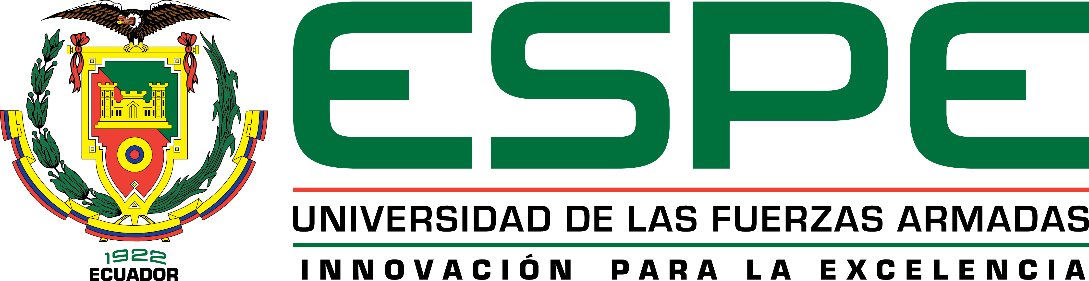 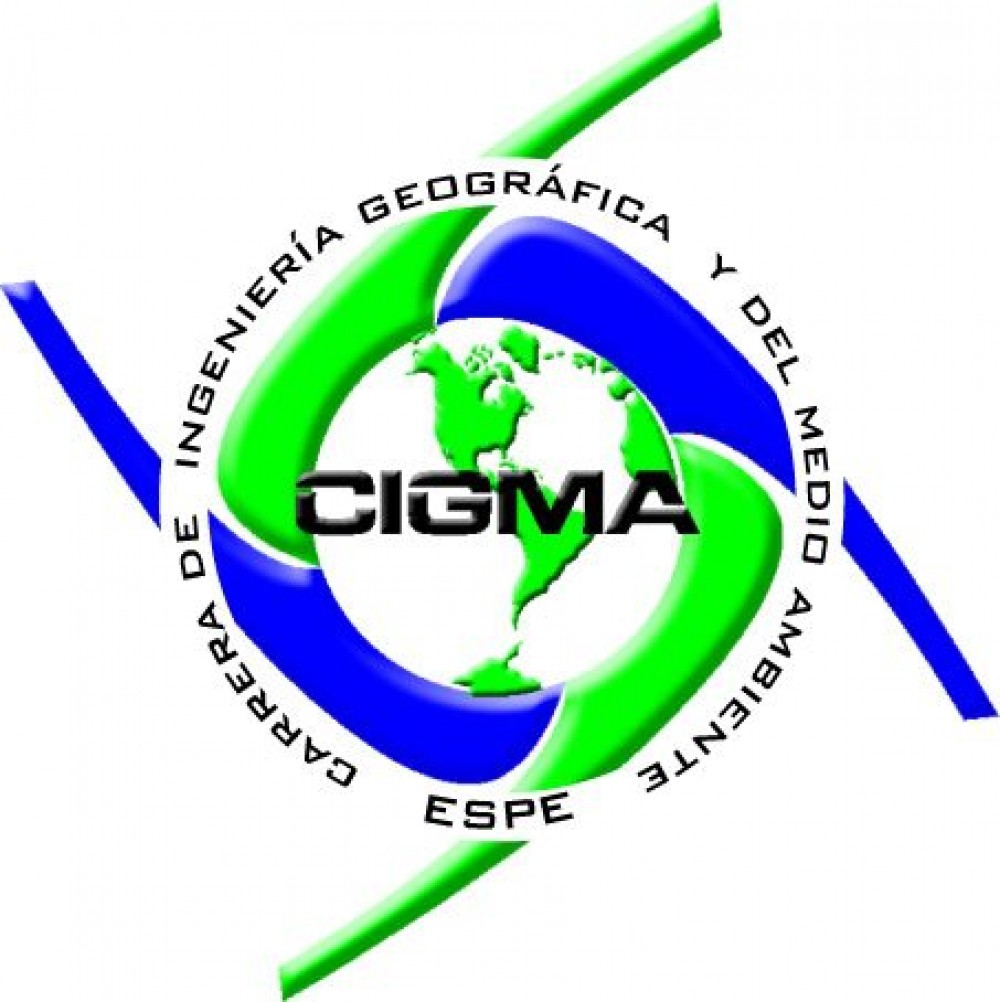 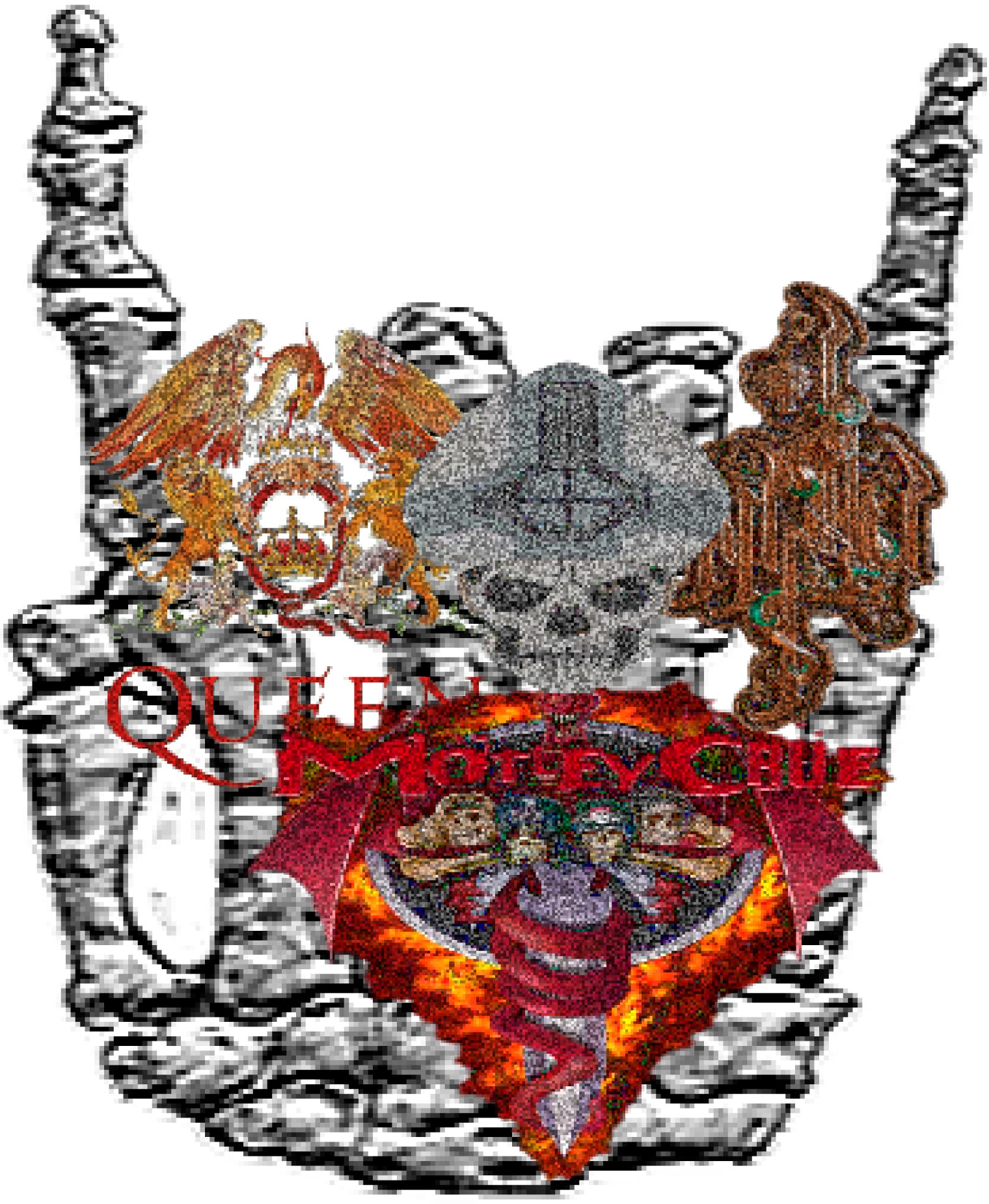 Trabajo de Titulación previo a la obtención del título de Ingeniero Geógrafo y del Medio Ambiente
“Comparación de resultados de la estimación estadística de sismos entre los métodos del Algoritmo M8 y Lógica Difusa, en el Ecuador Continental”
Autor: 
Tamayo Tinajero, José Luis
Director de Proyecto:
PhD. Padilla Almeida, Oswaldo Vinicio
Docente evaluador:
PhD. Toulkeridis, Theofilos
Secretaria:
Abg. Benavides Guzmán, Michelle Katherine.
Director de Carrera:
Ing. Robayo Nieto, Alexander Alfredo, MSc.
Febrero de 2021